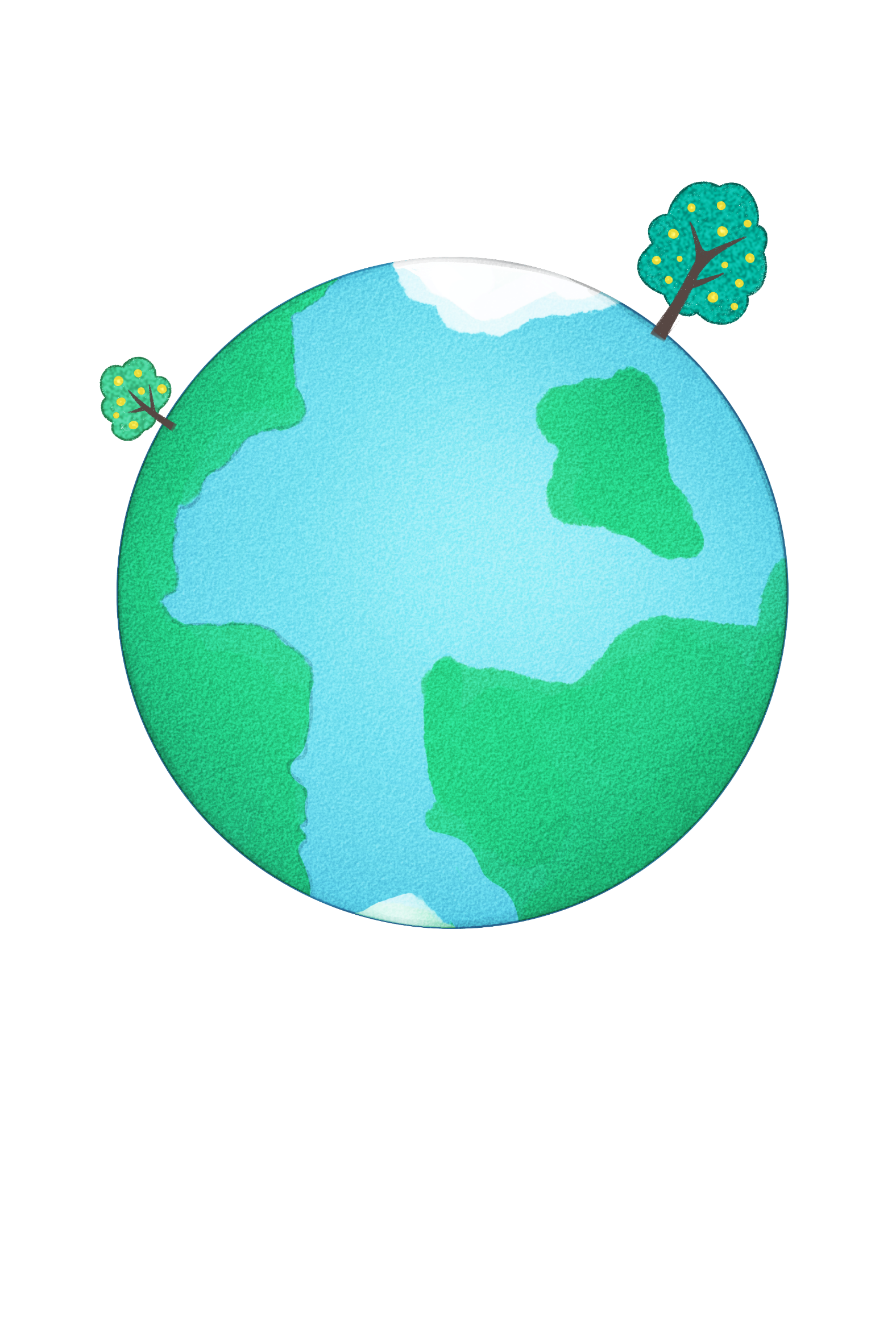 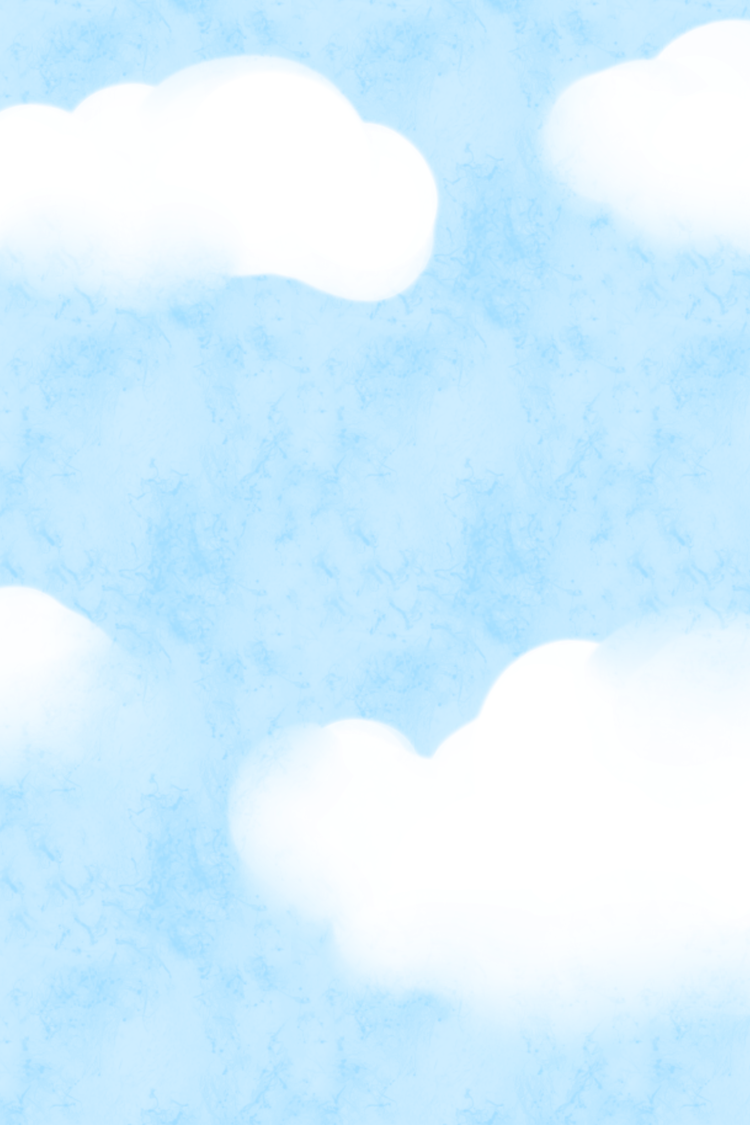 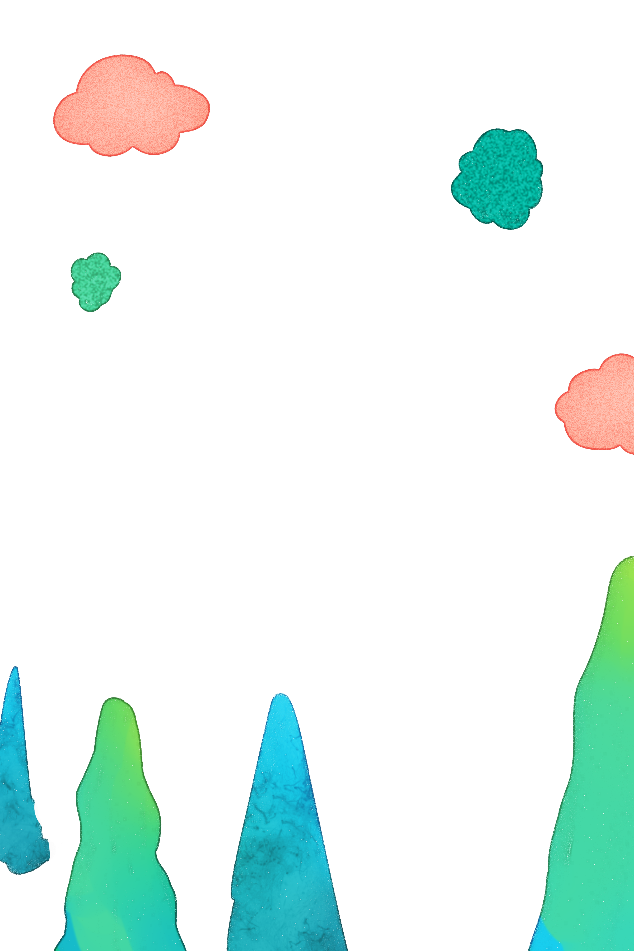 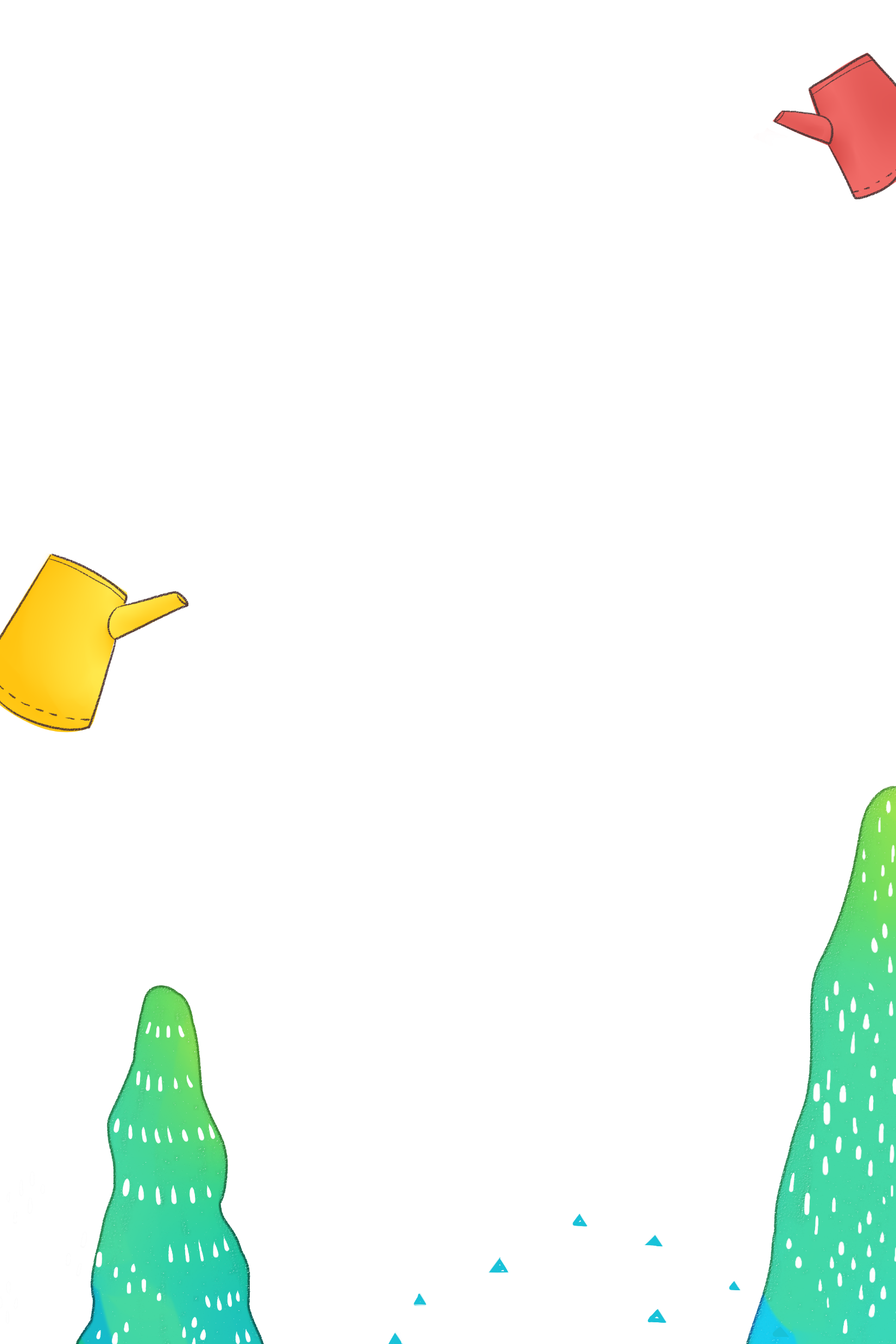 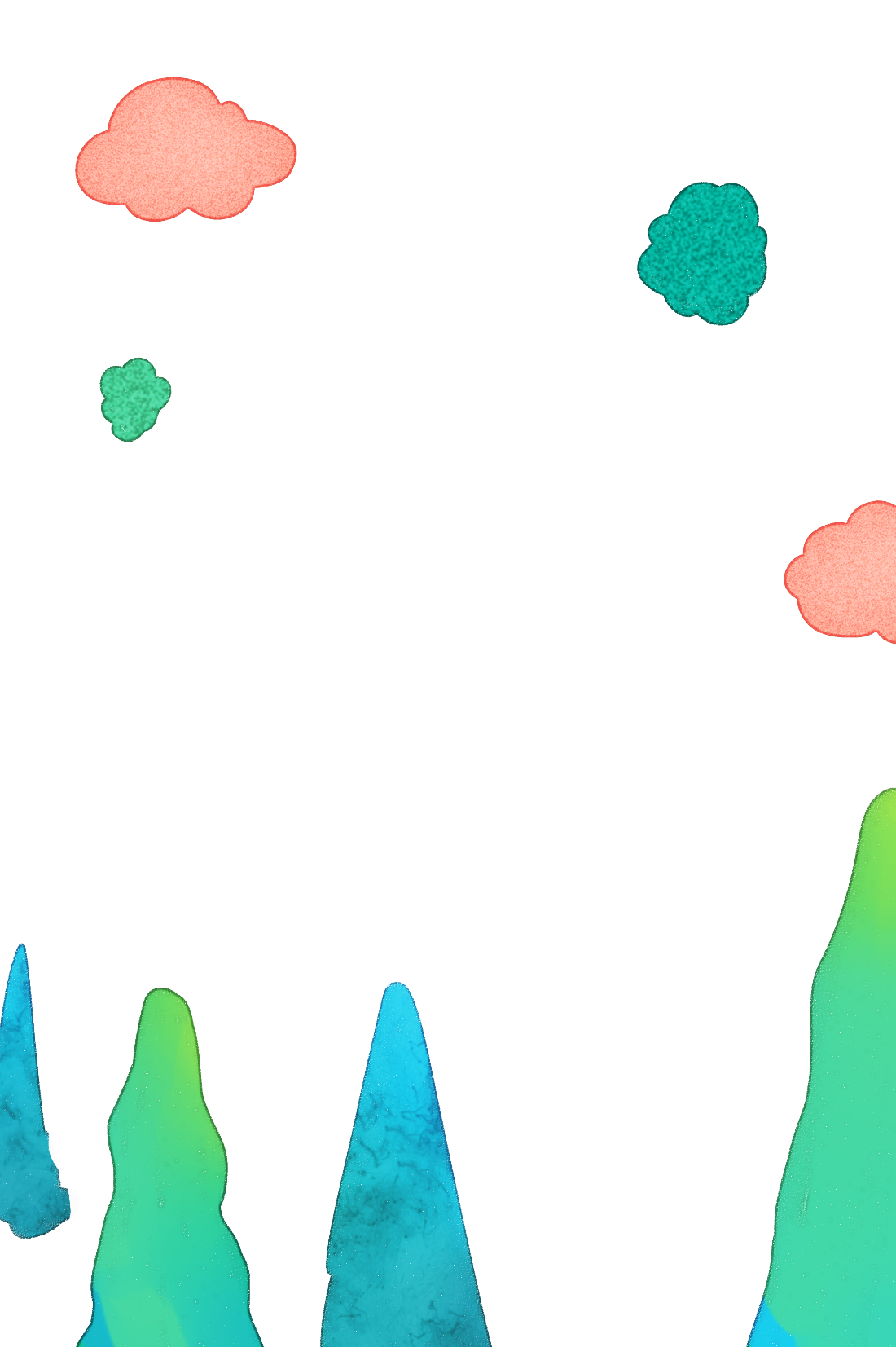 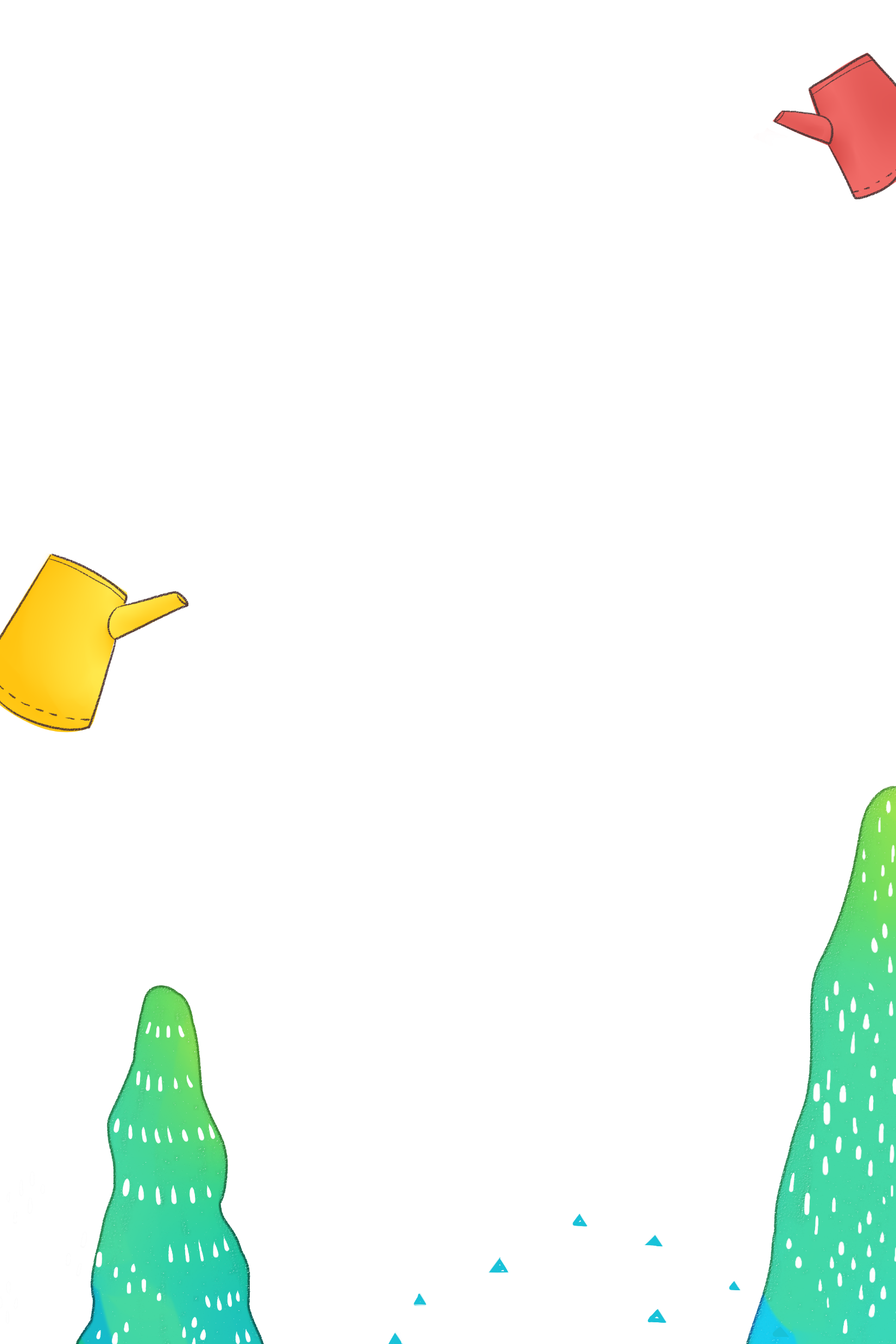 Thứ ba ngày 12 tháng 12 năm 2023
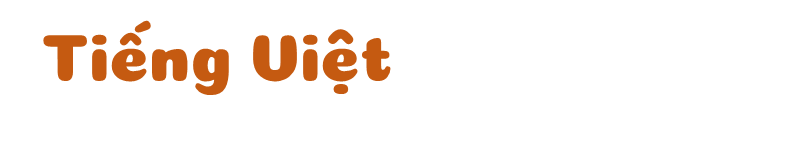 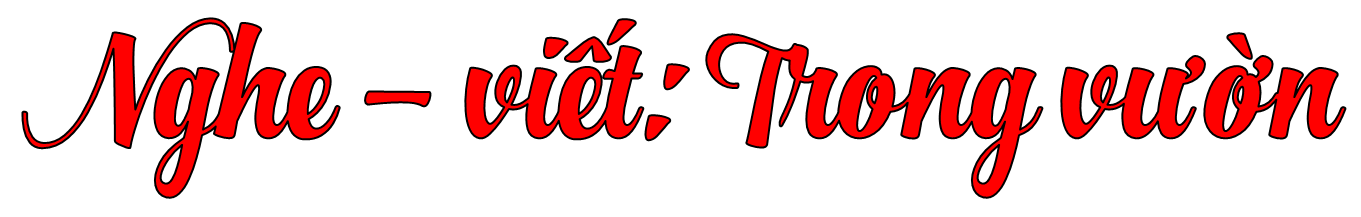 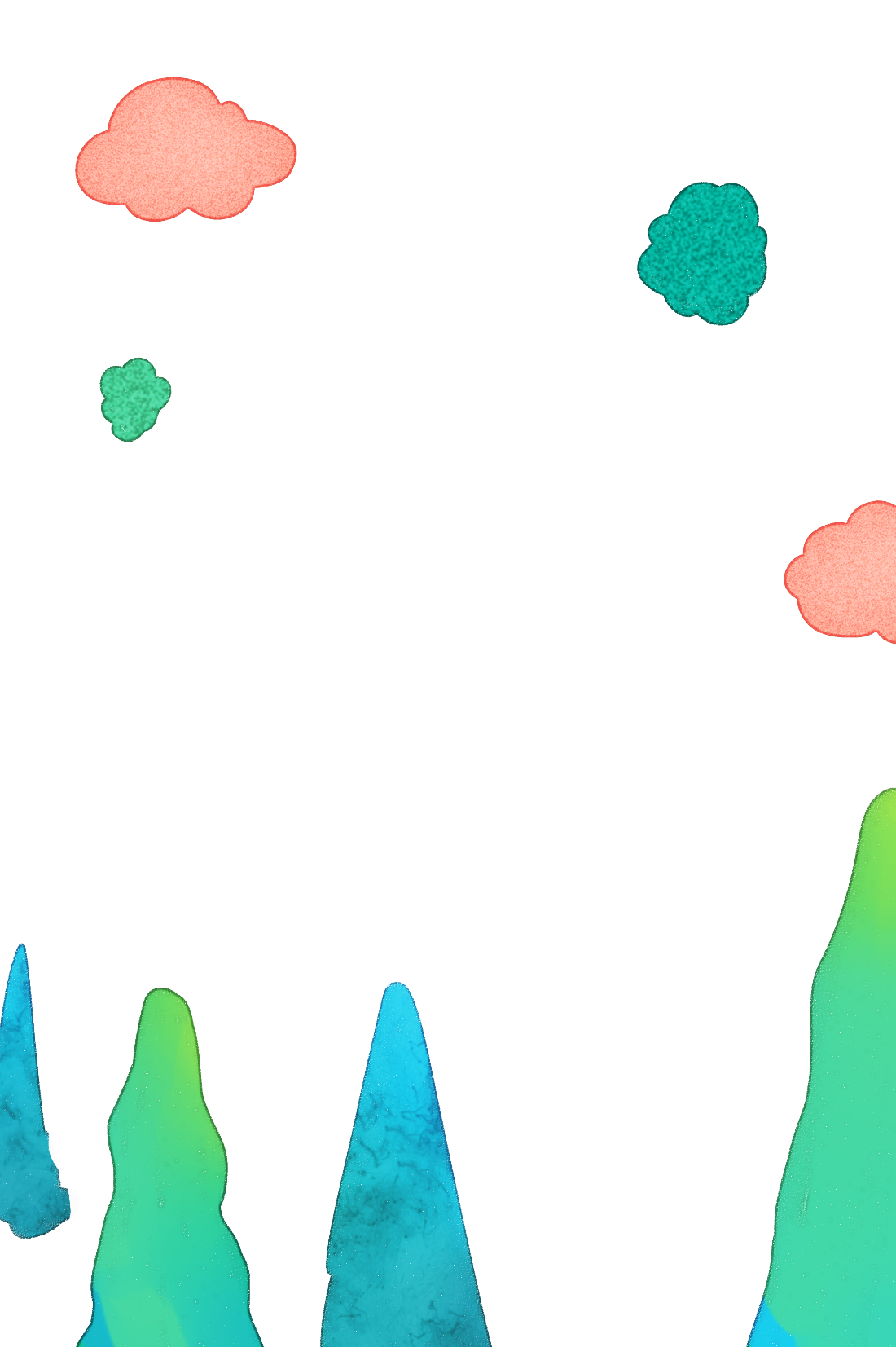 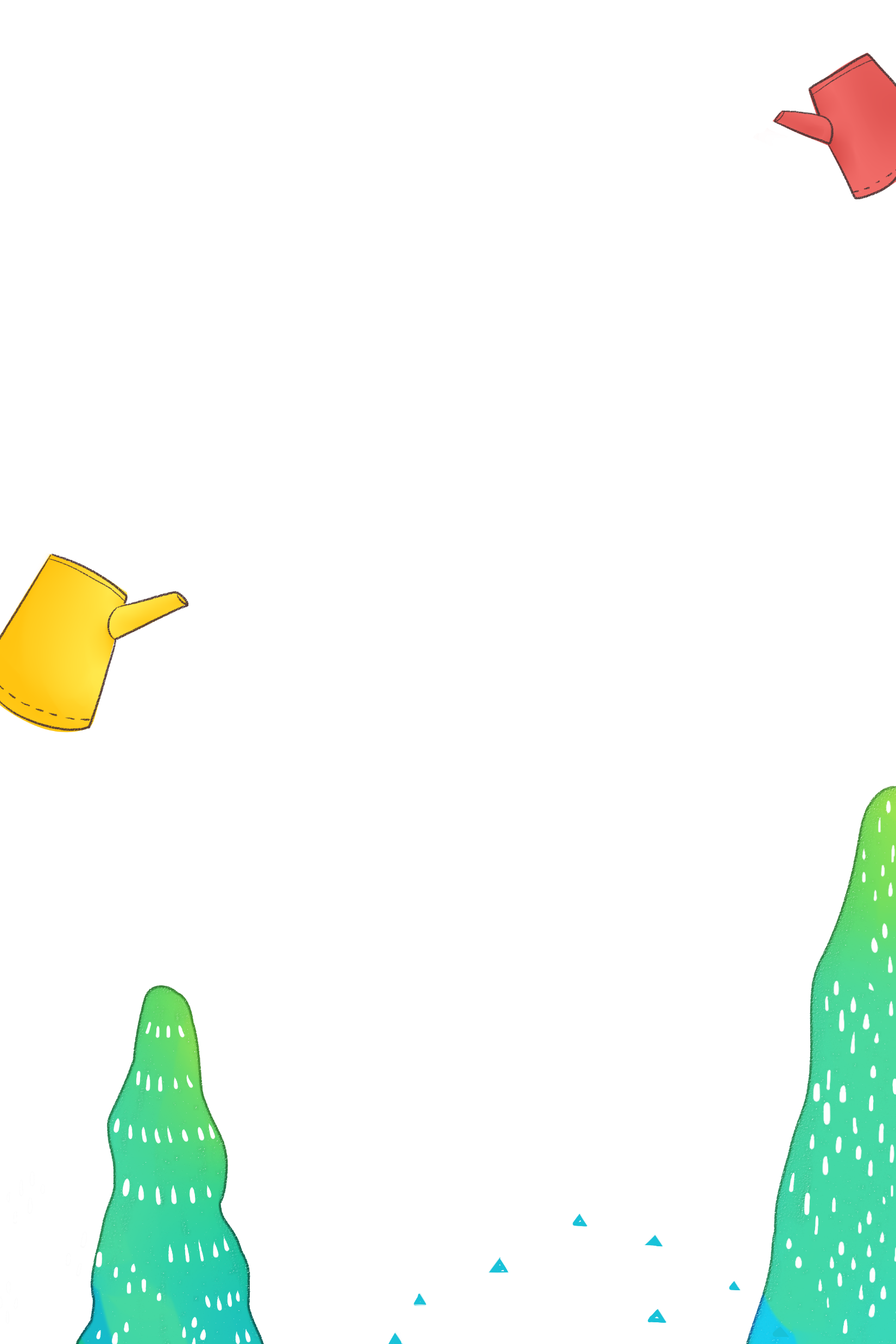 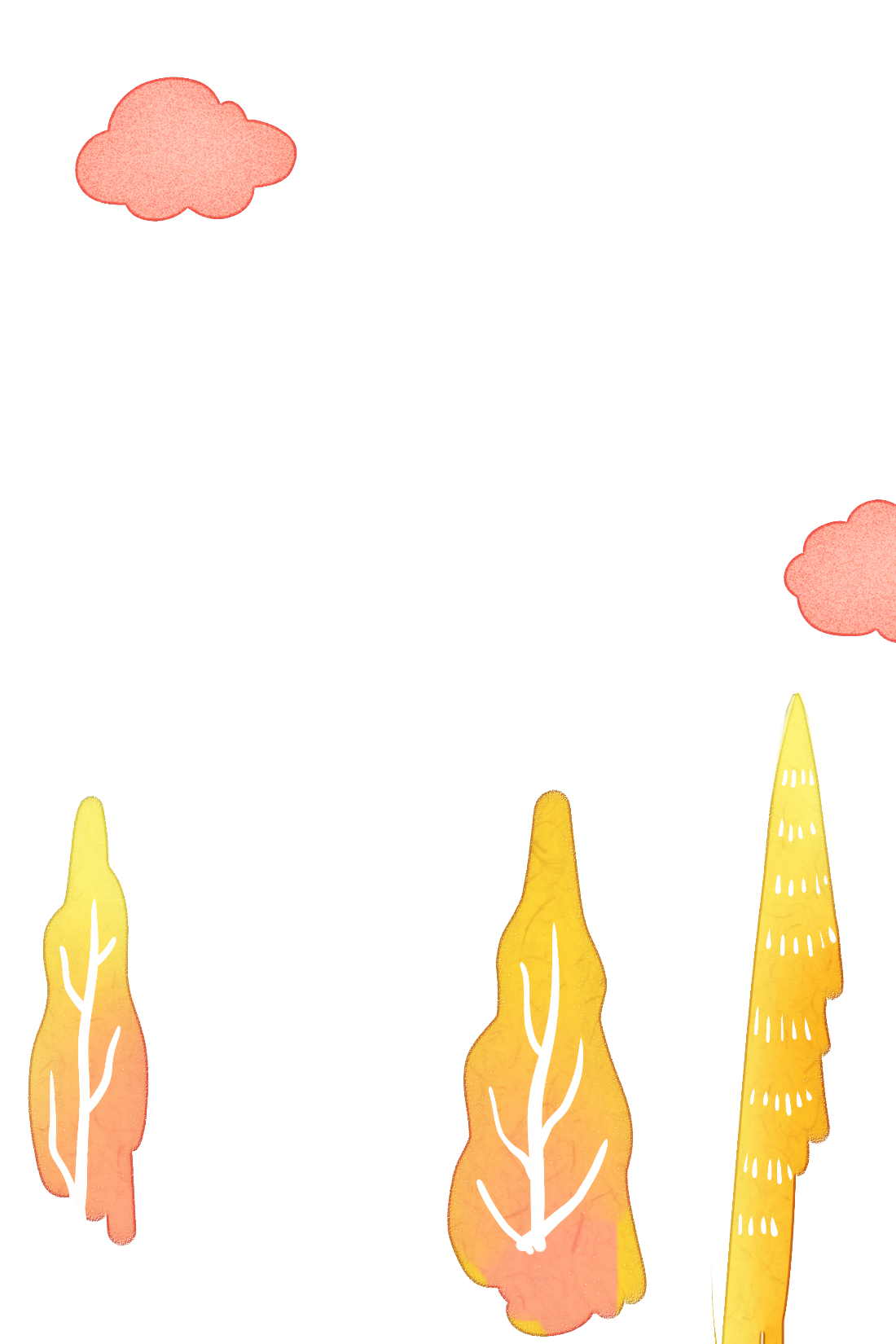 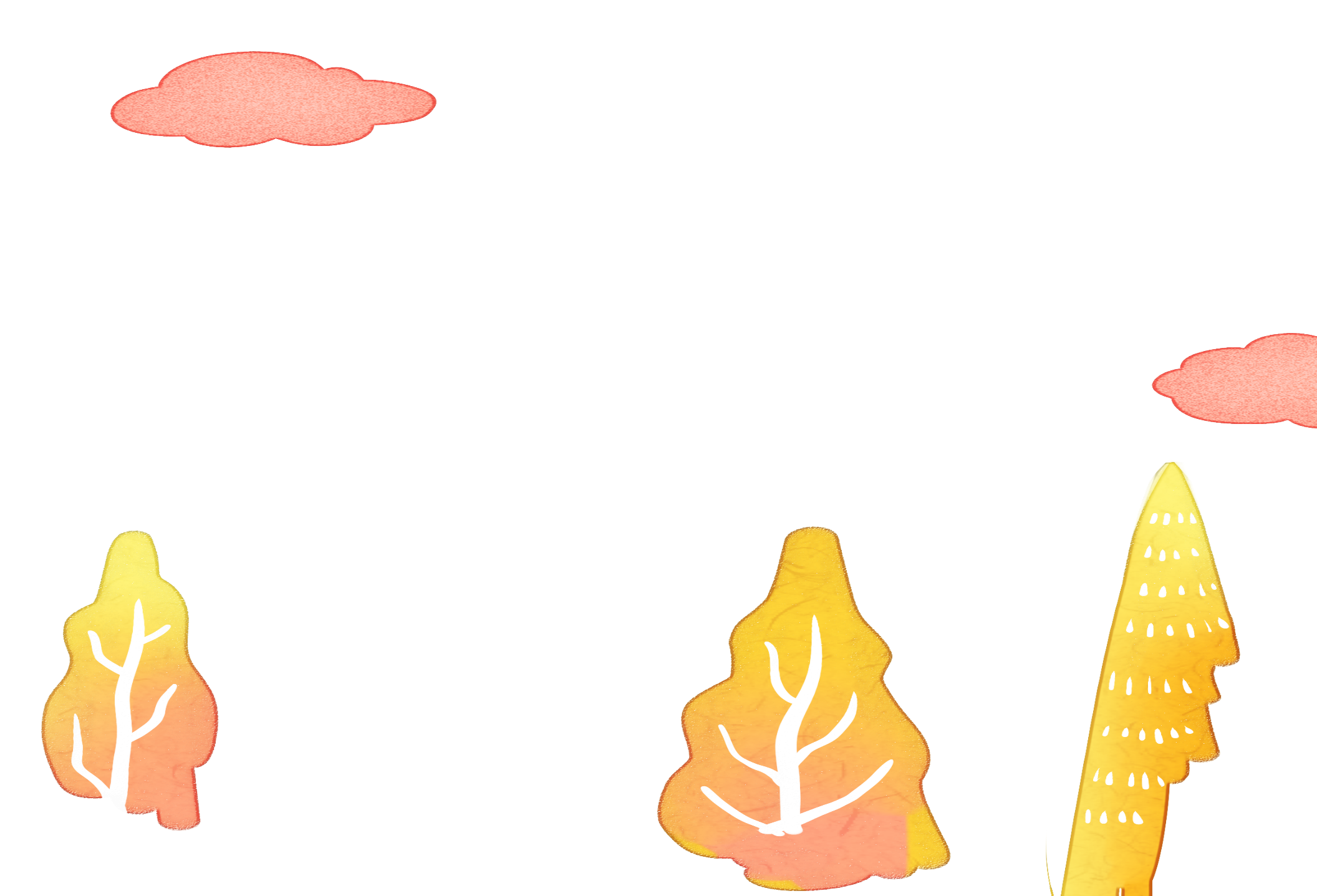 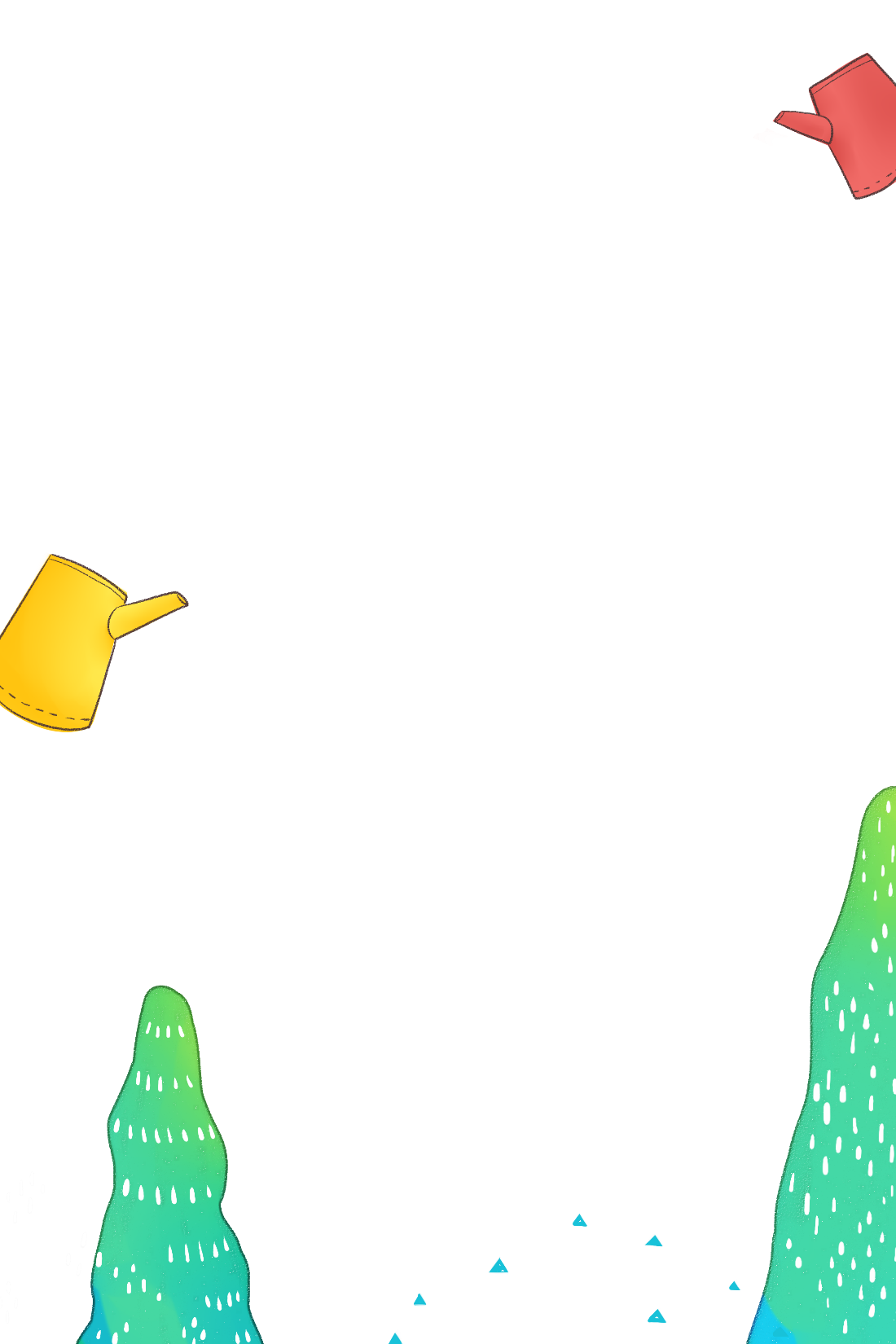 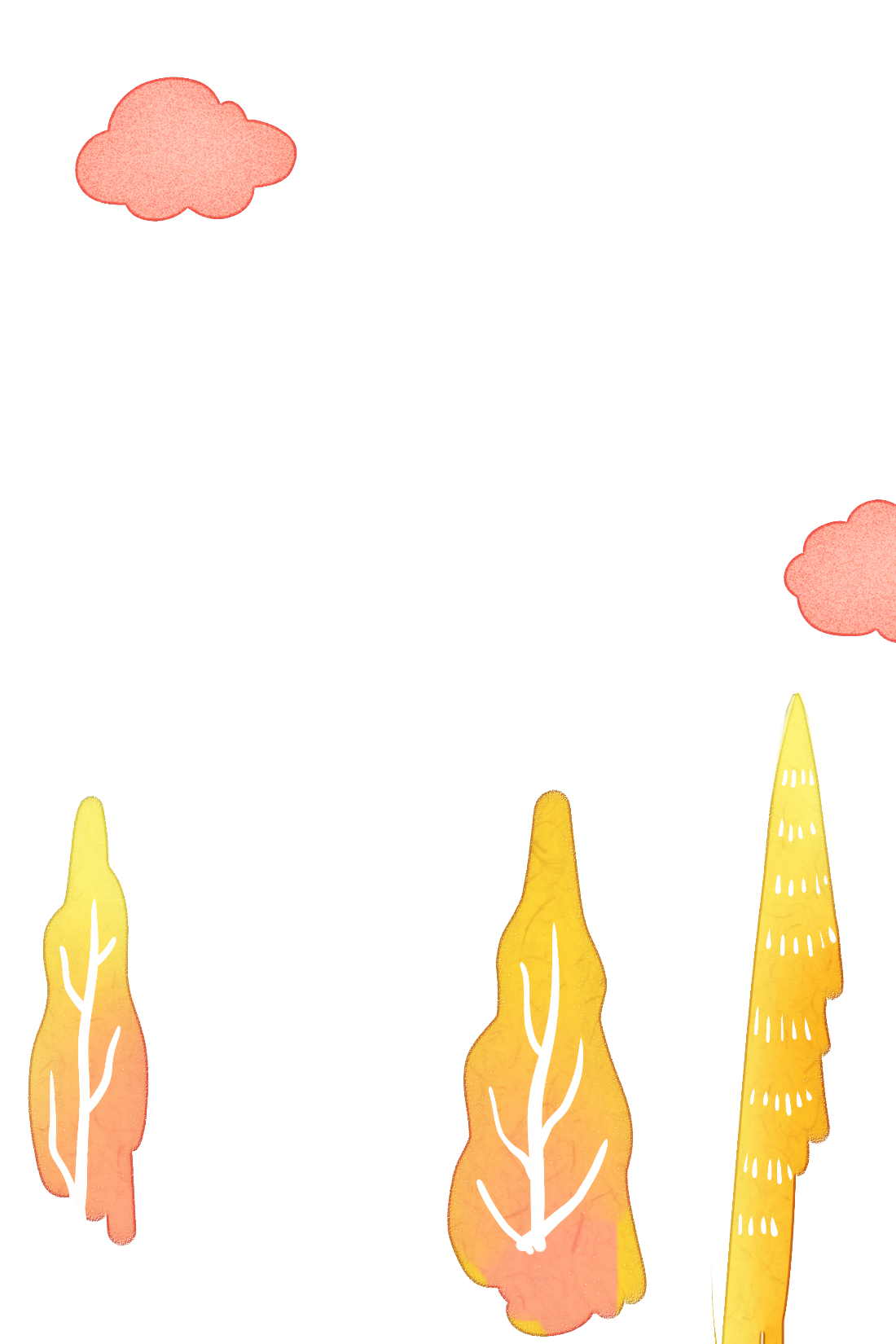 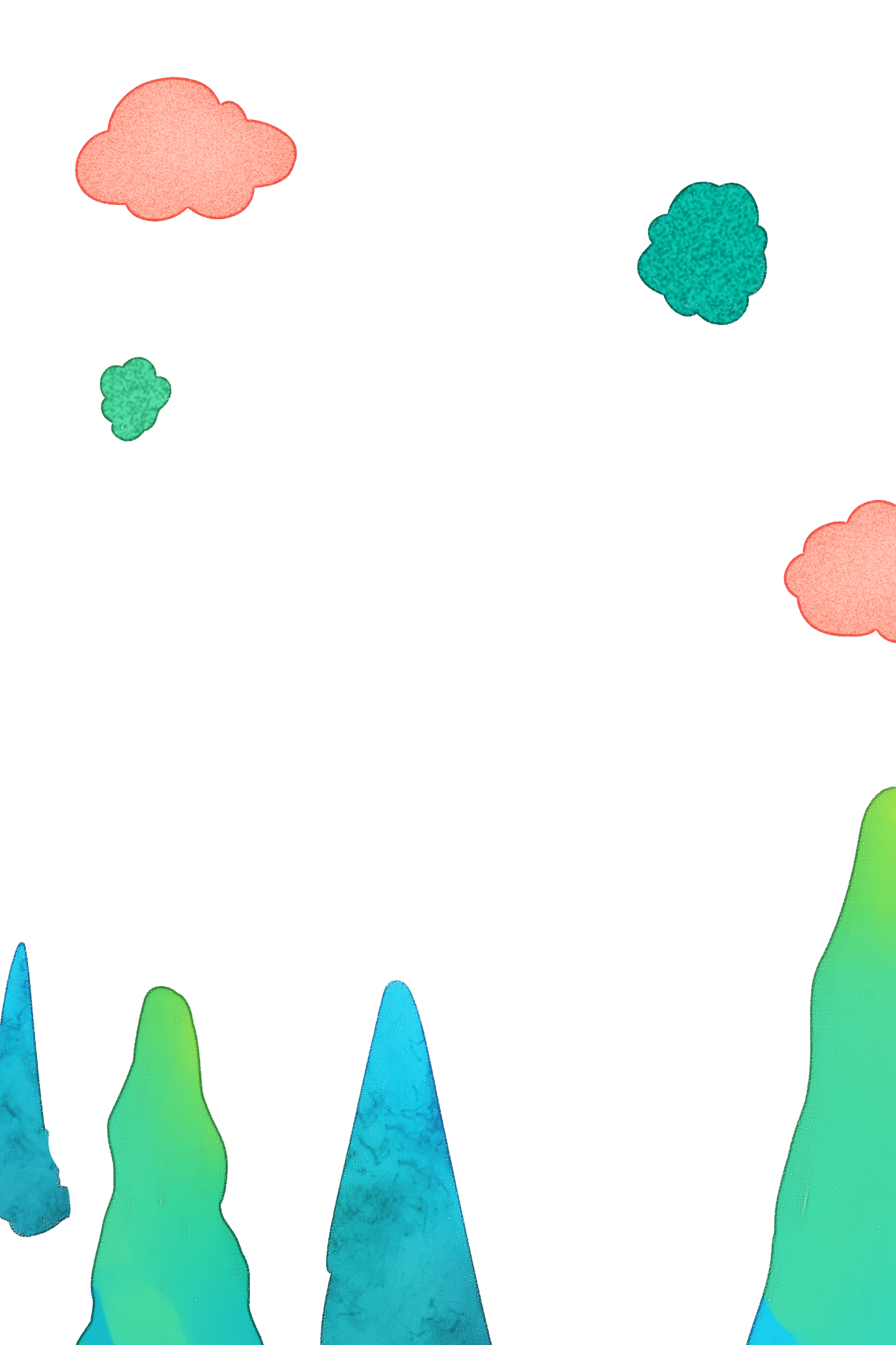 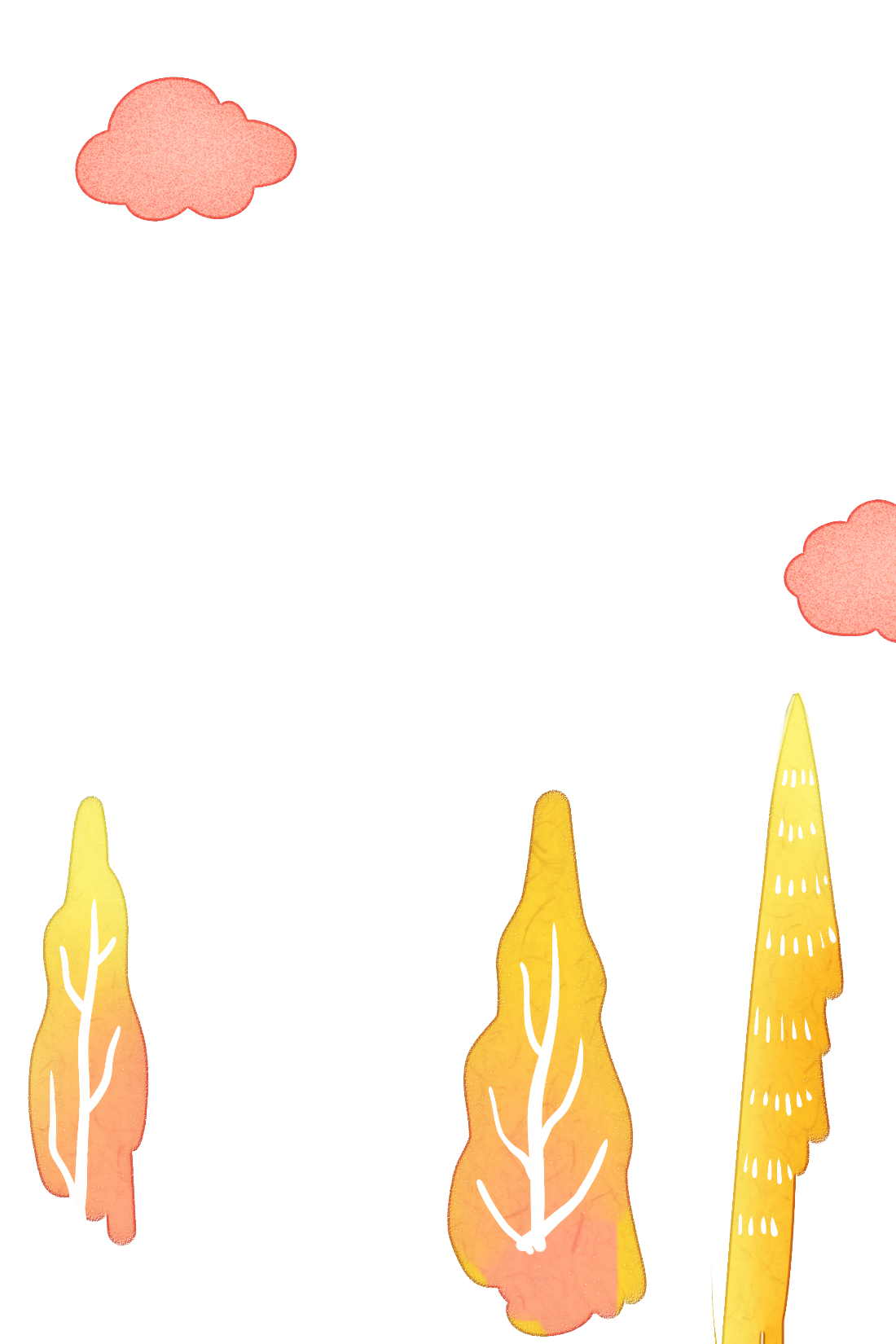 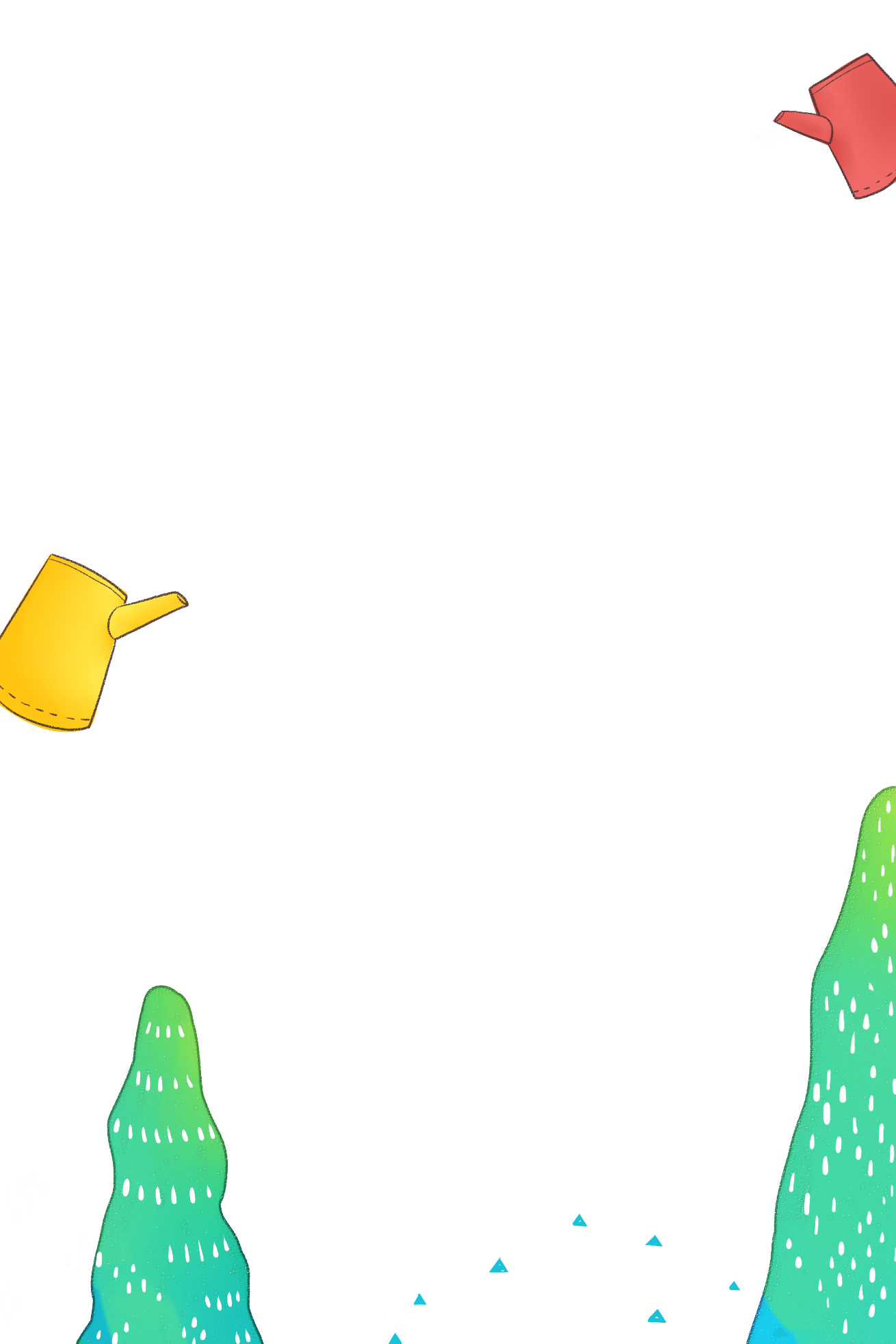 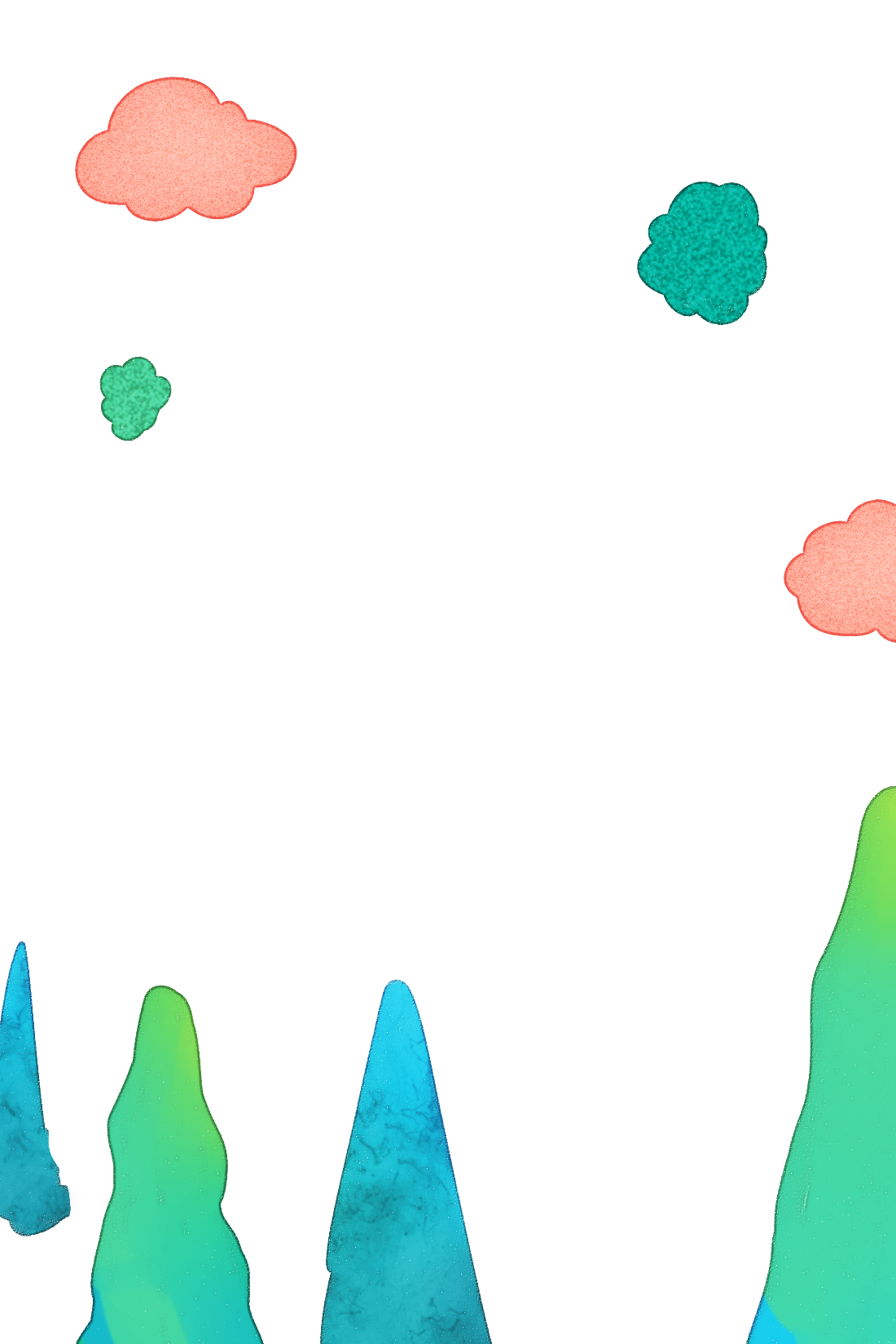 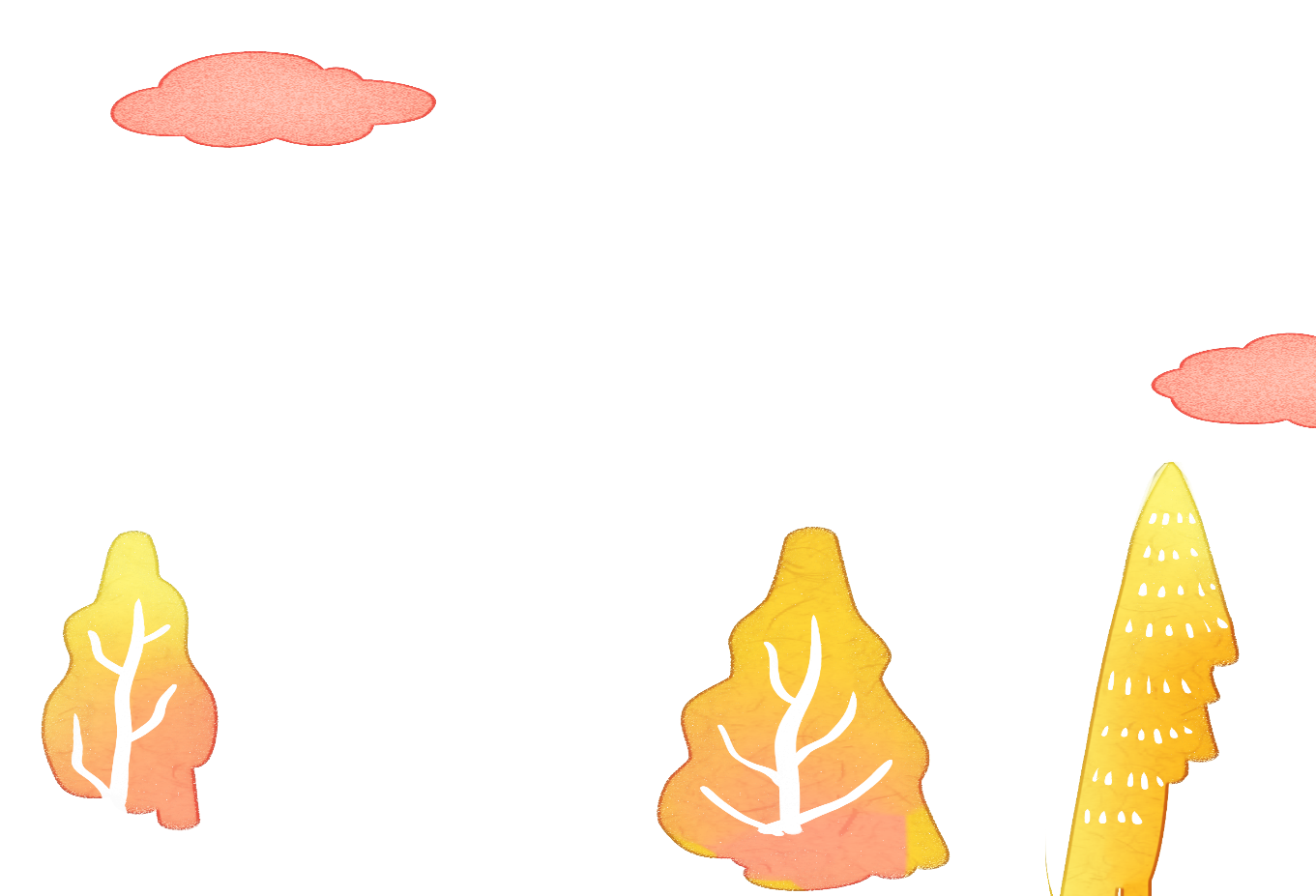 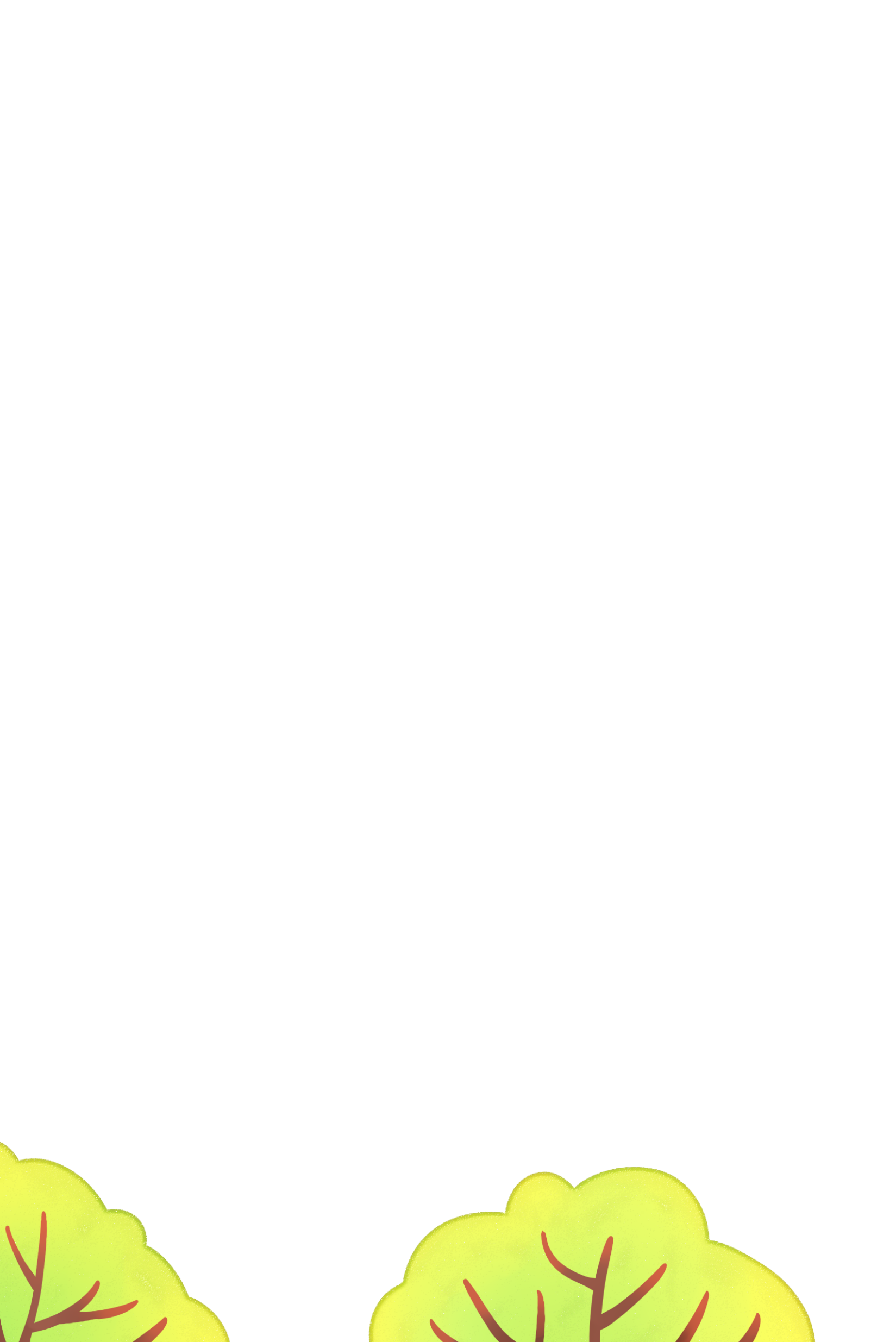 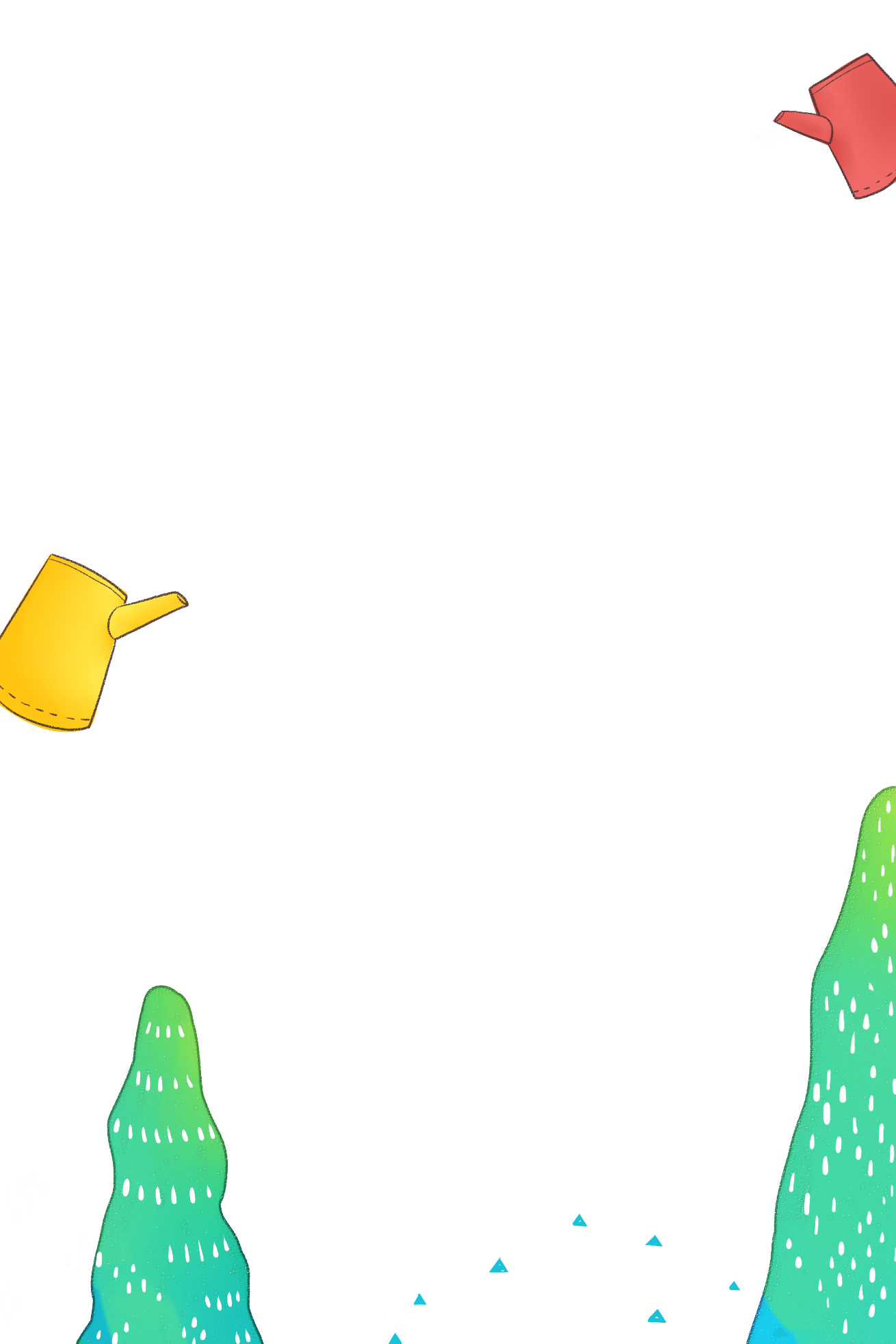 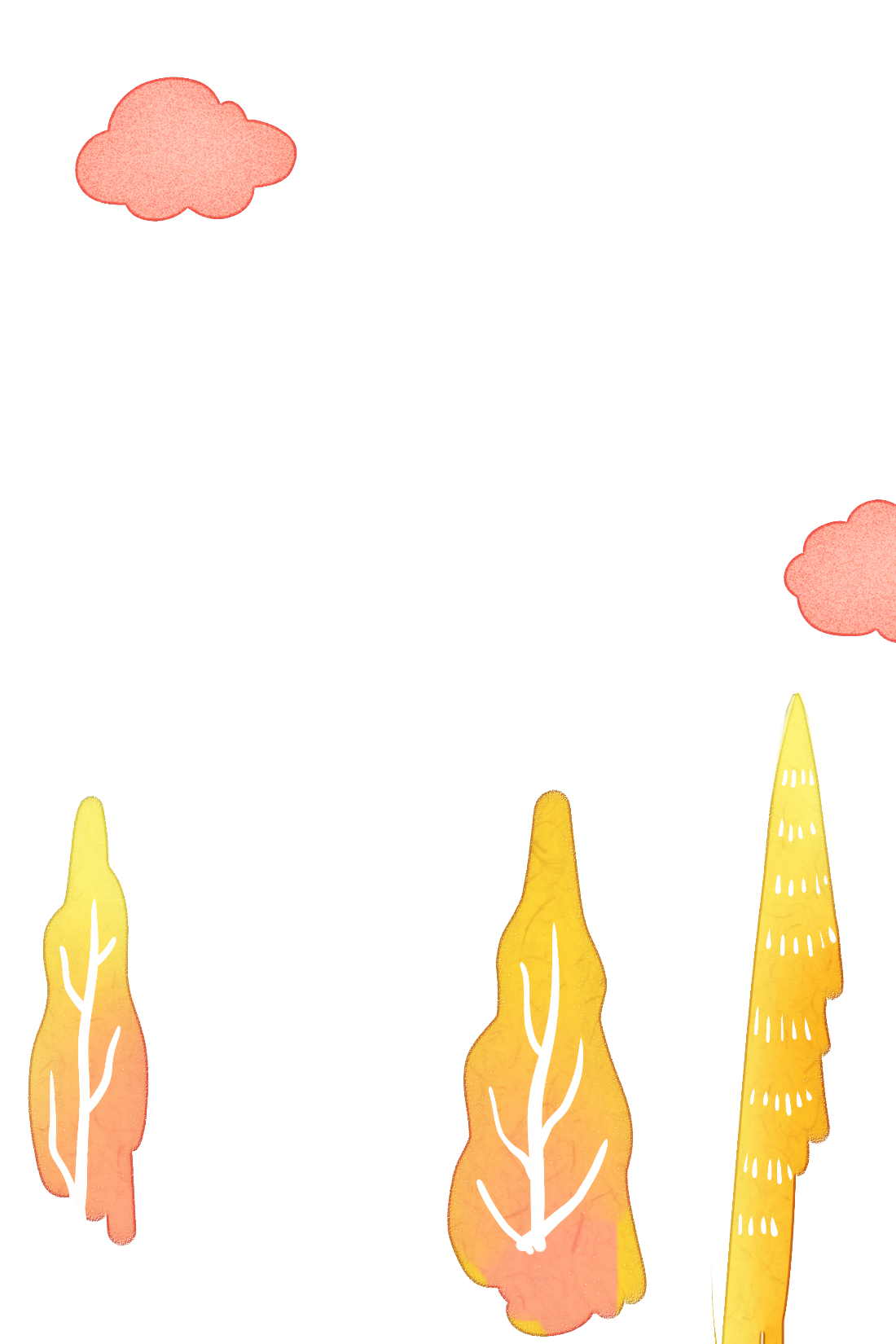 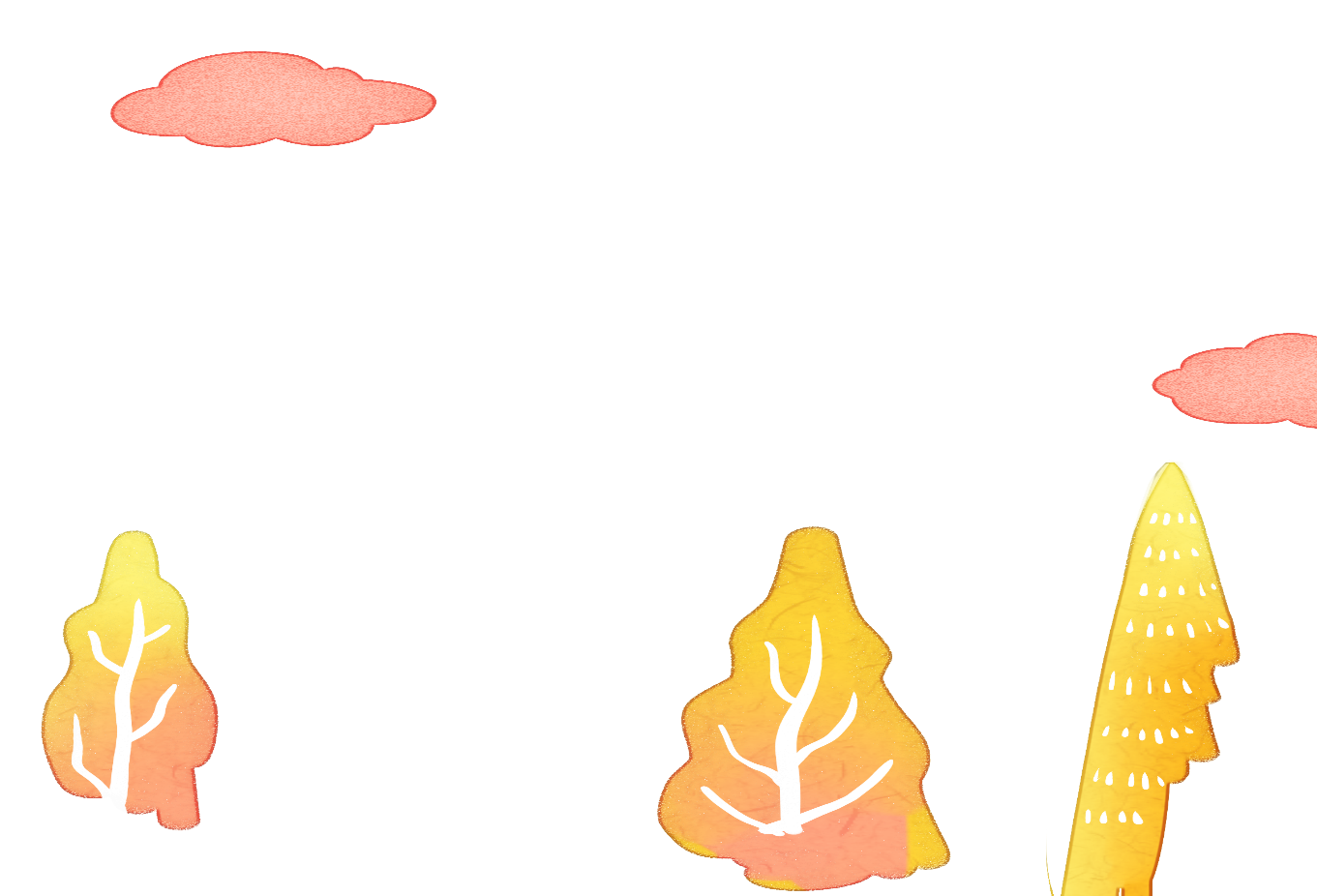 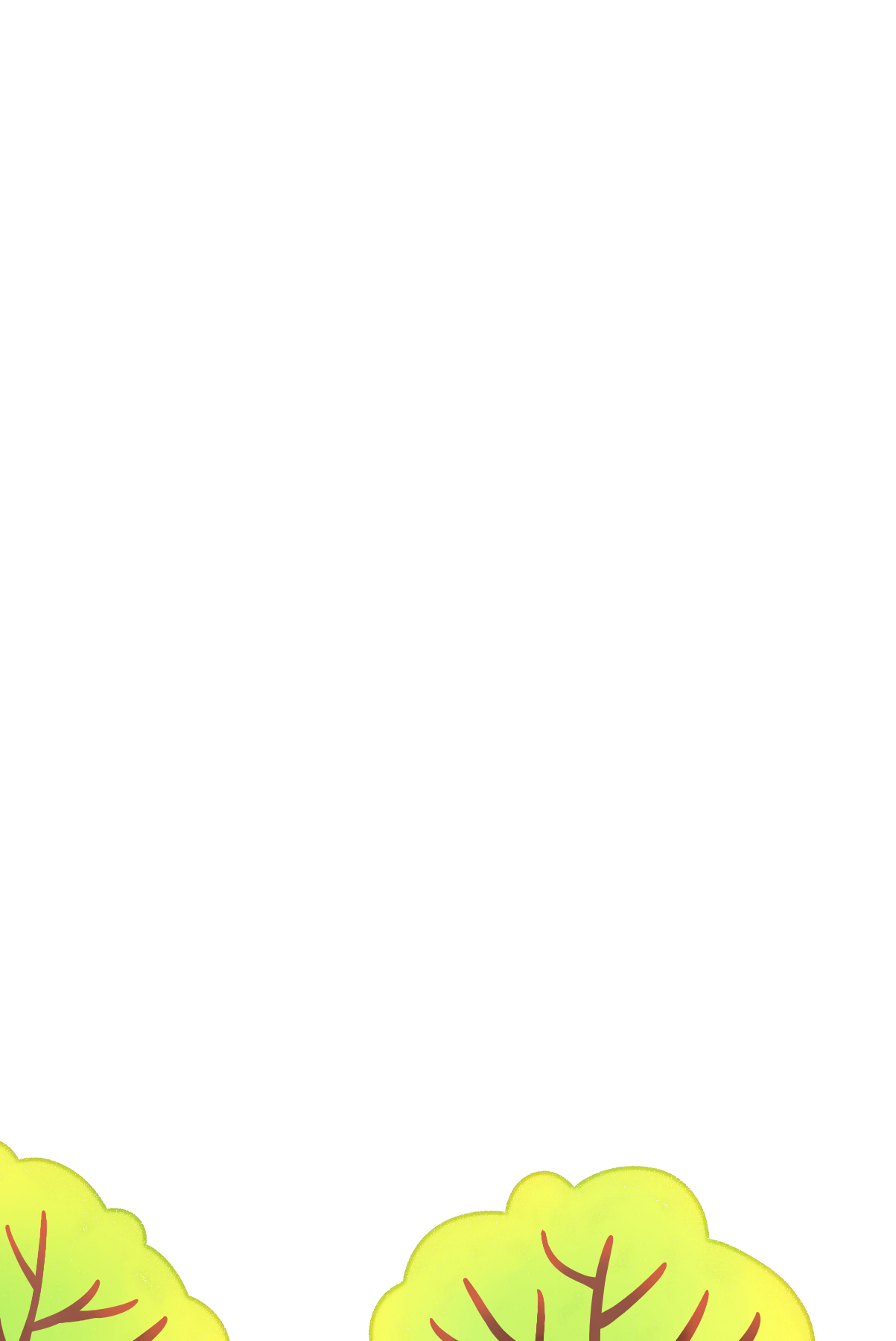 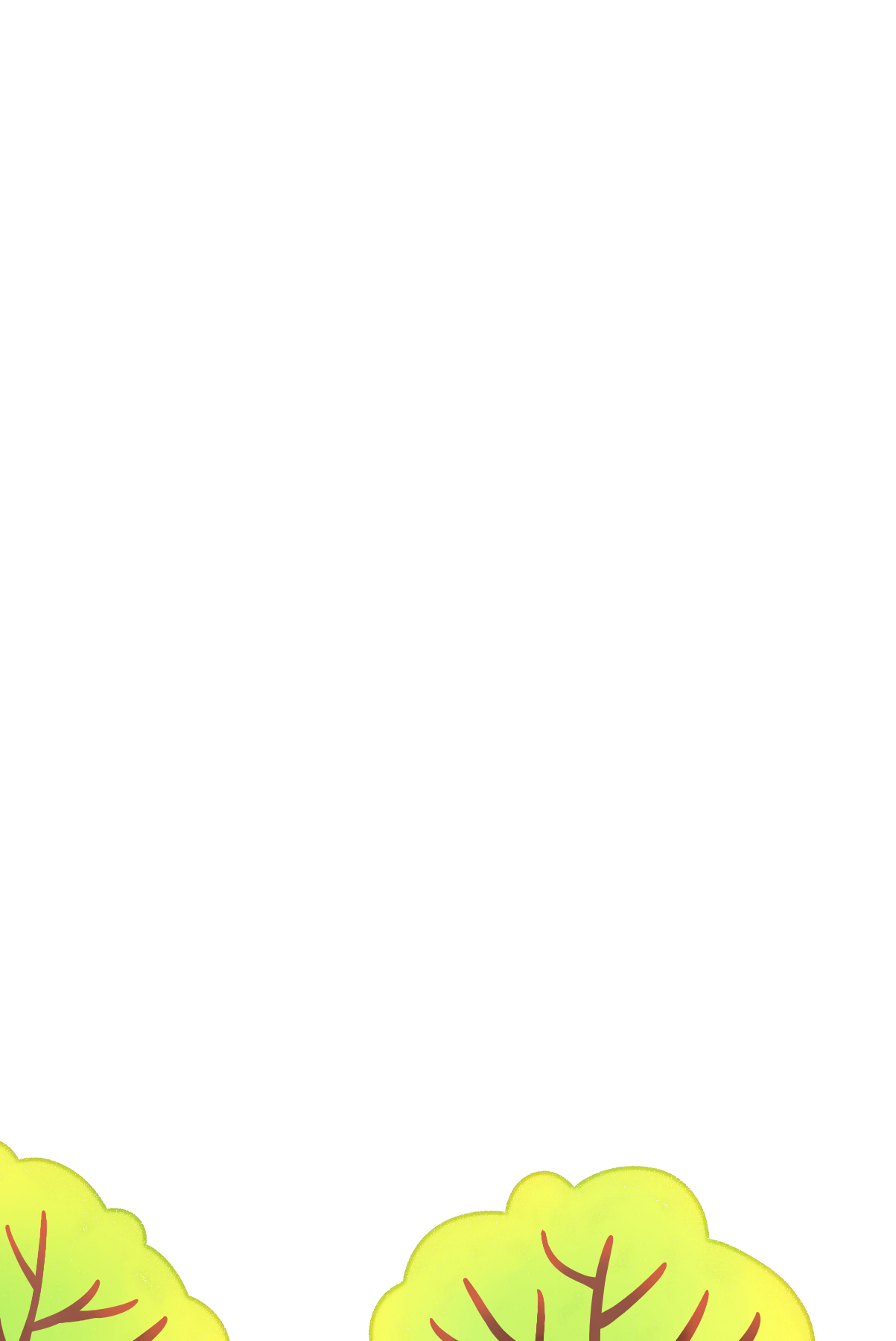 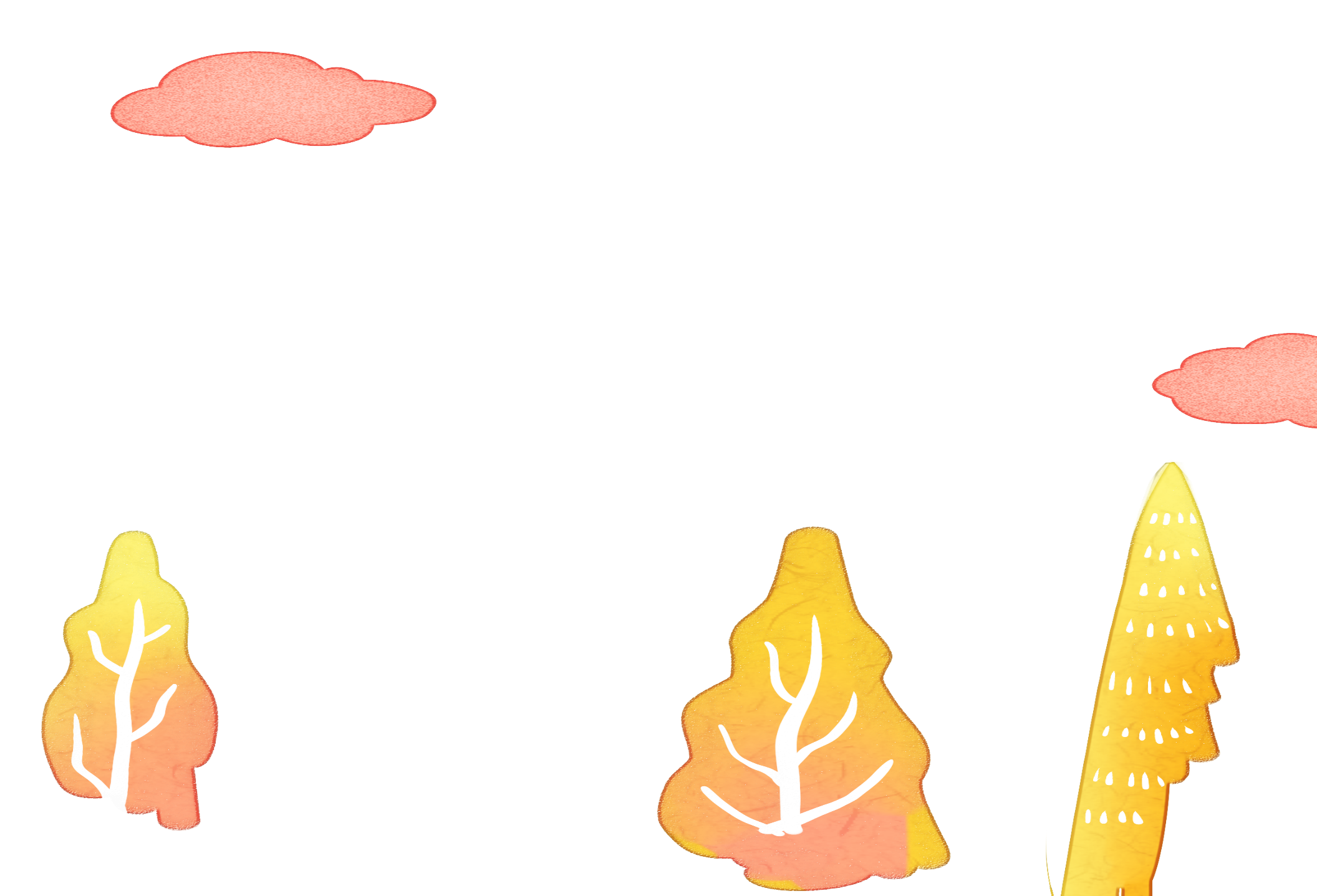 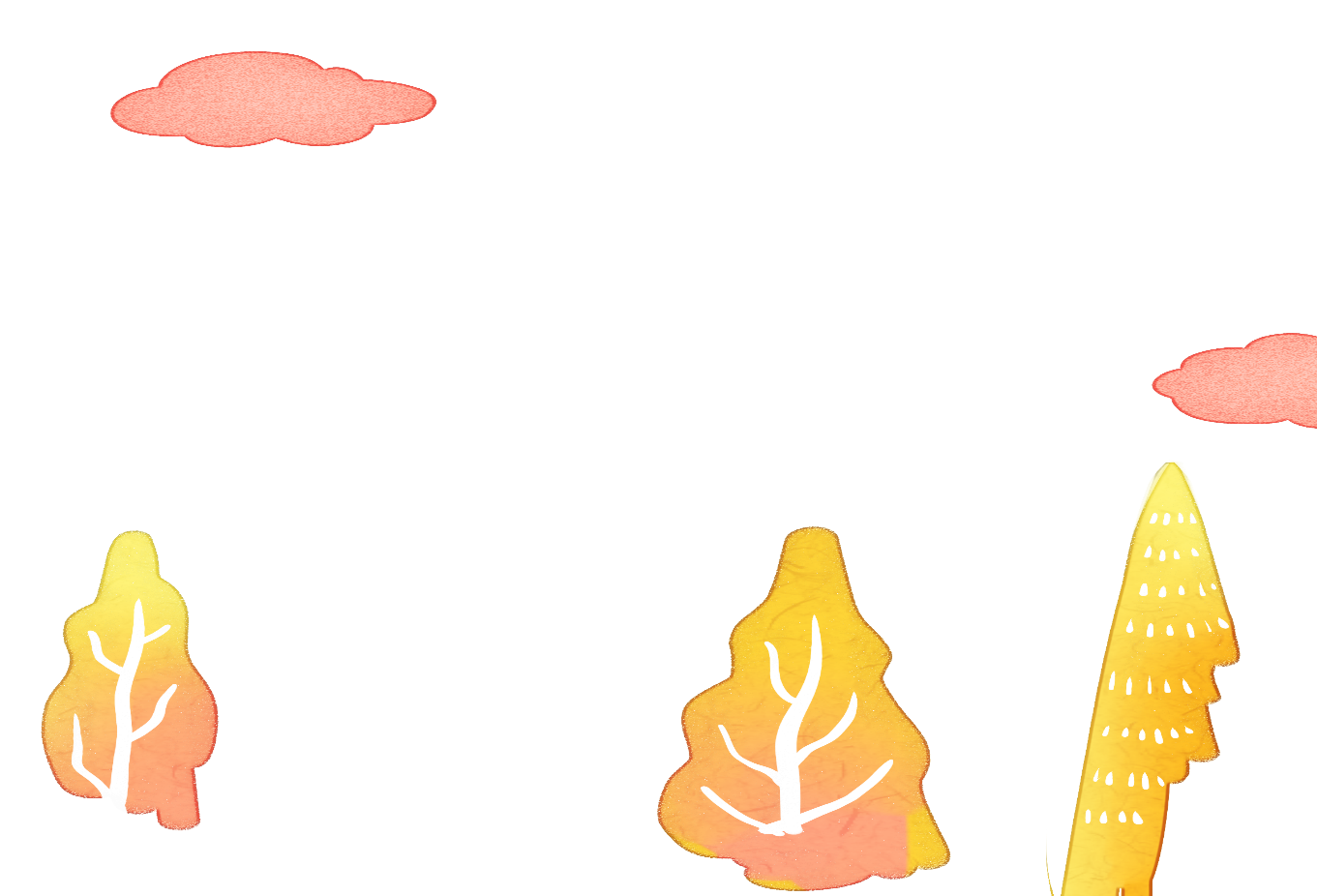 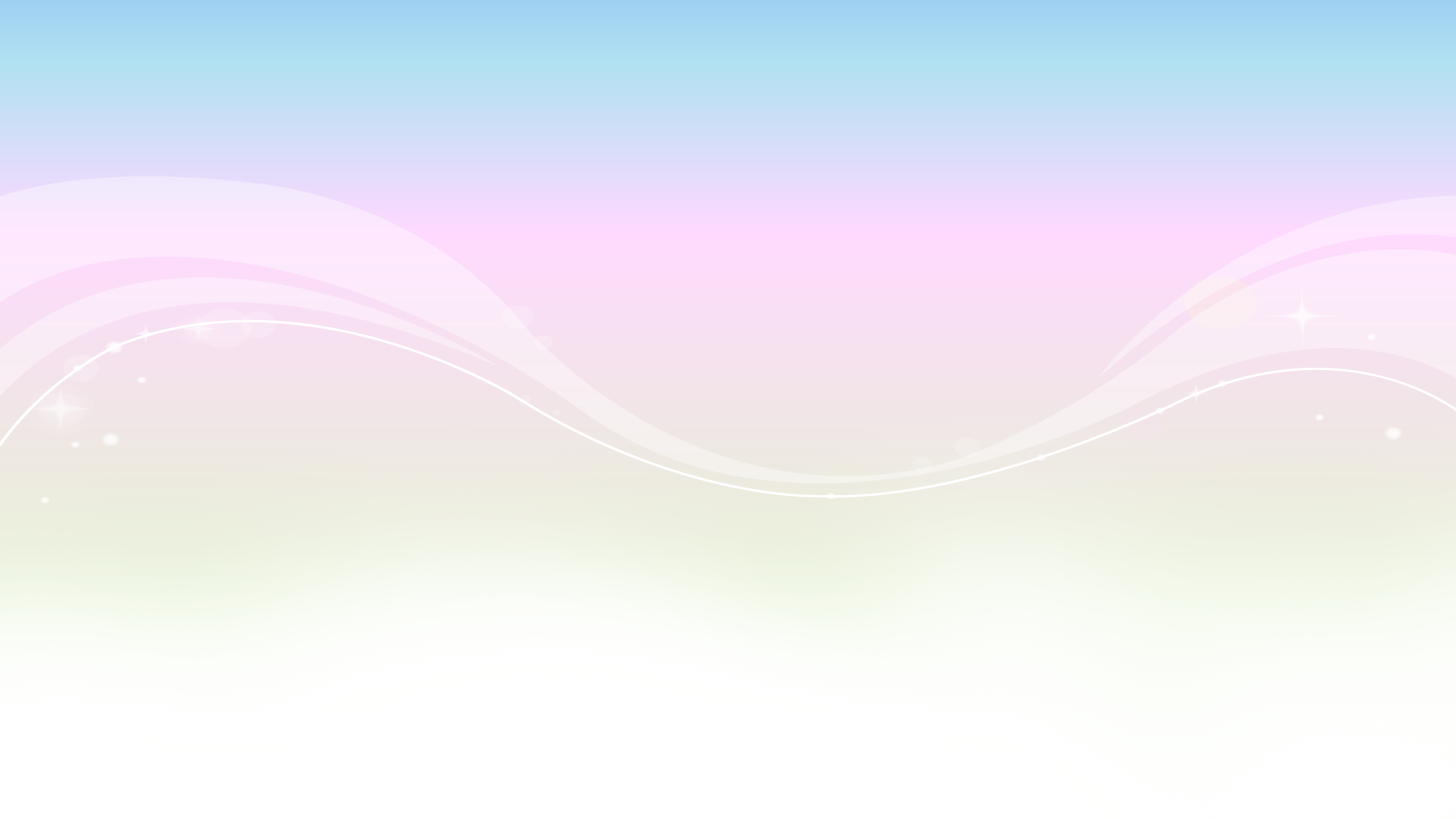 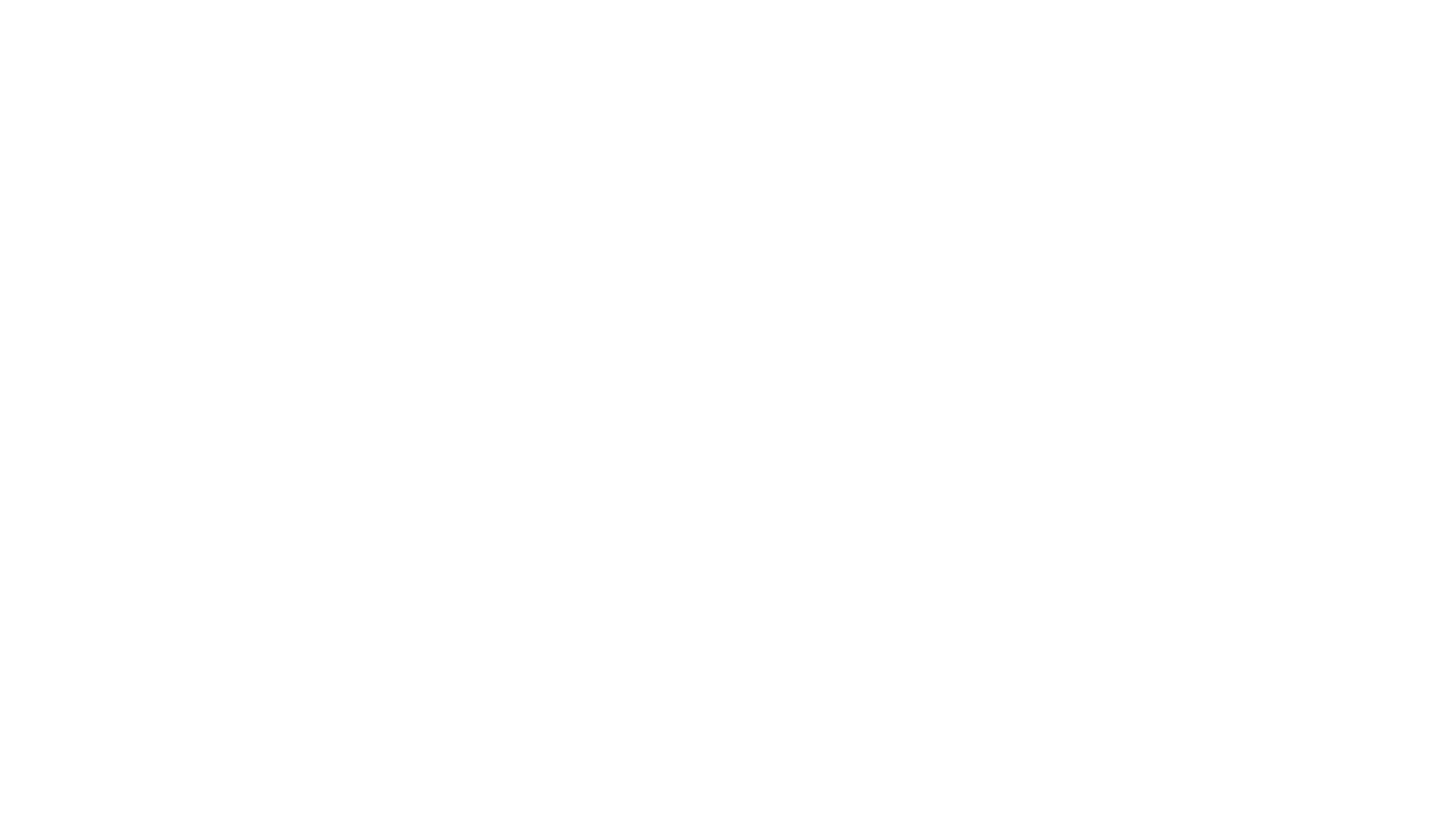 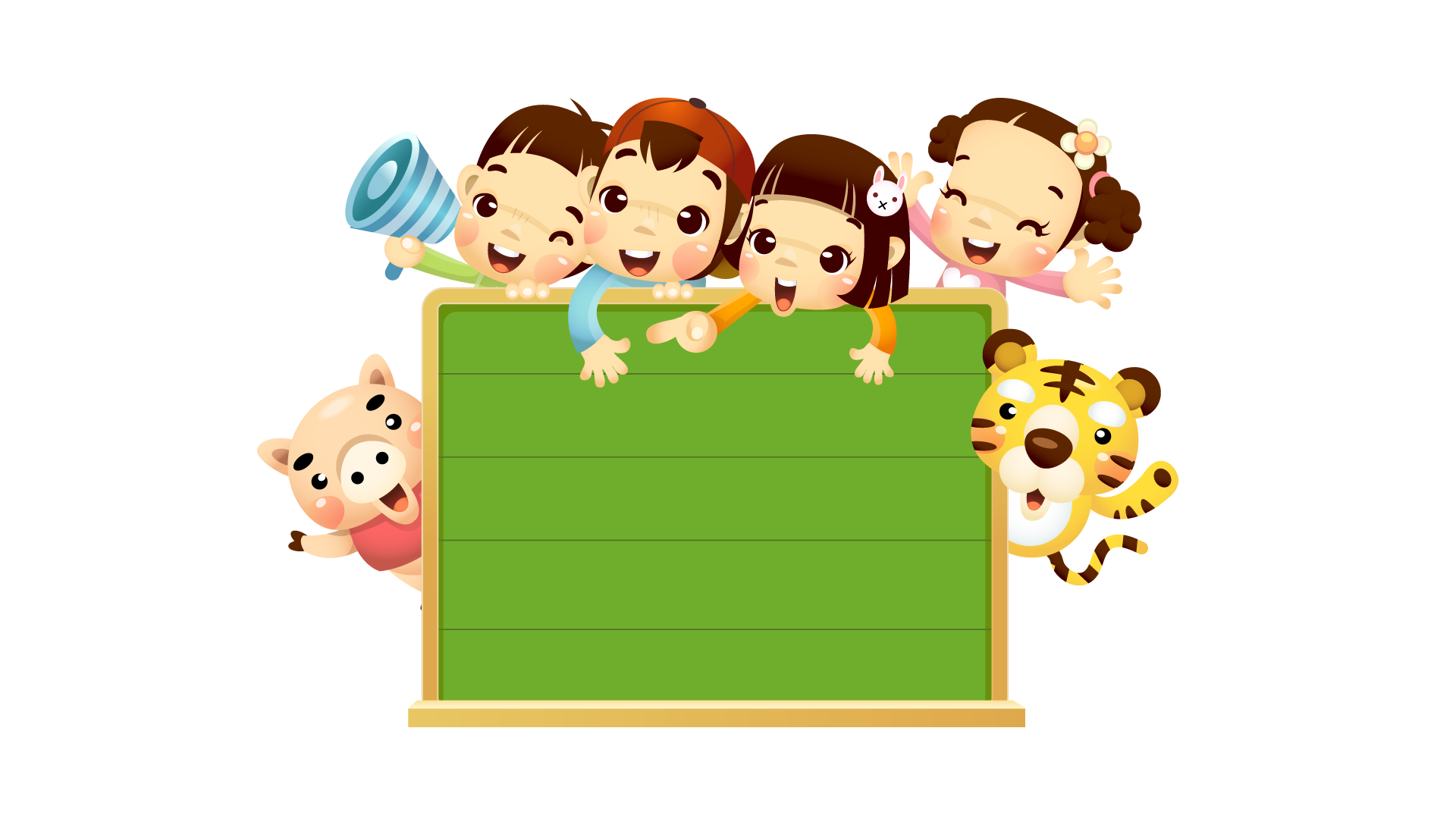 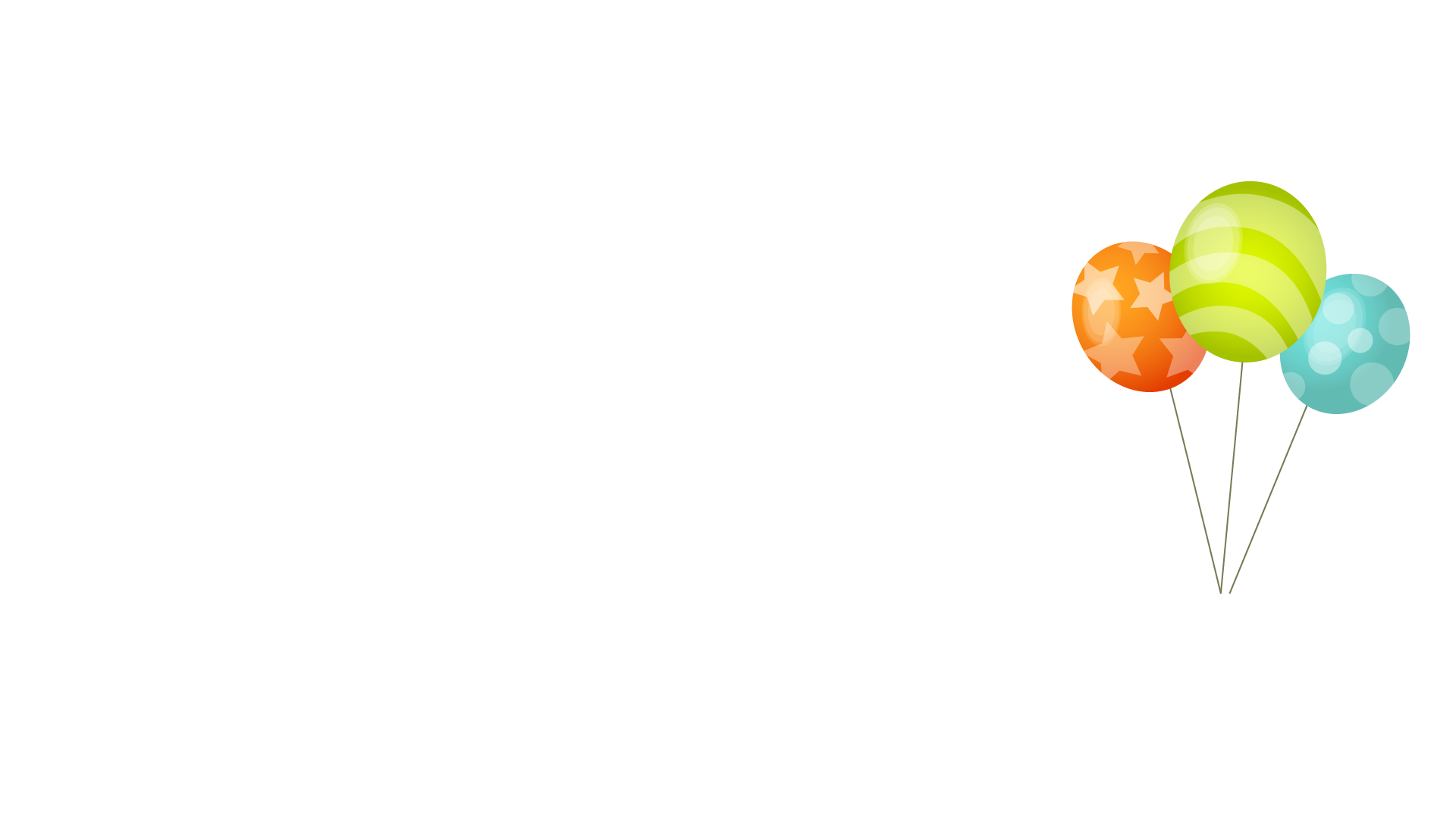 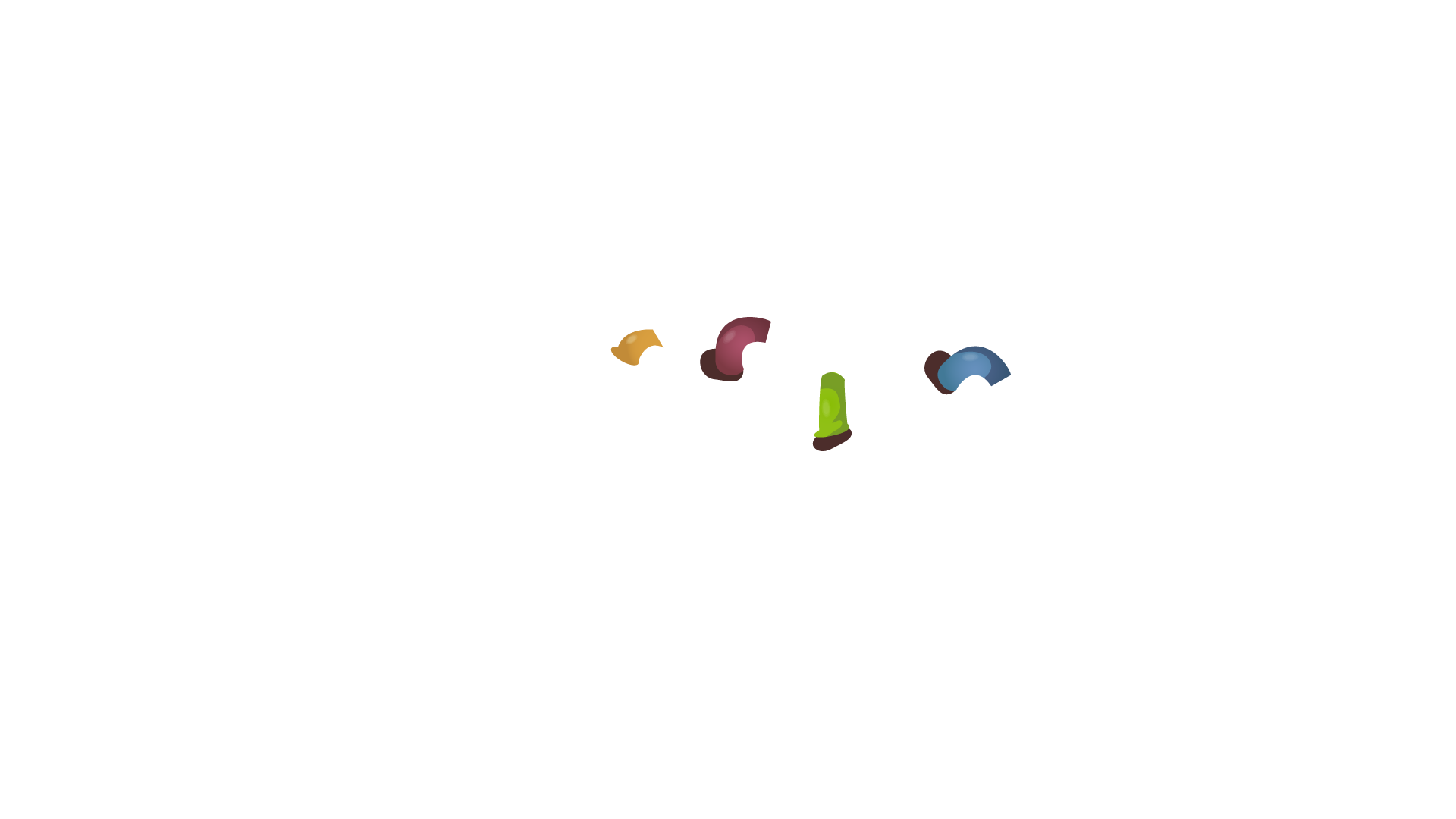 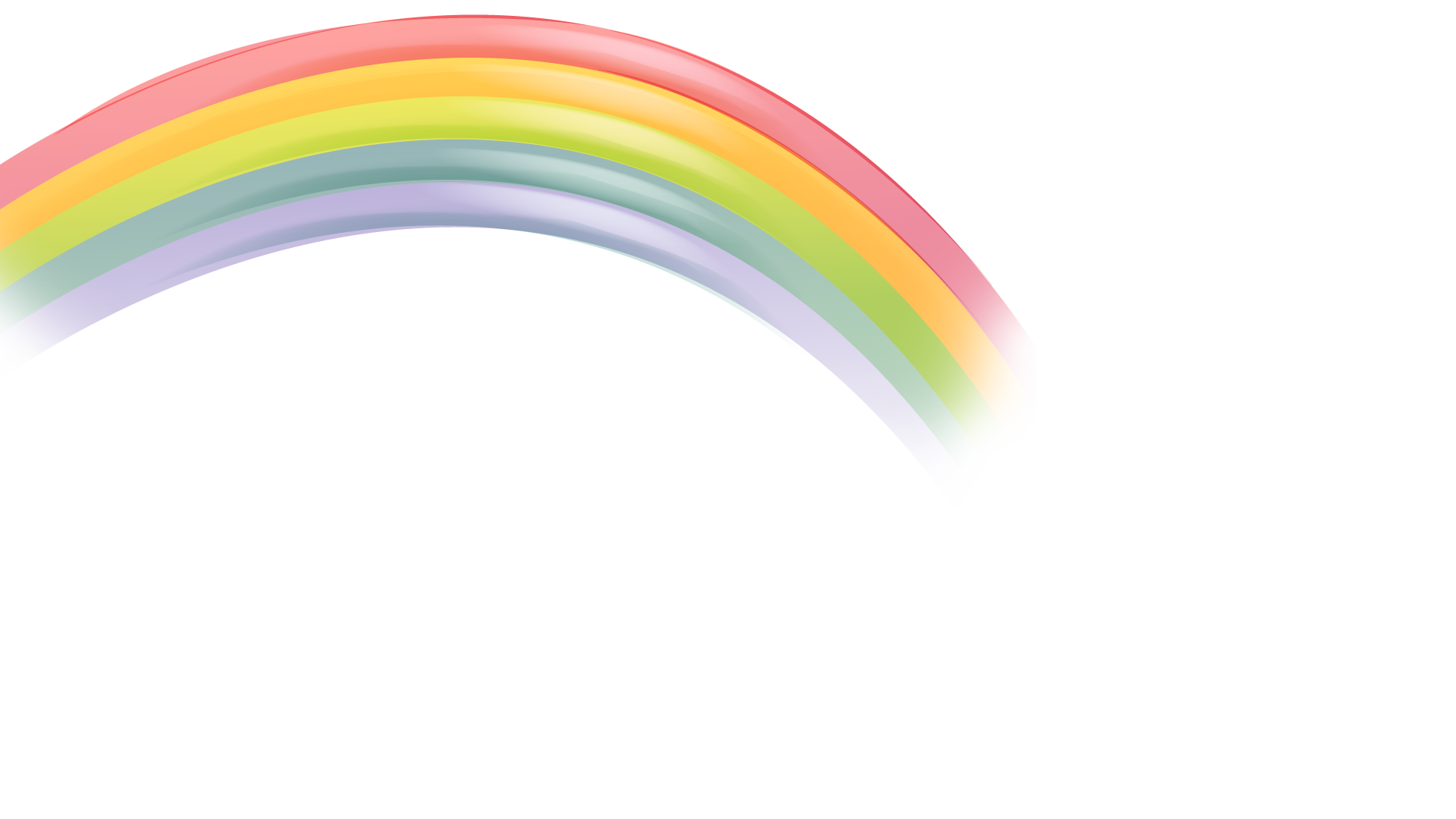 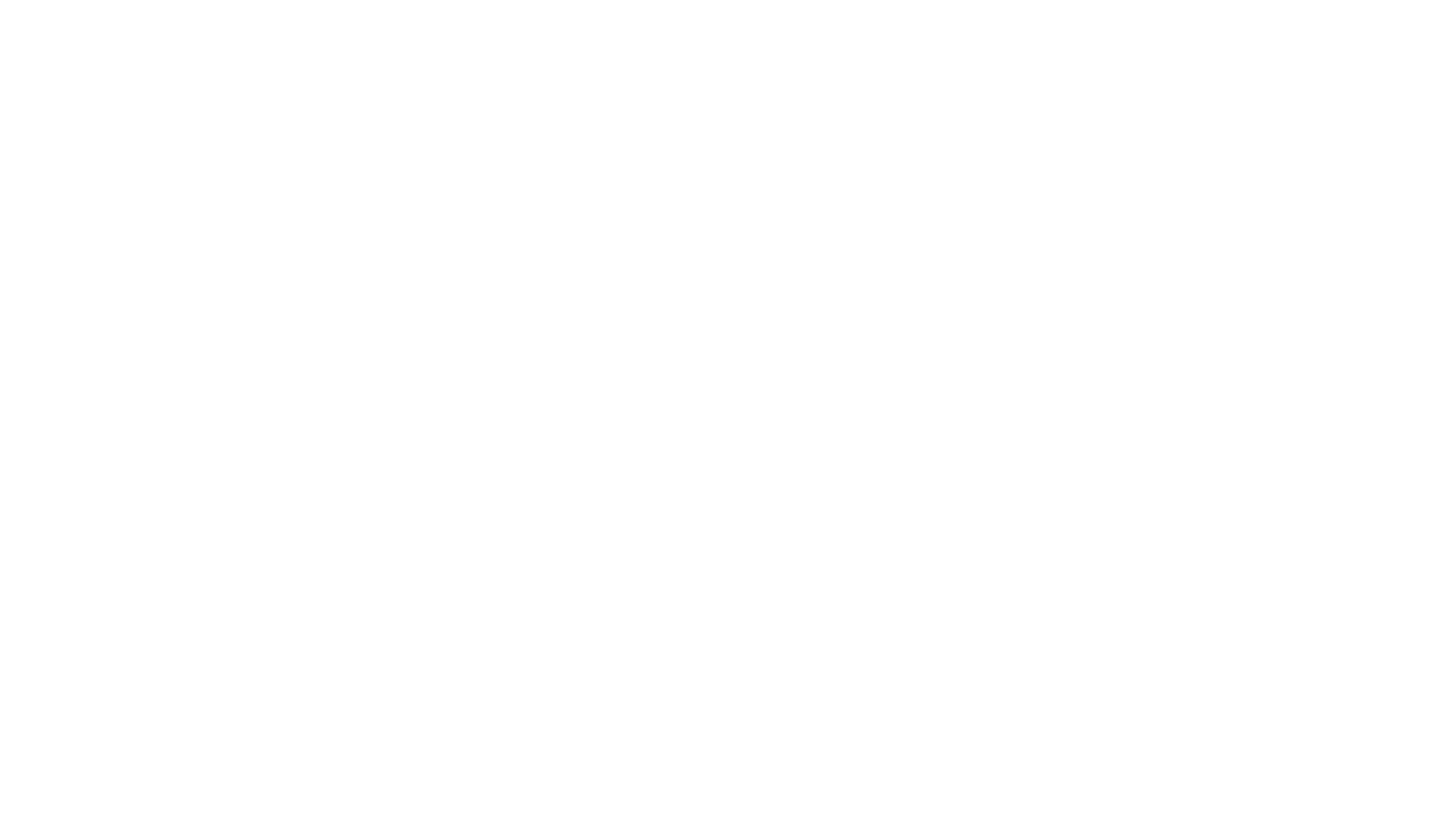 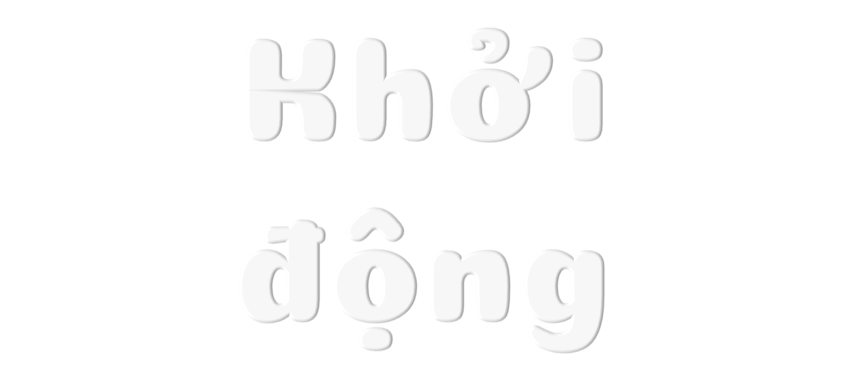 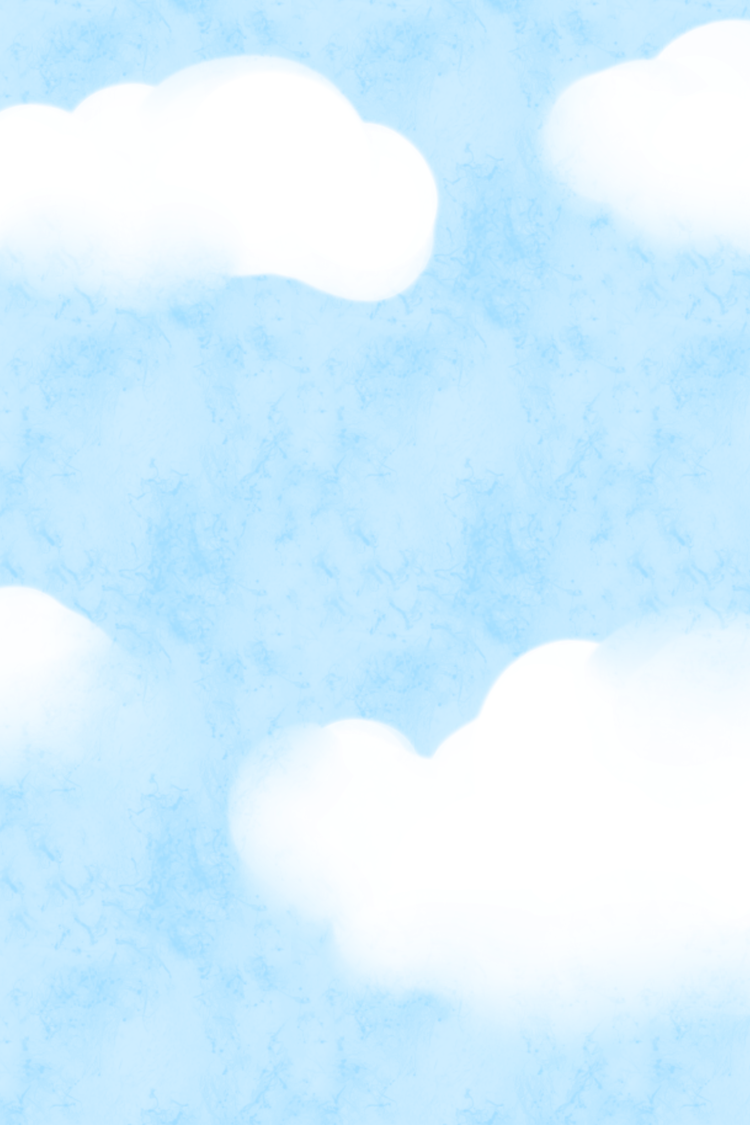 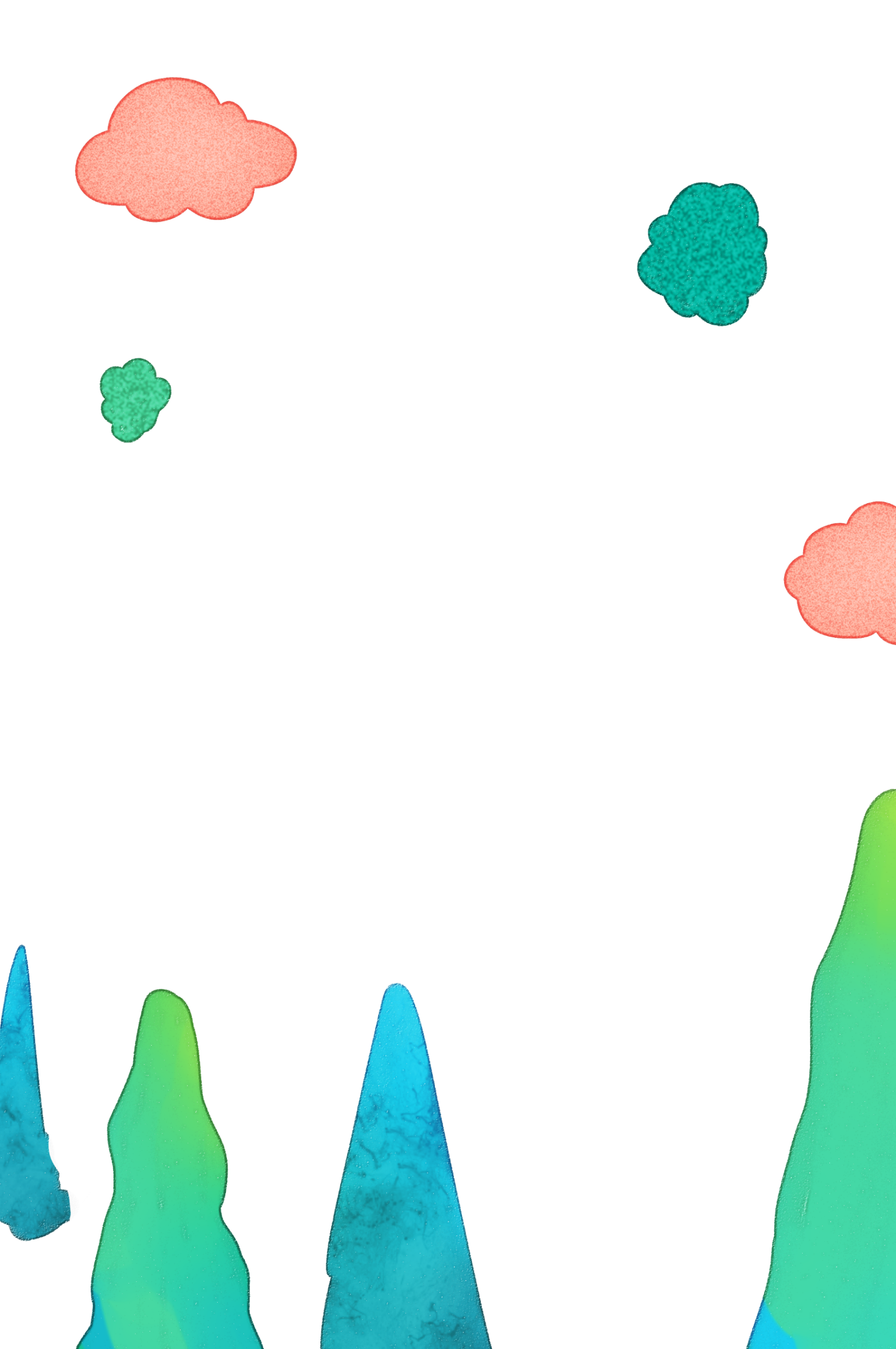 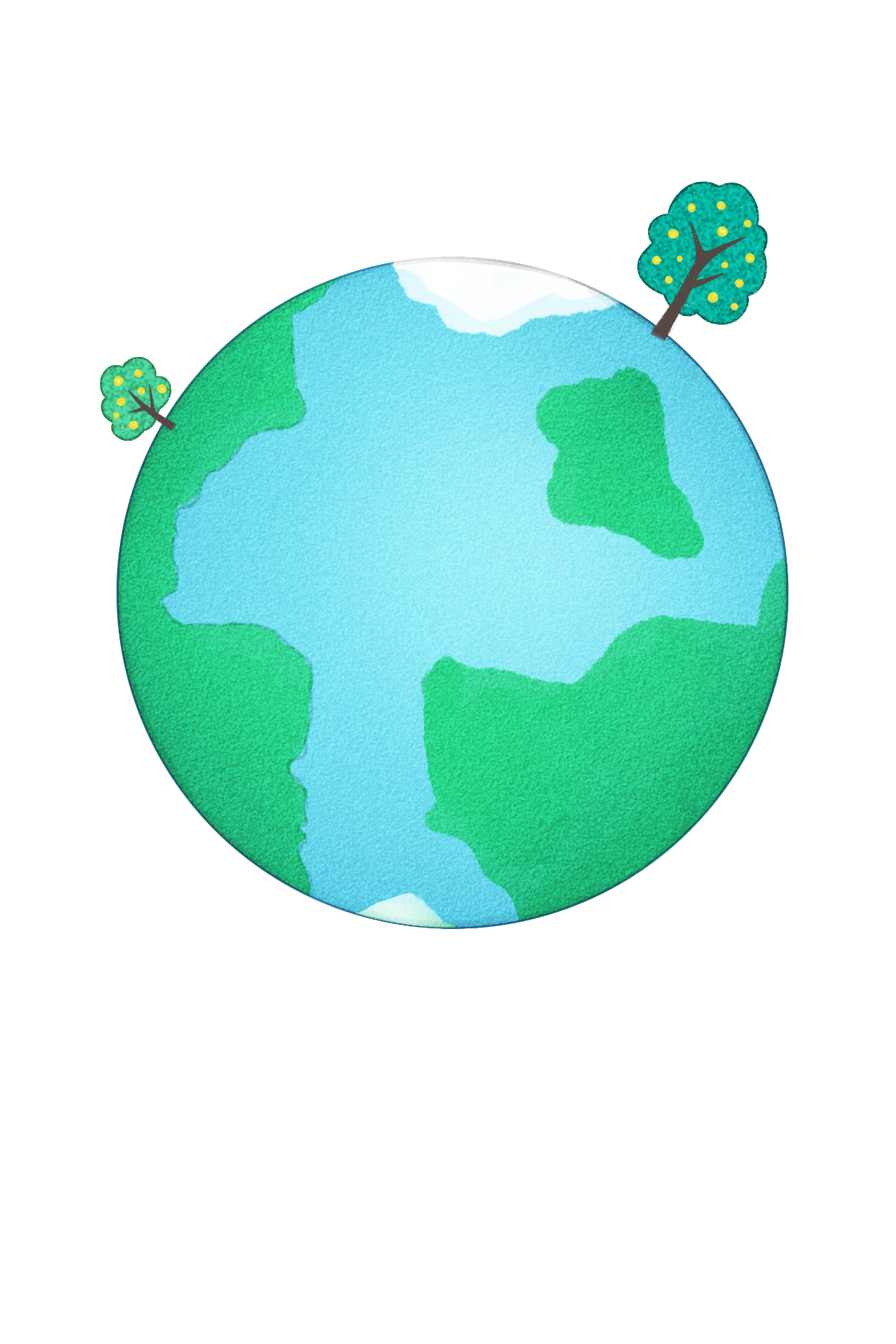 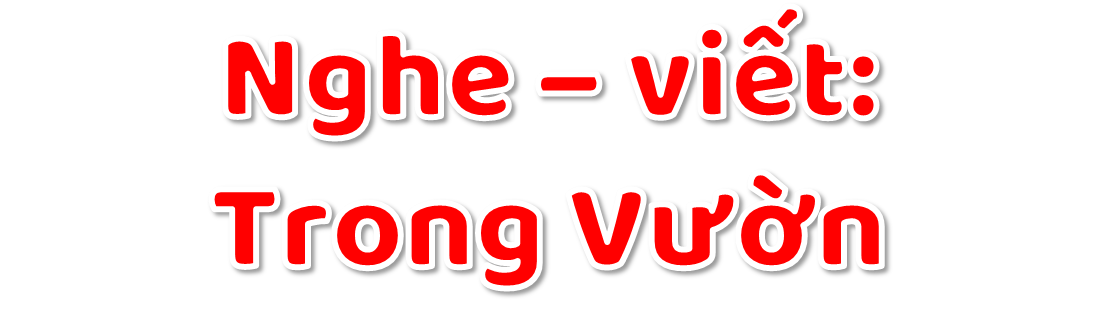 1
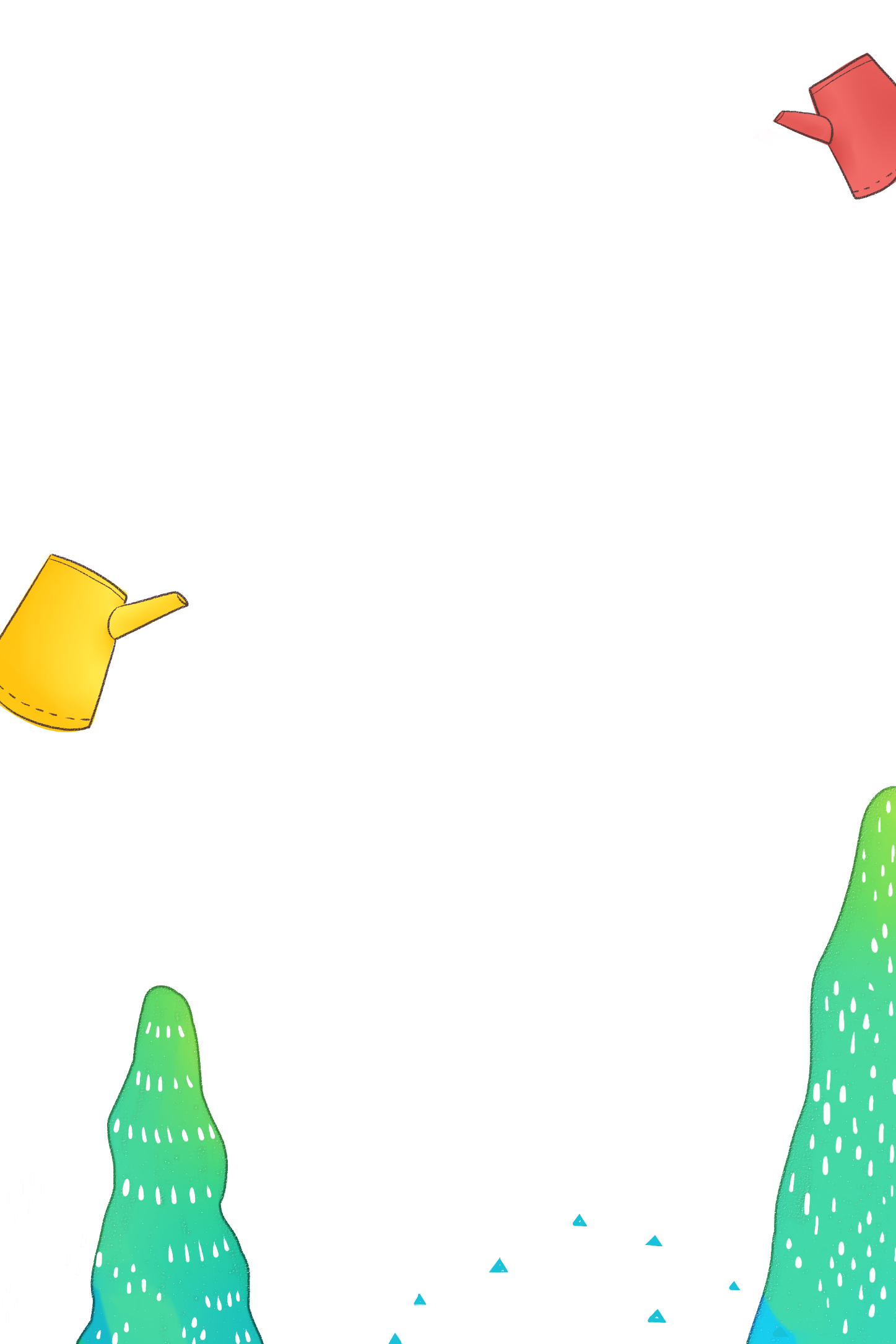 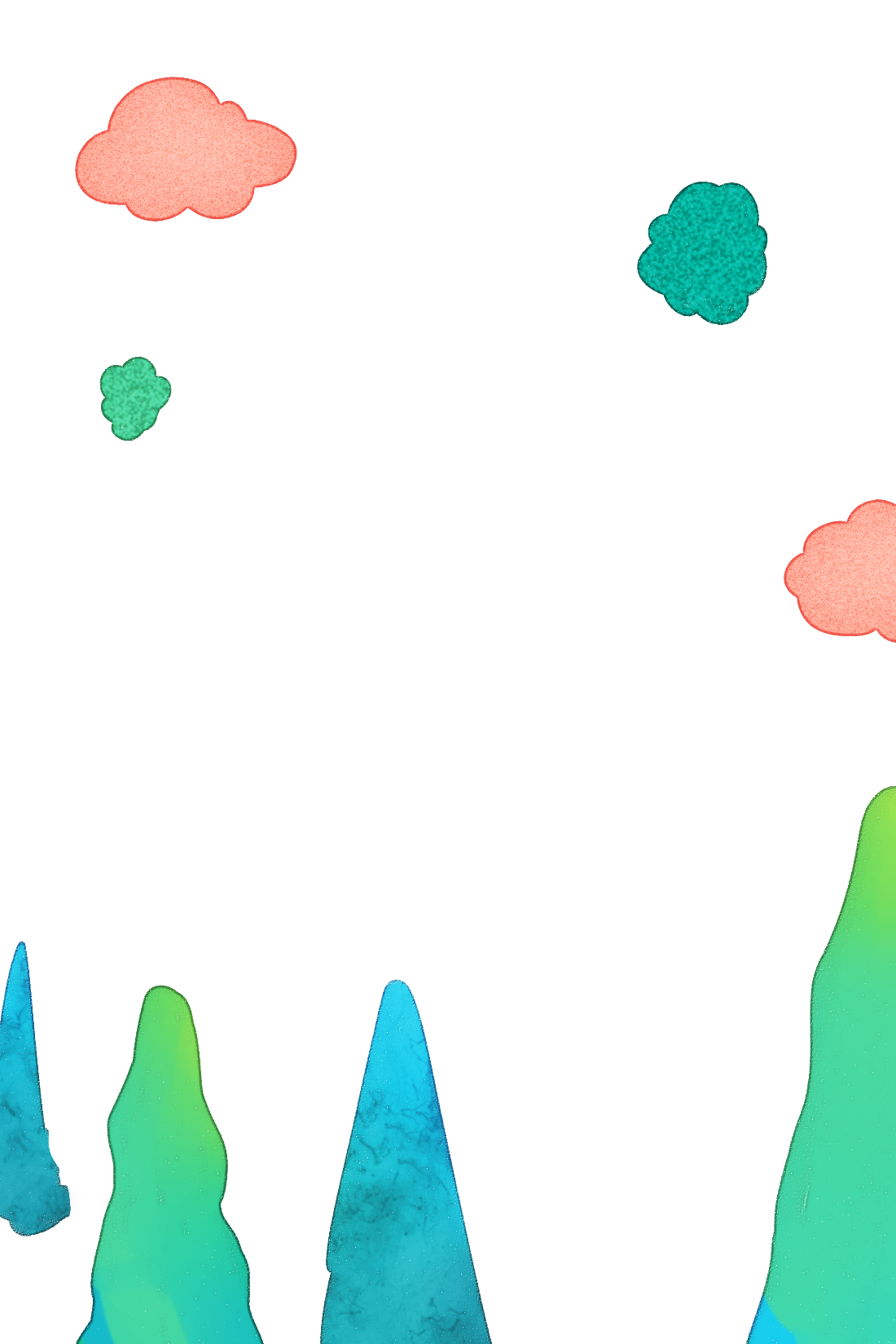 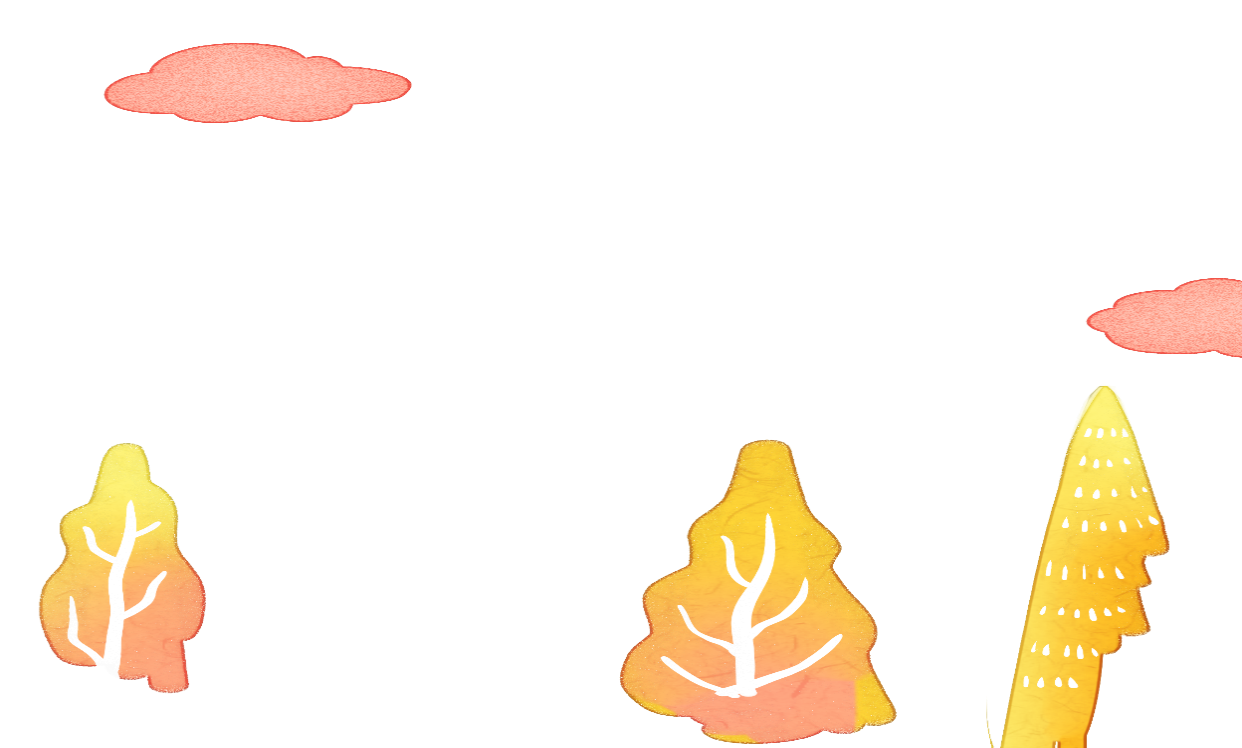 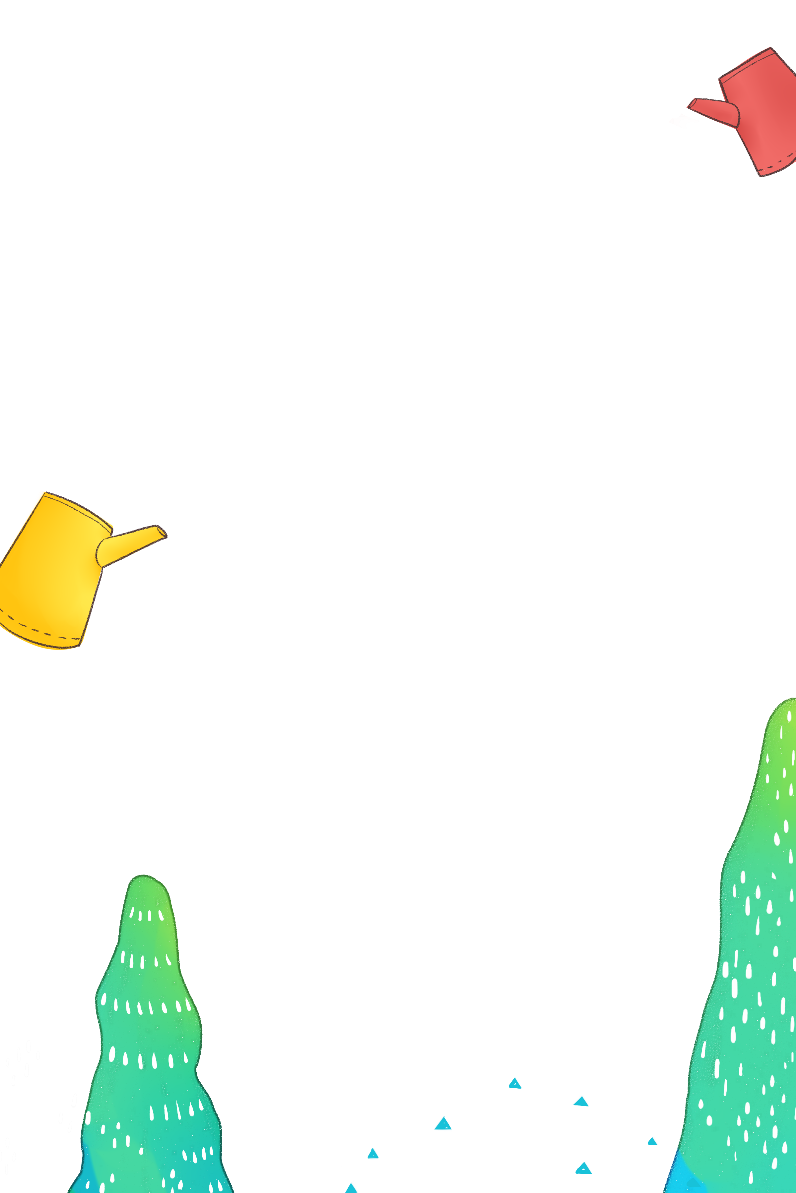 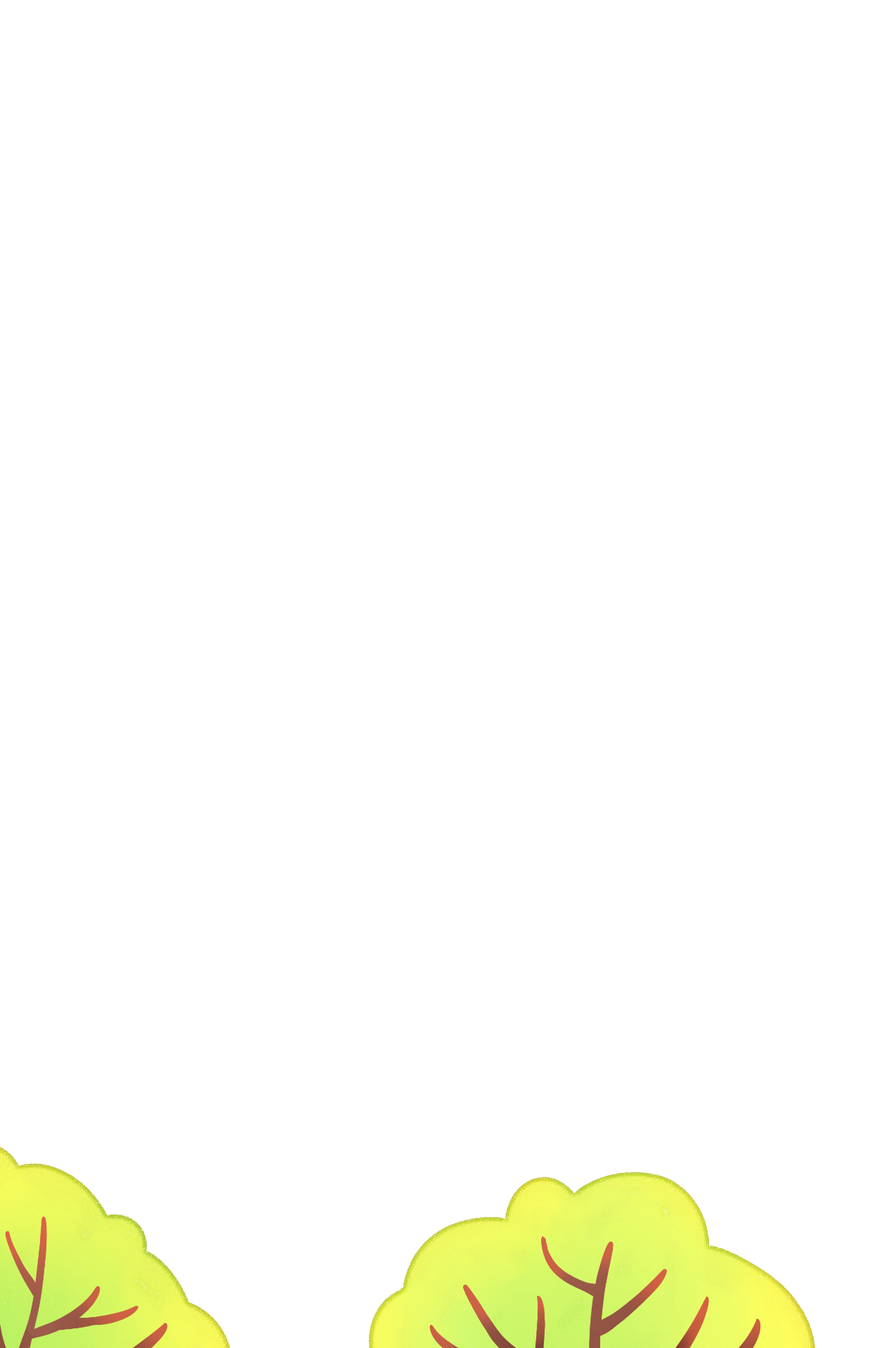 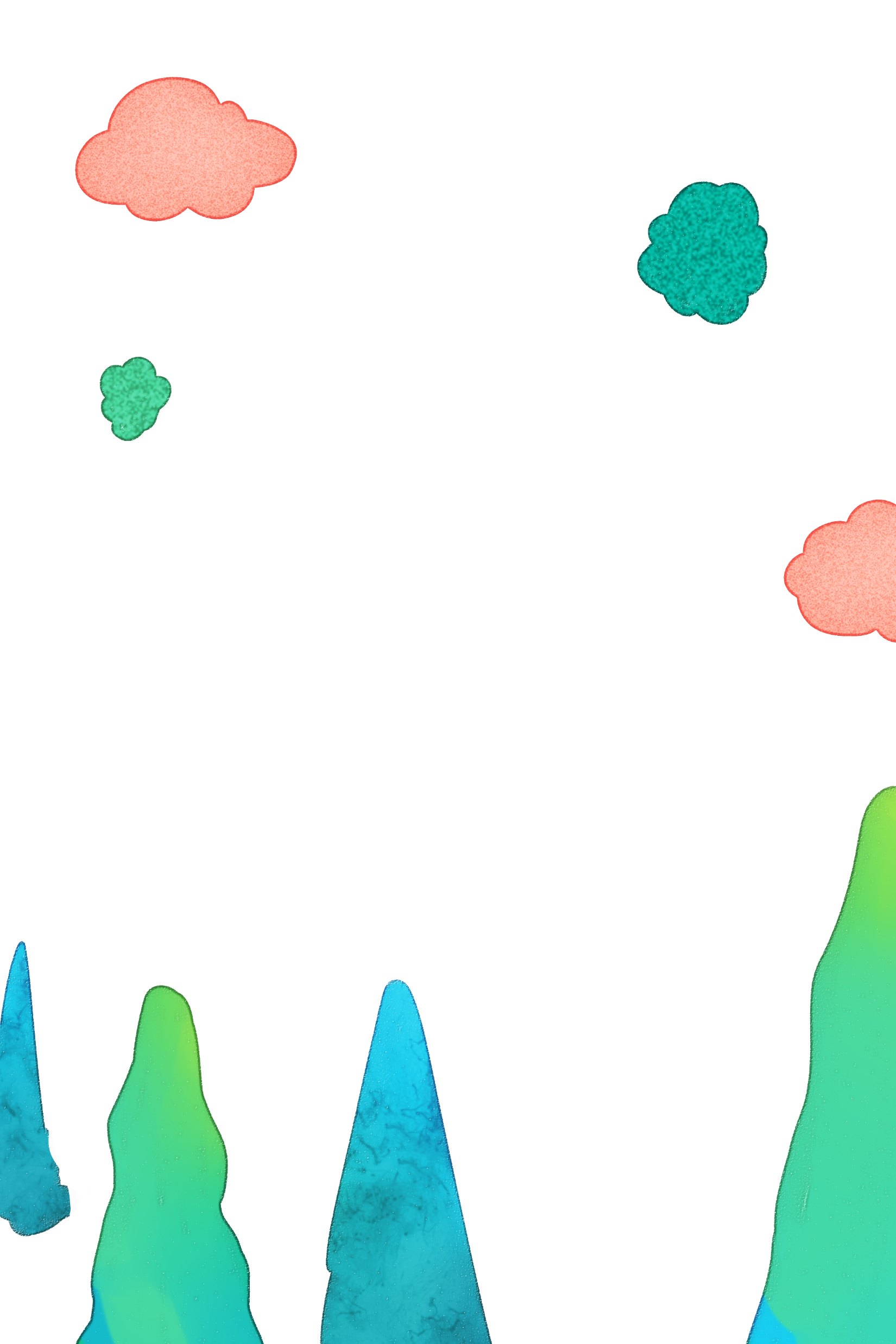 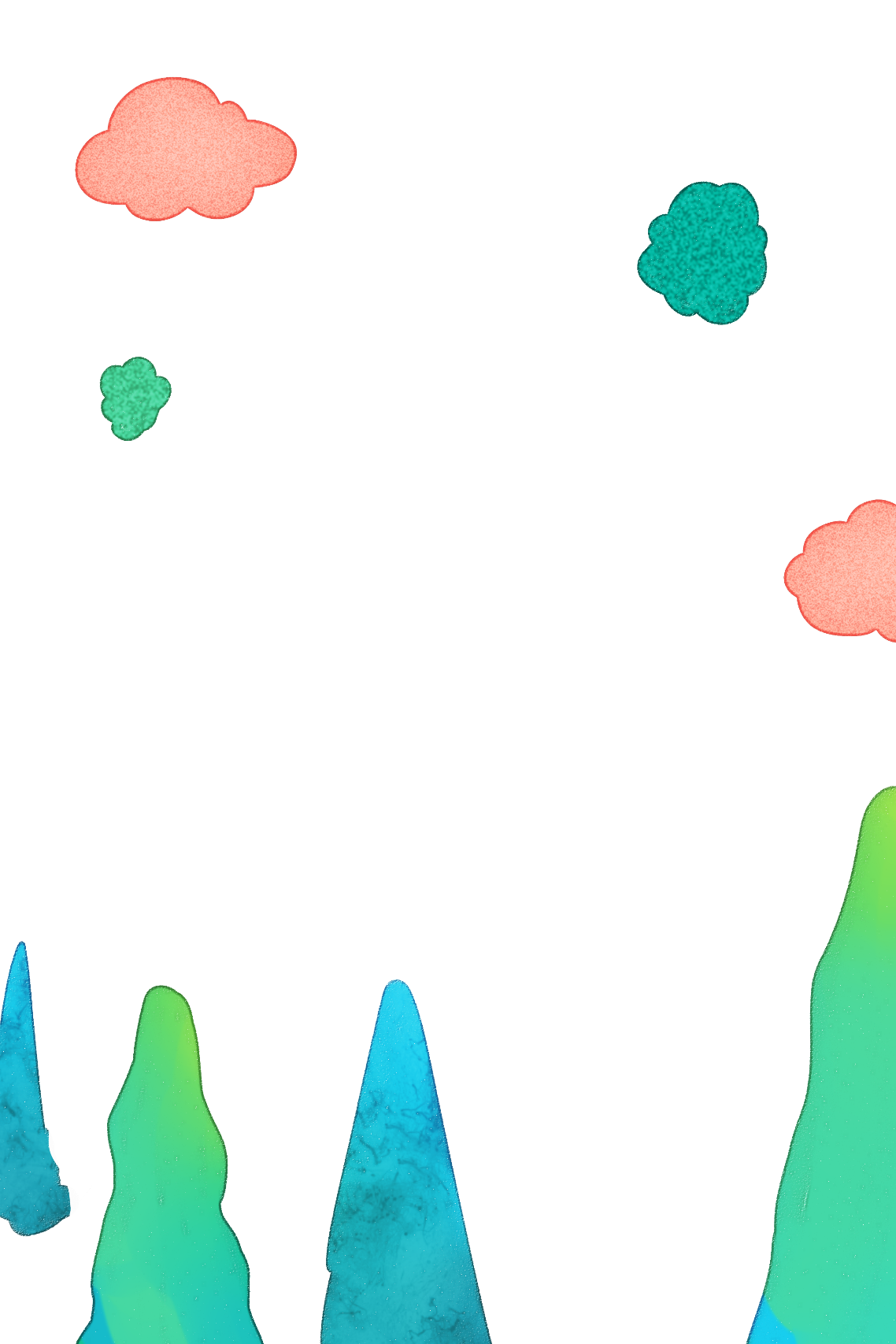 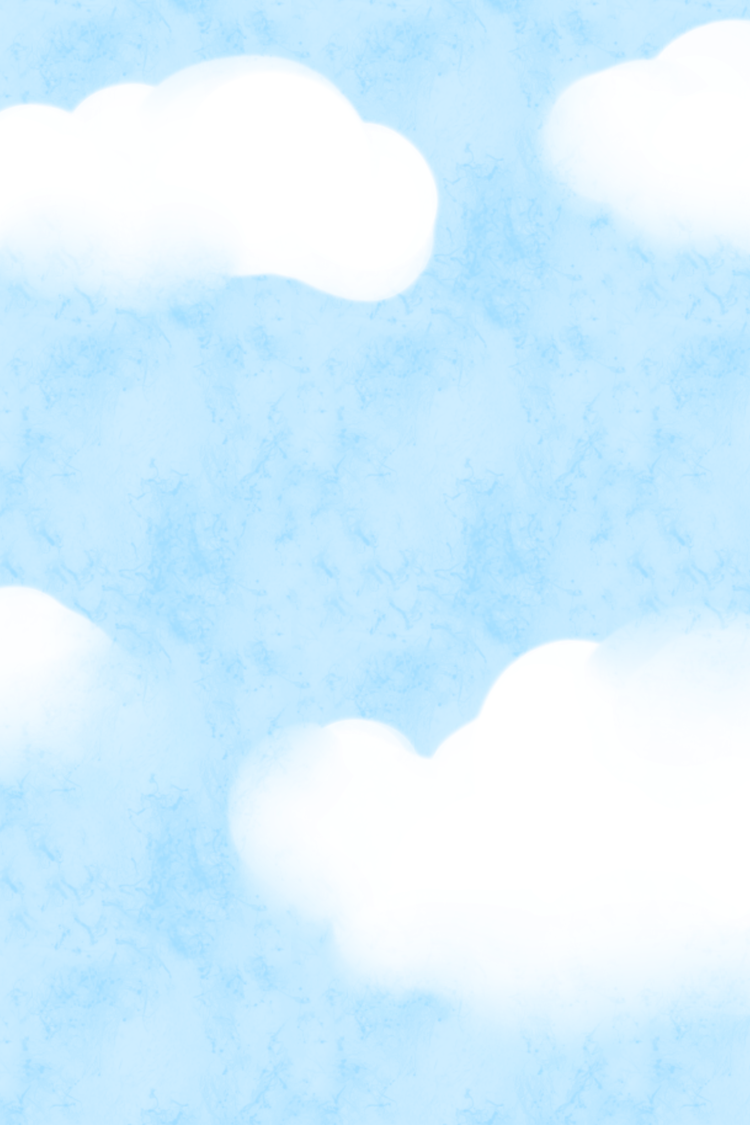 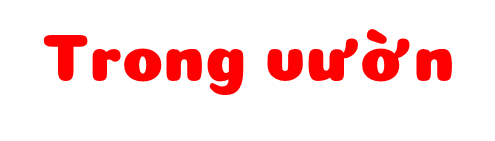 Bác xà cừ vươn cao
Cam la đà mặt đất
Chuối, hồng, cau,… họp mặt
Cùng chung sống chan hòa
Vườn cây sống thật vui
Nắng mưa cùng chia sẻ
Đêm đêm ru nhau ngủ
Bình minh lại xôn xao…
(Nguyễn Trọng Hoàn)
Gió đi qua gật gù
Chim tới khen rối rít
Mây qua che vòm mát
Đất màu dành tốt tươi.
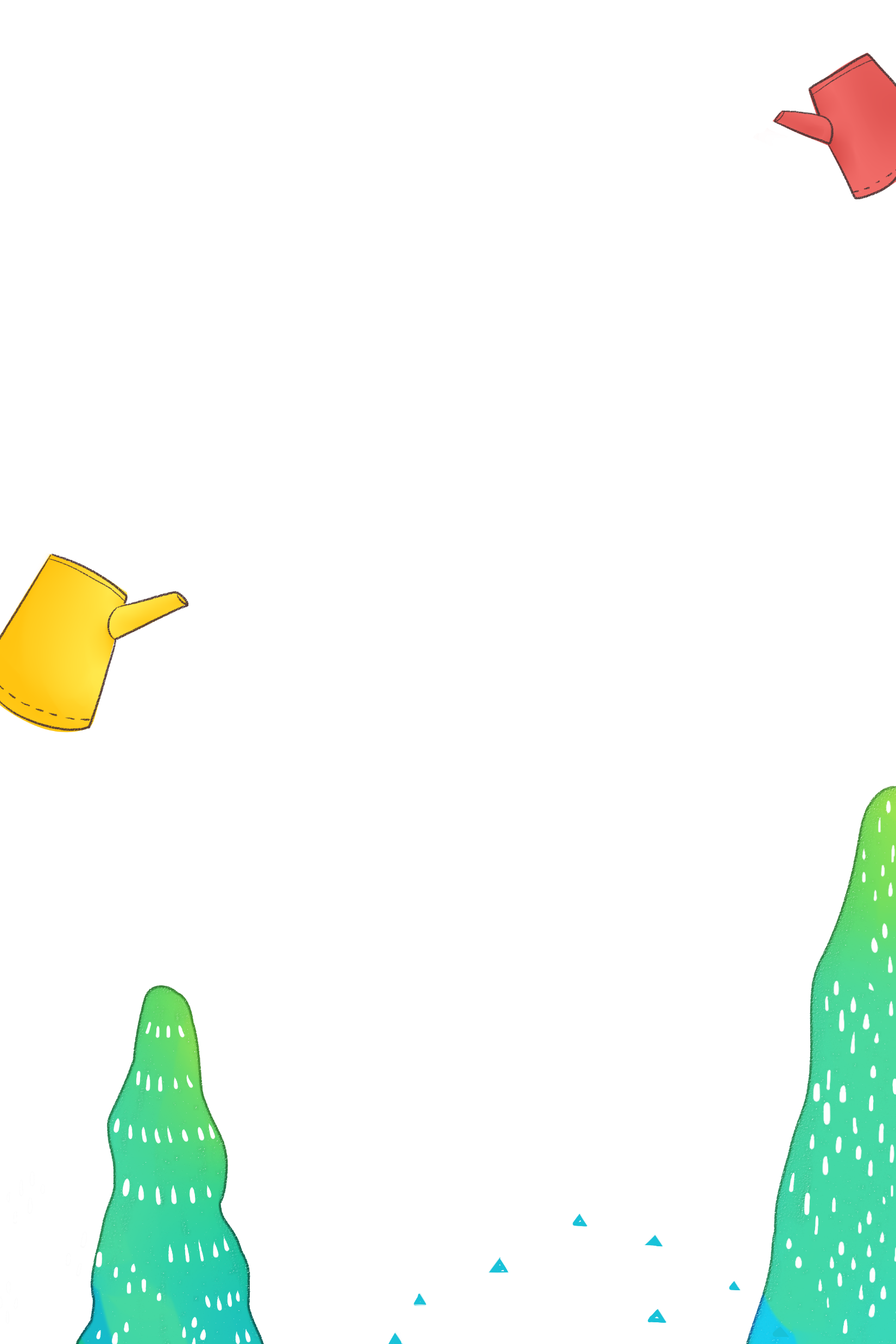 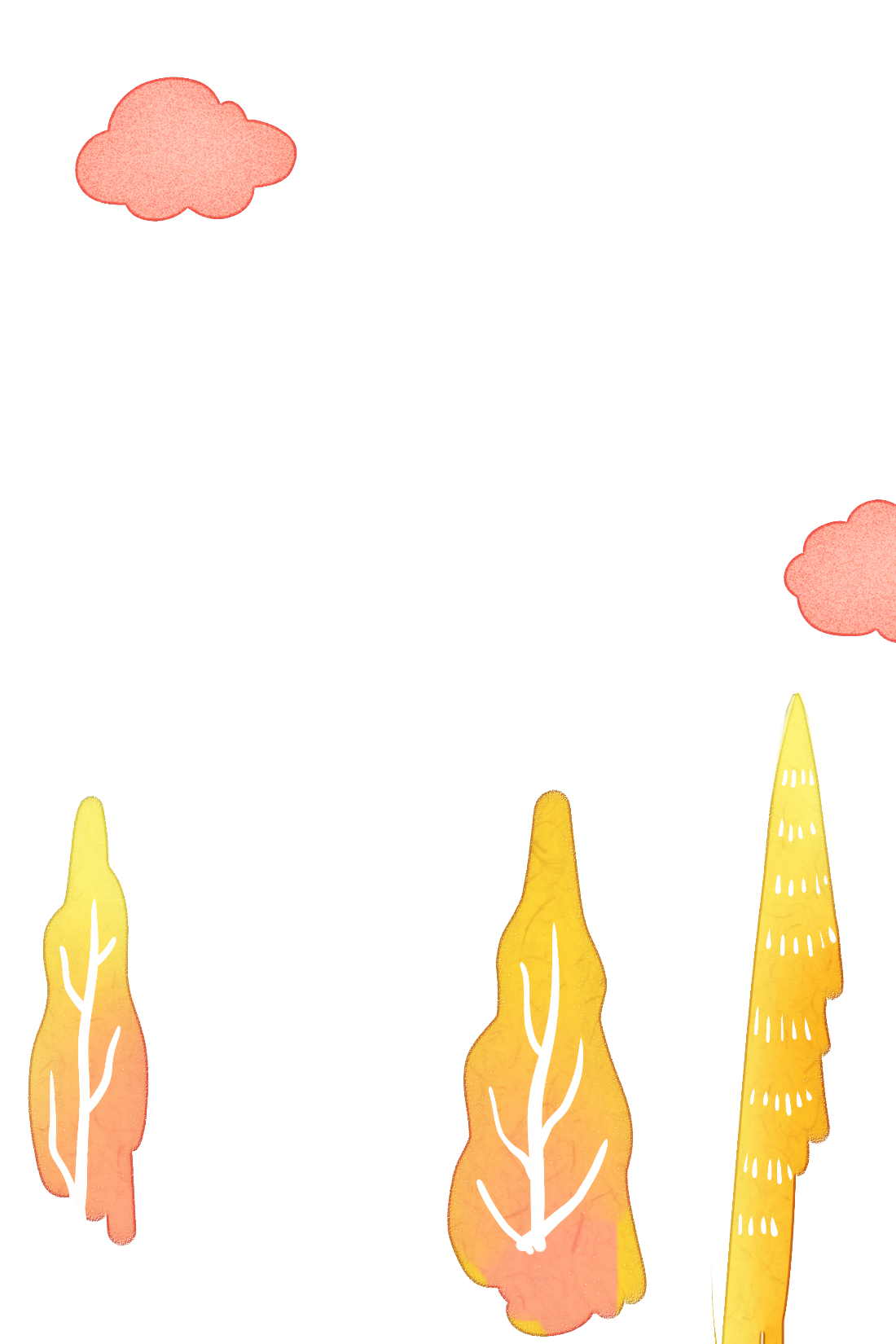 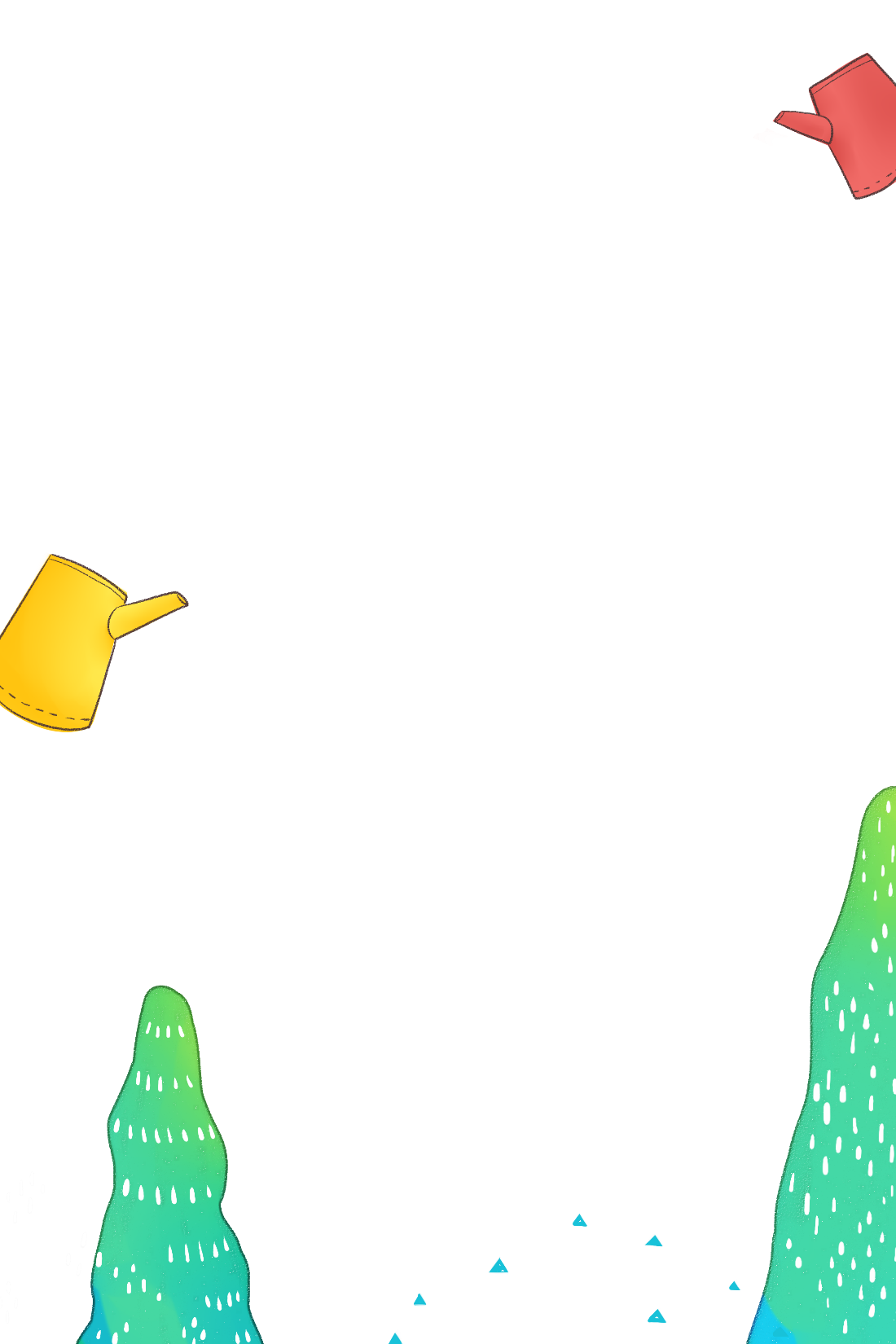 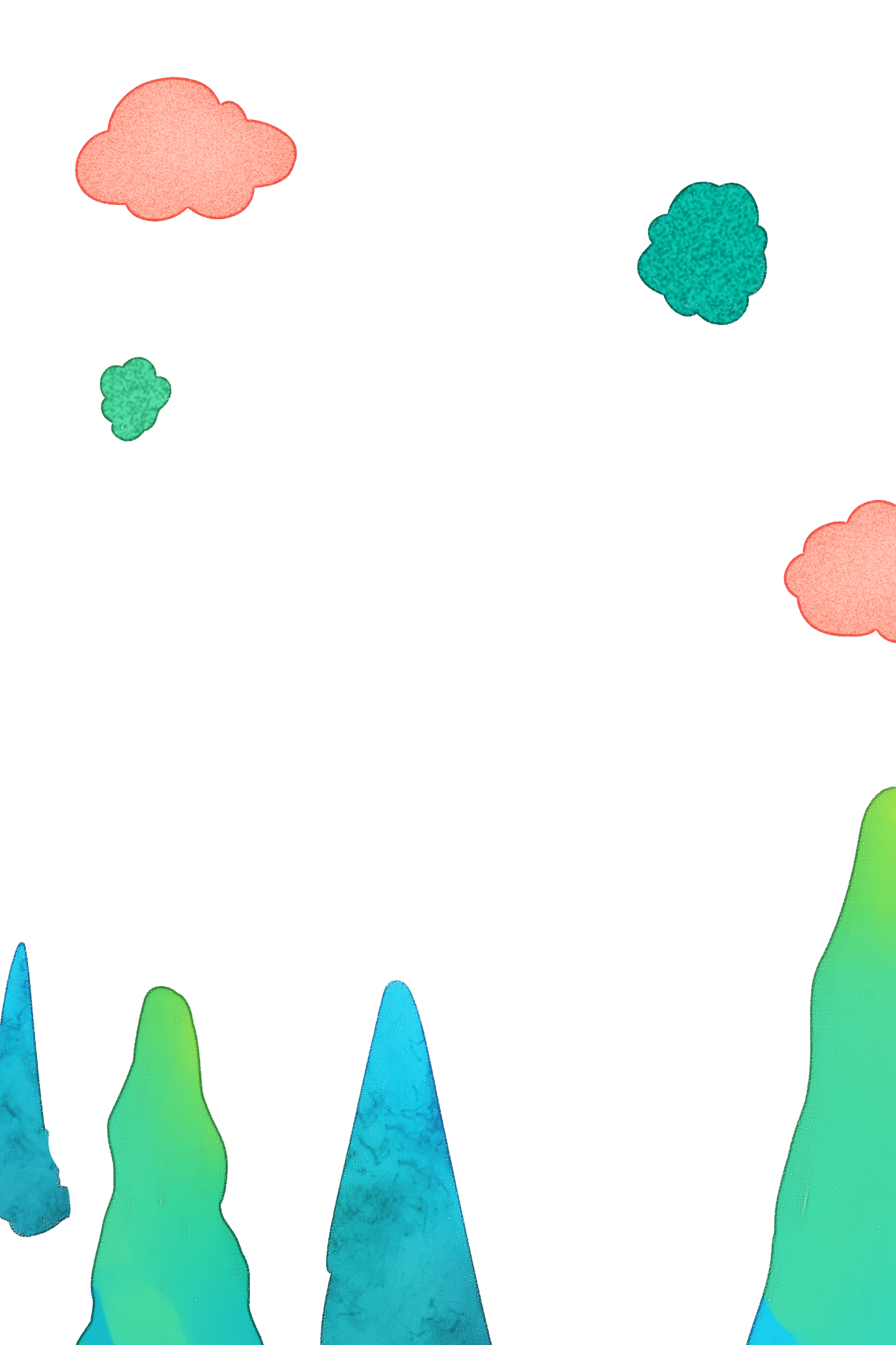 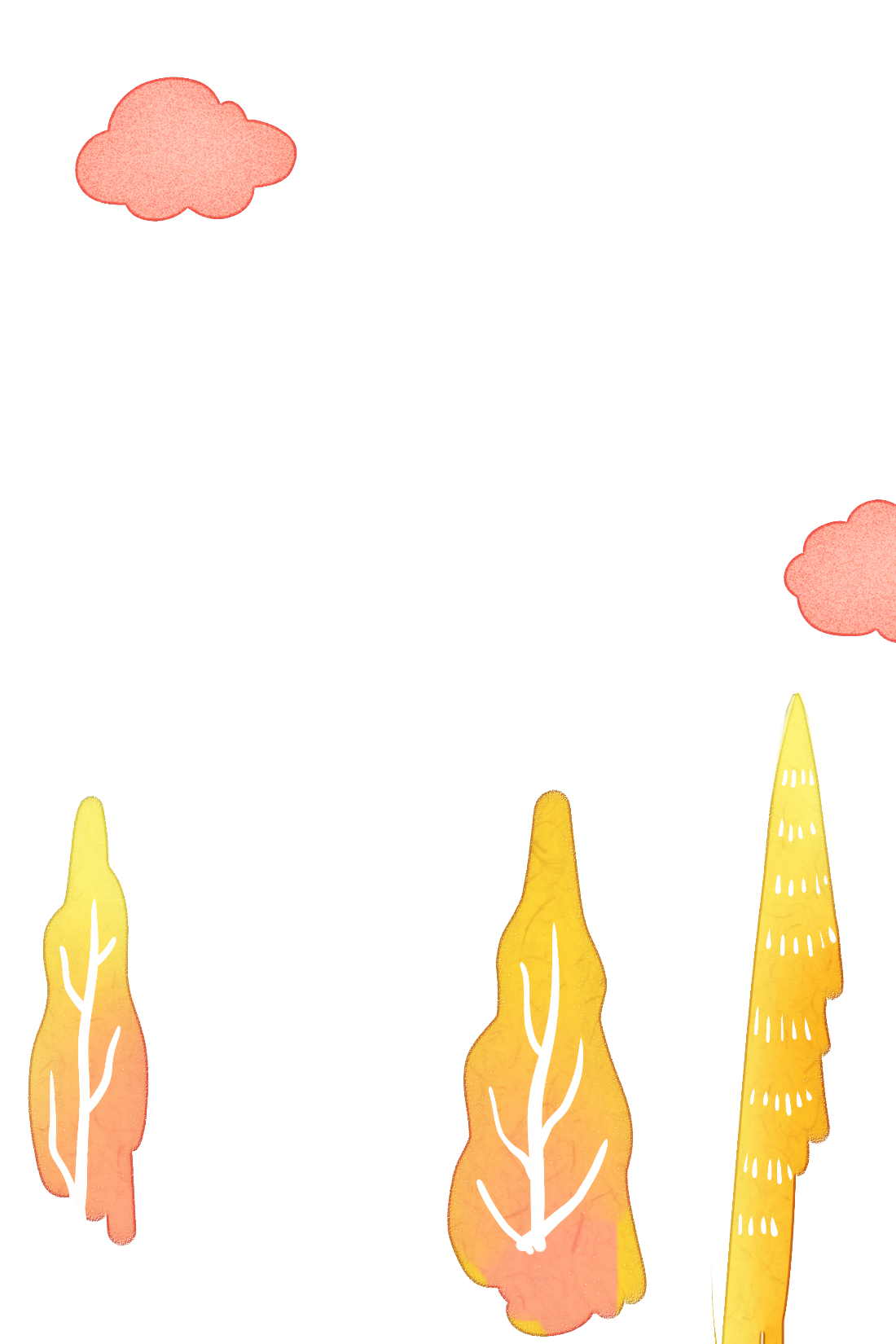 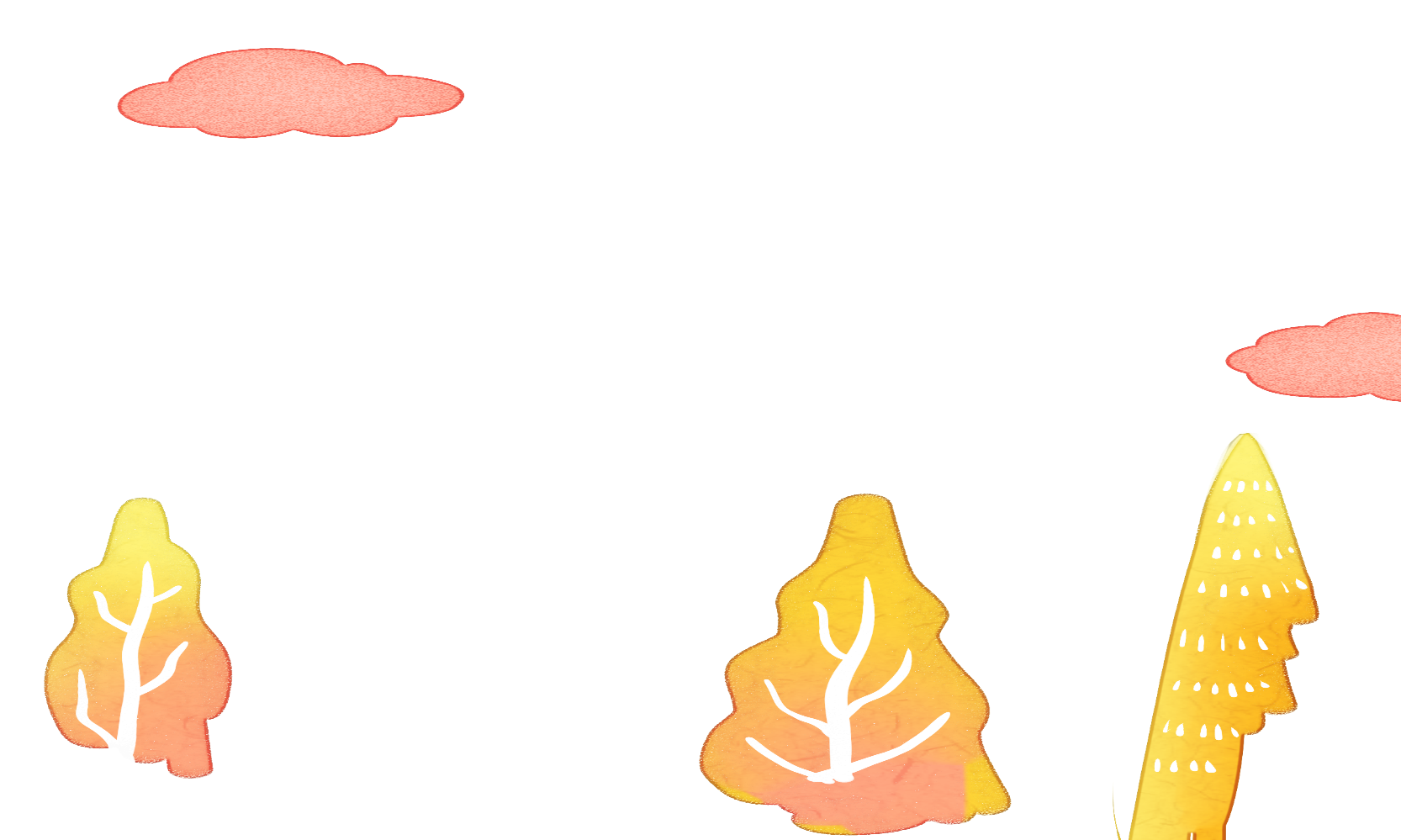 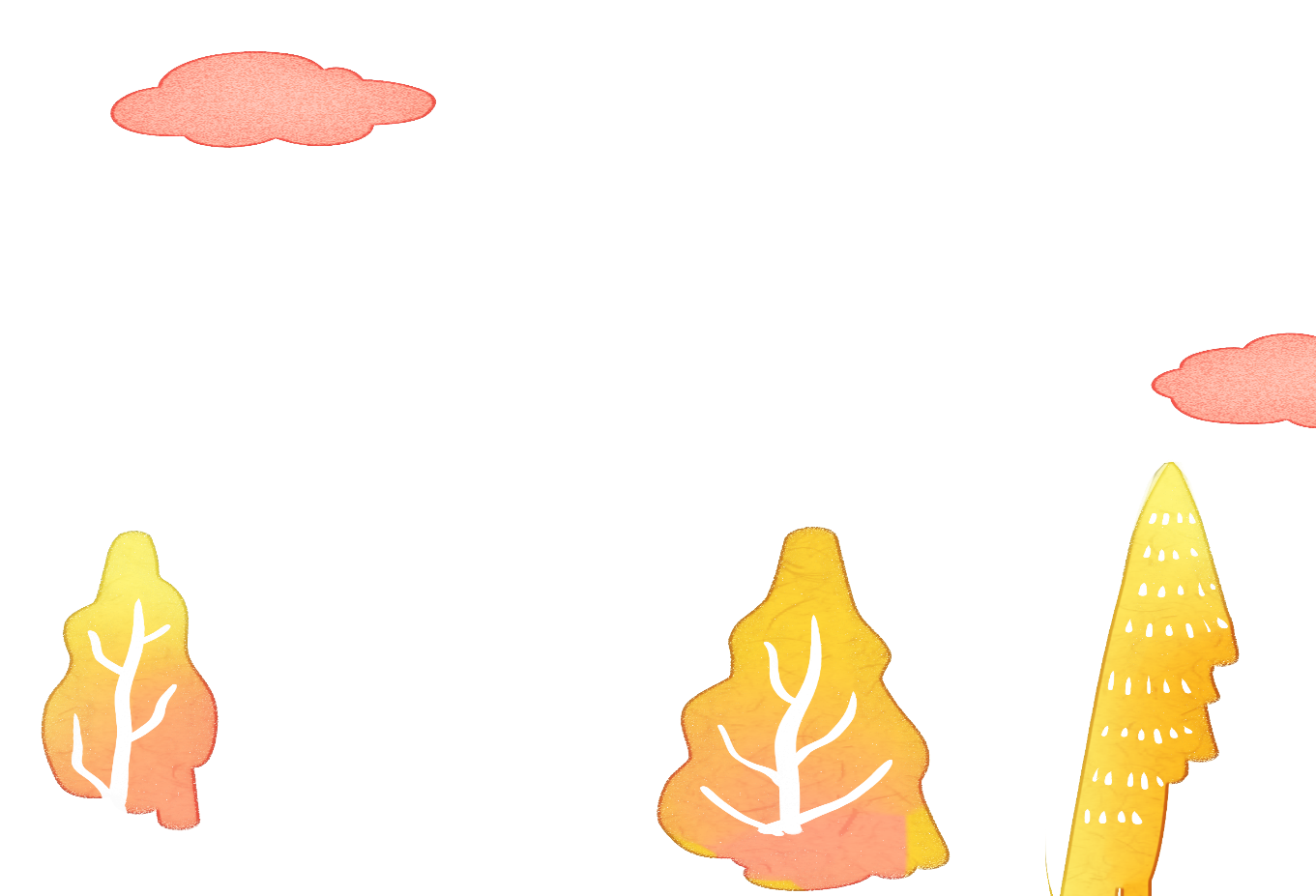 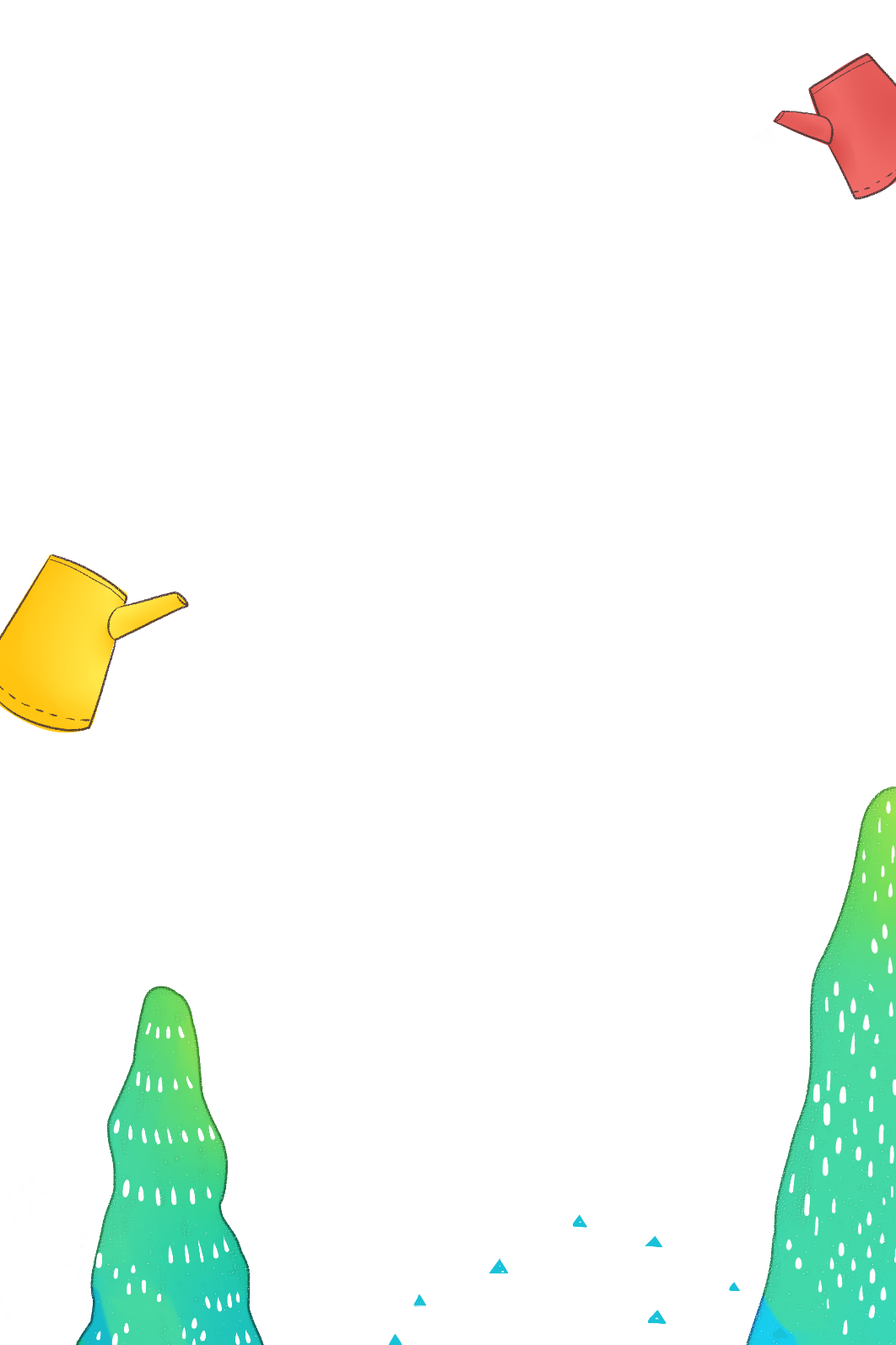 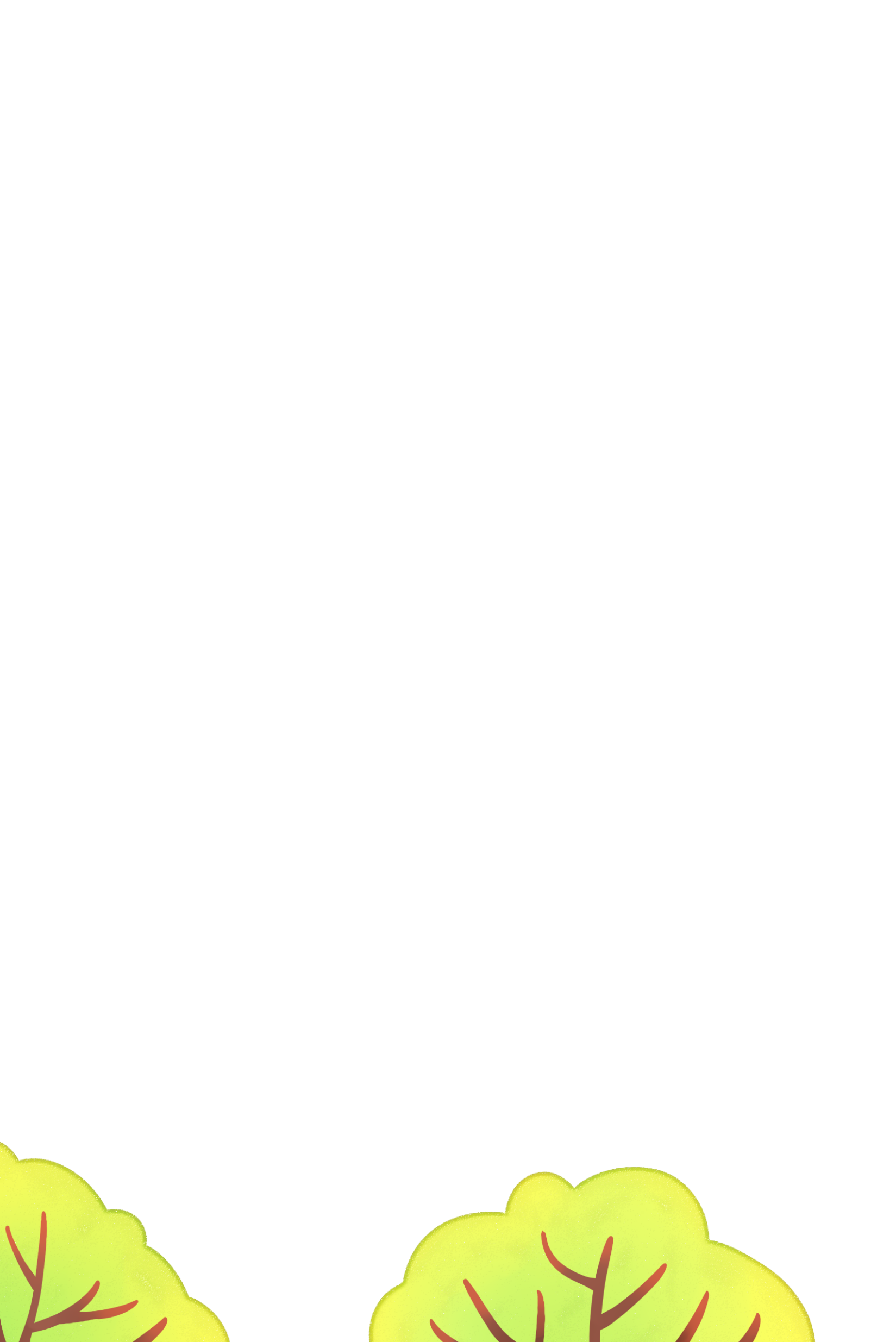 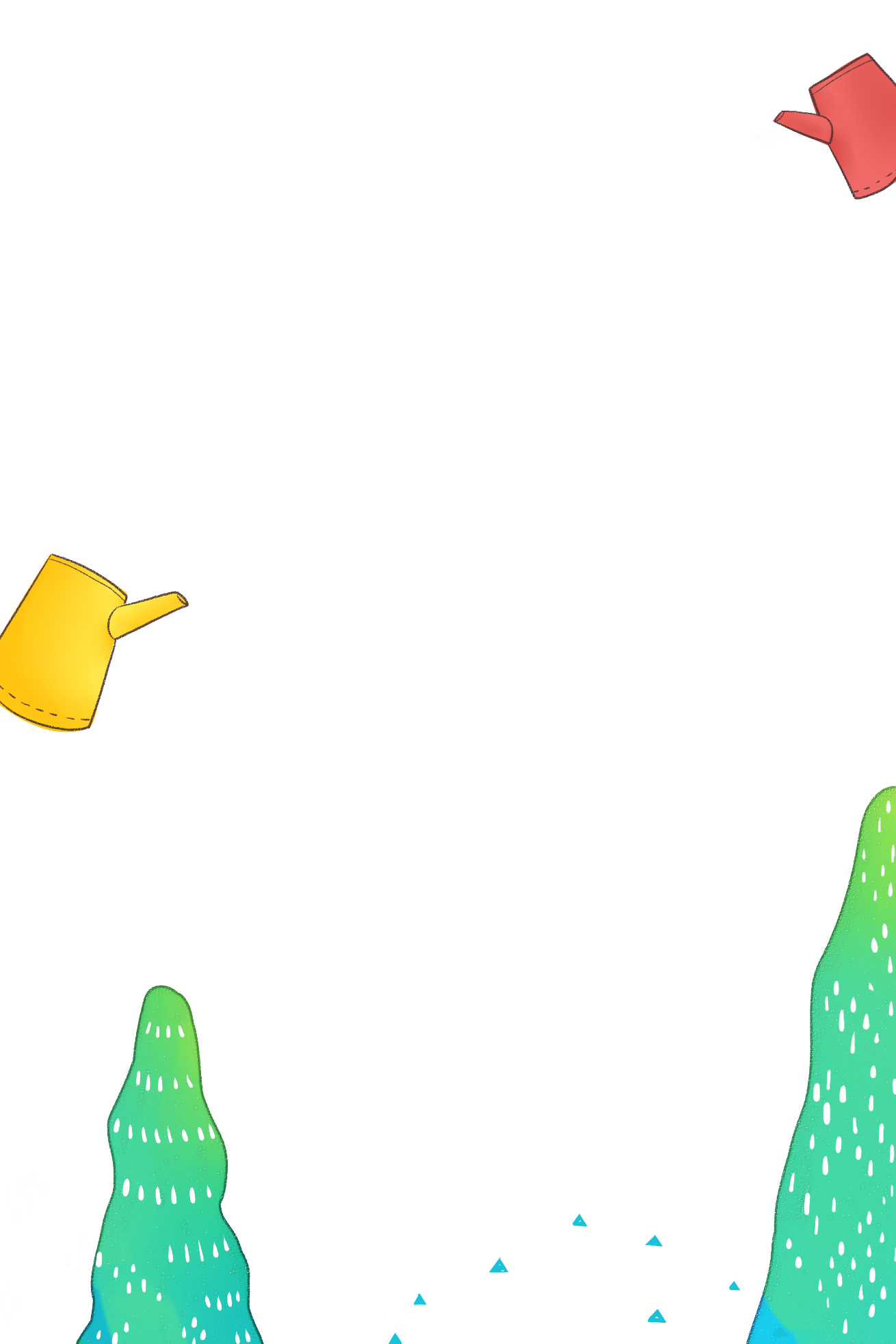 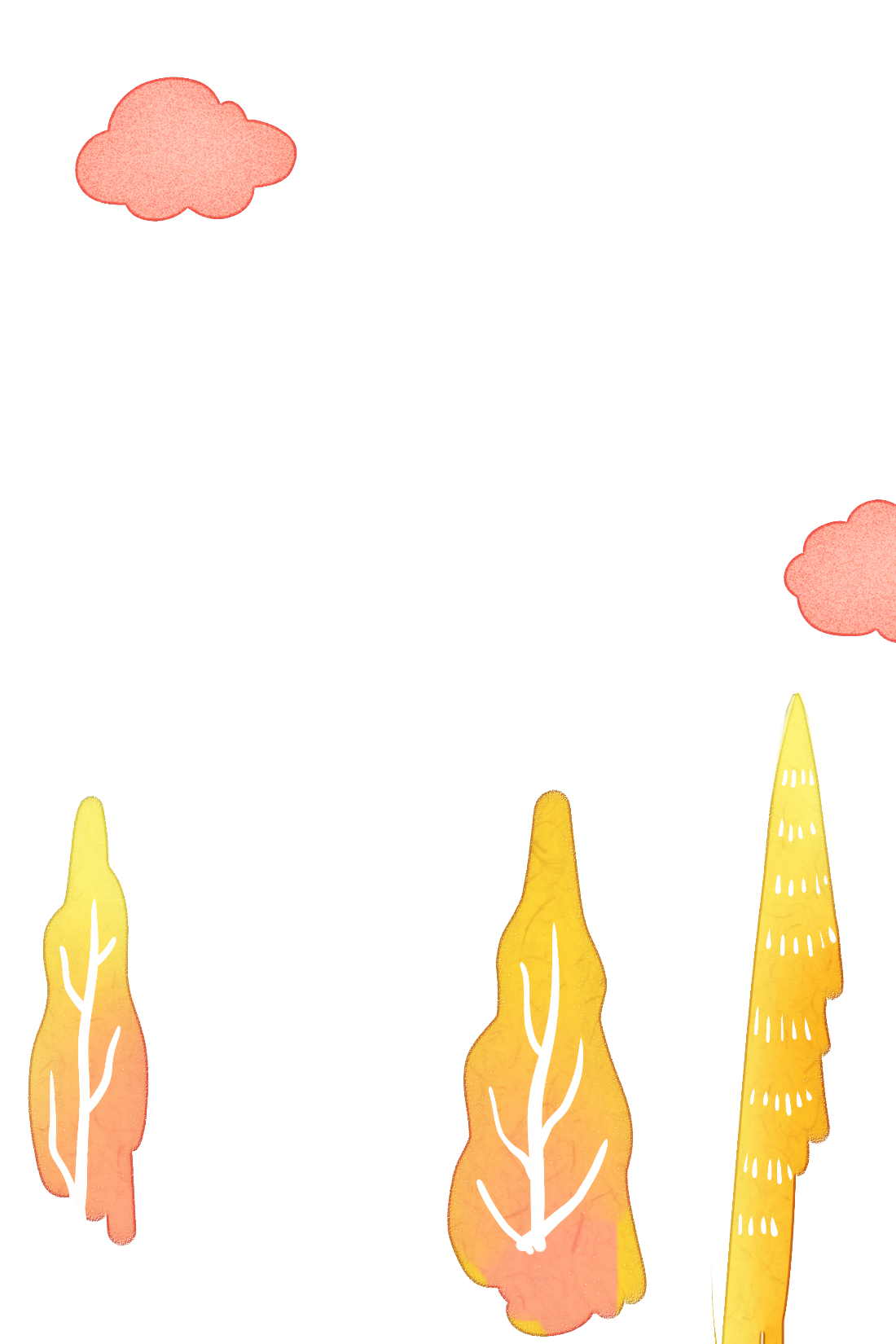 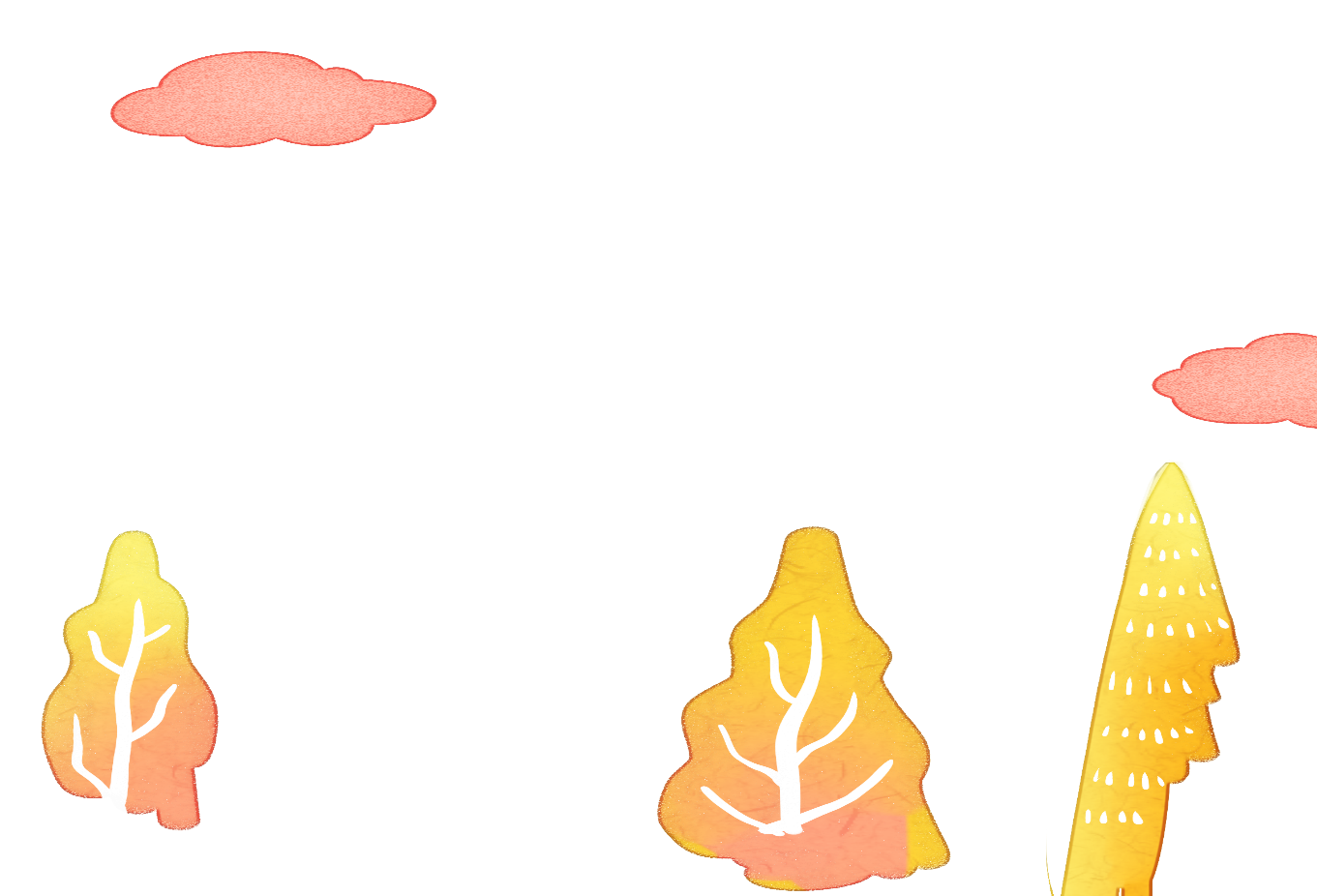 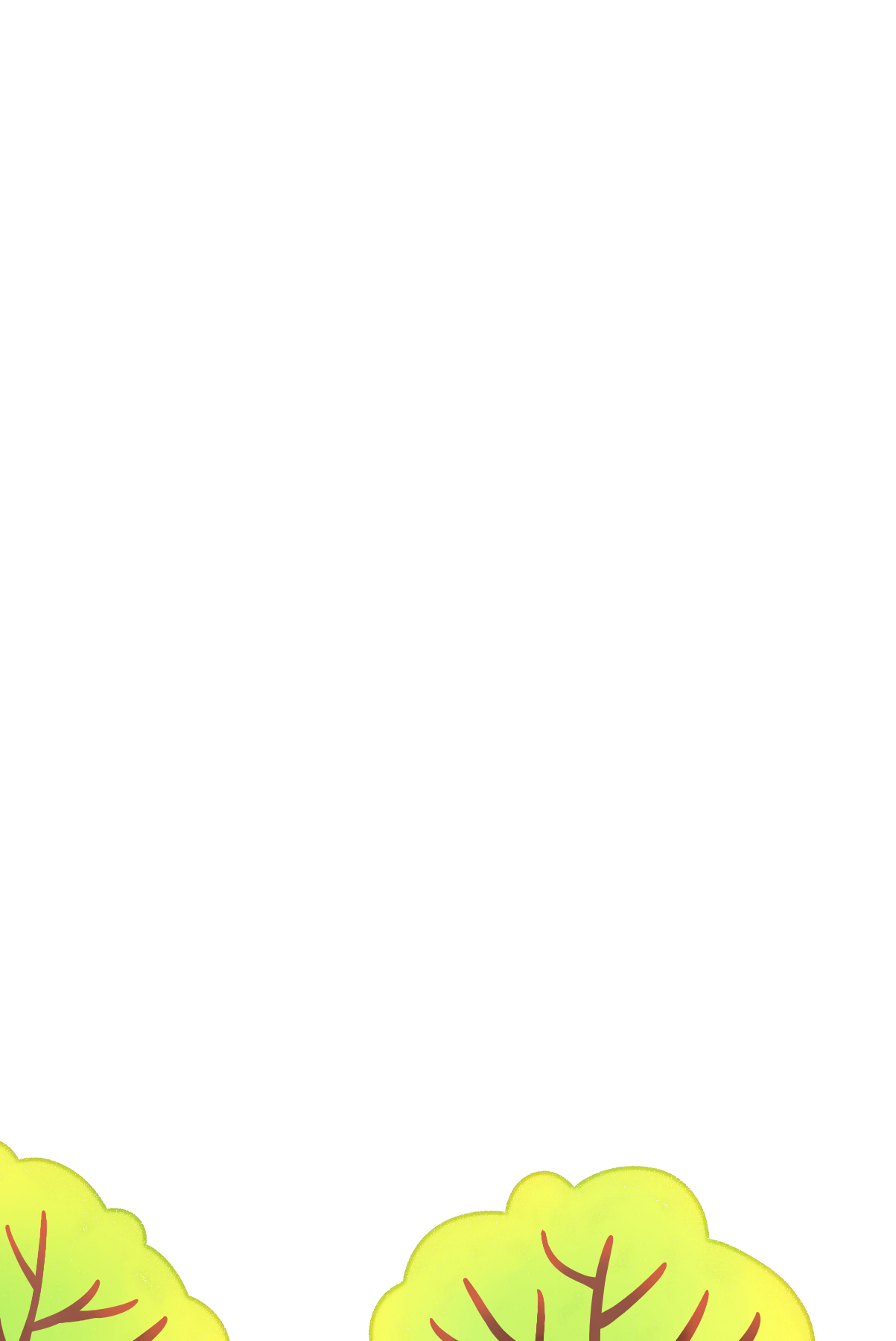 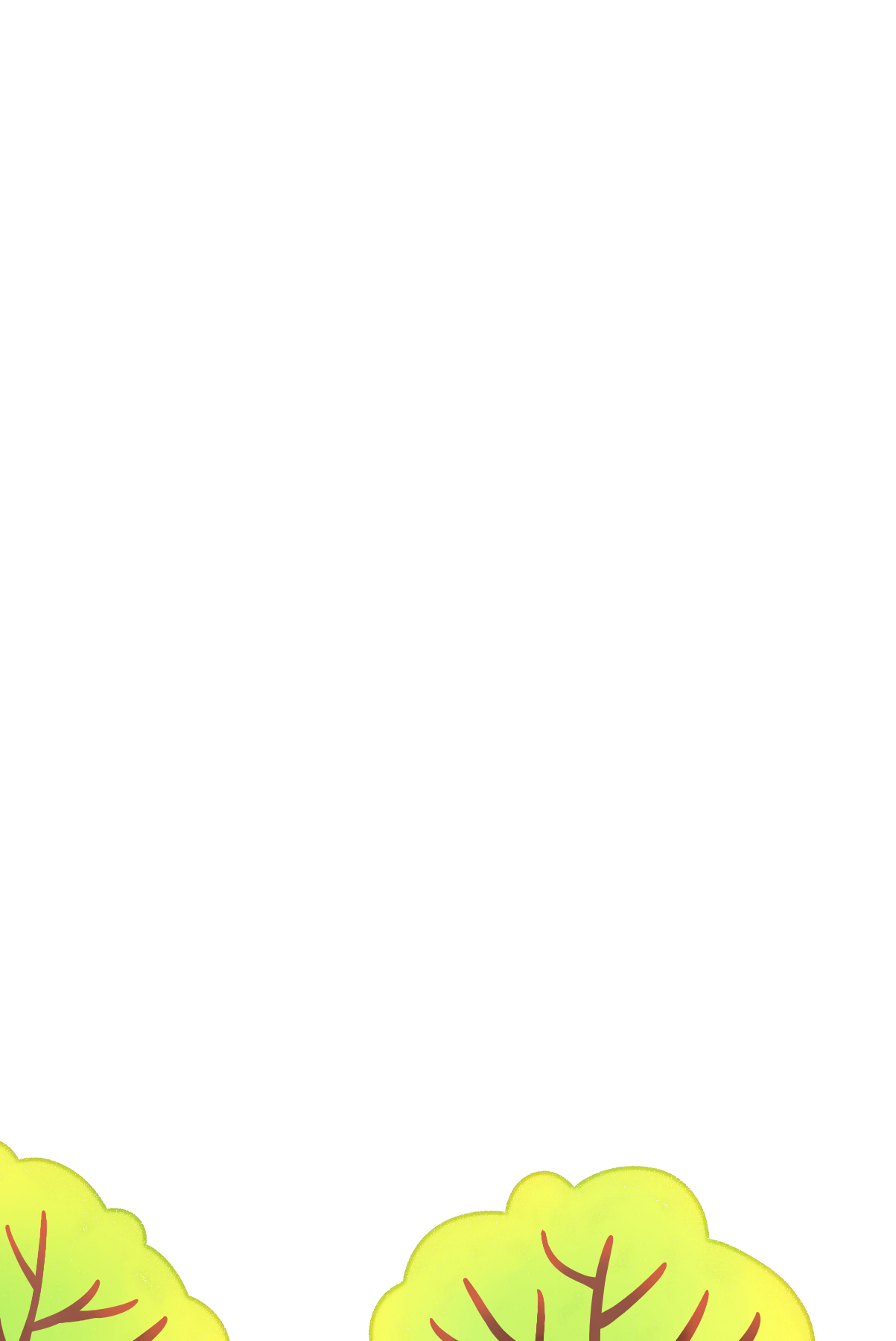 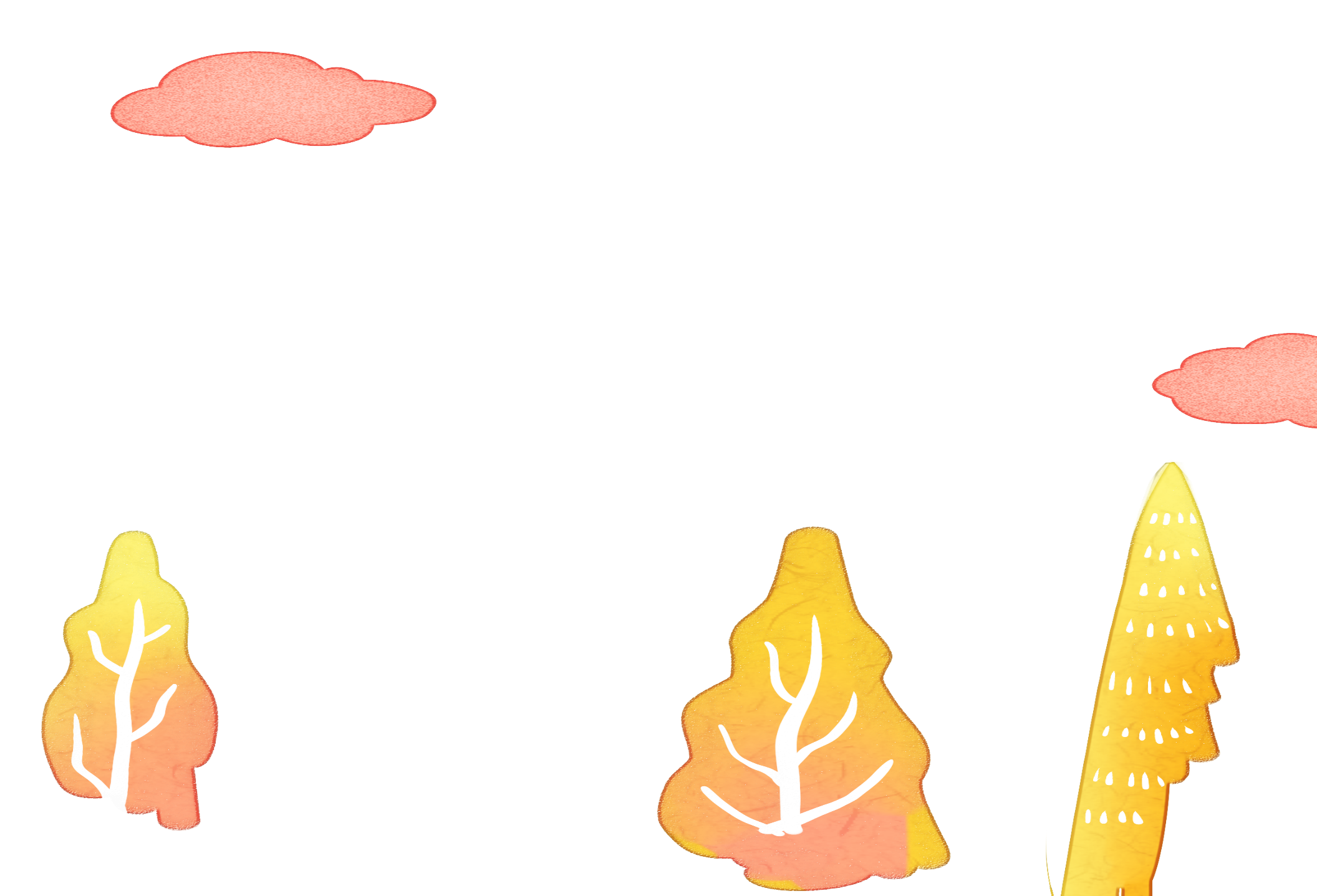 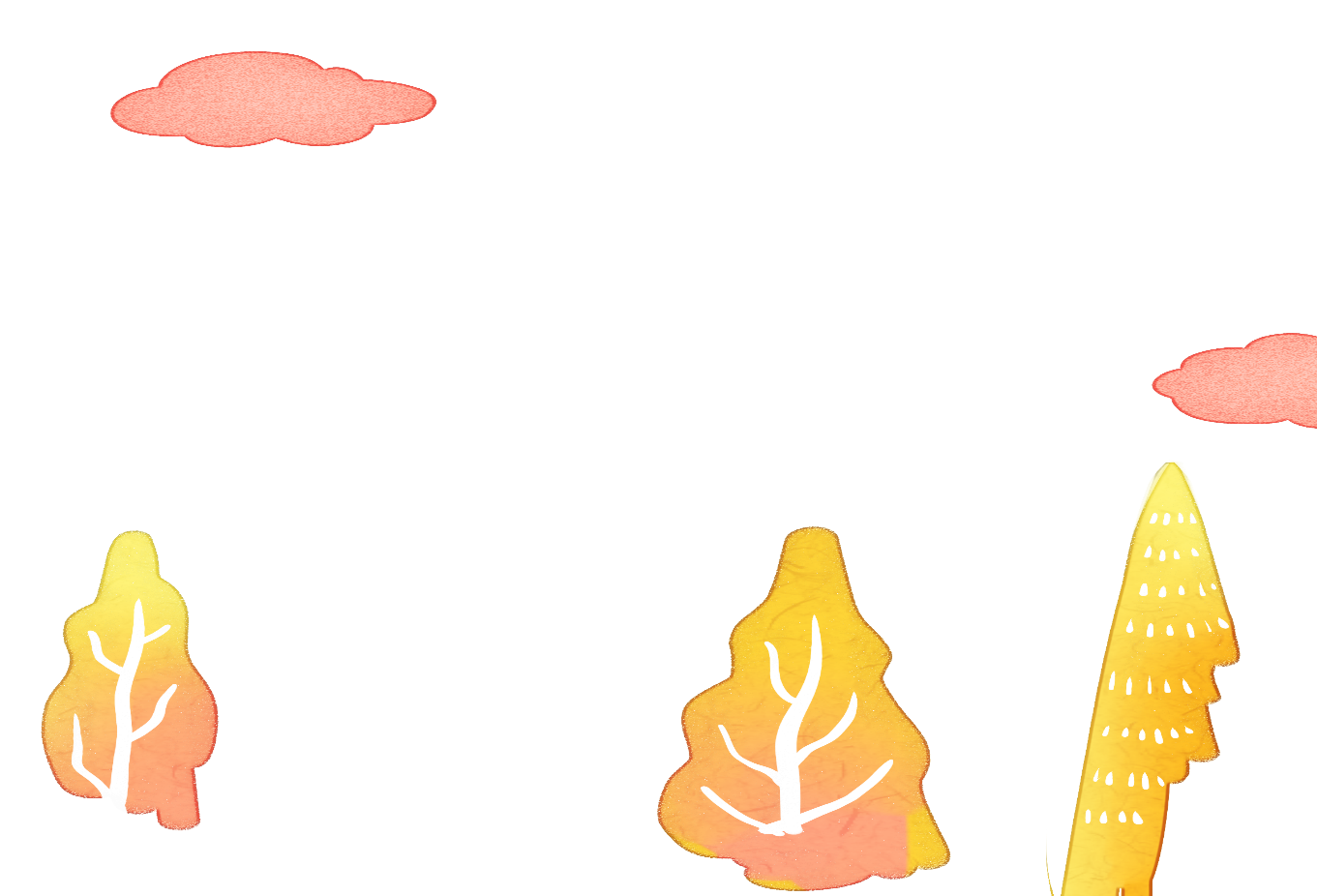 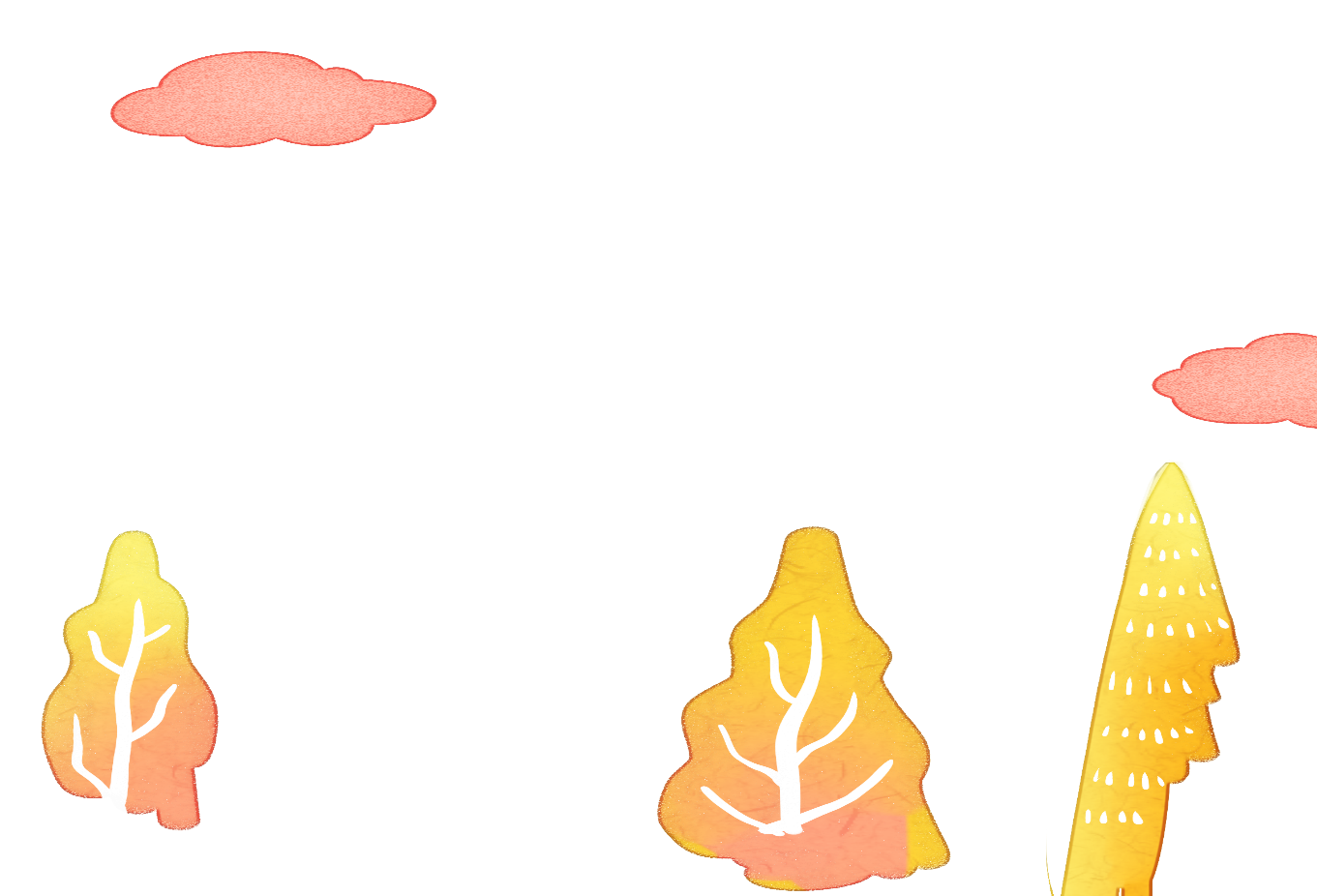 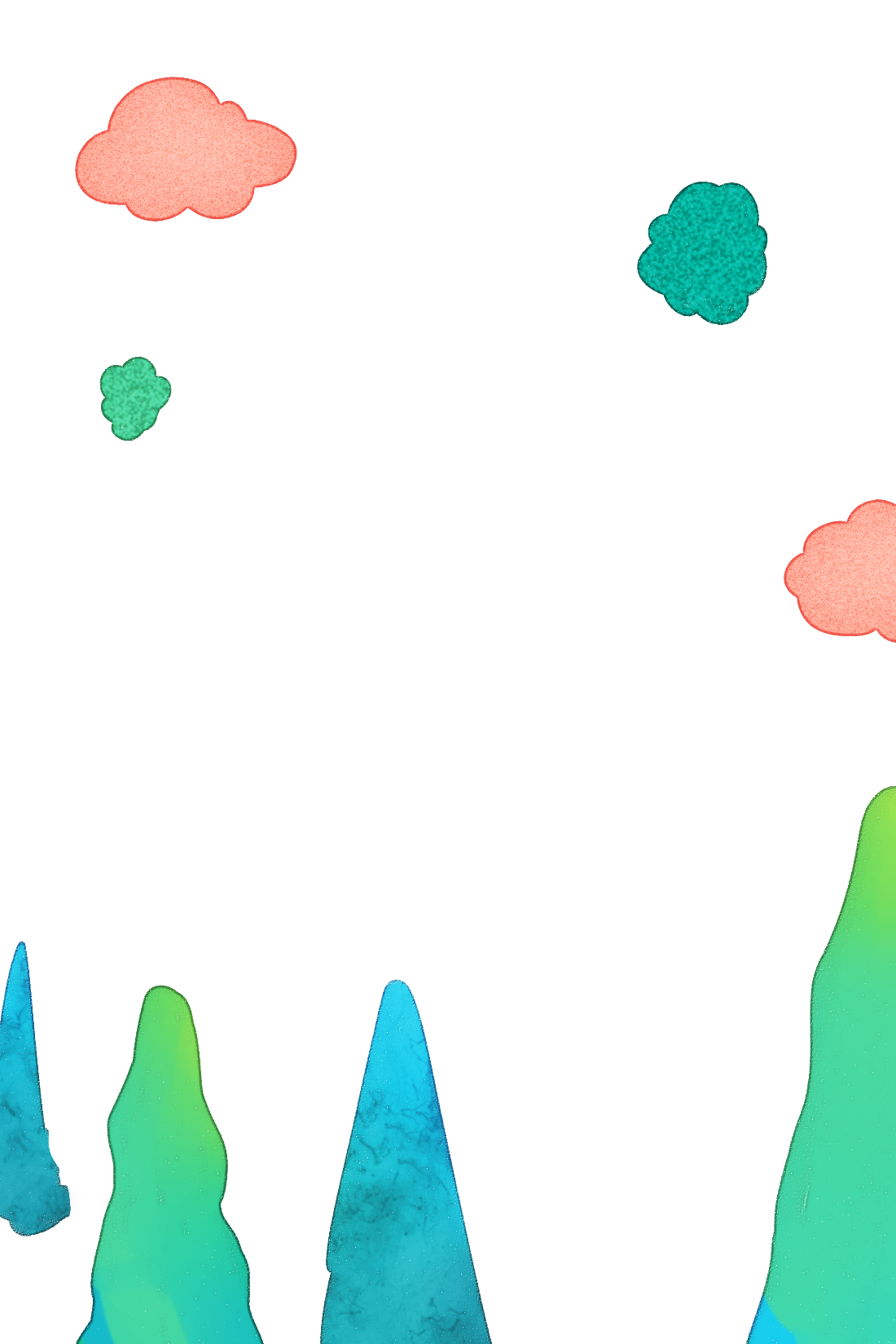 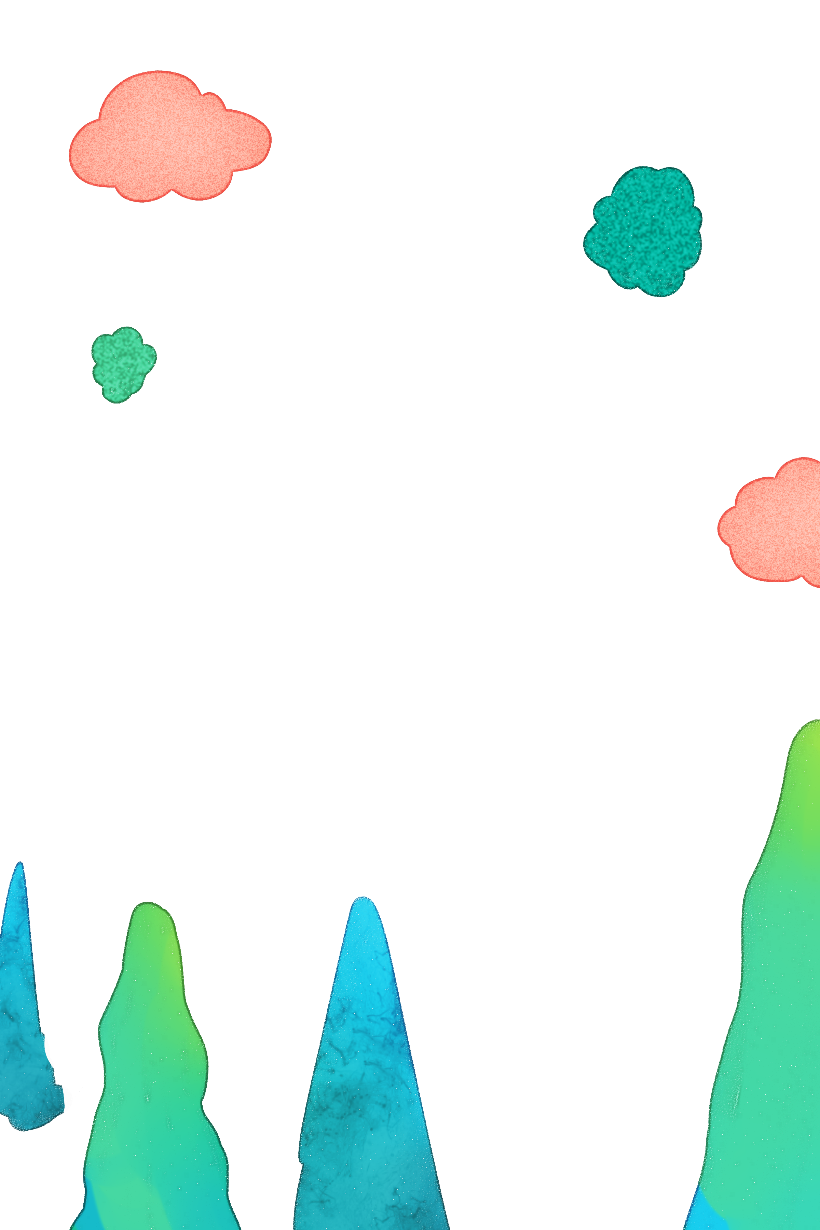 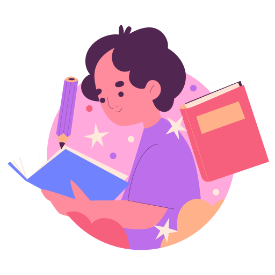 Đọc thầm đoạn văn và thực hiện các yêu cầu
1. Gạch chân dưới tiếng/từ khó đọc, dễ viết sai.
2. Em cần lưu ý điều gì khi trình bày bài viết.
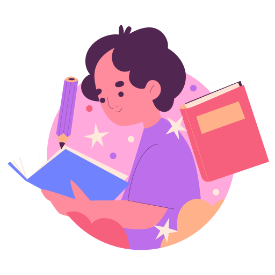 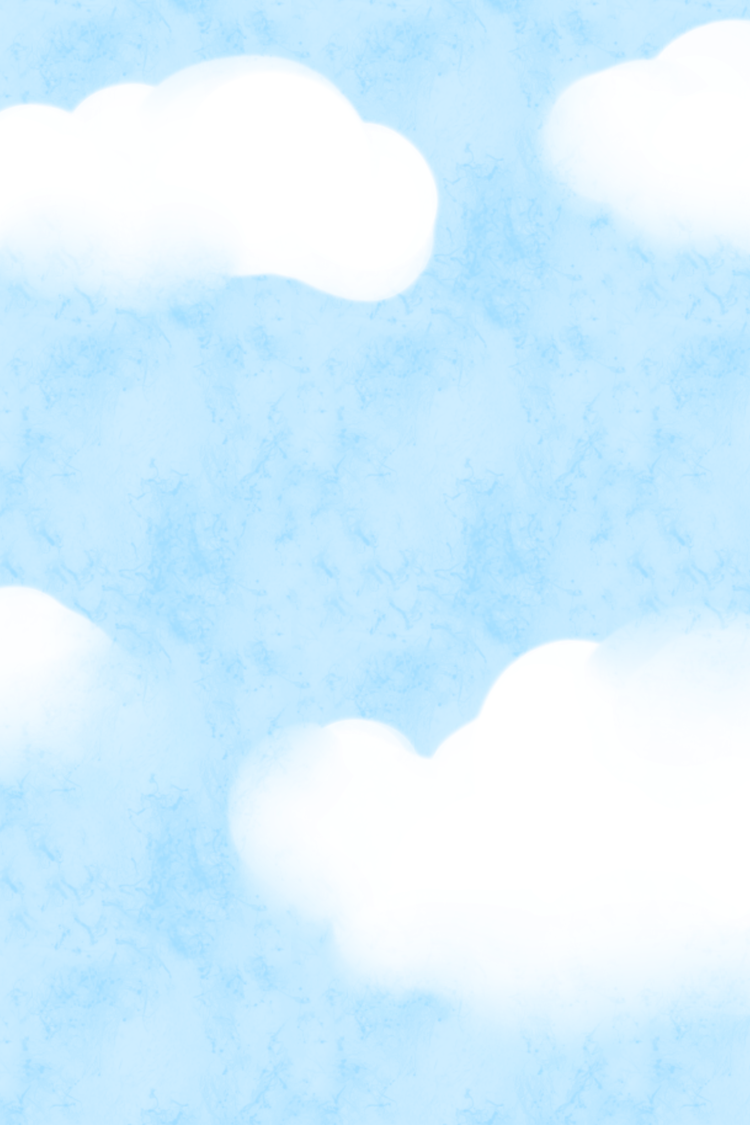 Cùng luyện từ khó
rối rít
xôn xao
la đà
vòm mái
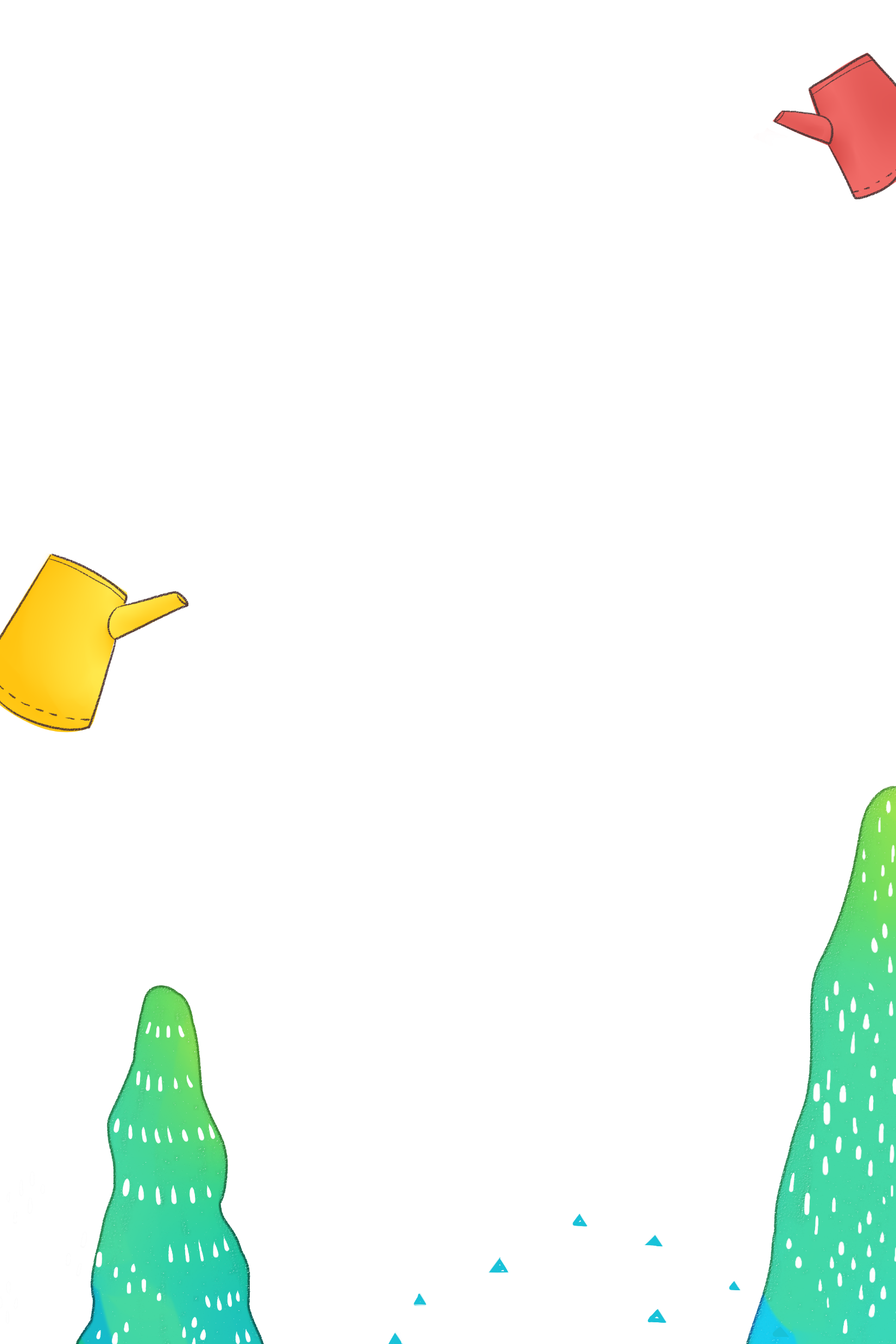 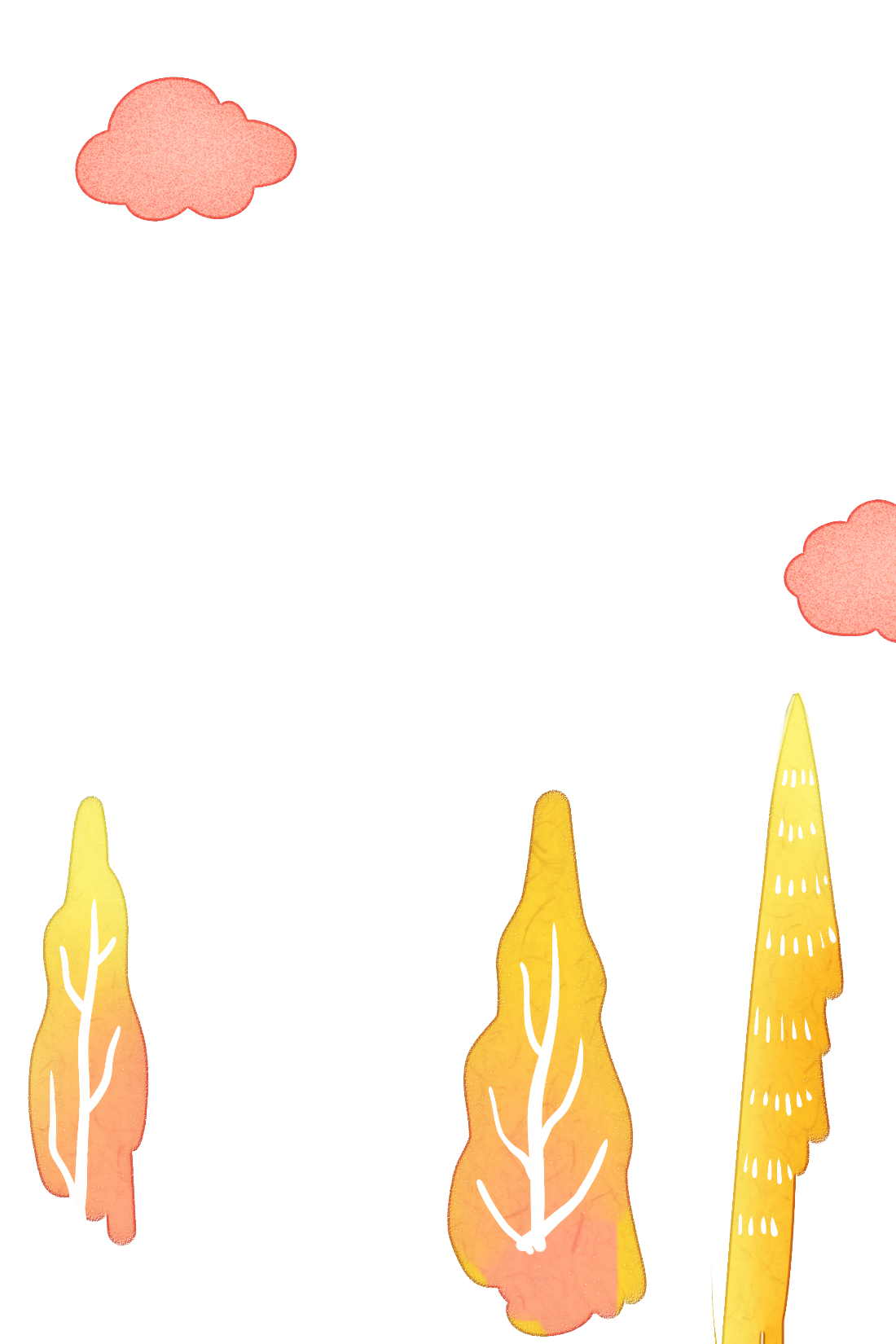 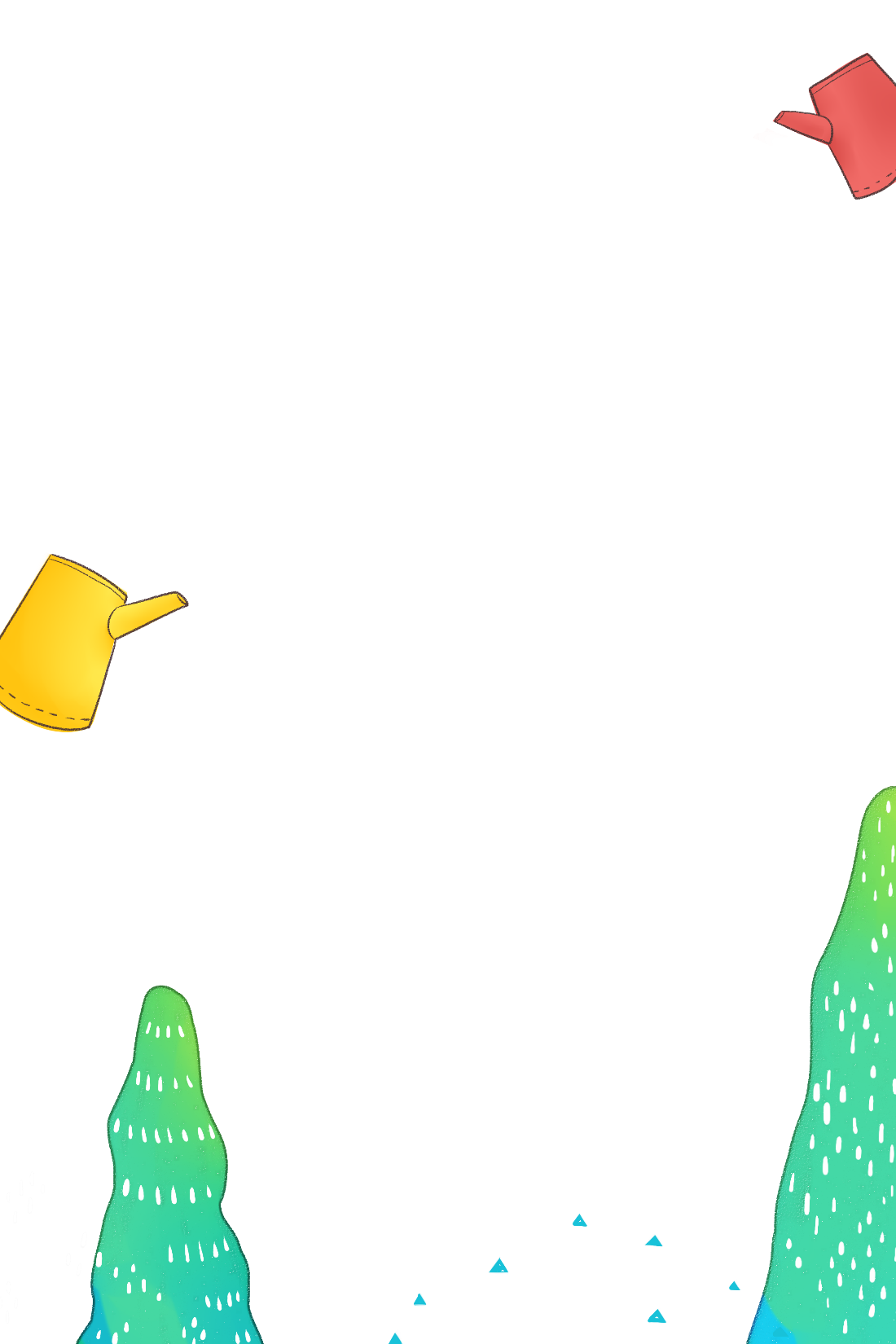 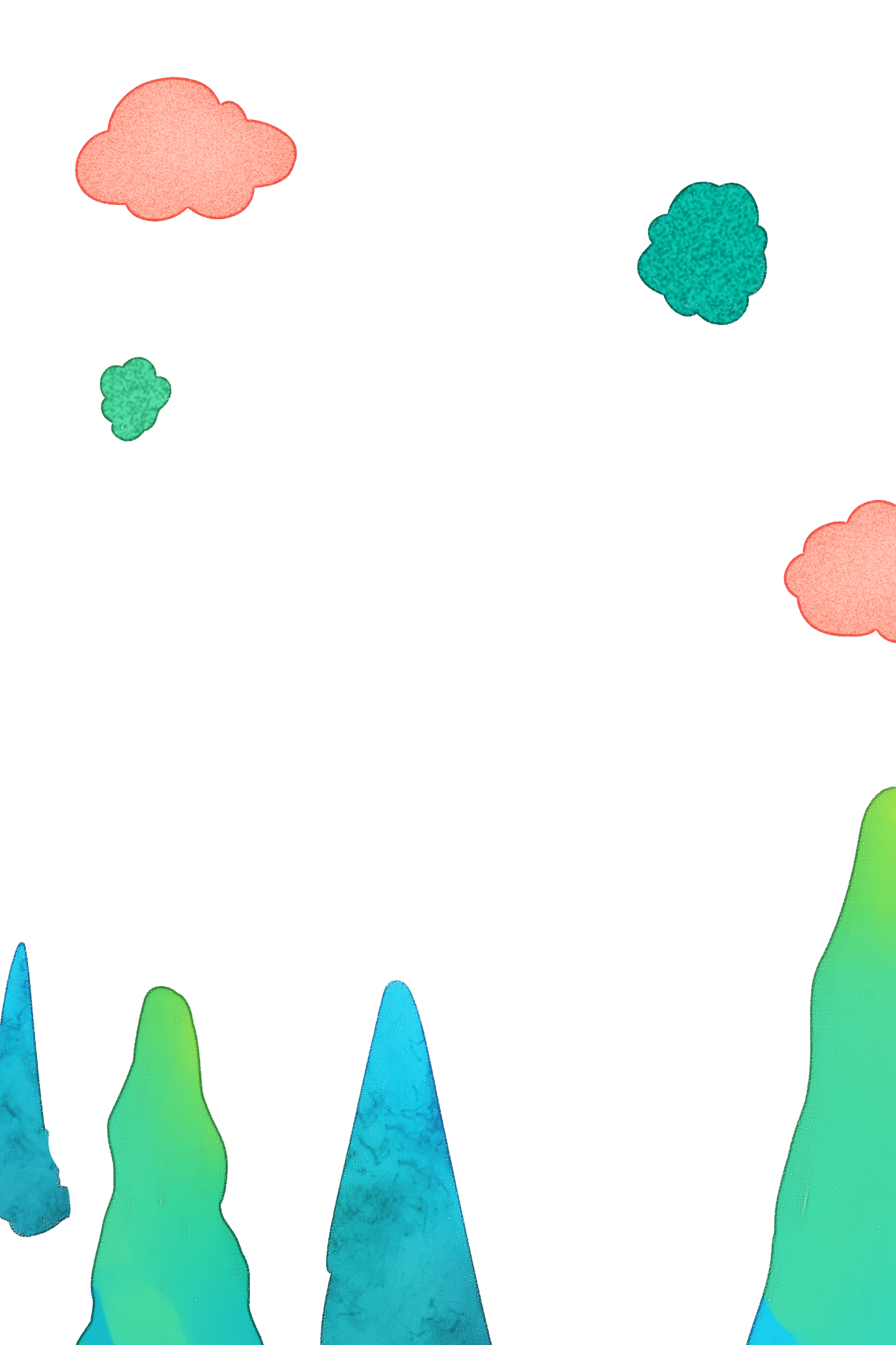 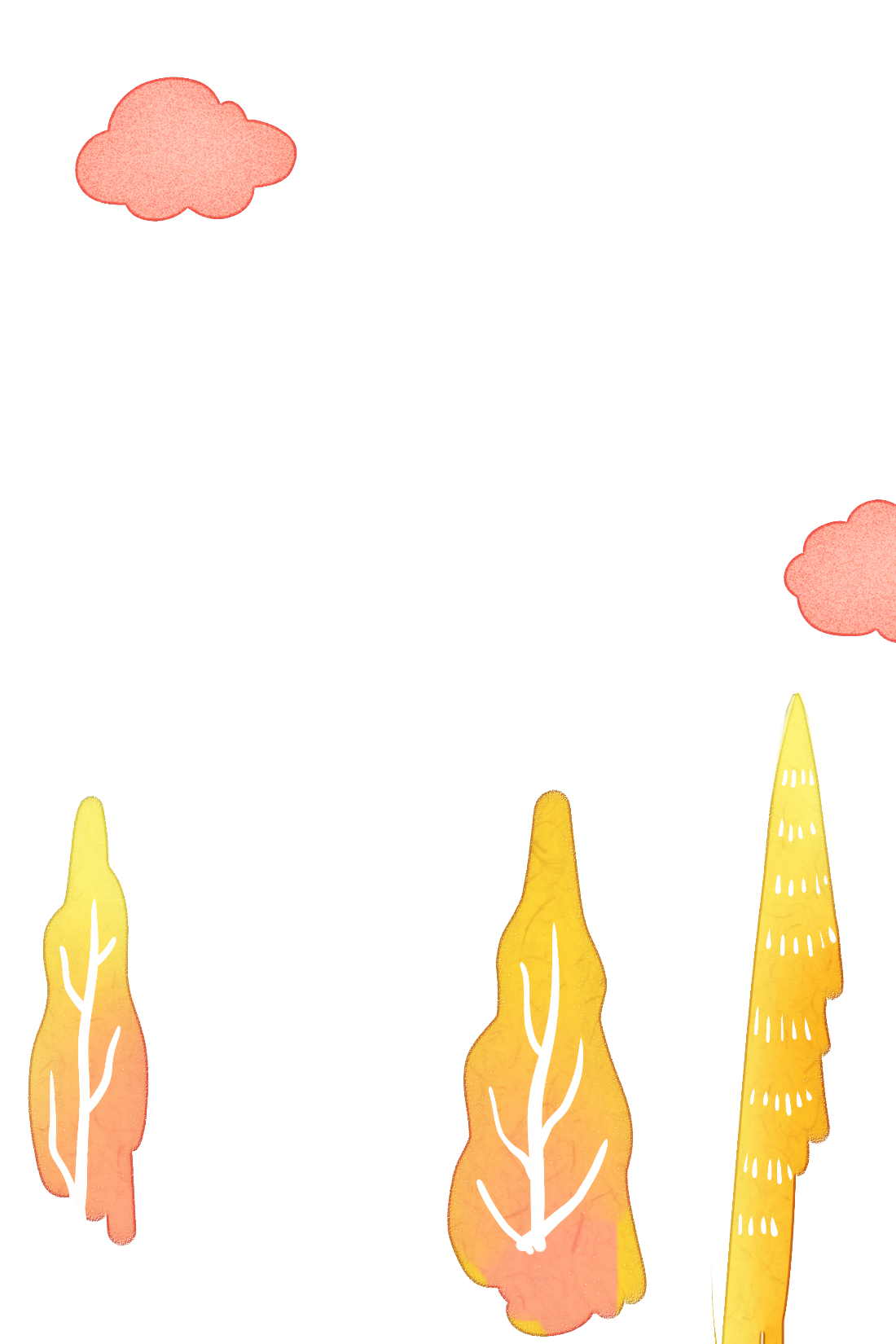 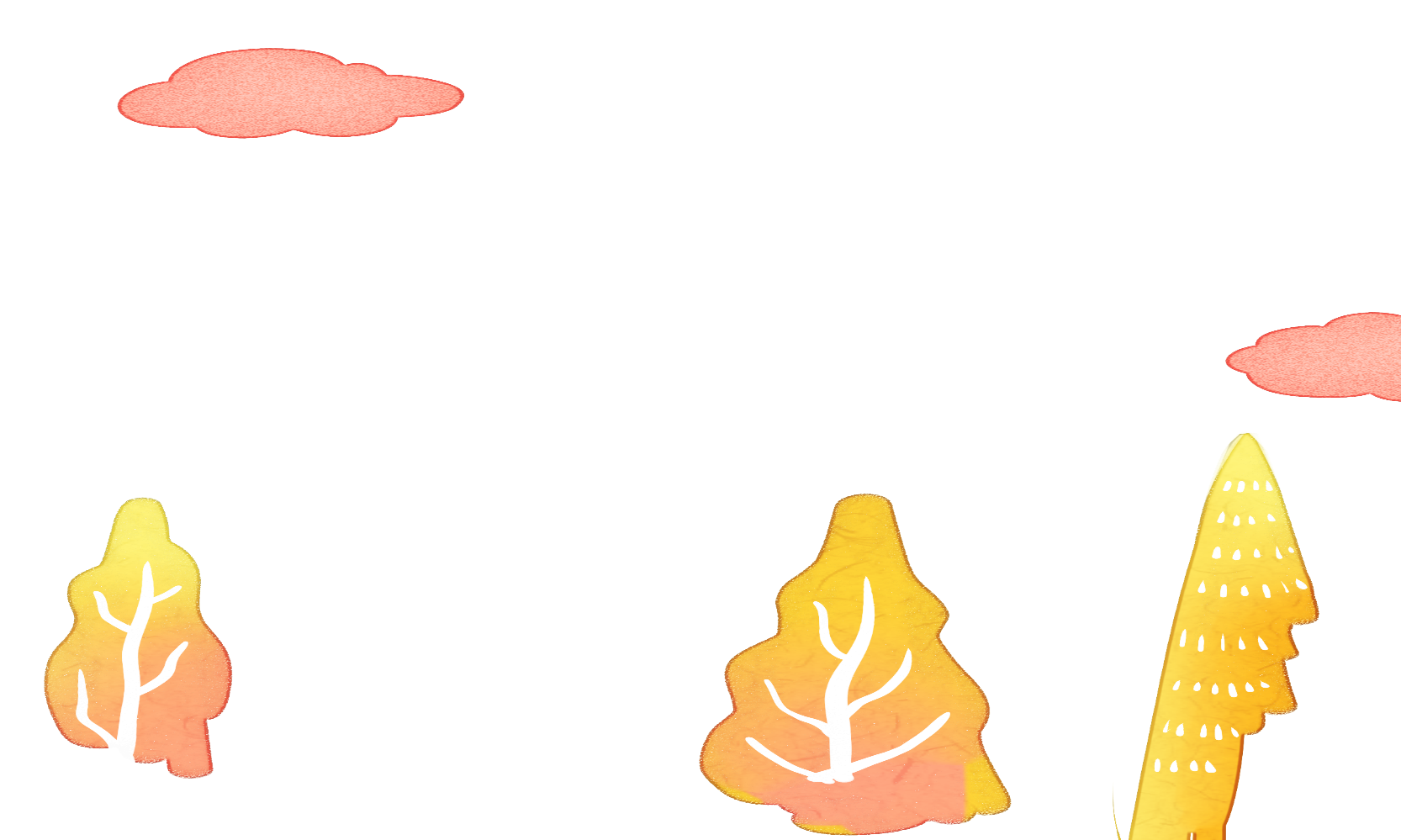 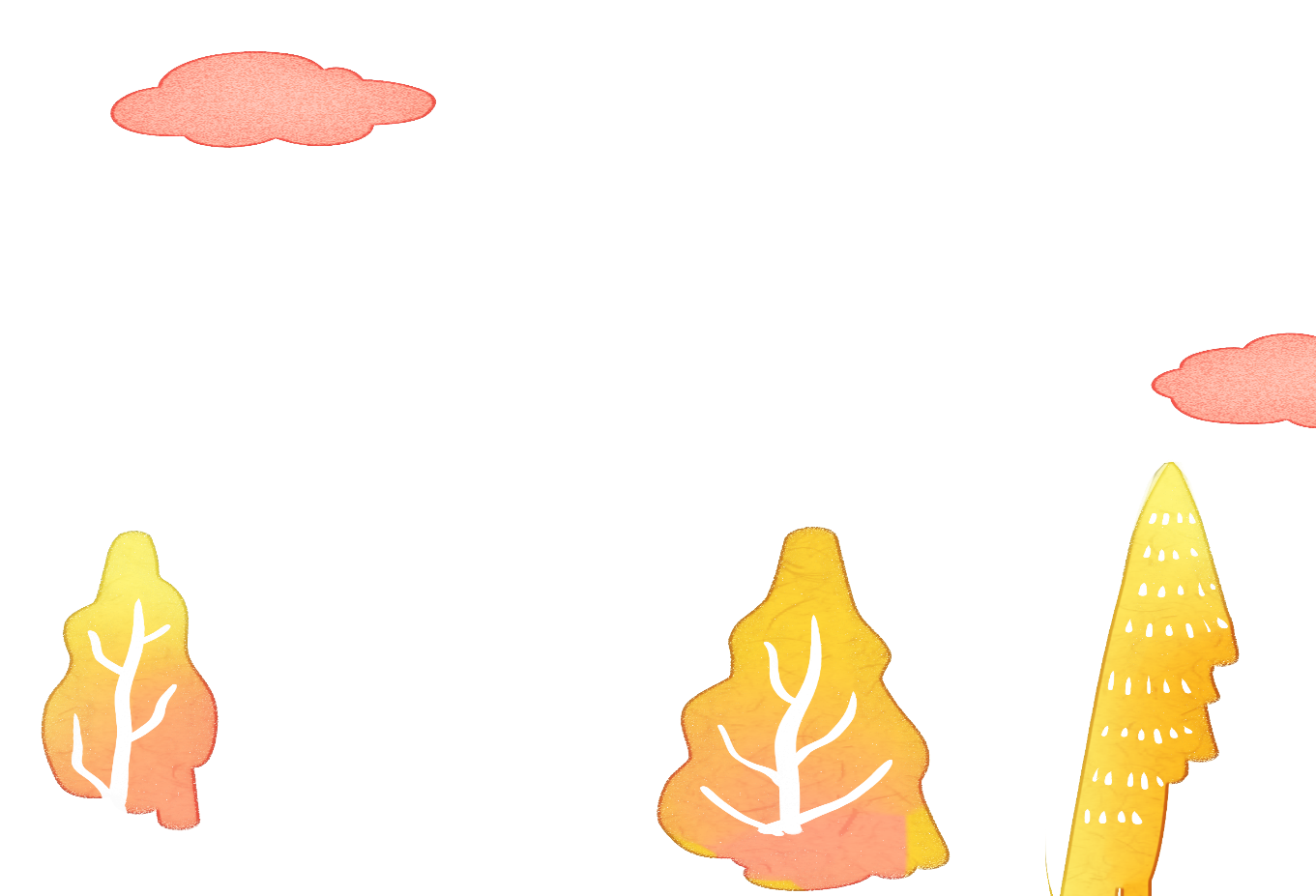 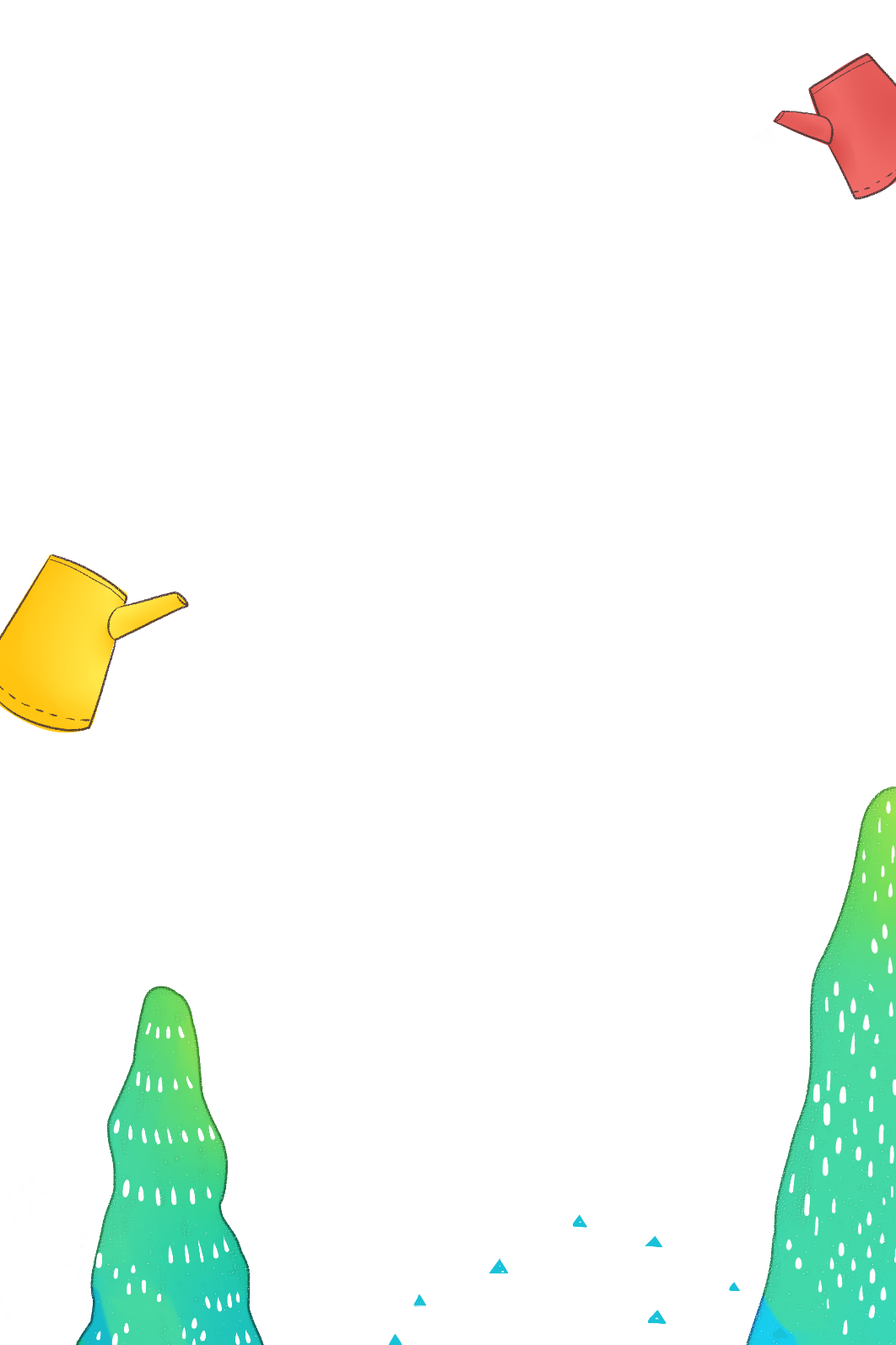 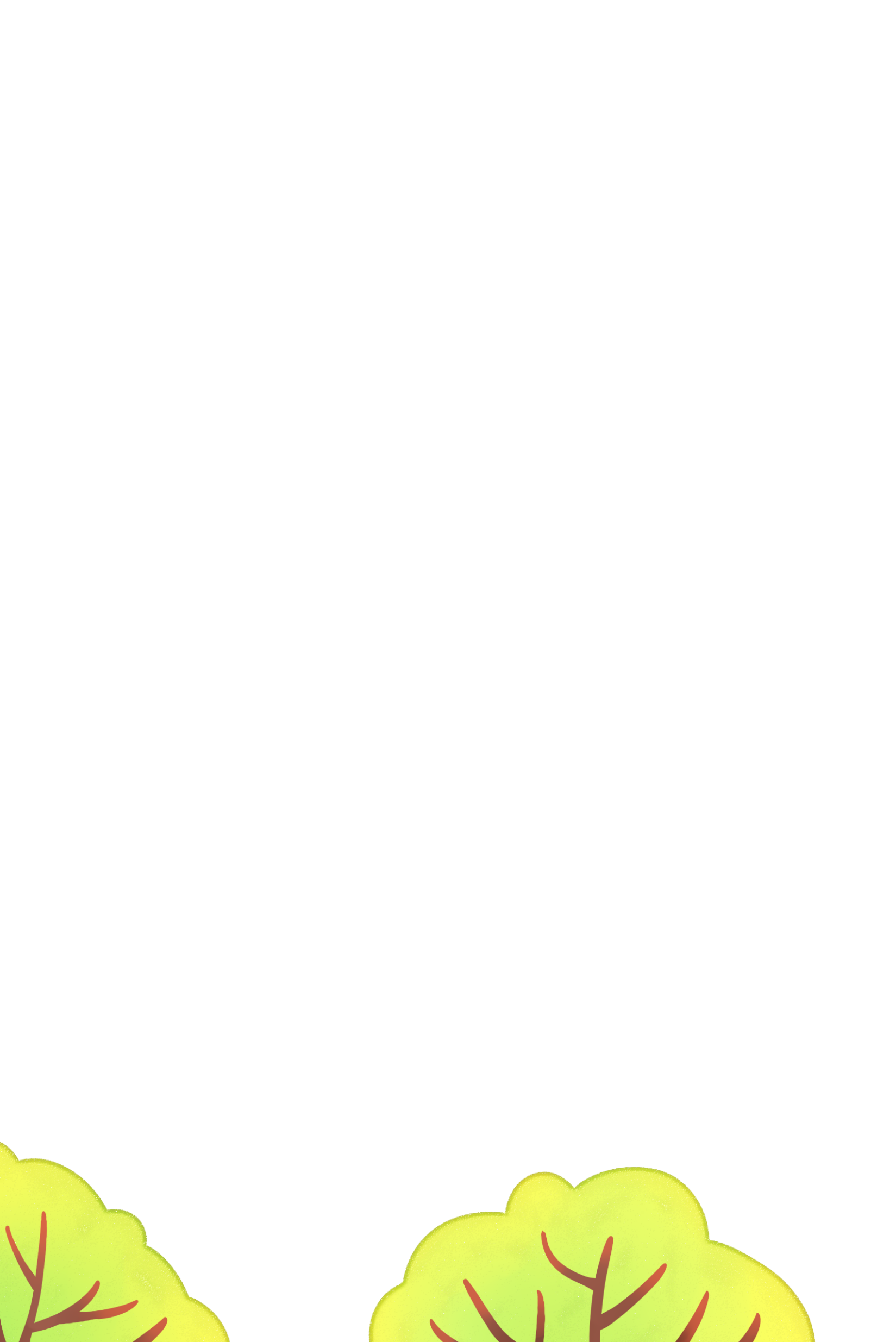 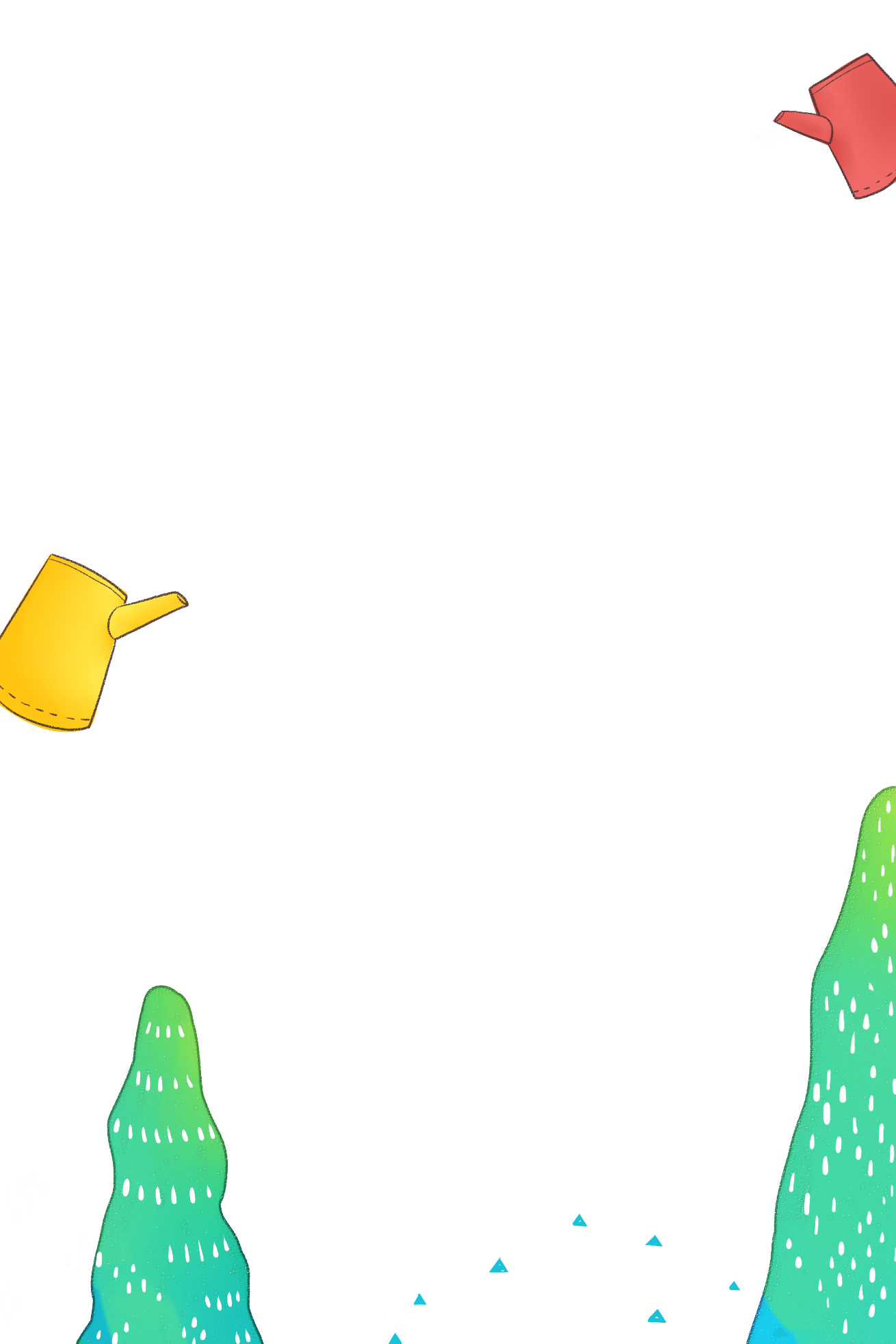 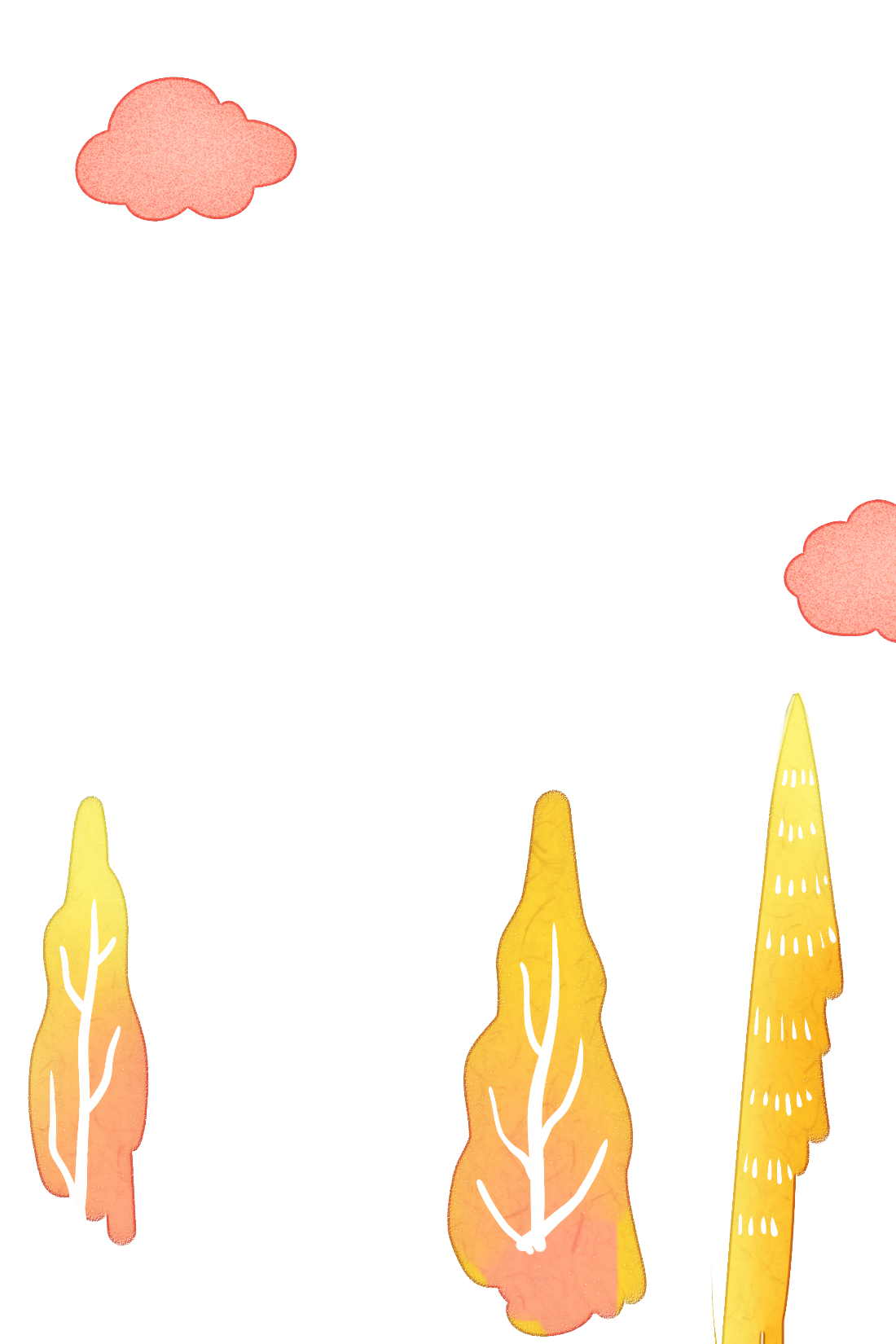 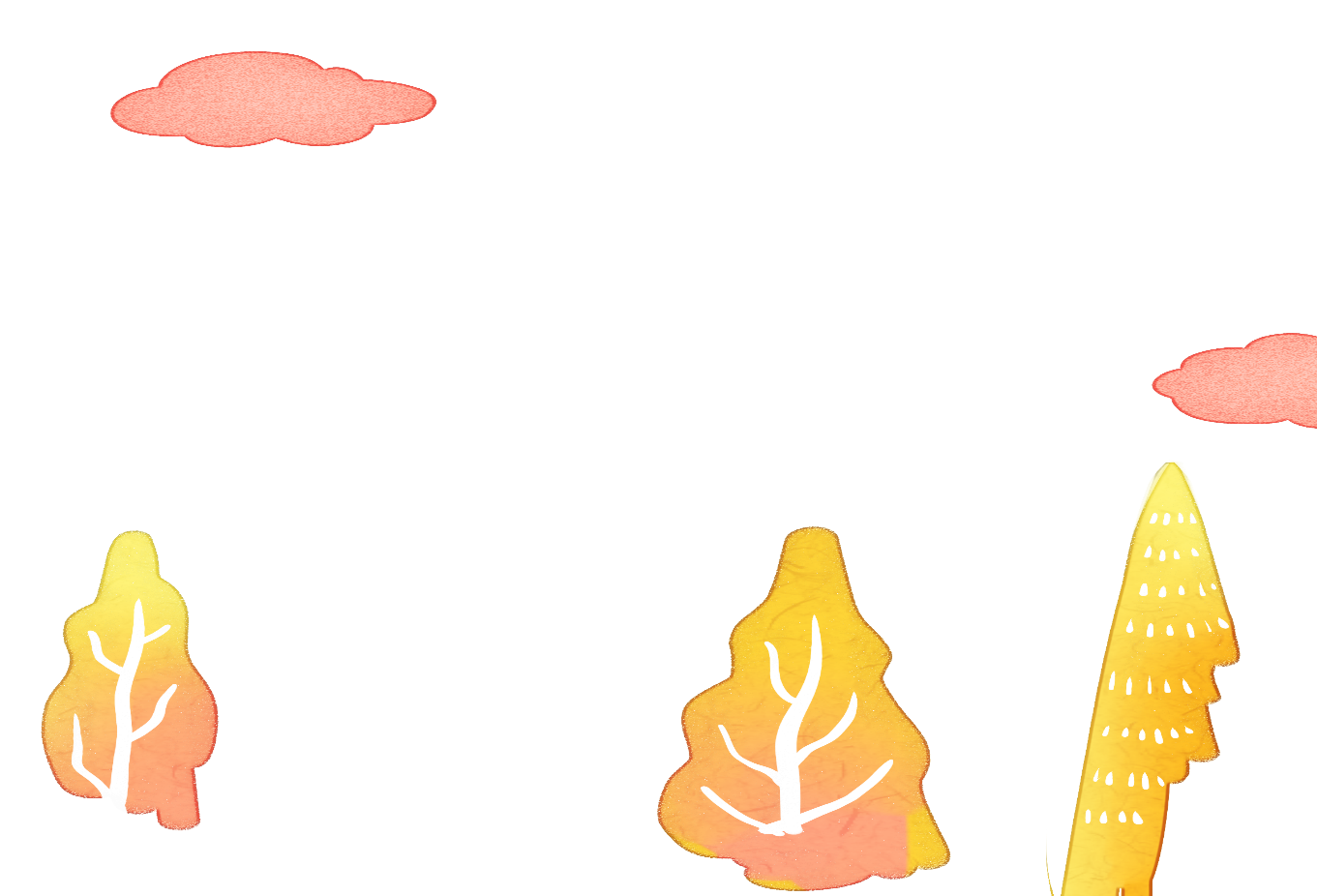 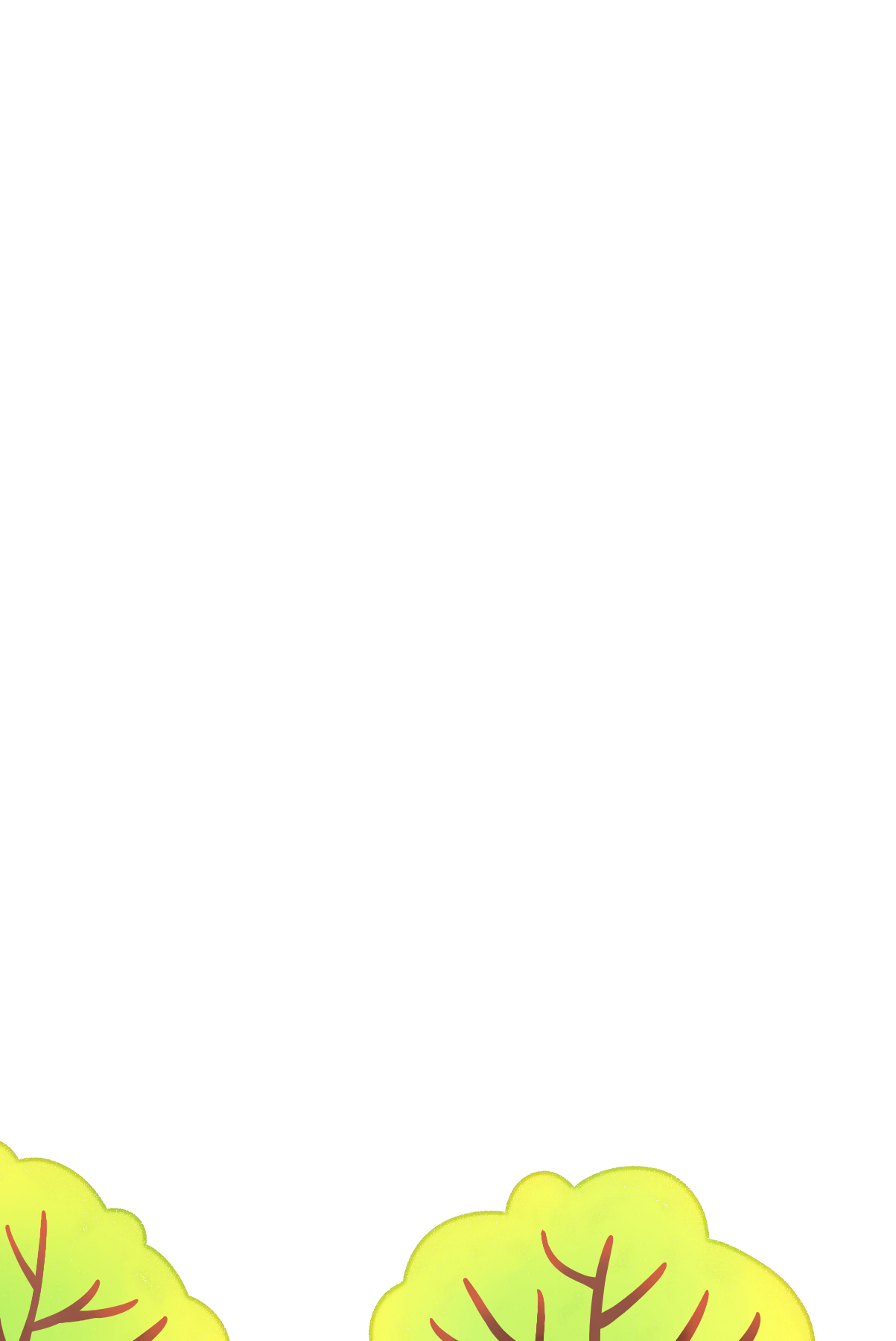 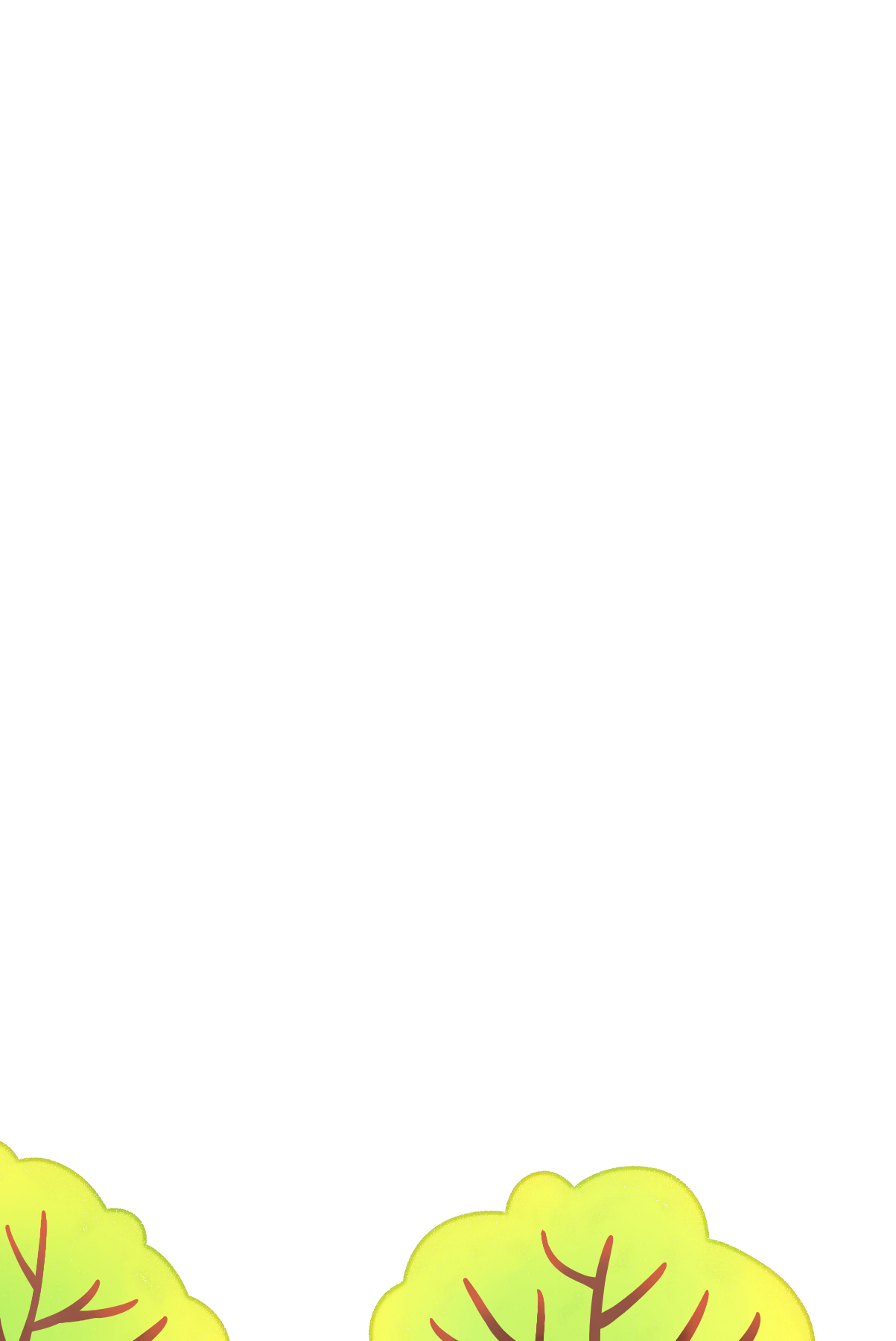 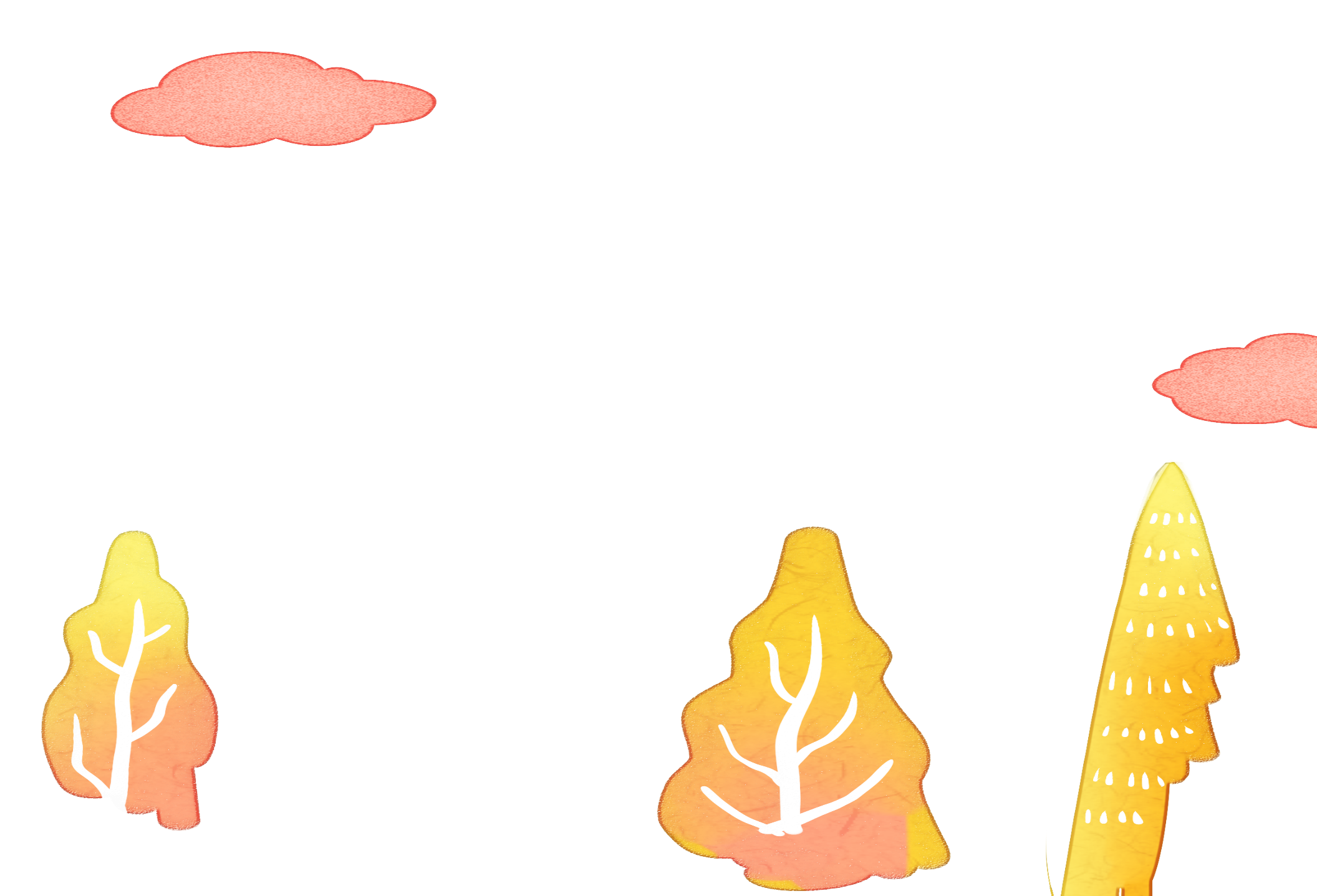 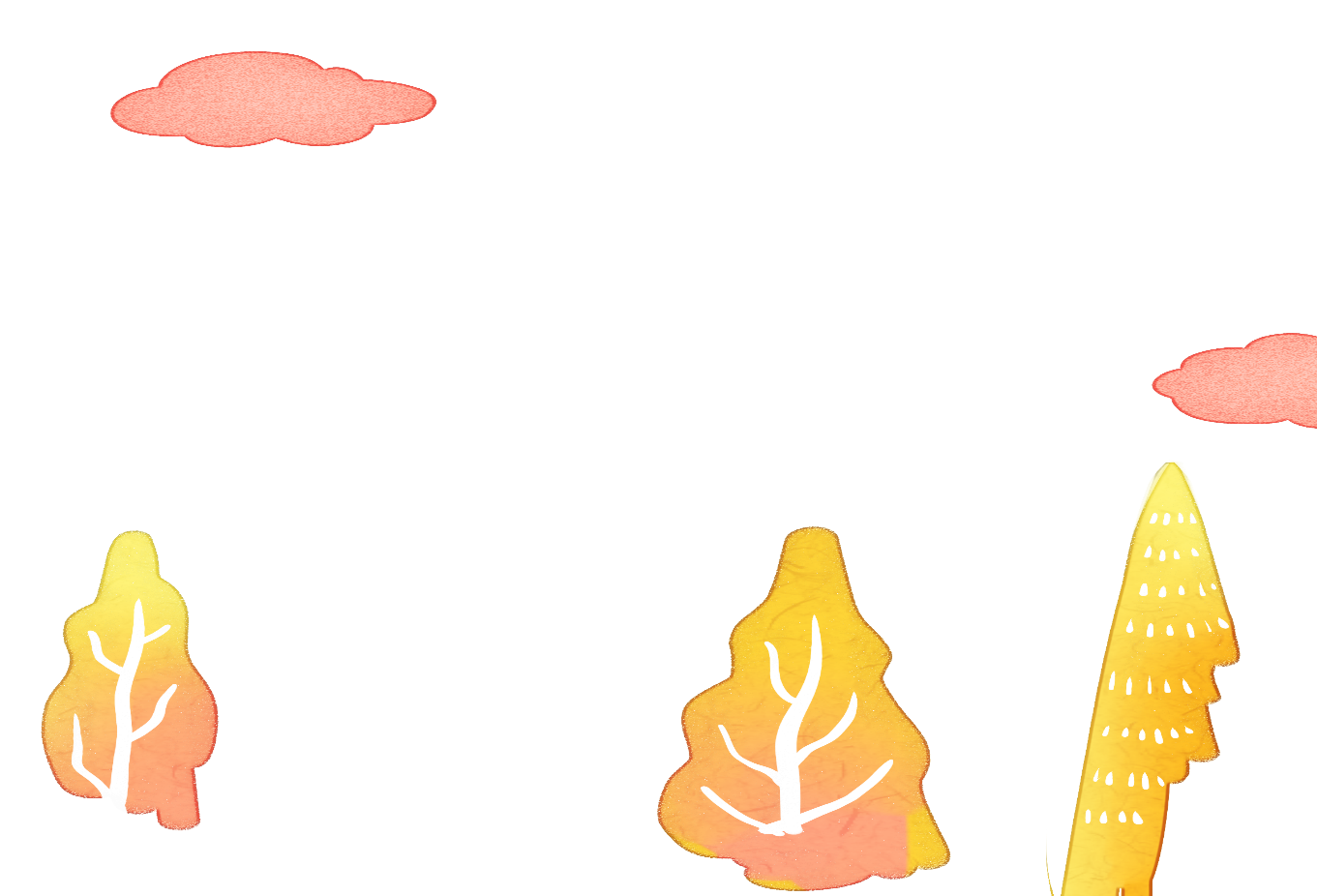 [Speaker Notes: FB: Hương Thảo - https://www.facebook.com/huongthaoGADT]
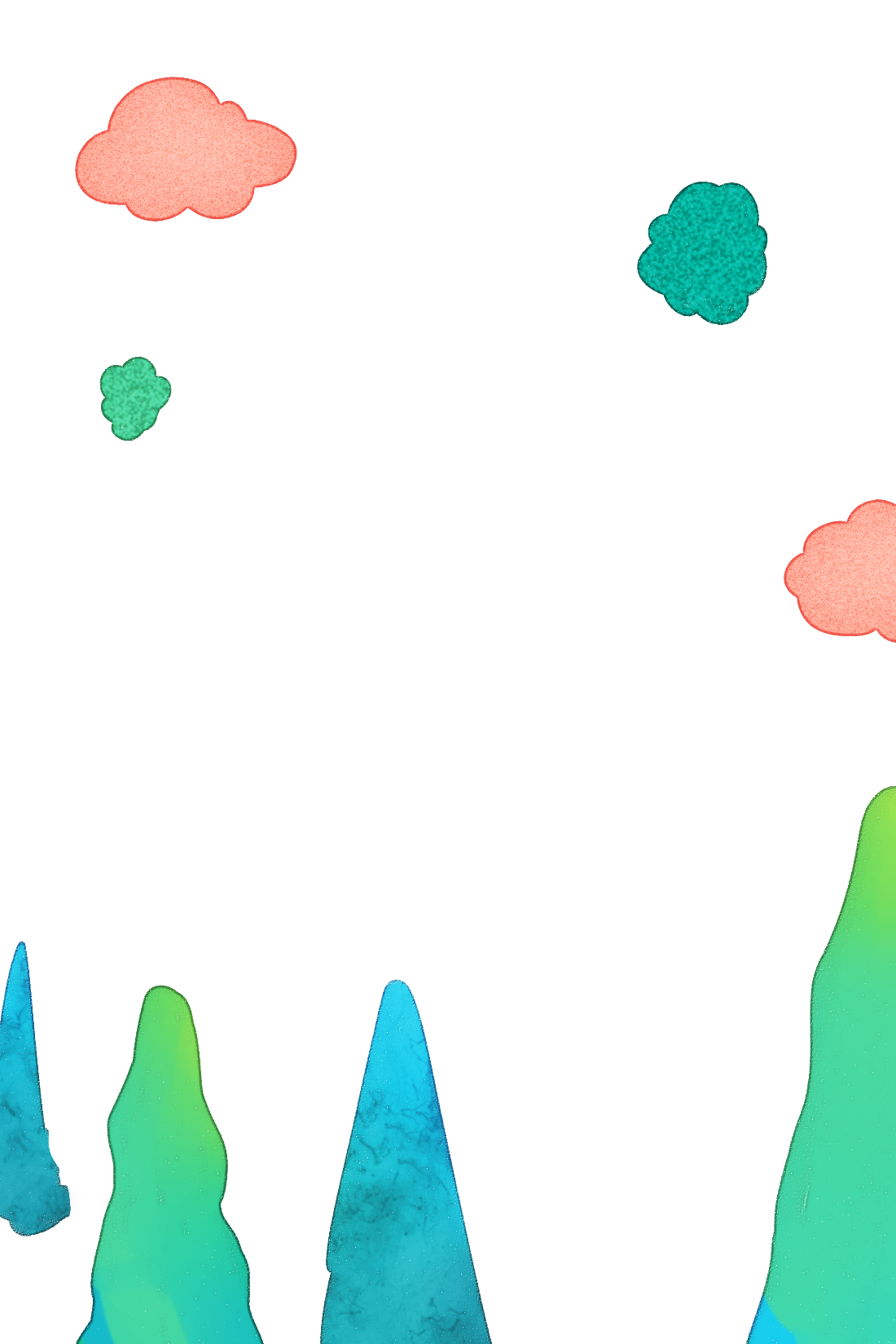 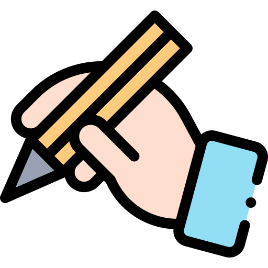 Lưu ý khi trình bày
Lùi vào 2 ô ly
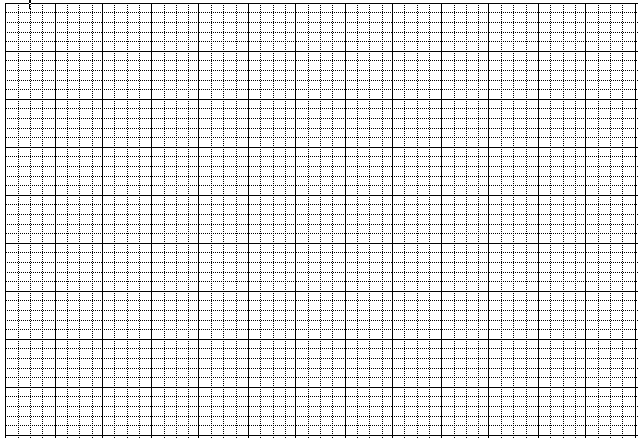 Bác xà cừ vươn cao
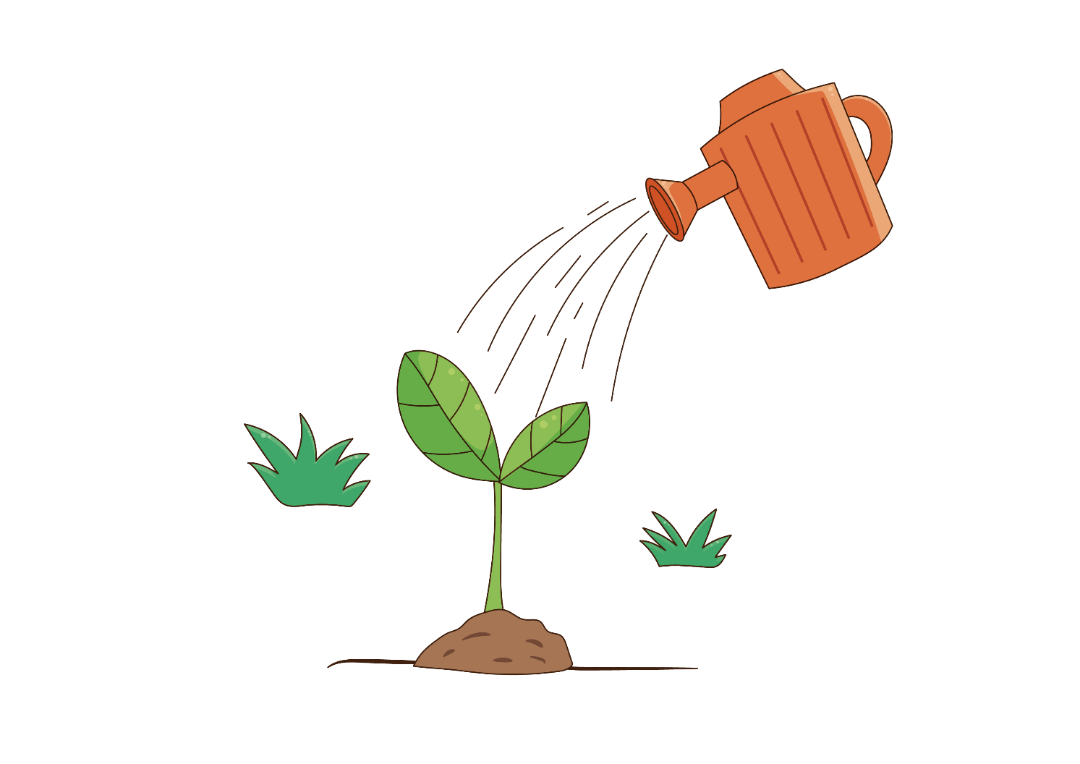 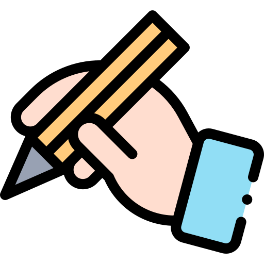 Lưu ý về tư thế ngồi viết
Khoảng cách từ mắt đến vở 25 – 30cm
Thẳng lưng, chân đặt đúng vị trí
1 tay cầm viết, 1 tay giữ trang vở
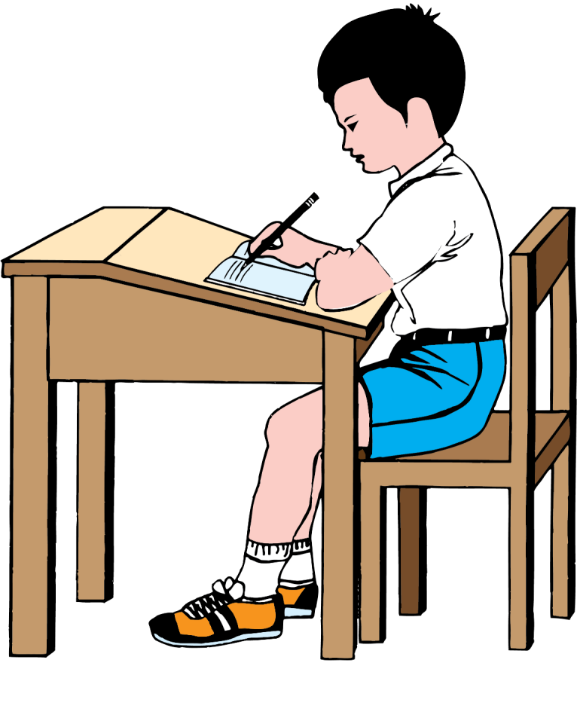 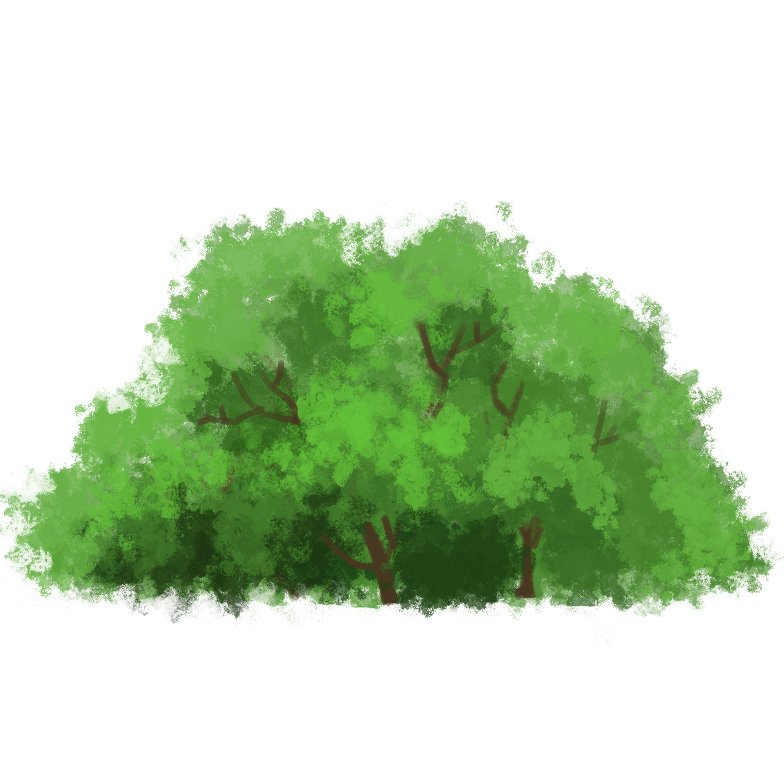 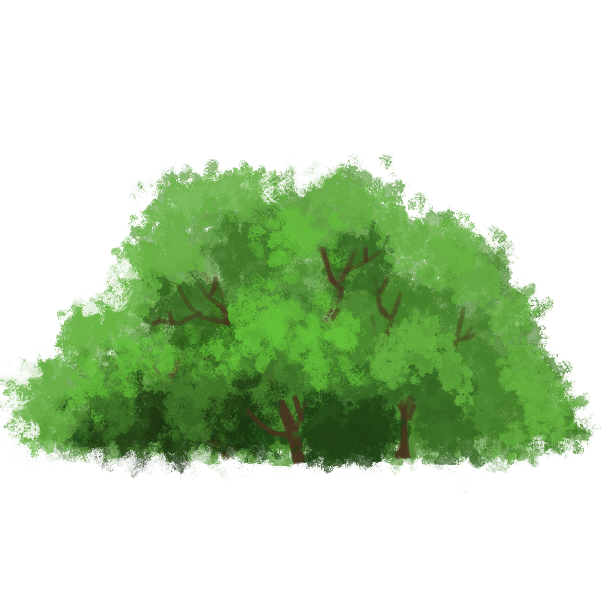 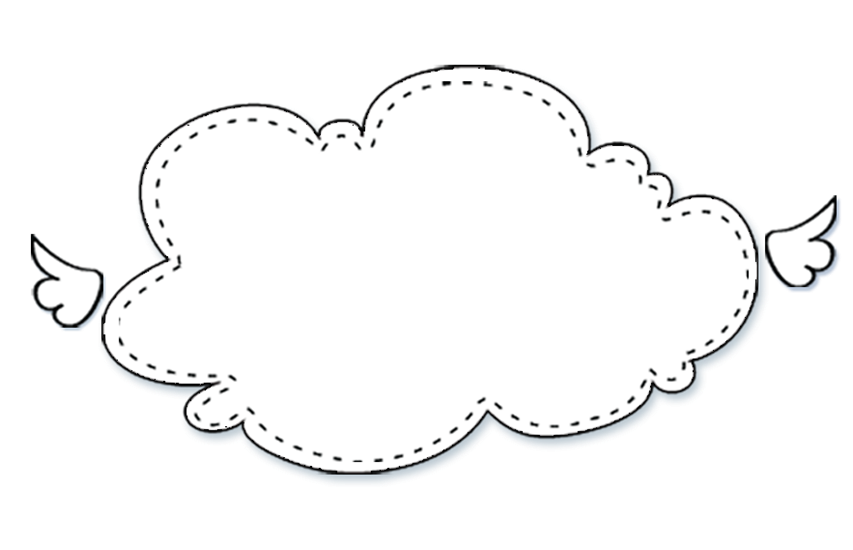 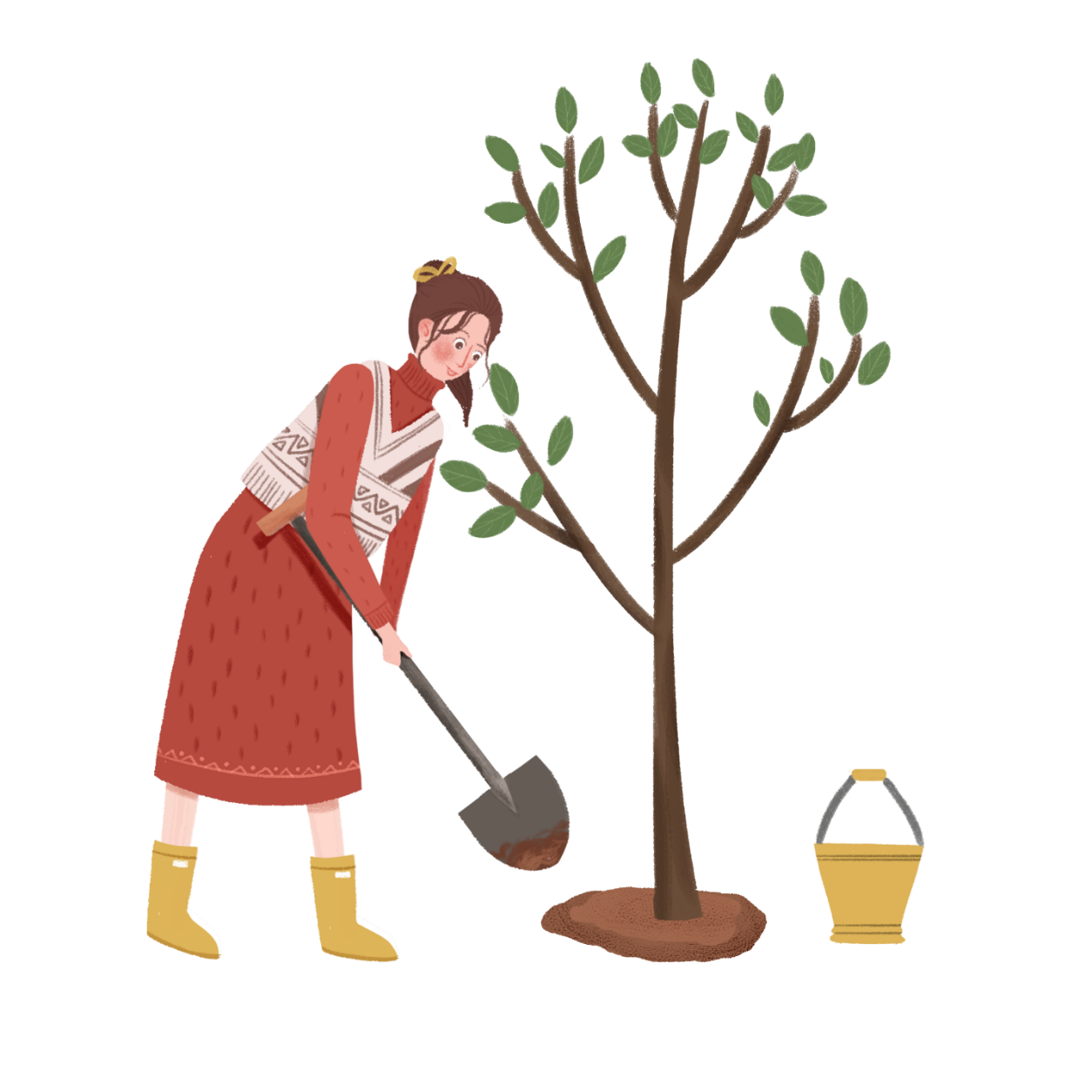 Tiêu chí đánh giá
1. Sai không quá 5 lỗi
2. Chữ viết rõ ràng, sạch đẹp
3. Trình bày đúng hình thức
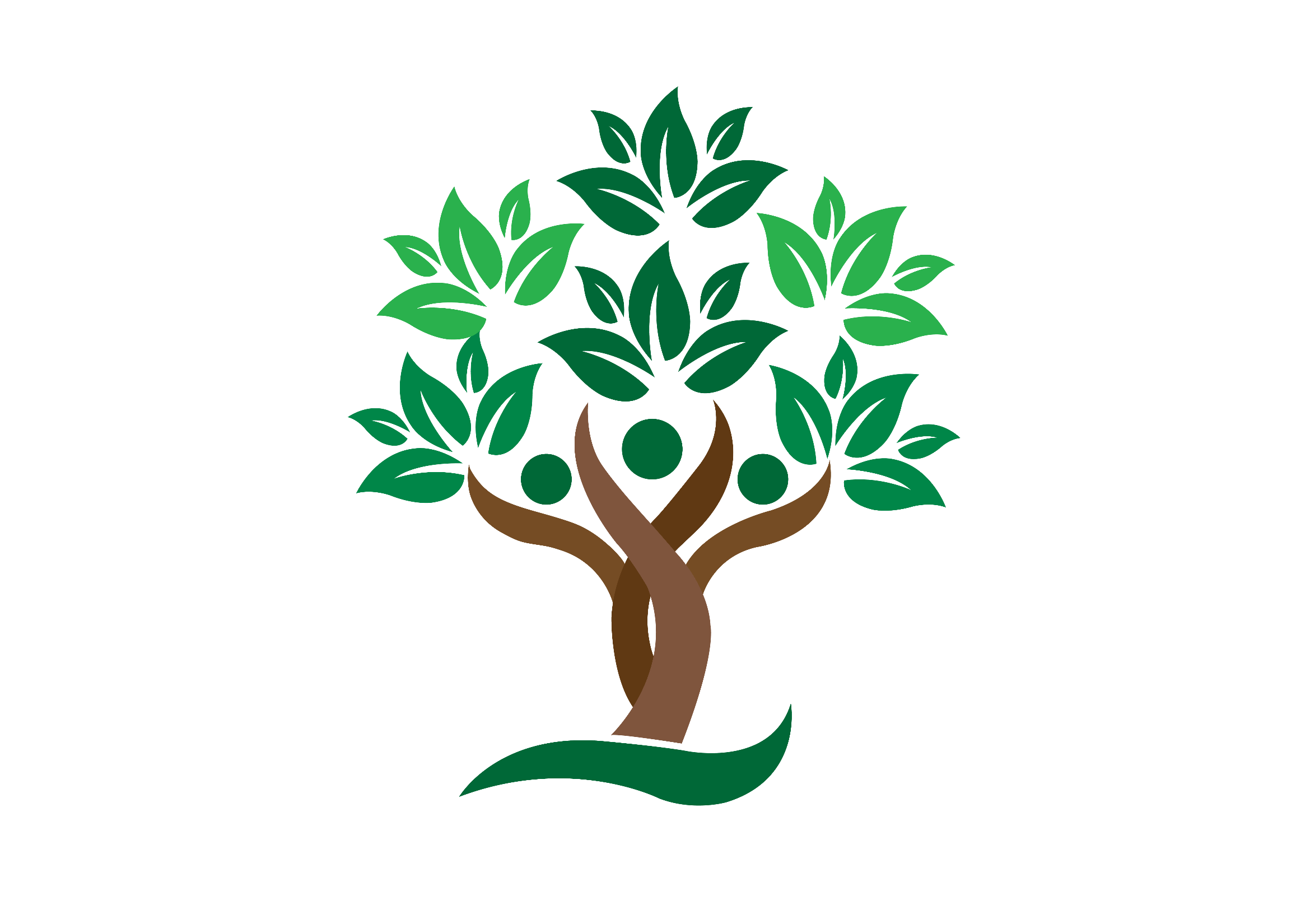 Nghe – viết
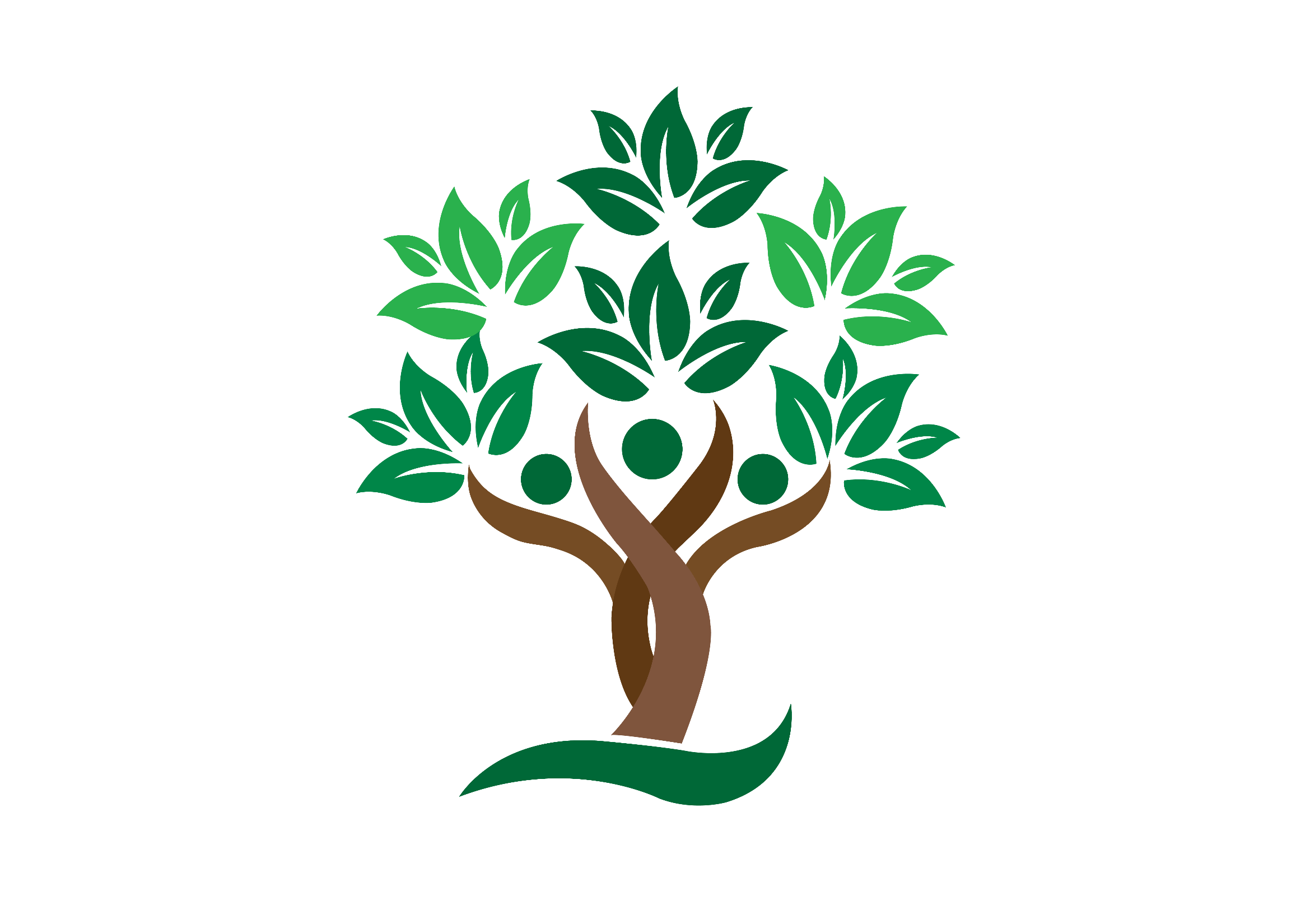 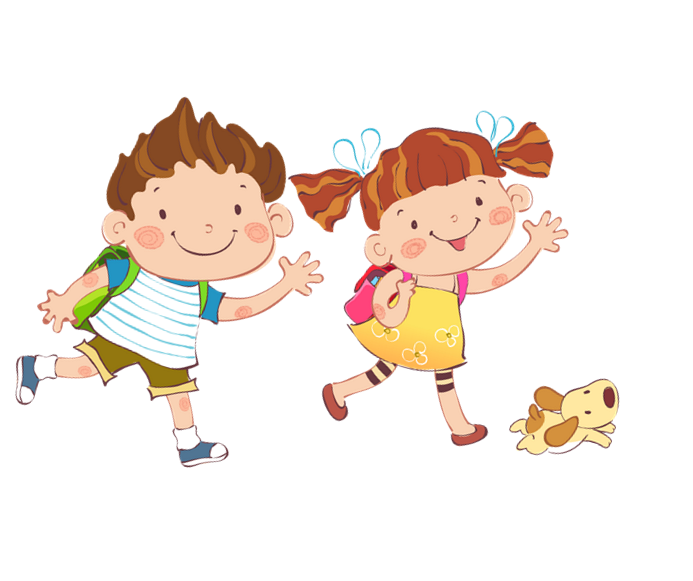 Em hãy tự đánh giá phần viết của mình và của bạn.
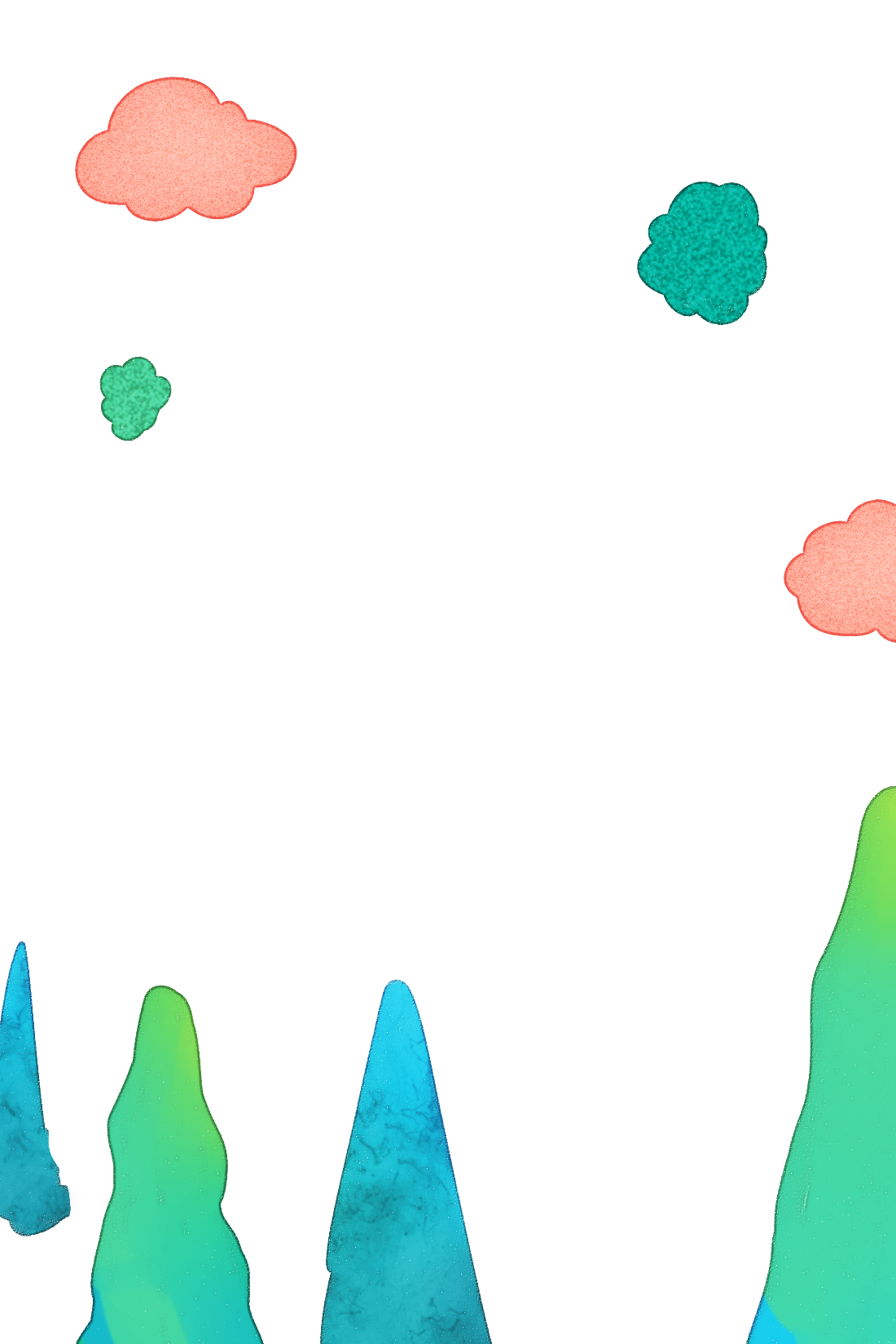 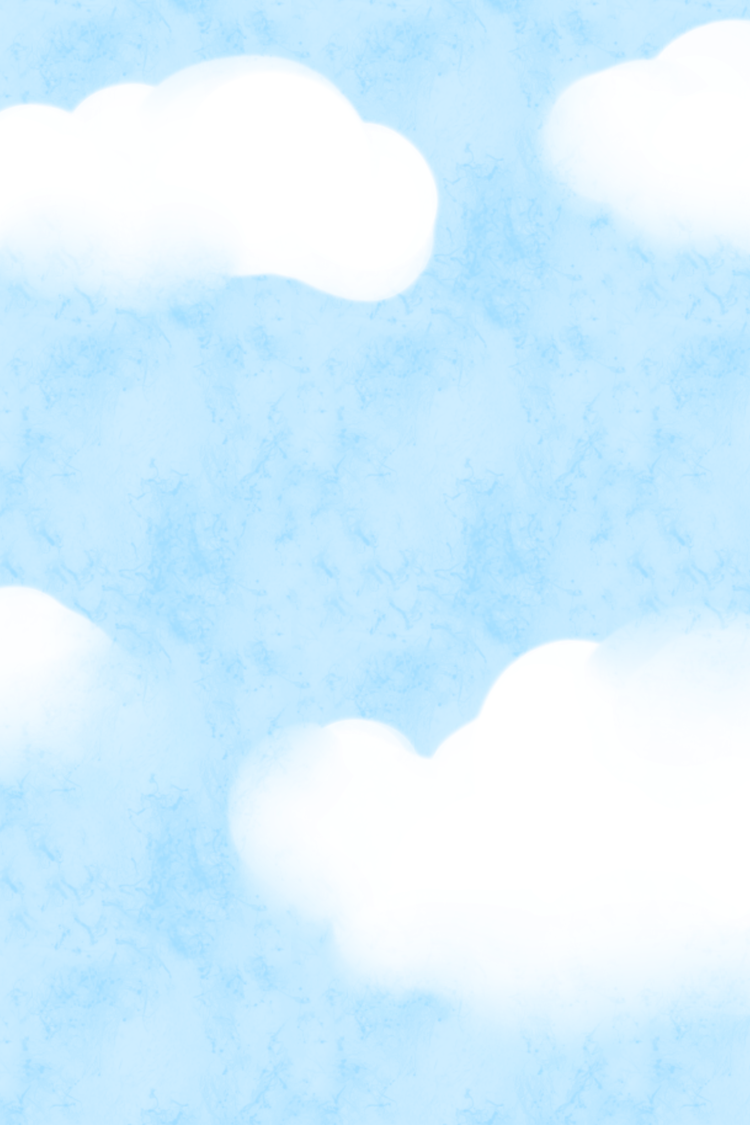 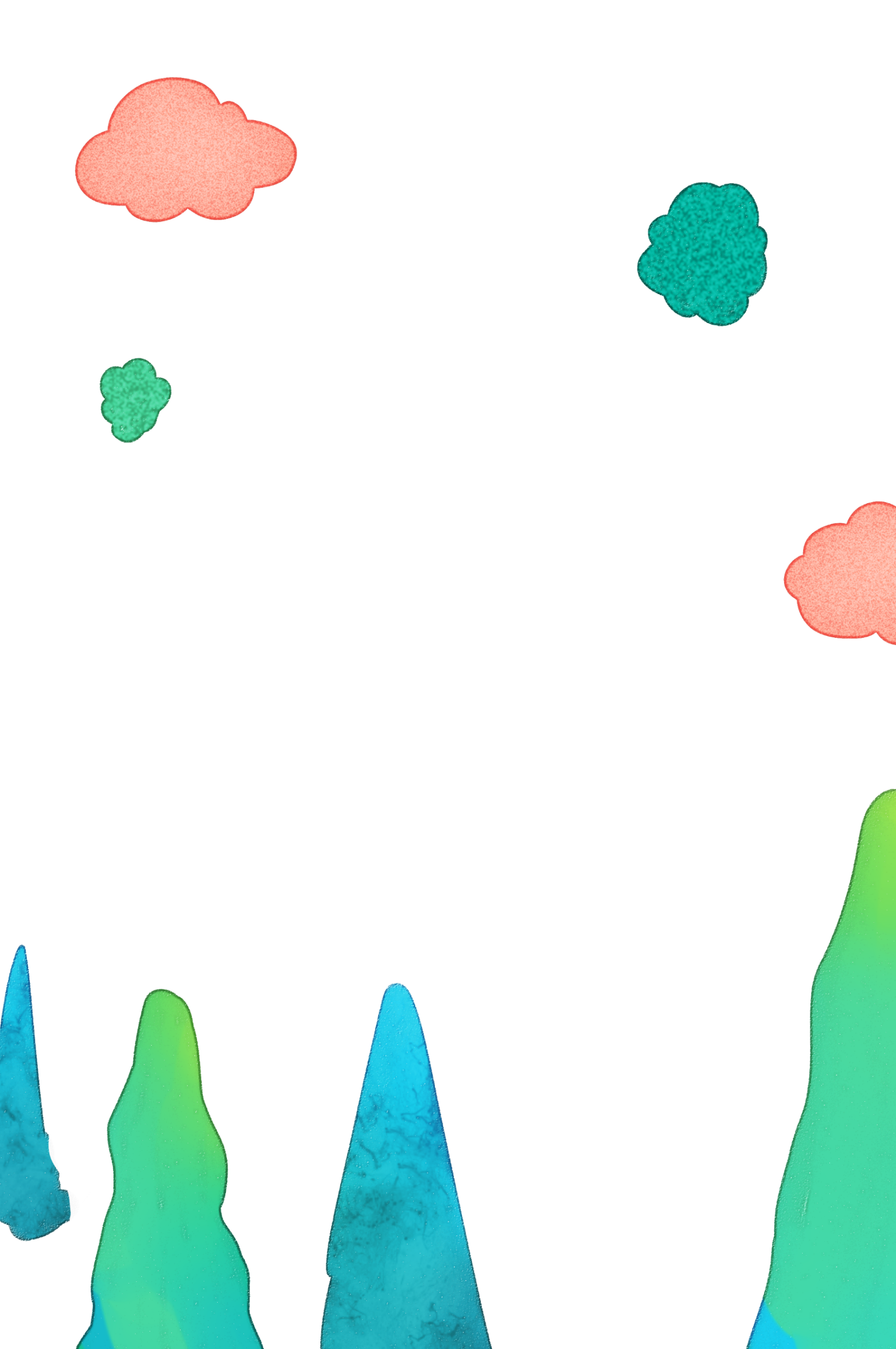 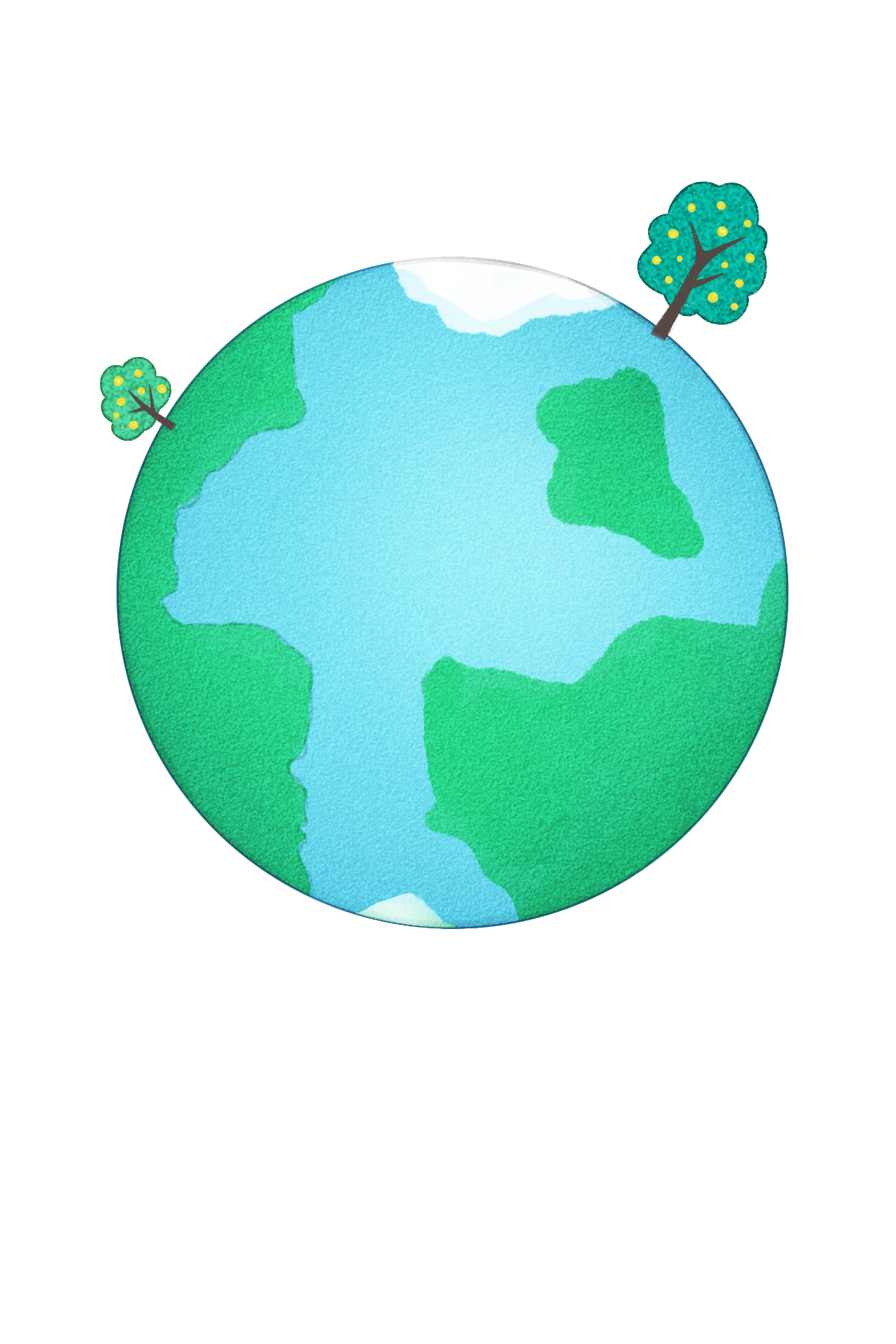 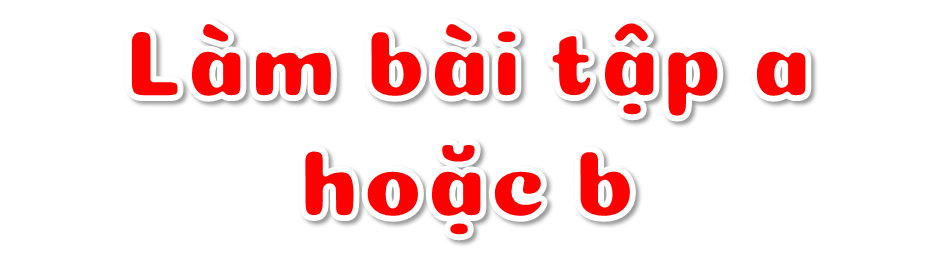 2
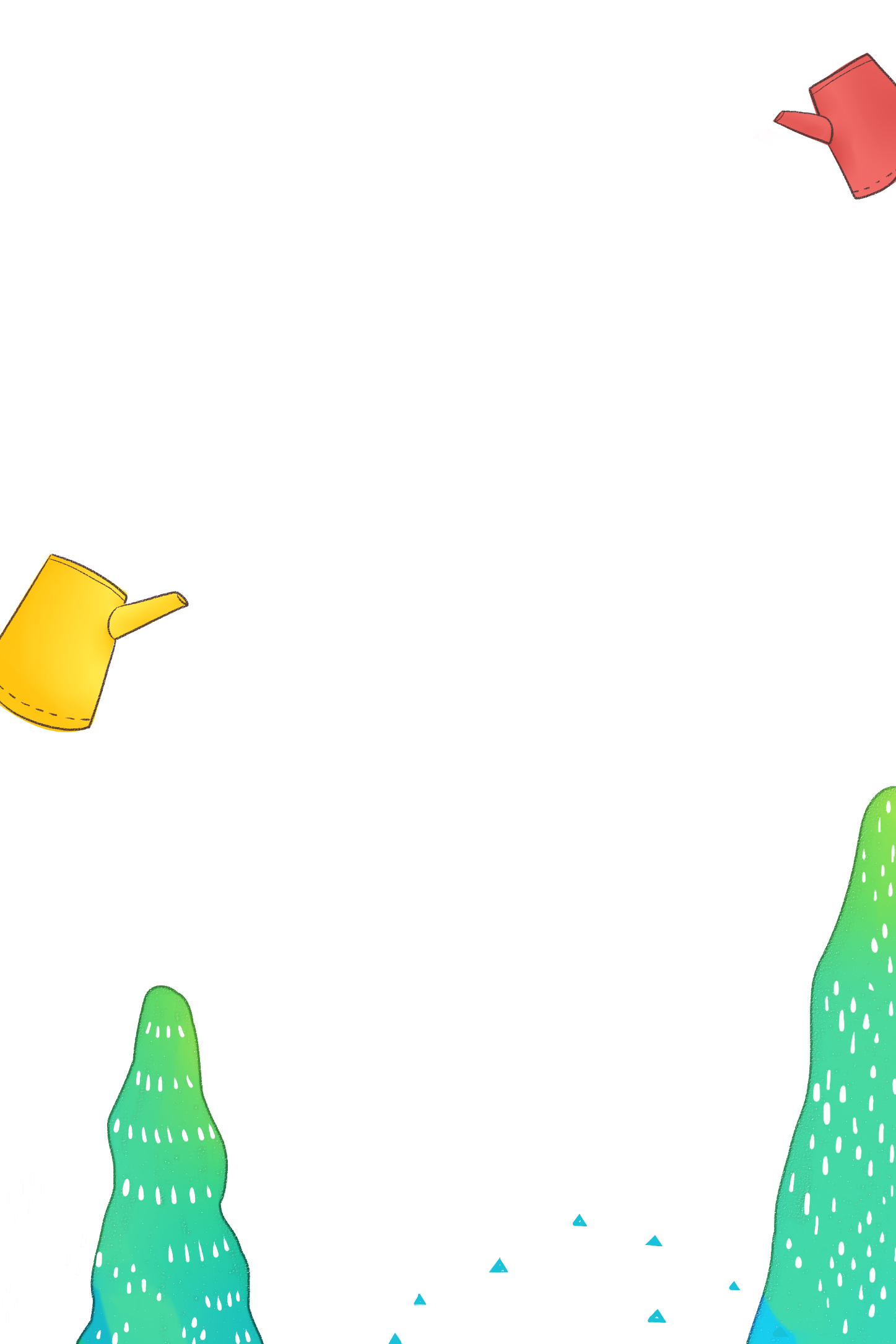 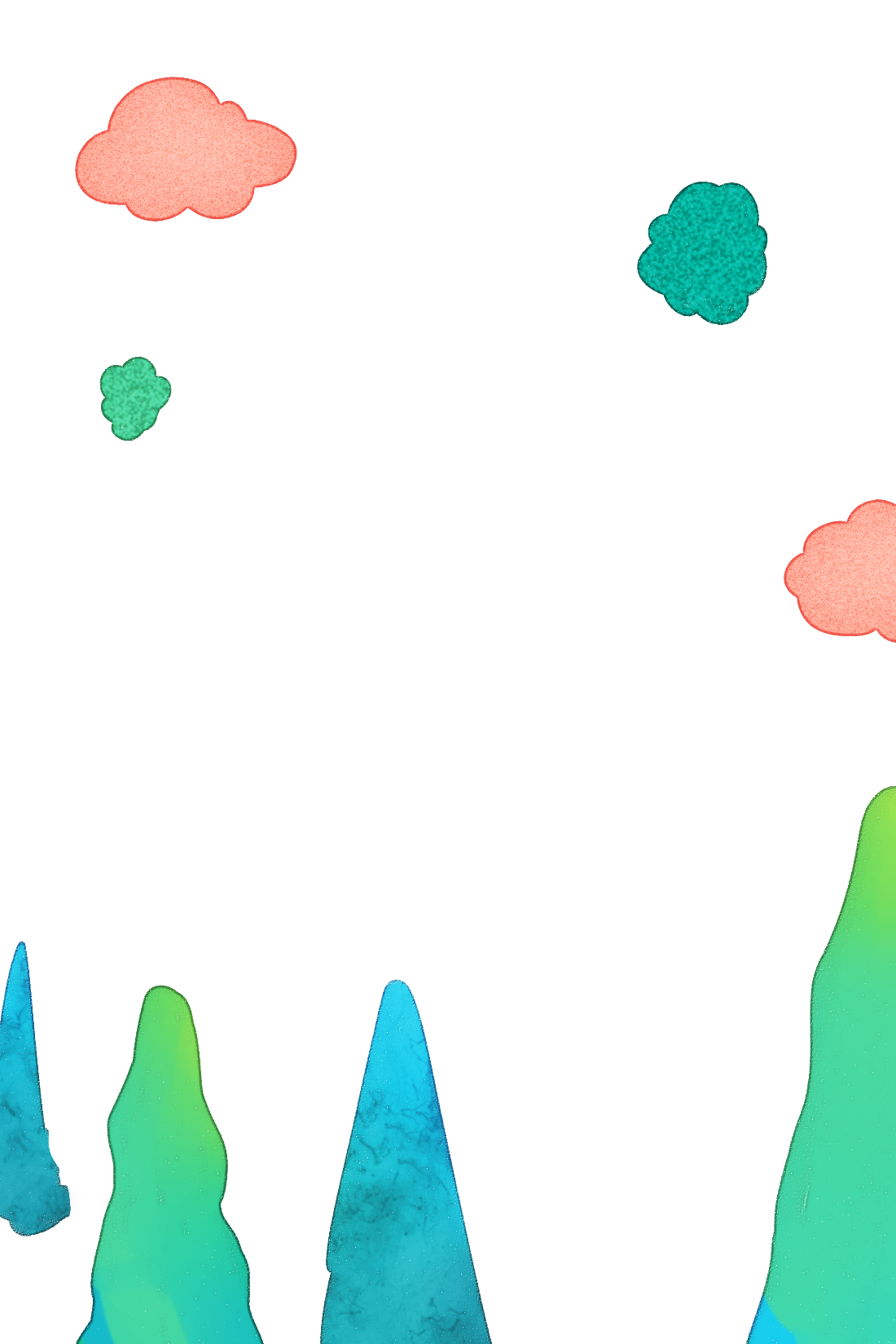 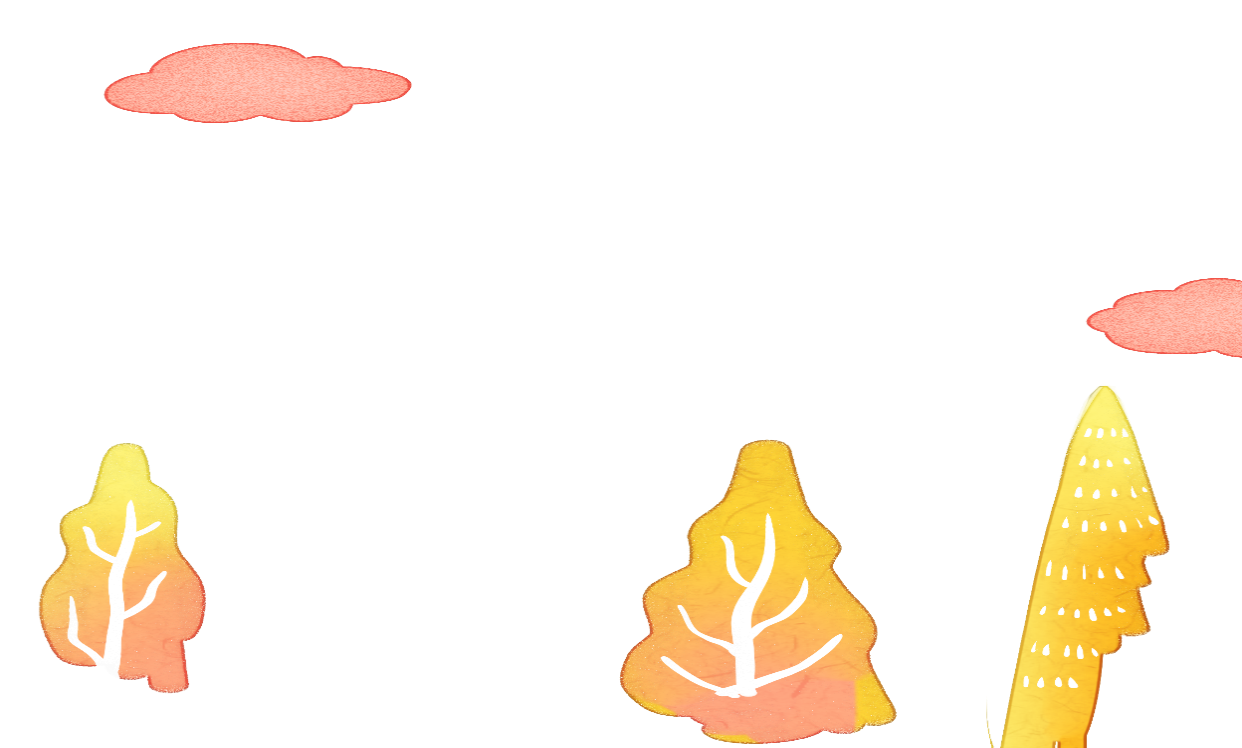 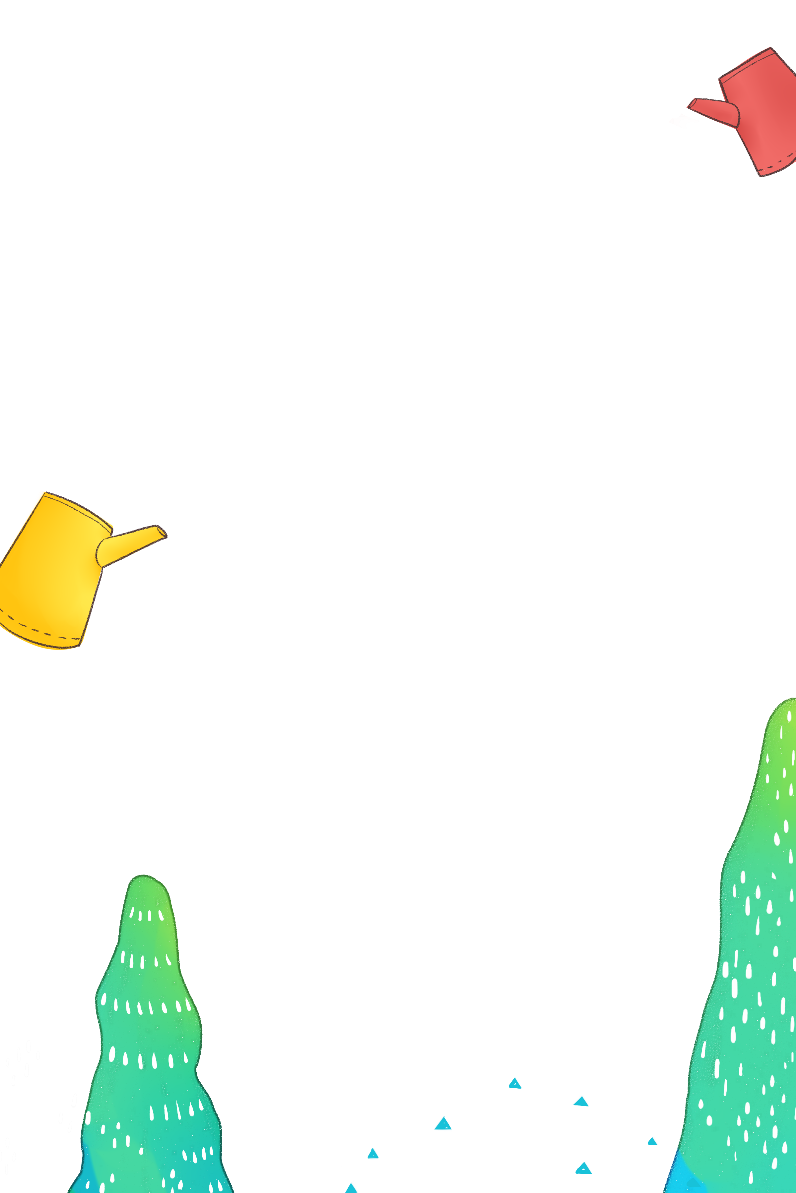 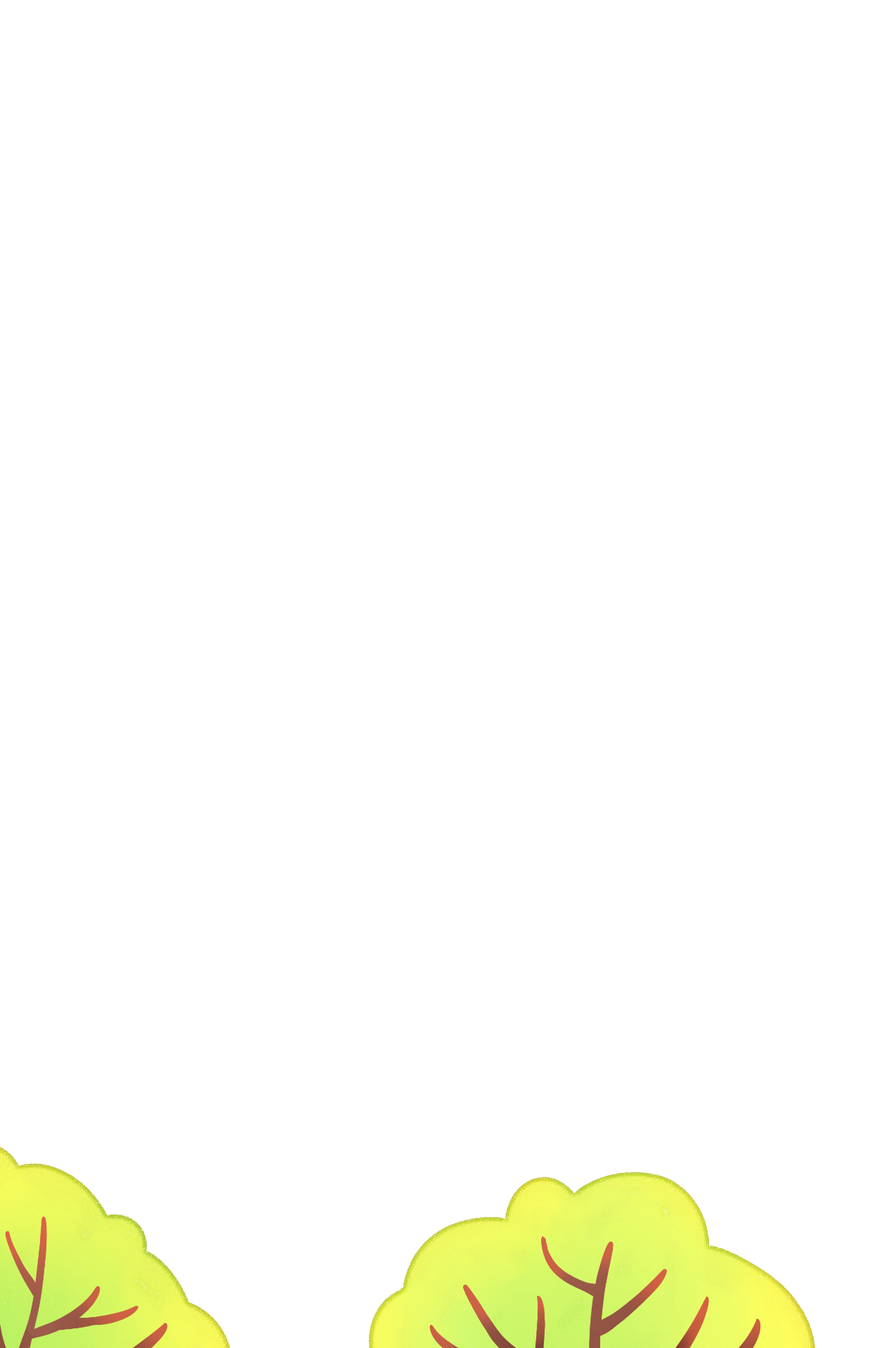 [Speaker Notes: FB: Hương Thảo - https://www.facebook.com/huongthaoGADT]
a. Chọn lặng hoặc nặng thay cho ô vuông.
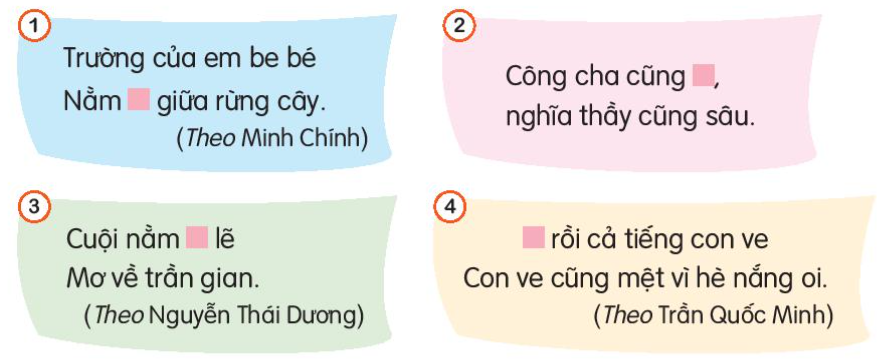 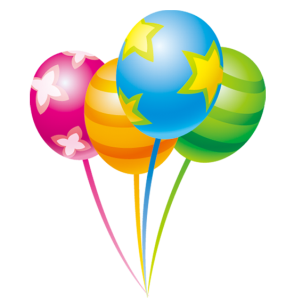 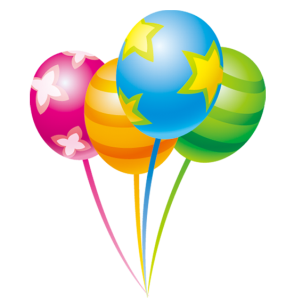 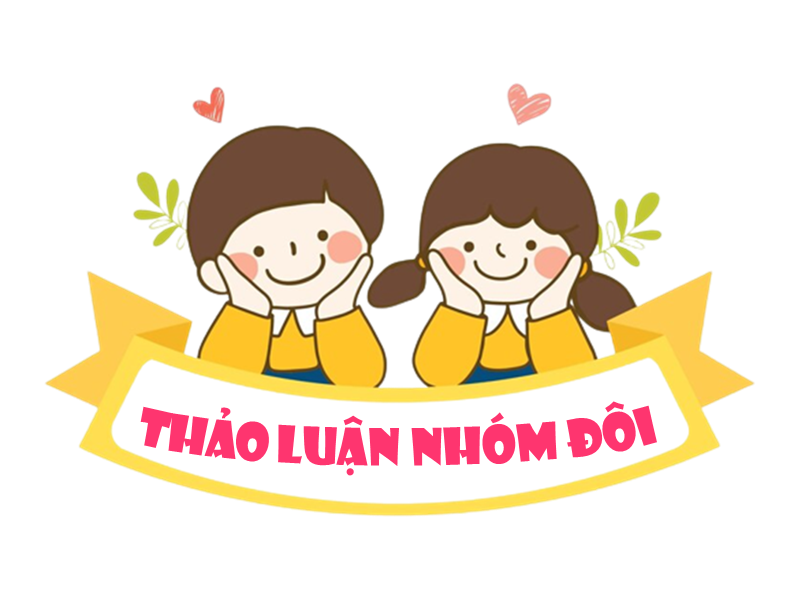 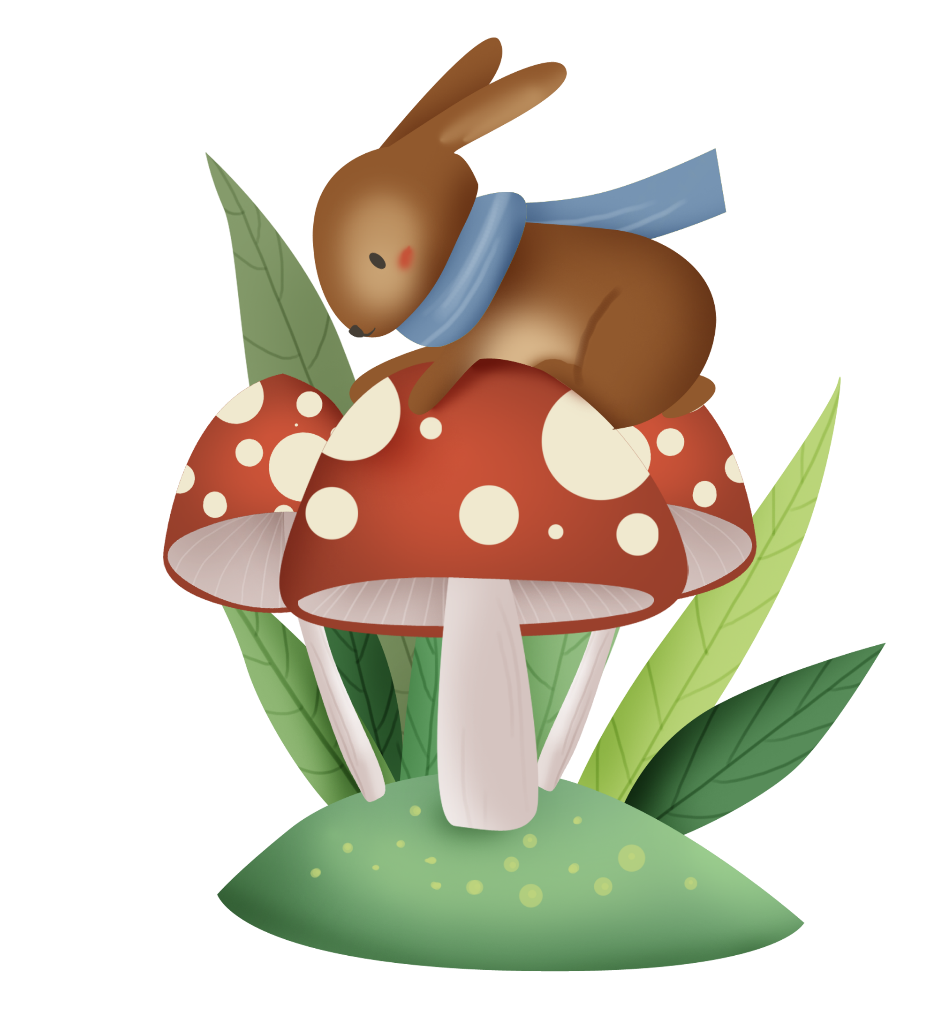 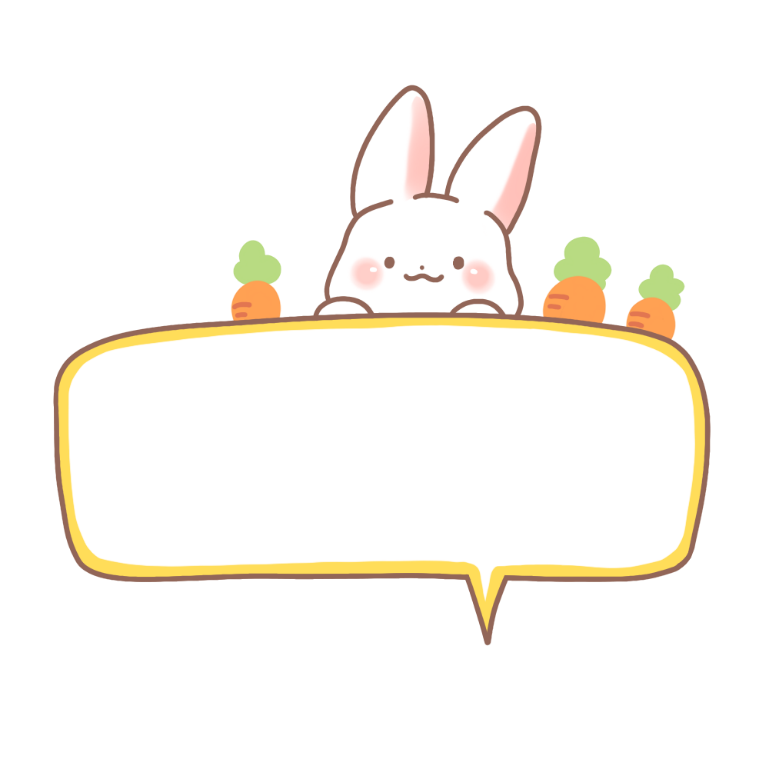 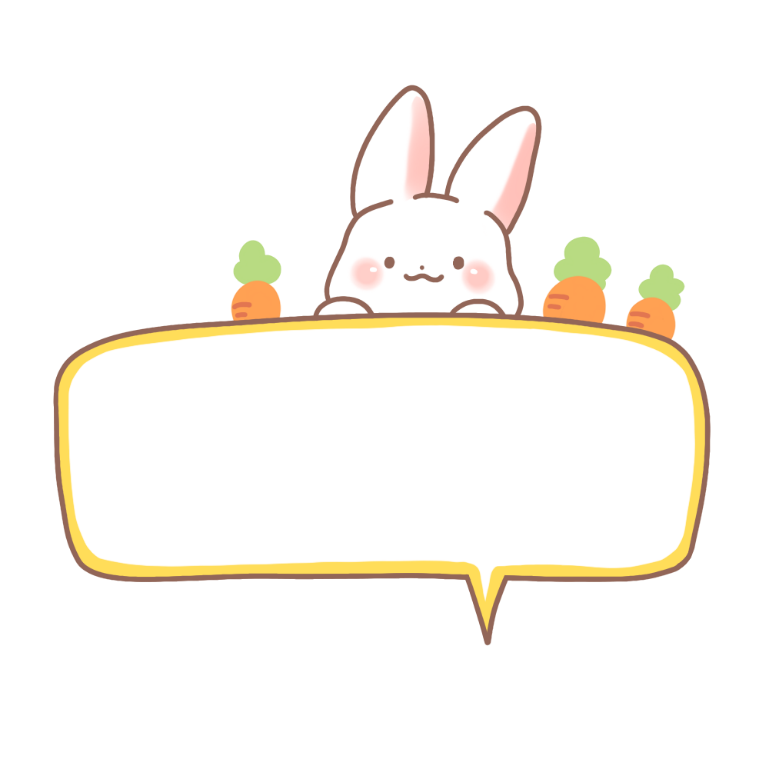 NHẬN XÉT
TRÌNH BÀY
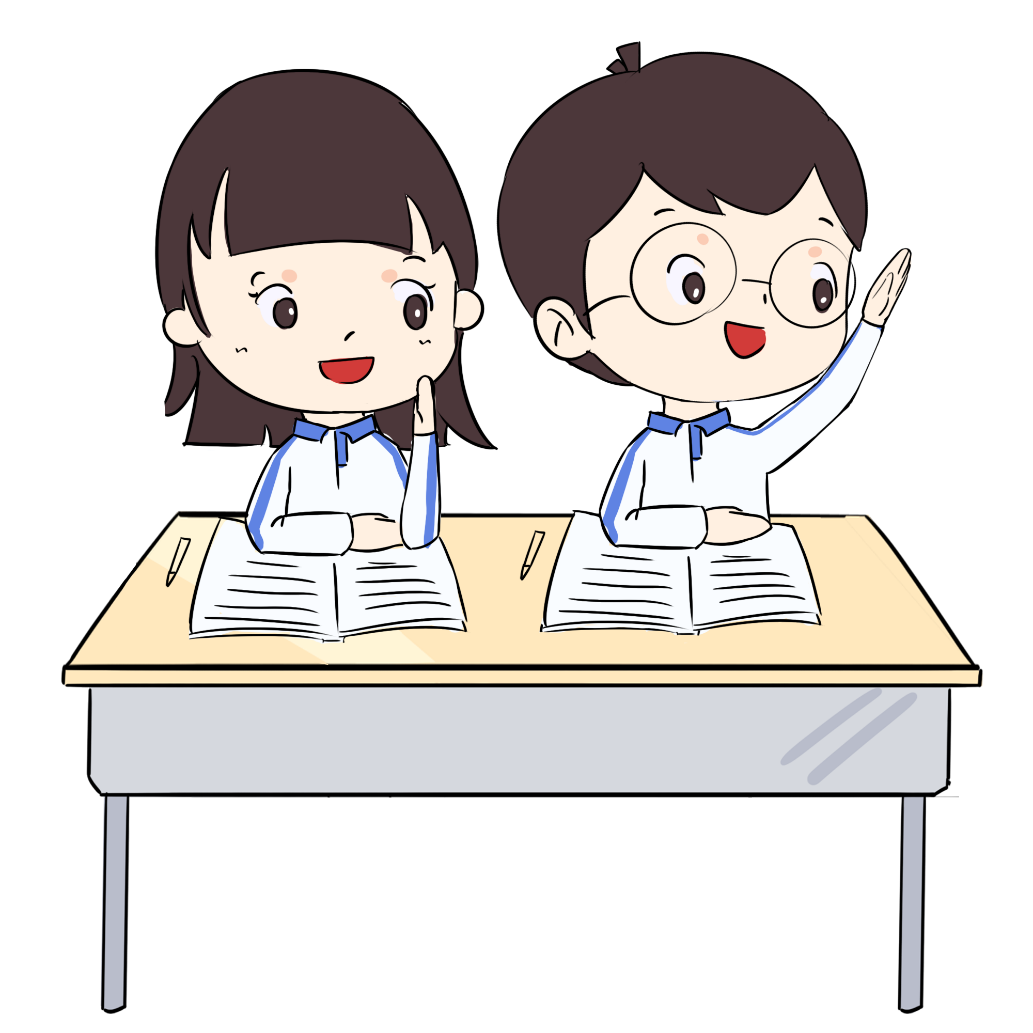 a. Chọn lặng hoặc nặng thay cho ô vuông.
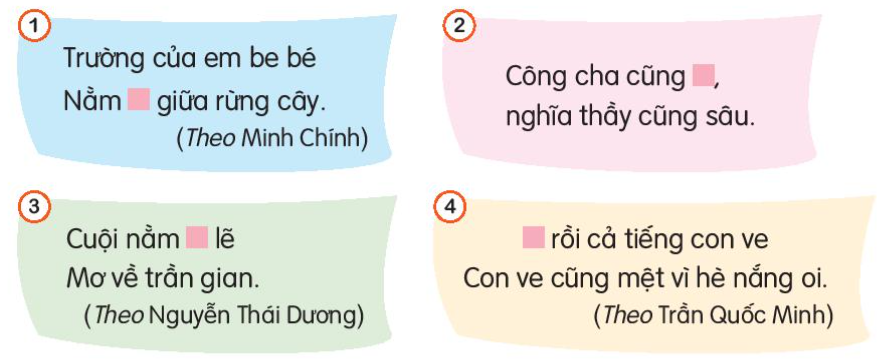 nặng
lặng
lặng
Lặng
[Speaker Notes: FB: Hương Thảo - https://www.facebook.com/huongthaoGADT]
b. Chọn từ trong bông hoa thay cho ô vuông.
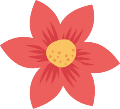 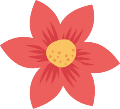 nở
nỡ
-   Hoa sen   nở   đẹp trong đầm
Mùi hương tinh khiết âm thầm tỏa bay
-   Kim vàng ai    nỡ   uốn câu
Người khôn ai nỡ nói câu nặng lời.
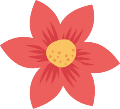 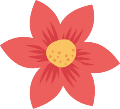 đổ
đỗ
-   Đất màu trồng   đỗ,  trồng ngô
Đất lầy cấy lúa, đất khô làm vườn.
- Mồ hôi mà   đổ   xuống đồng
Lúa mọc trùng trùng sáng cả đồi nương.
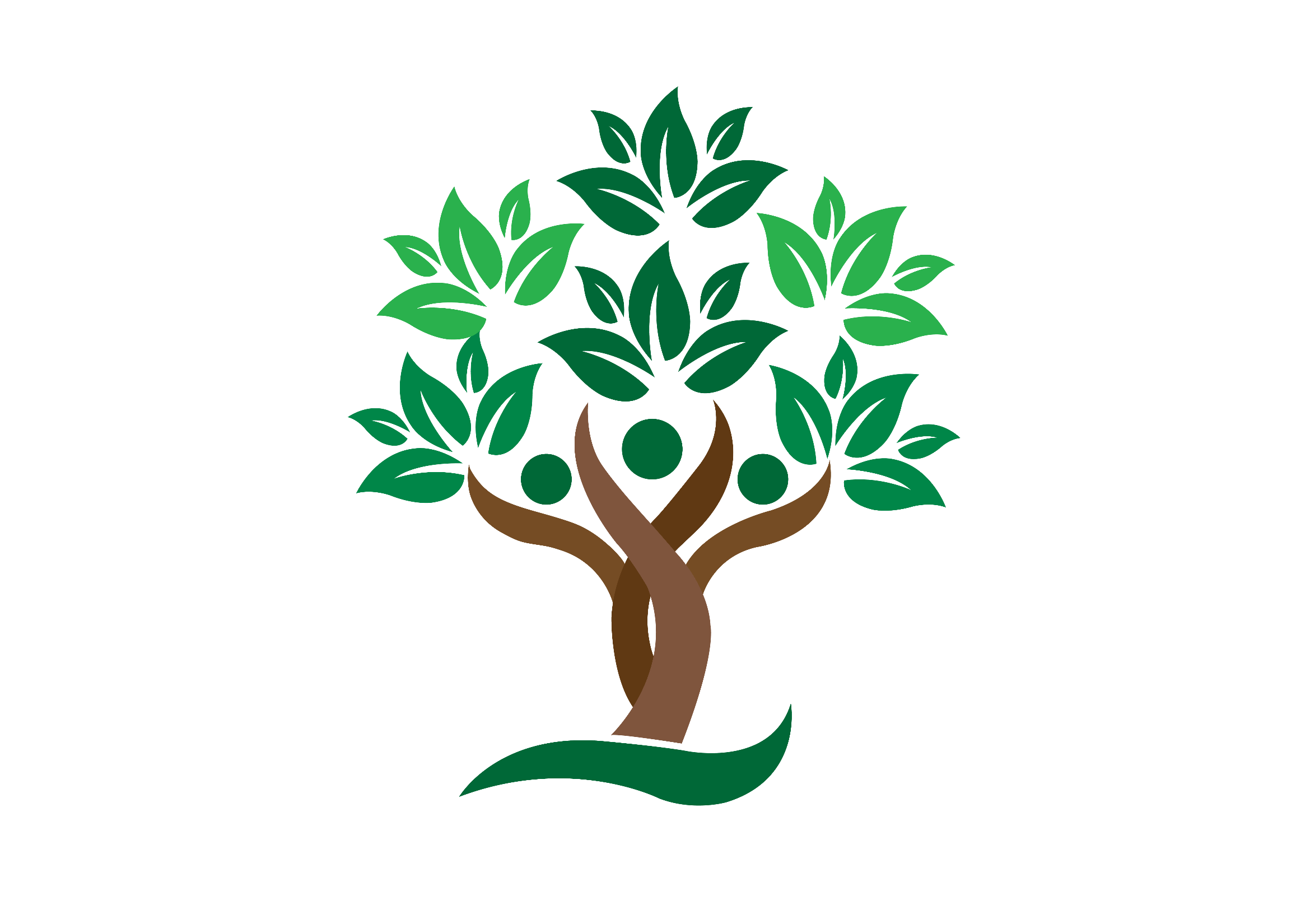 Về nhà
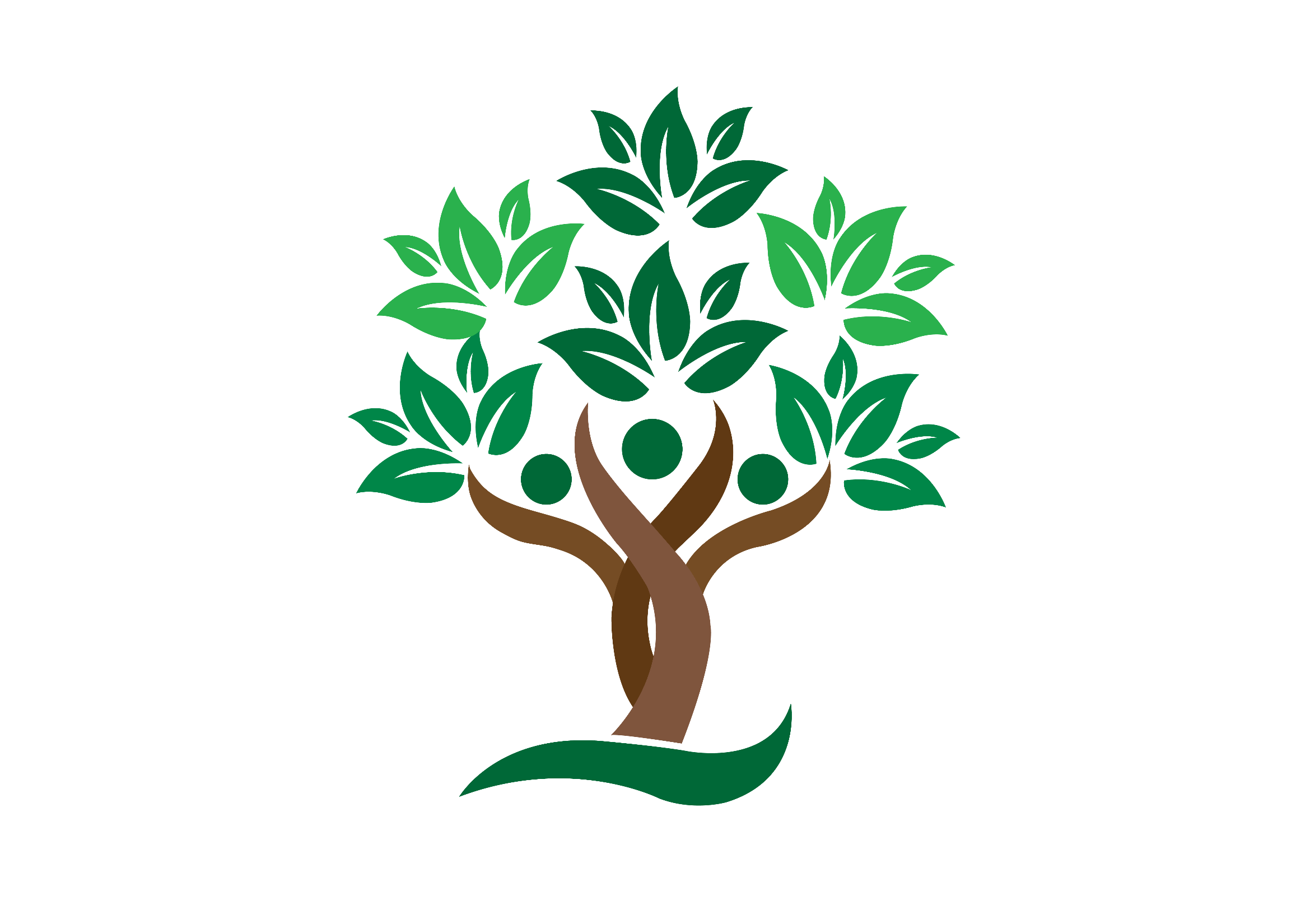 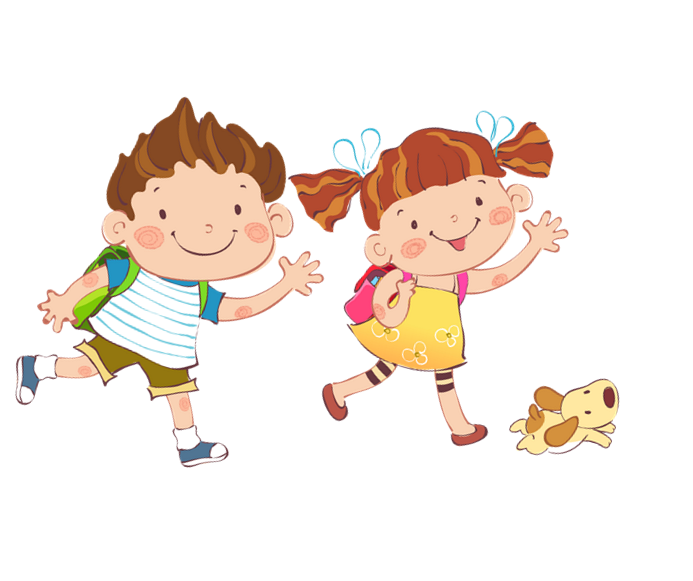 Kể với người thân về một hoạt động tập thể của lớp mà em thấy vui
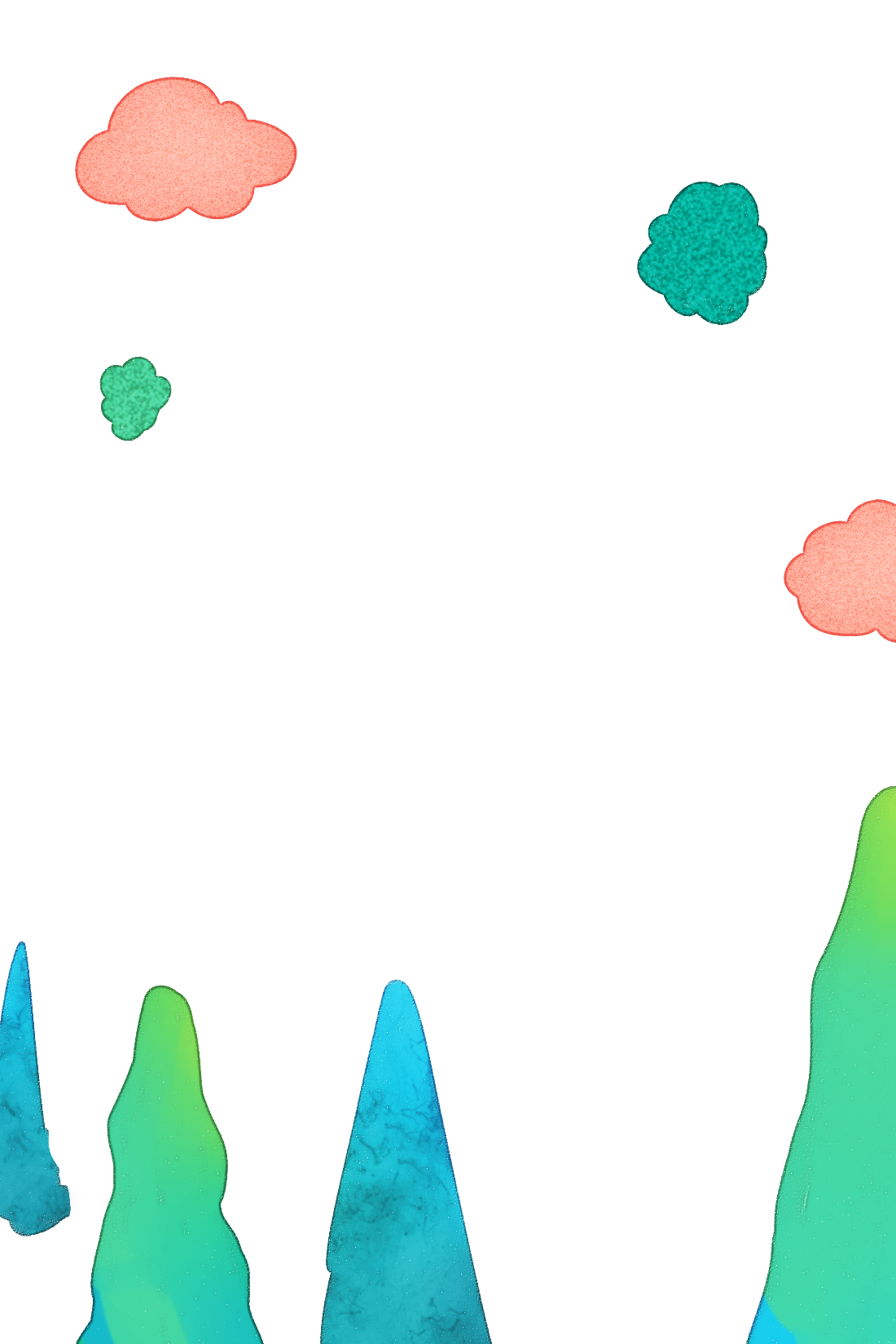 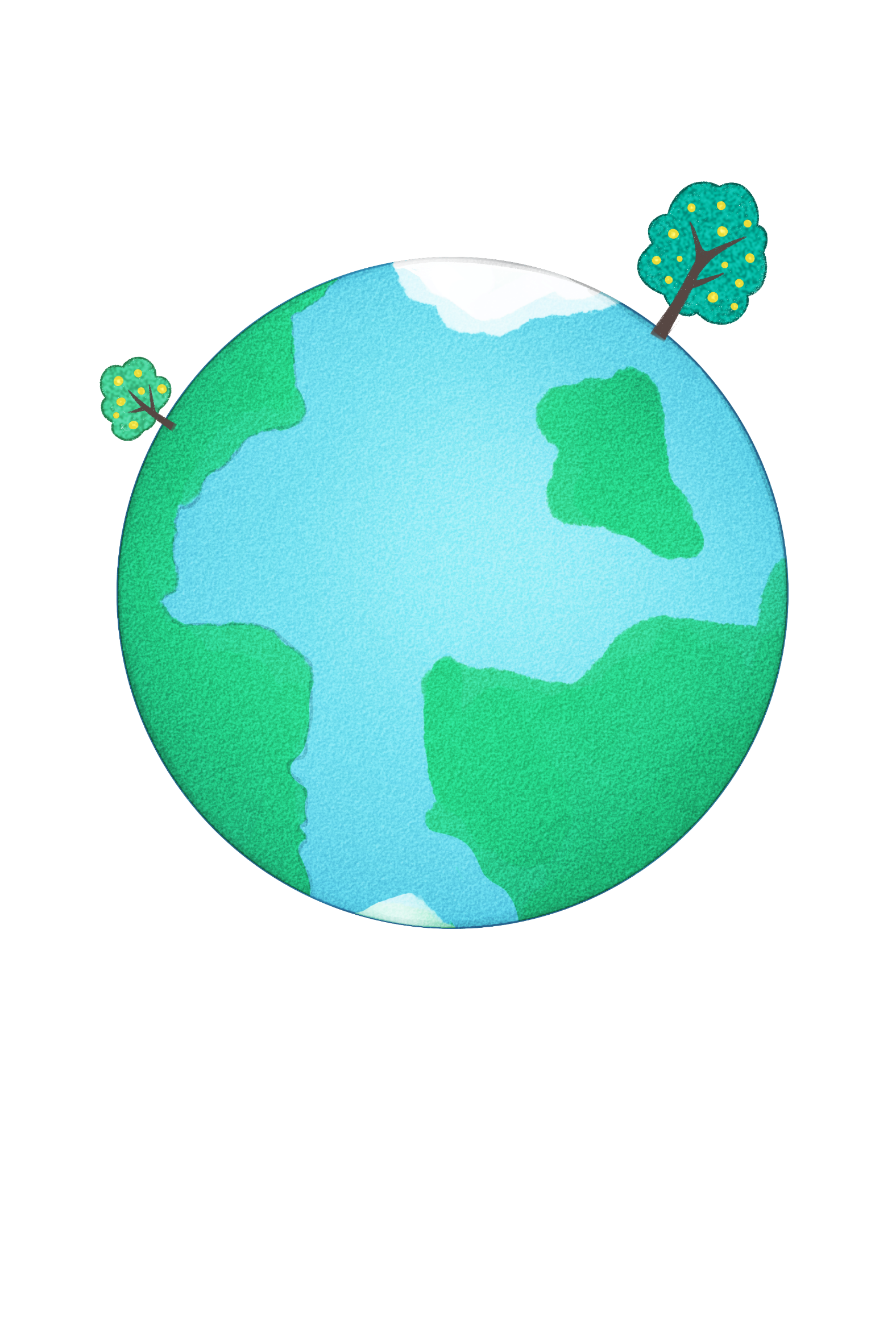 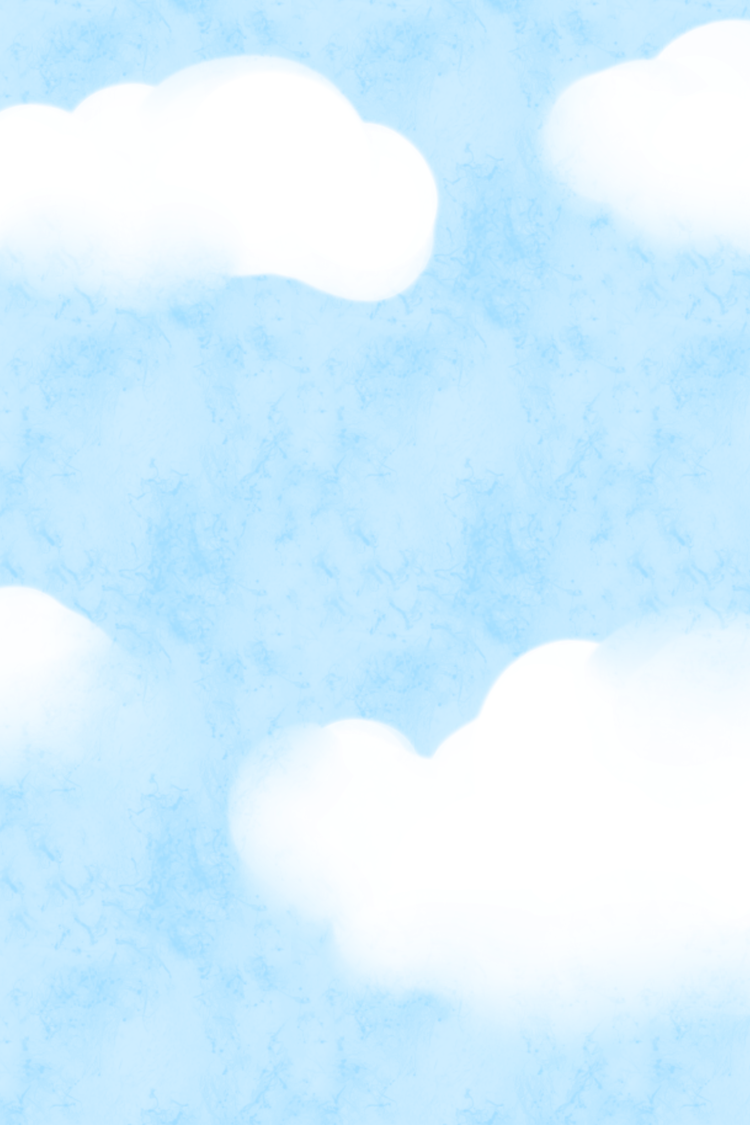 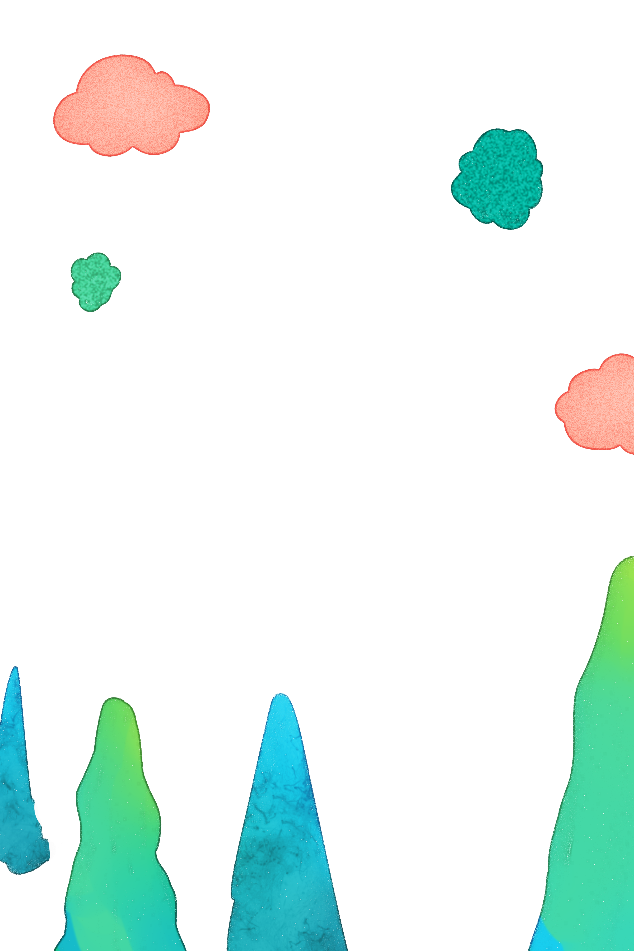 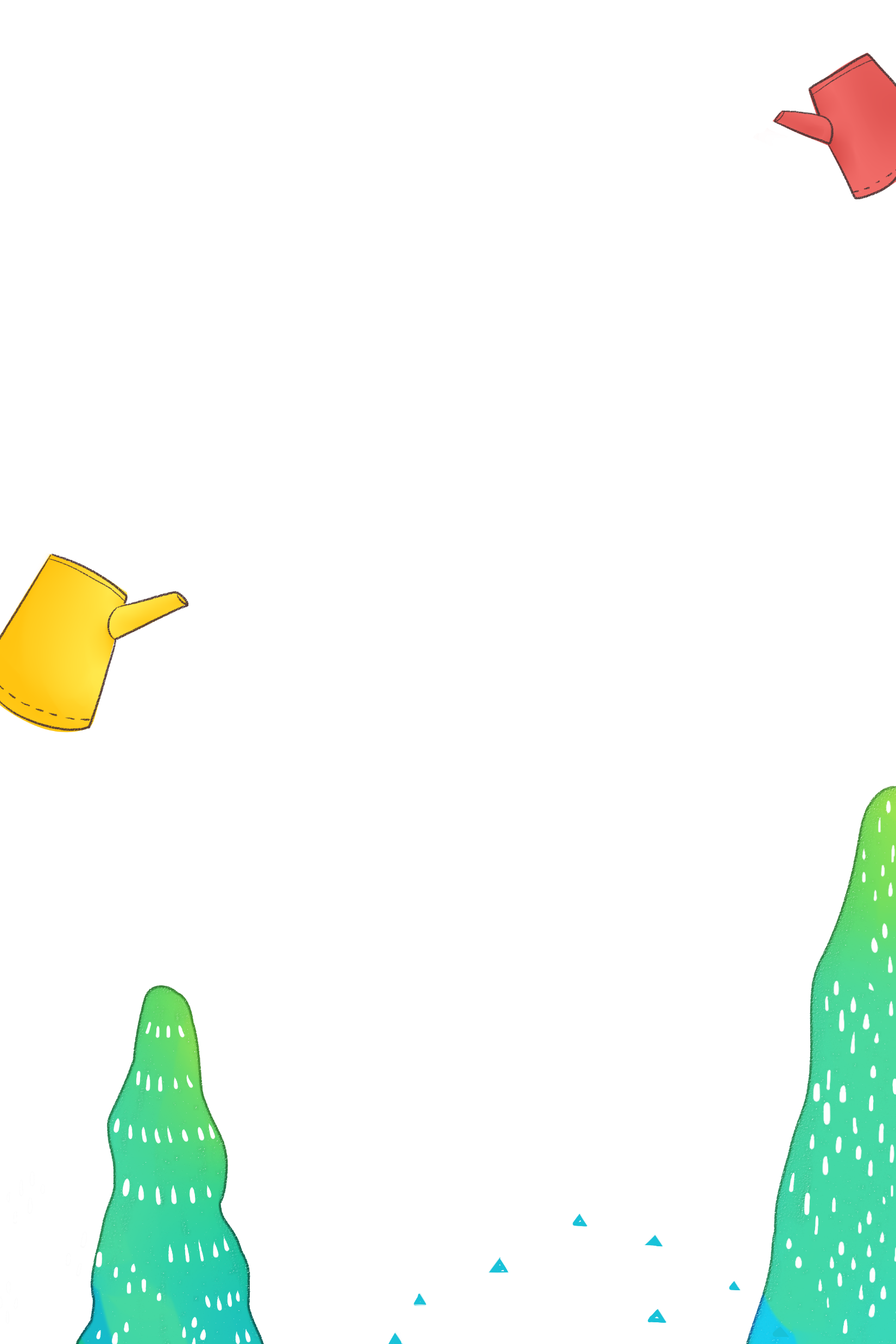 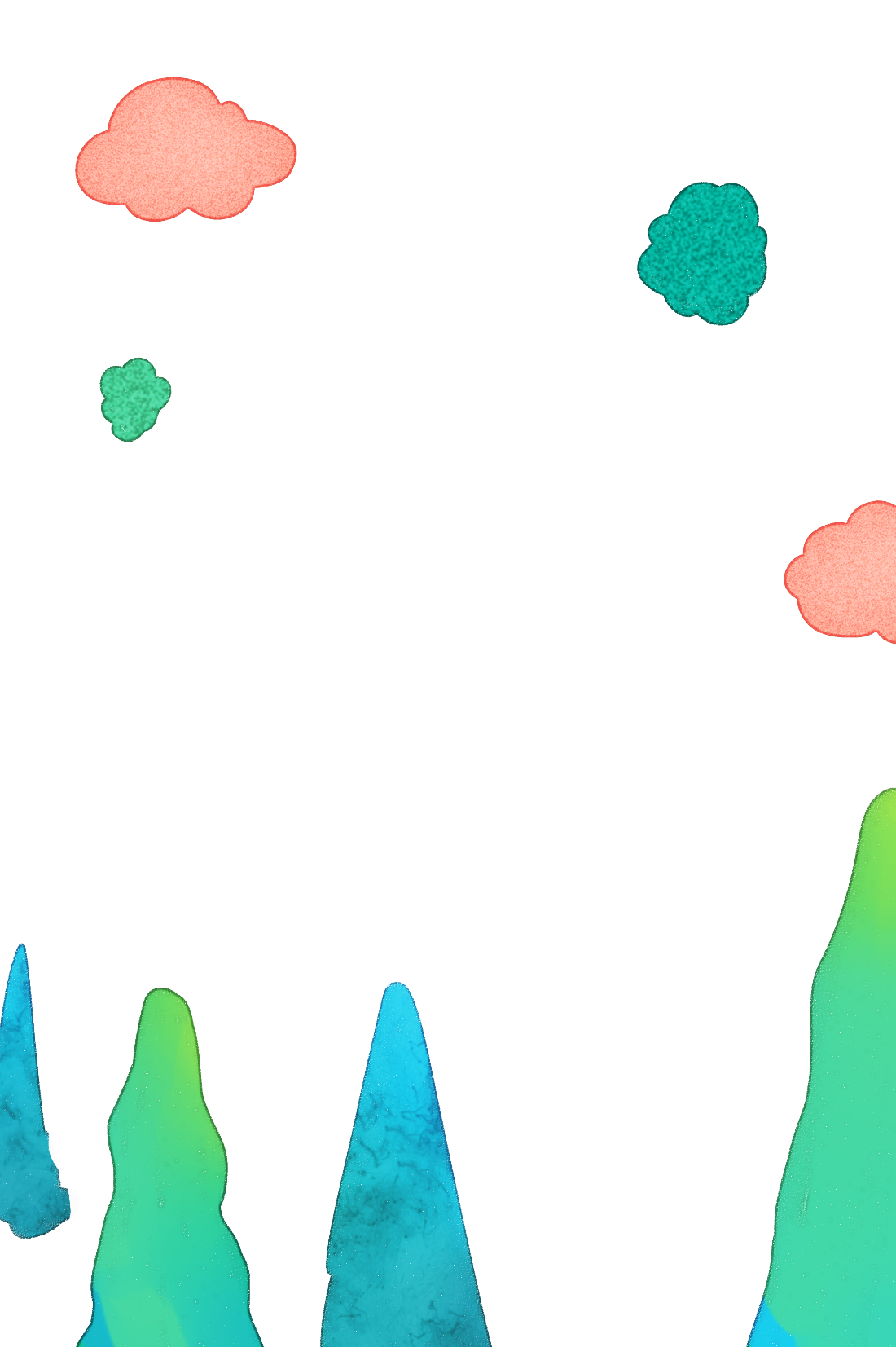 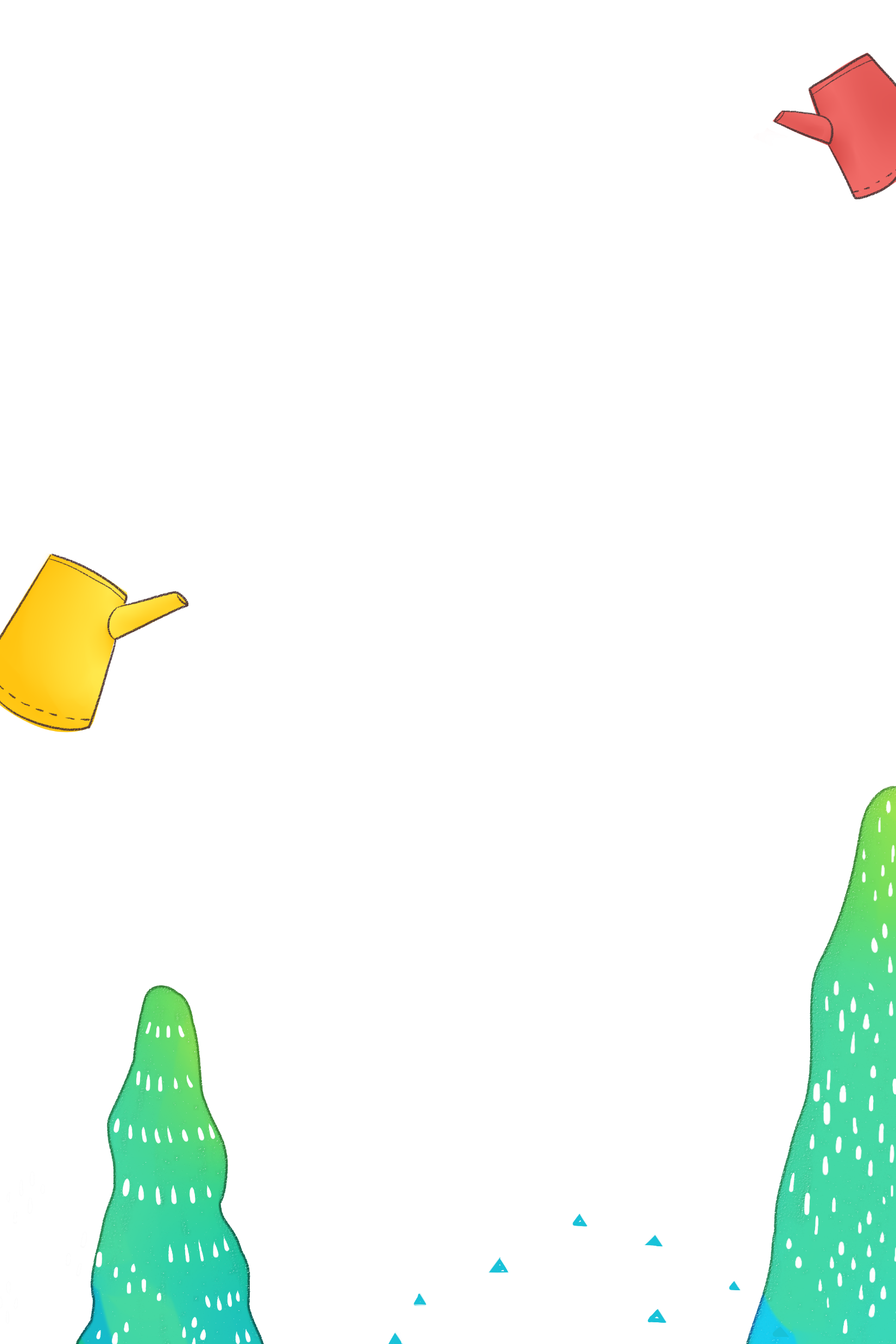 Tạm biệt 
và hẹn gặp lại!
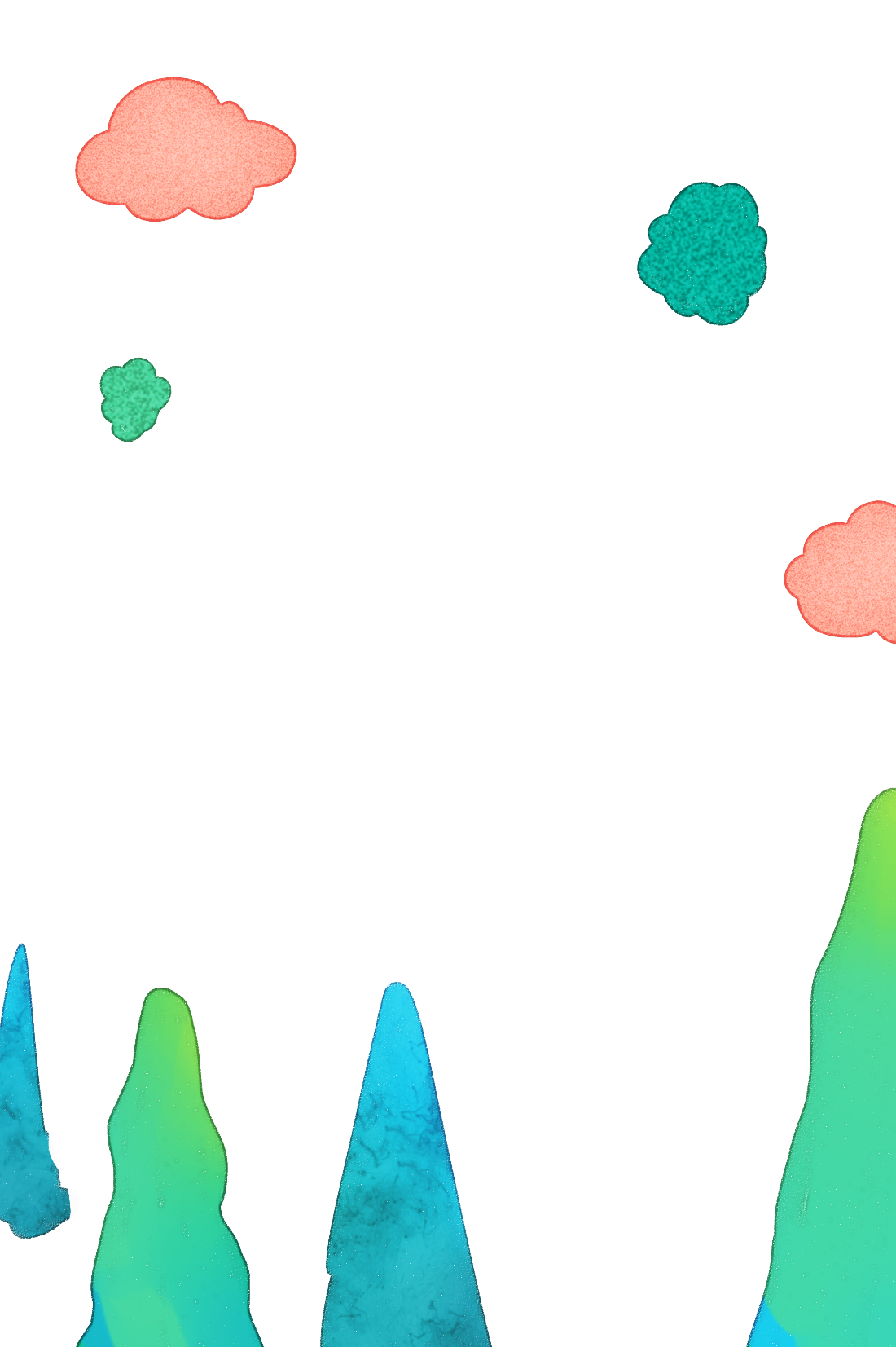 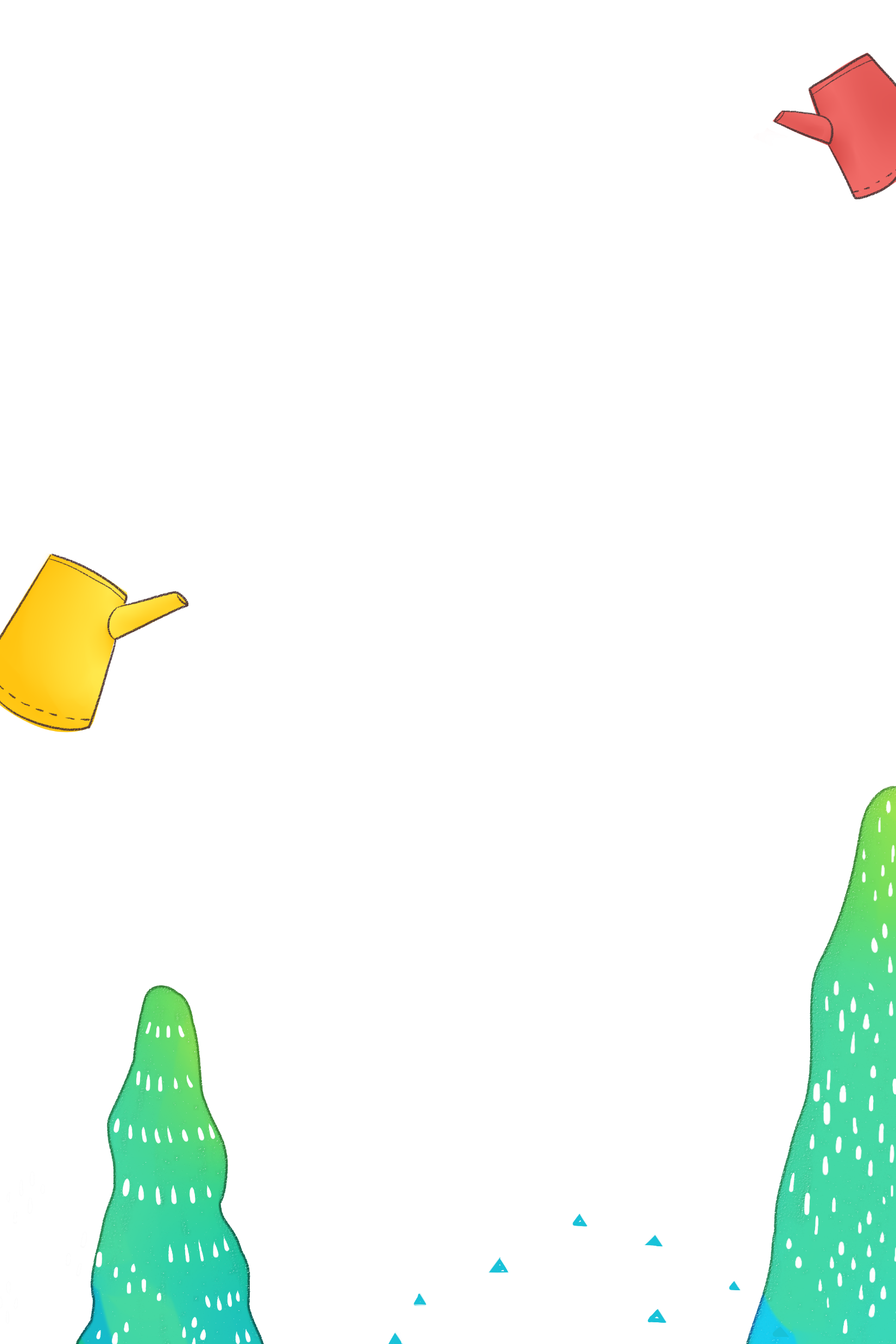 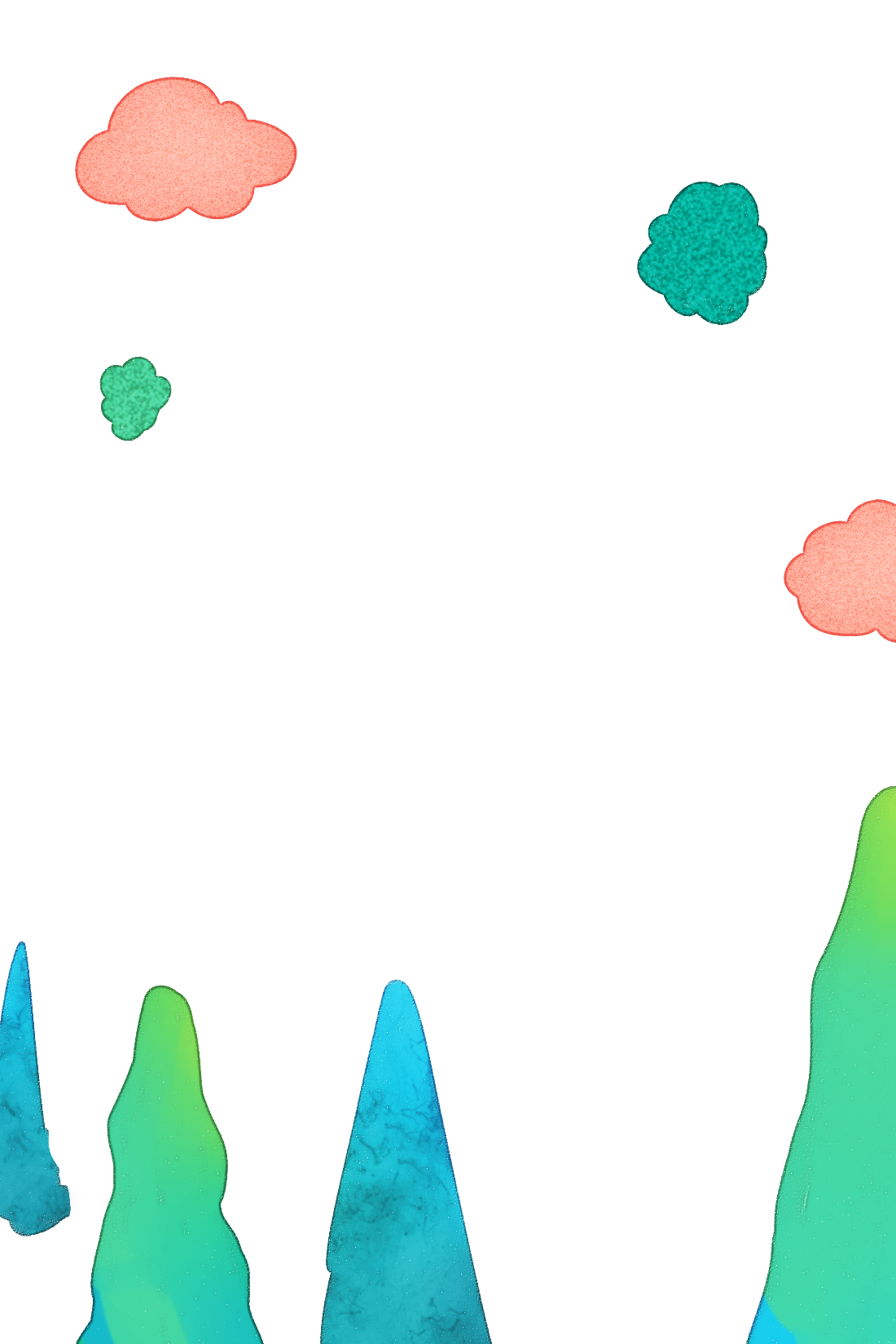 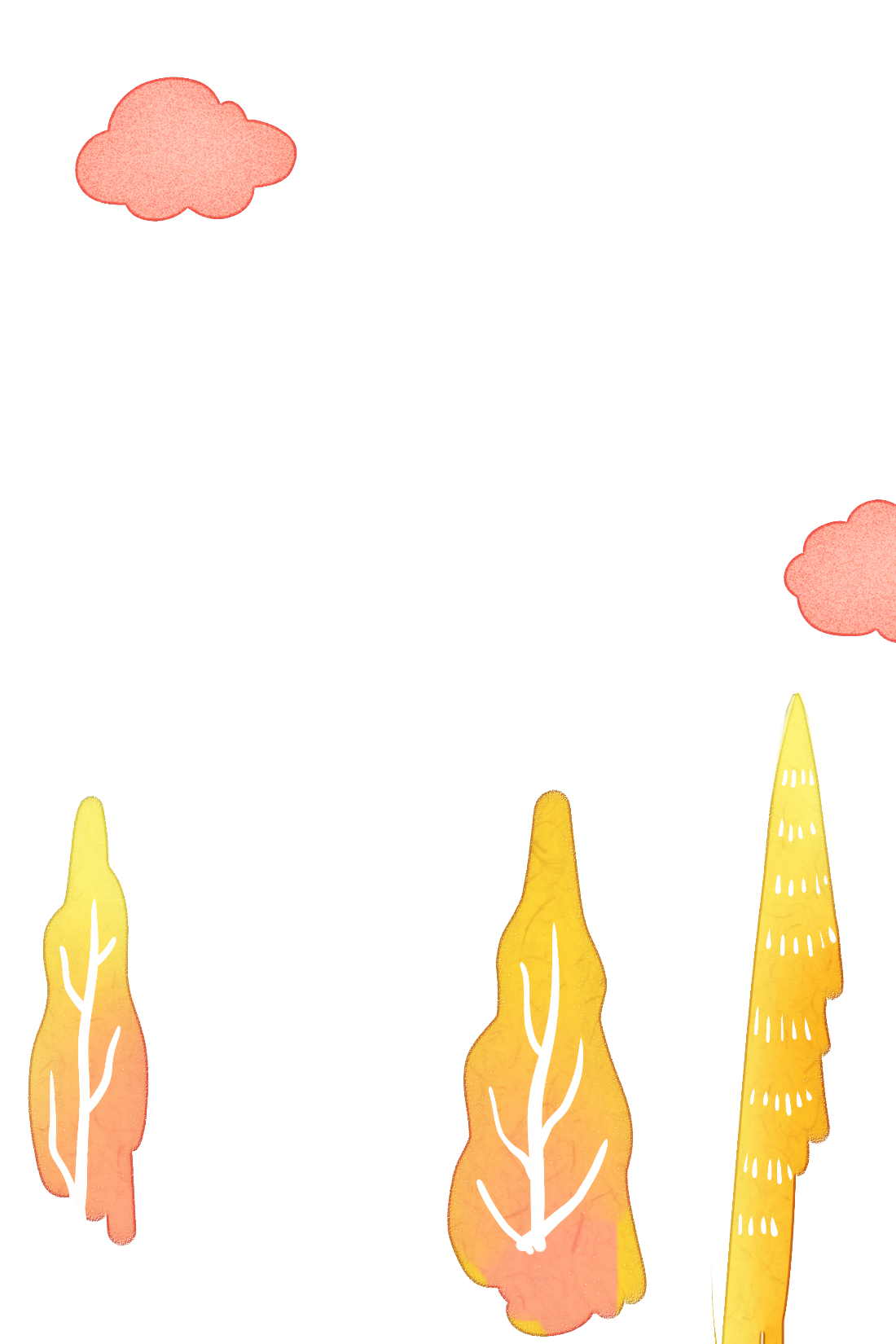 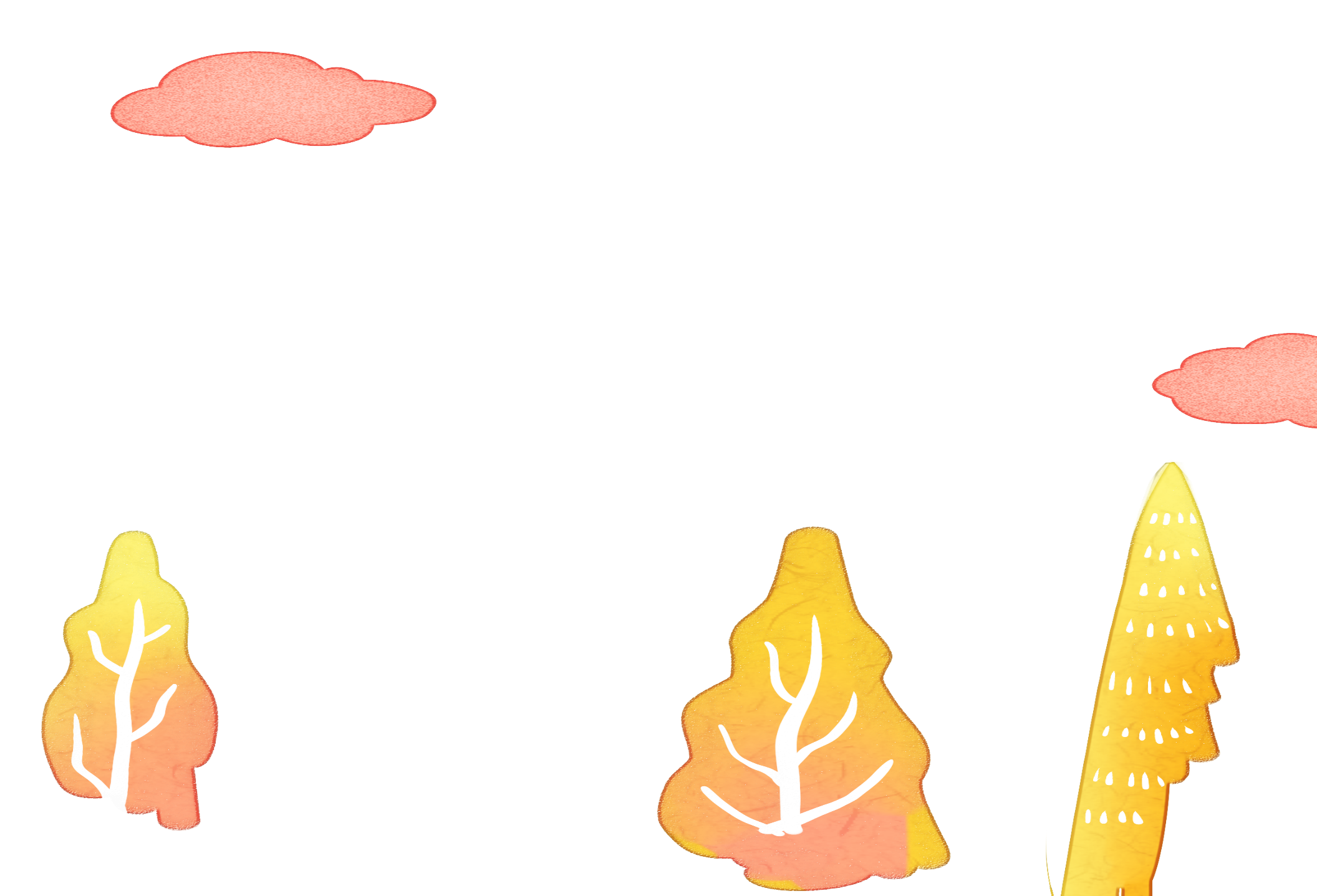 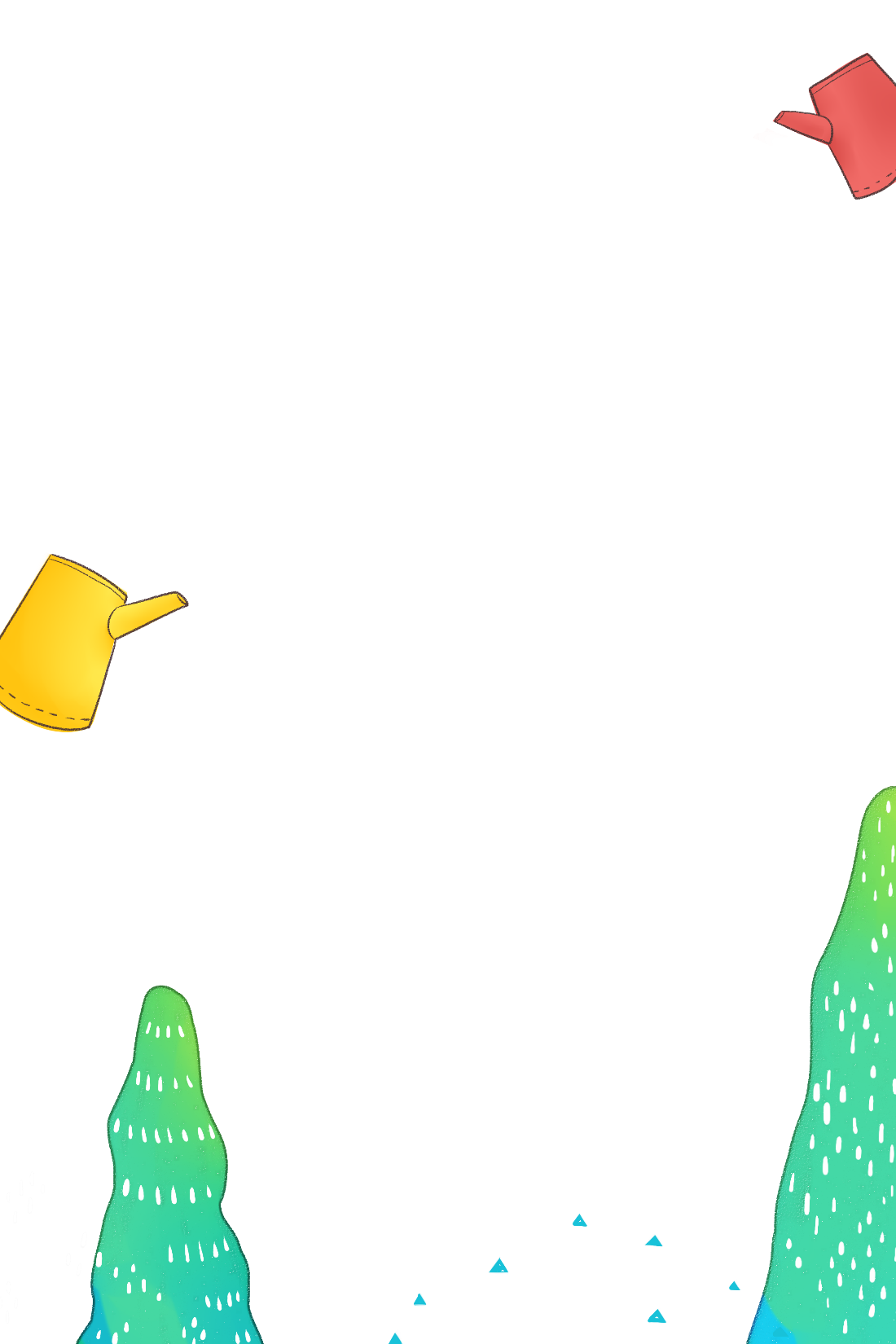 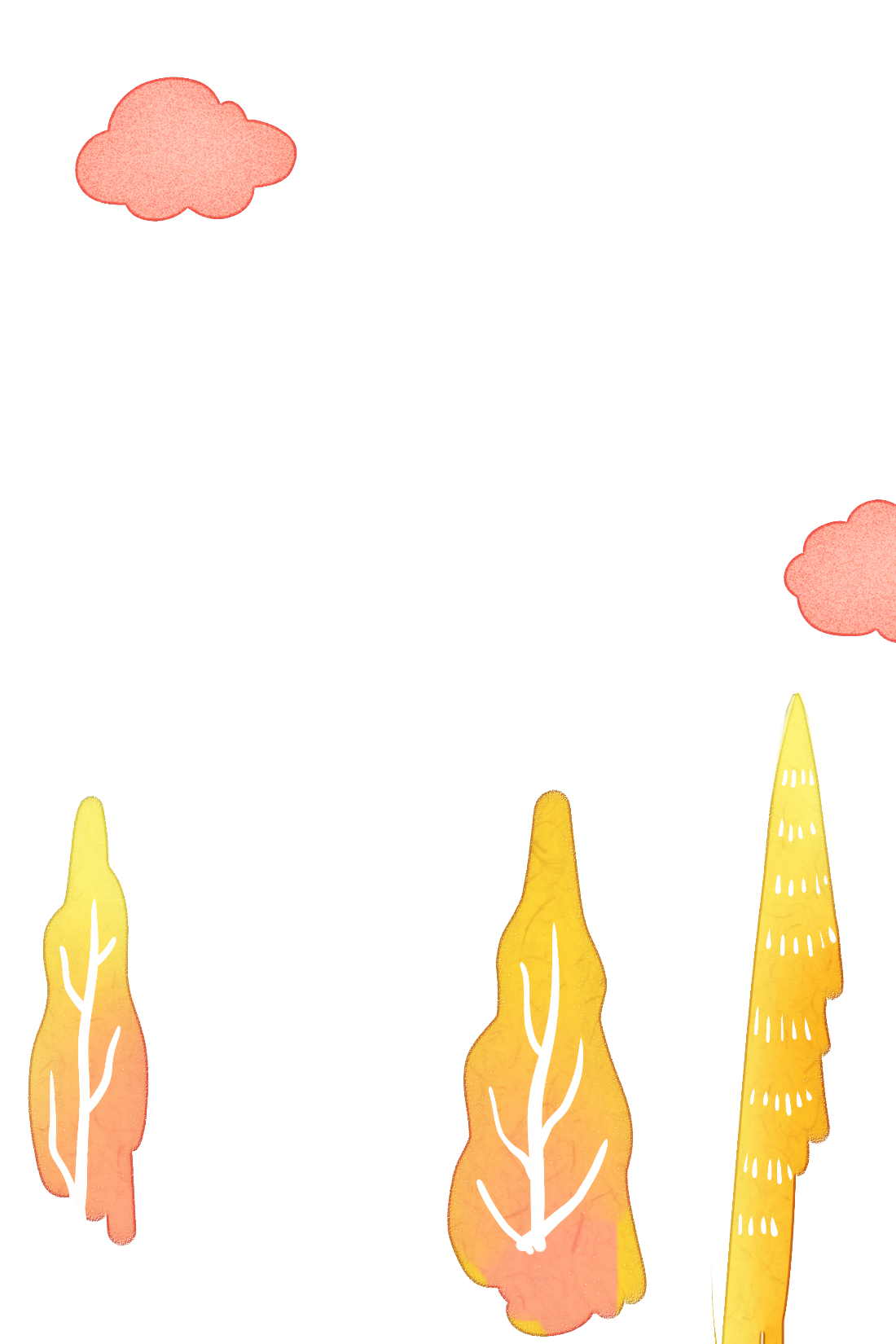 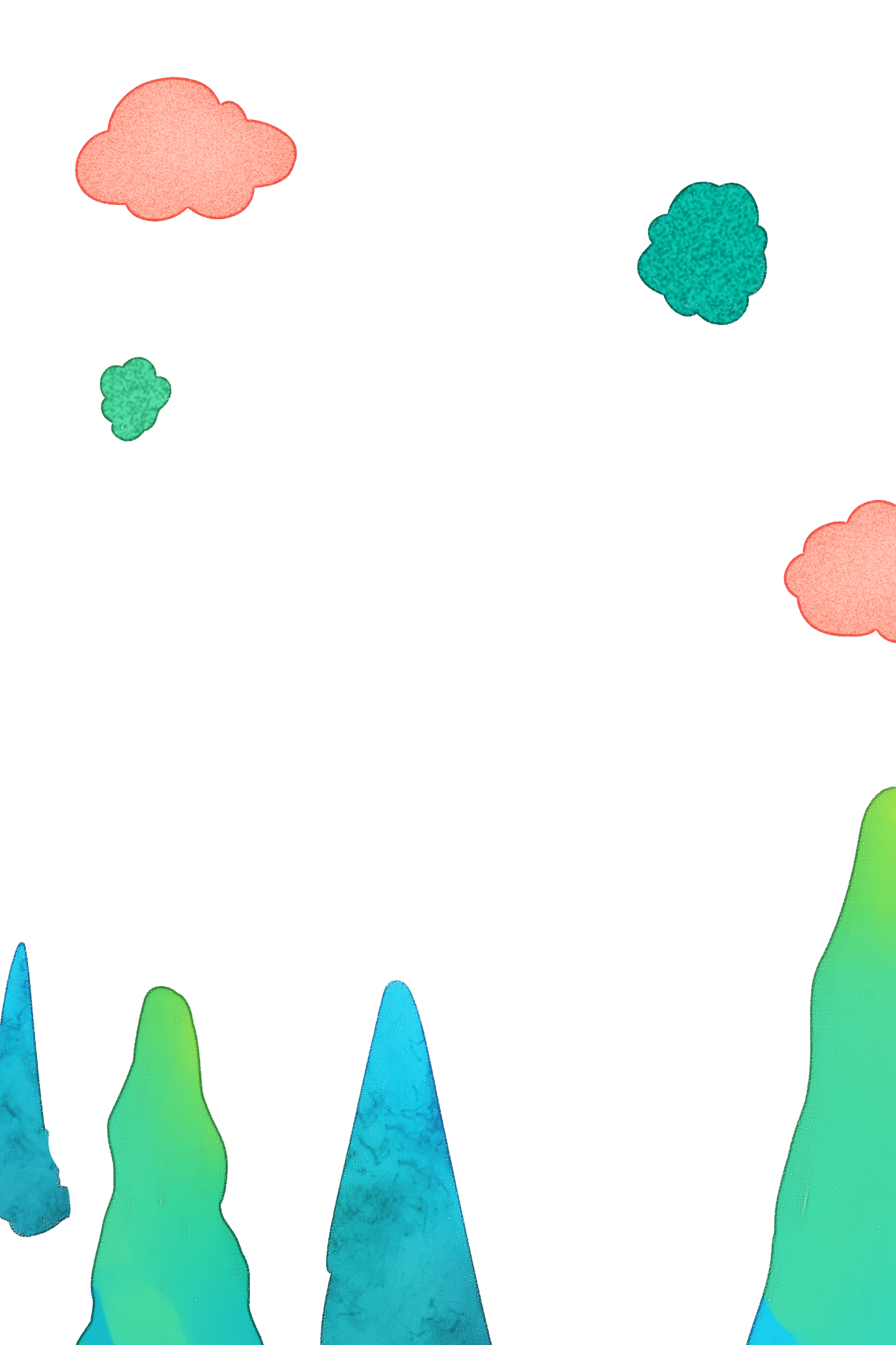 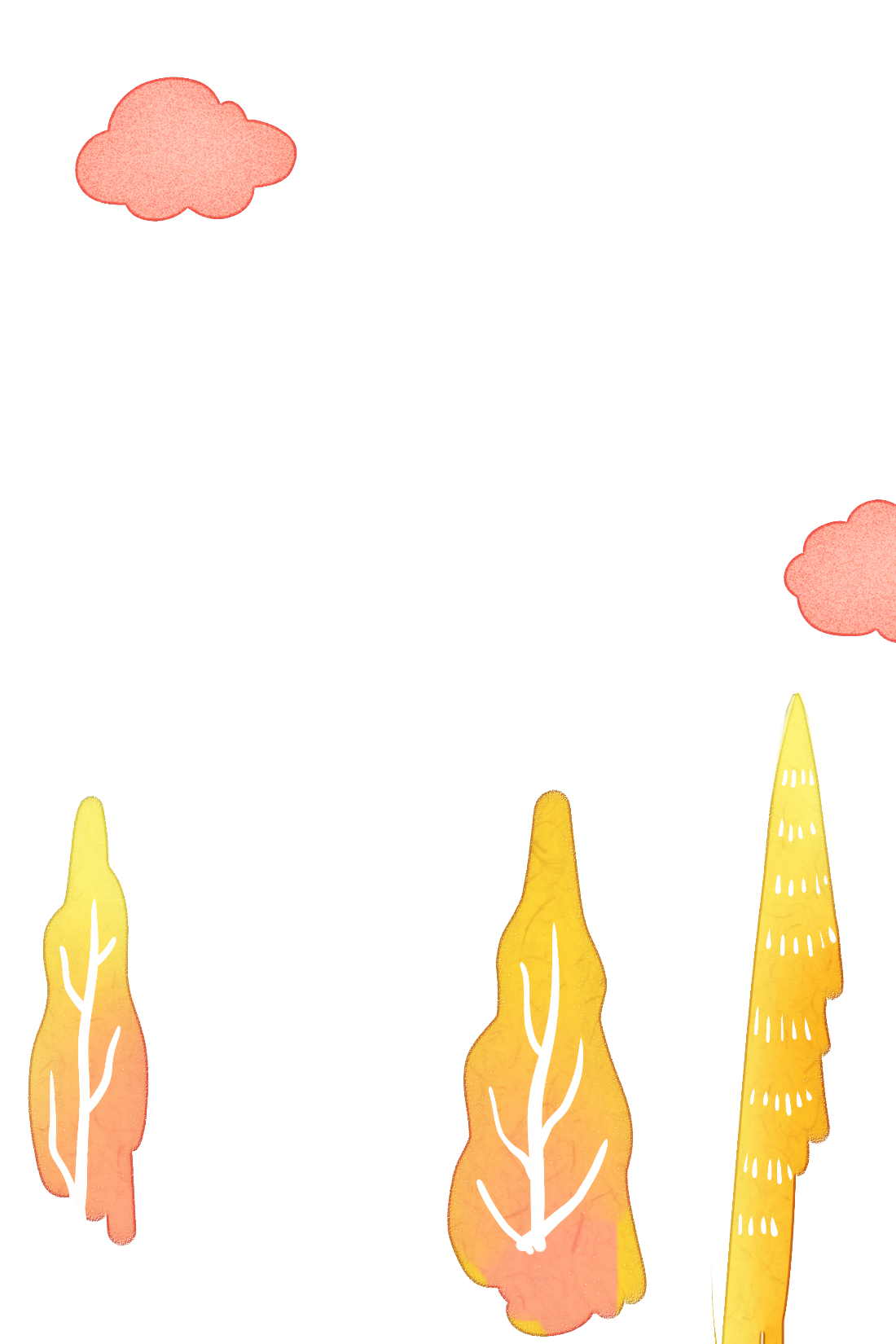 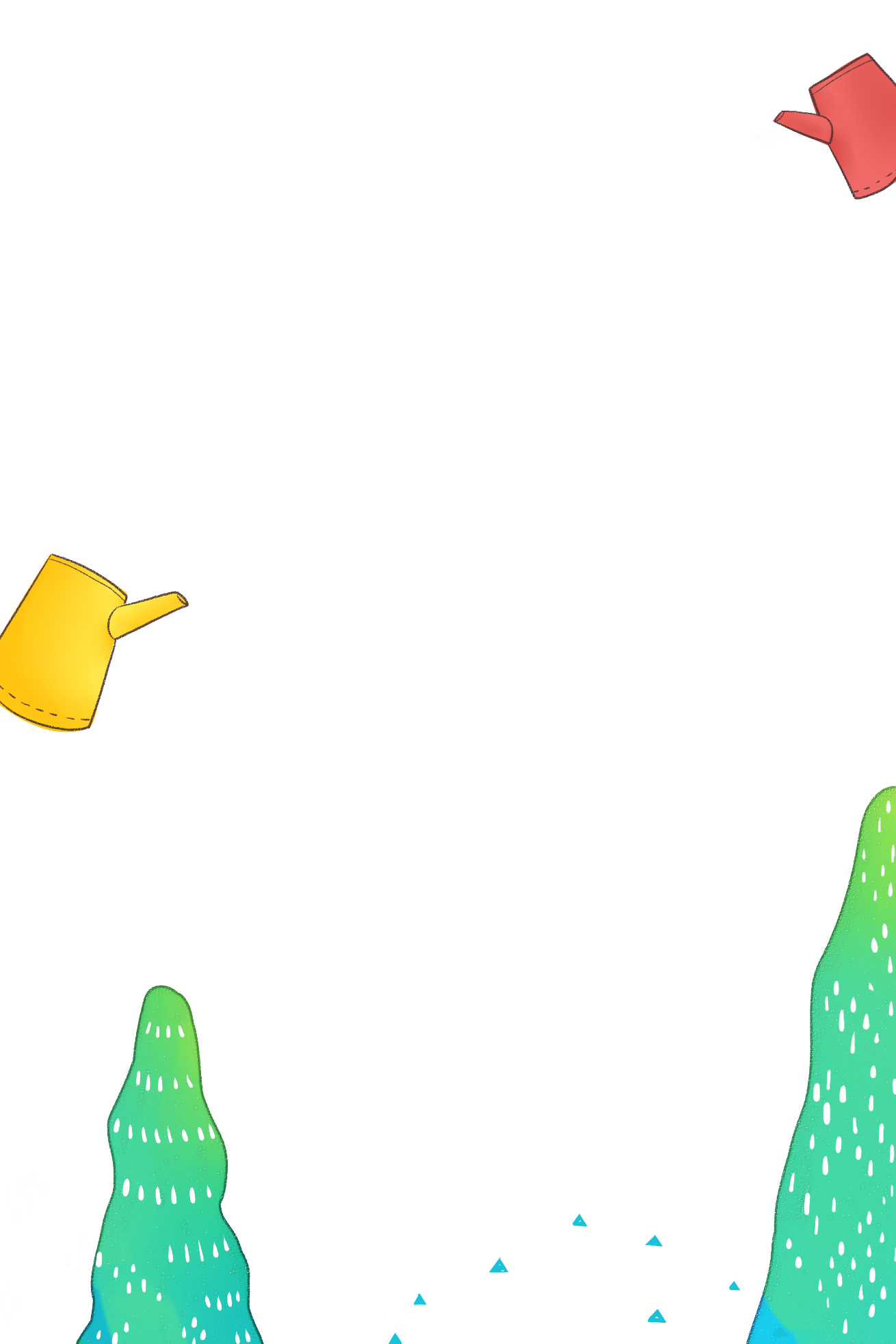 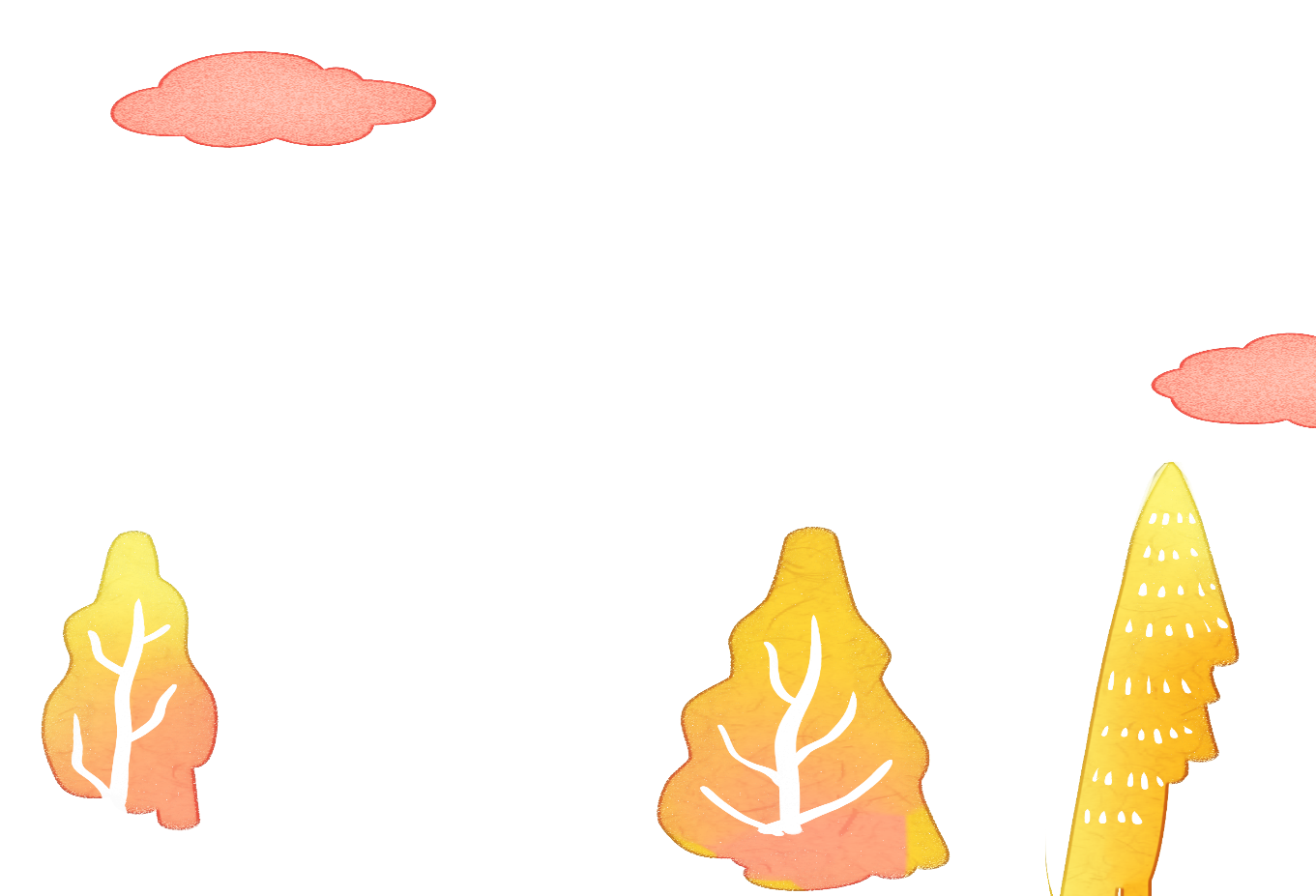 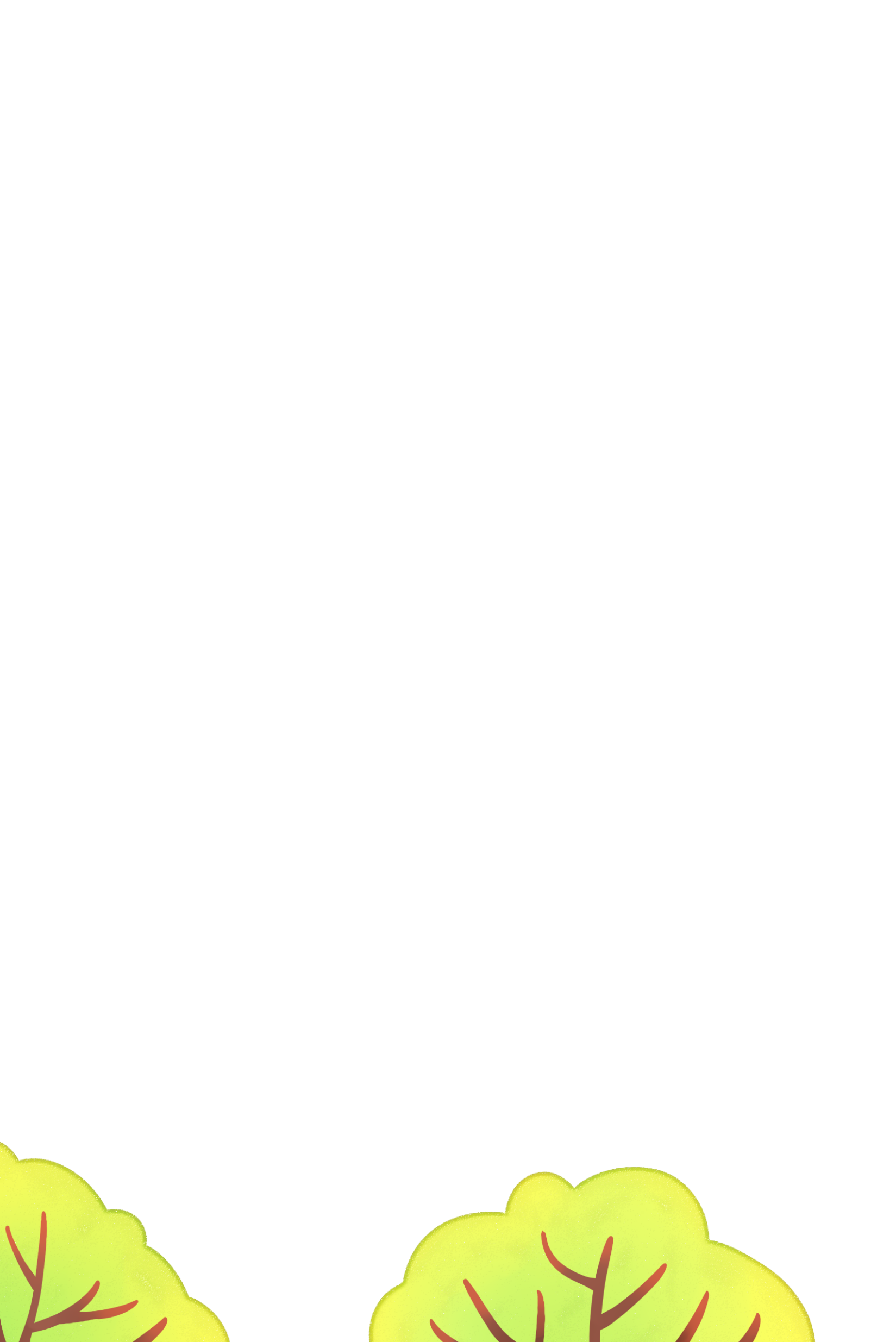 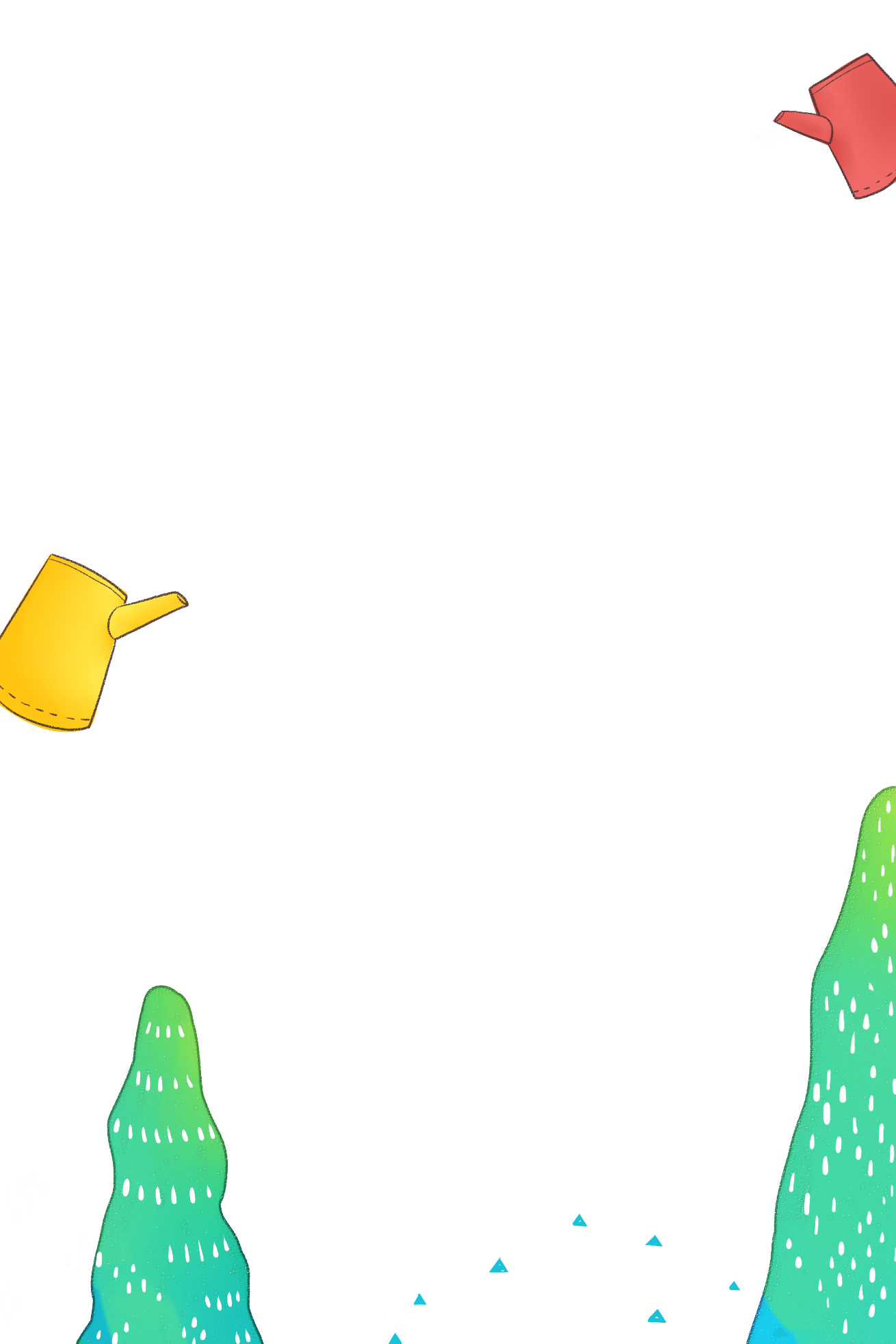 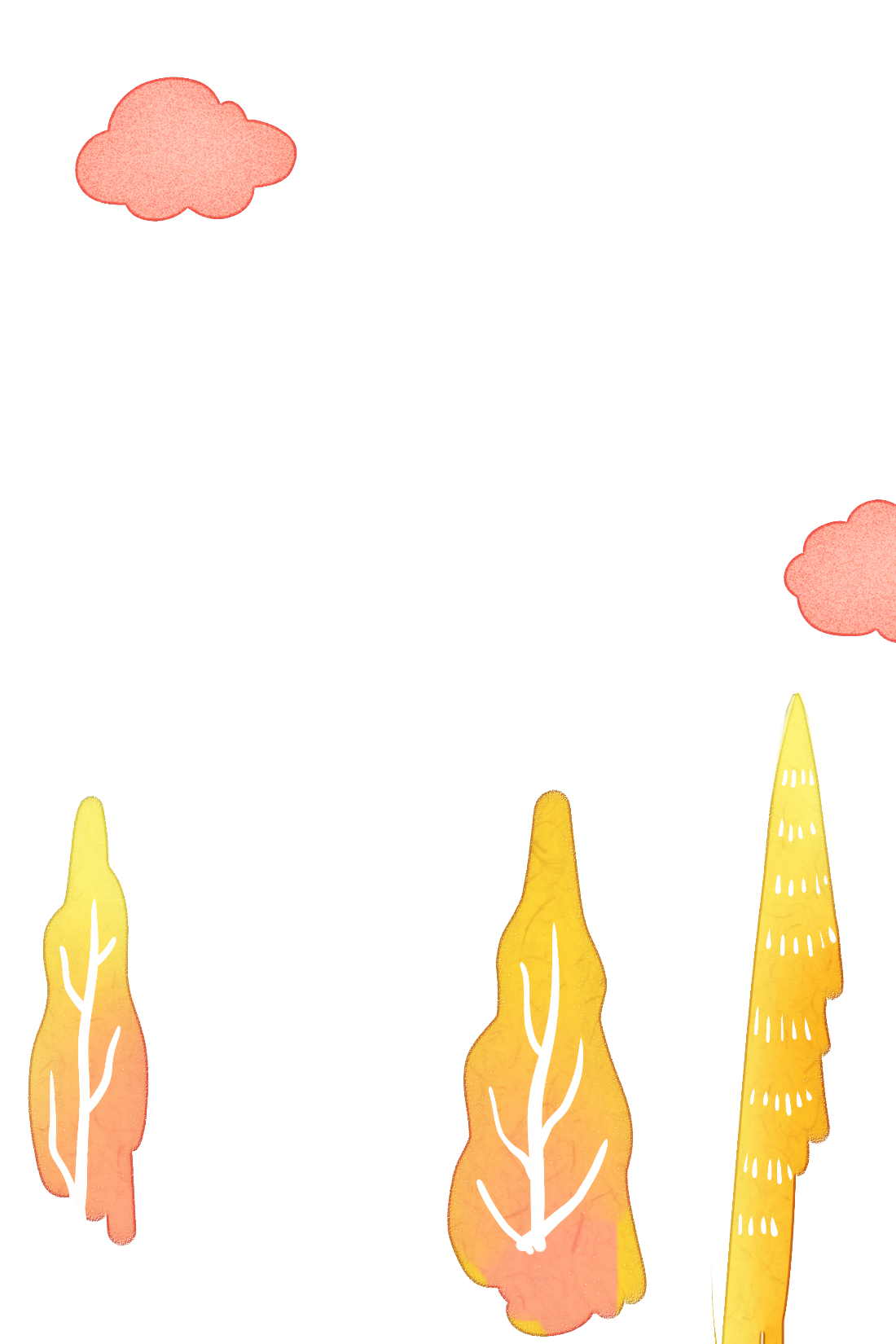 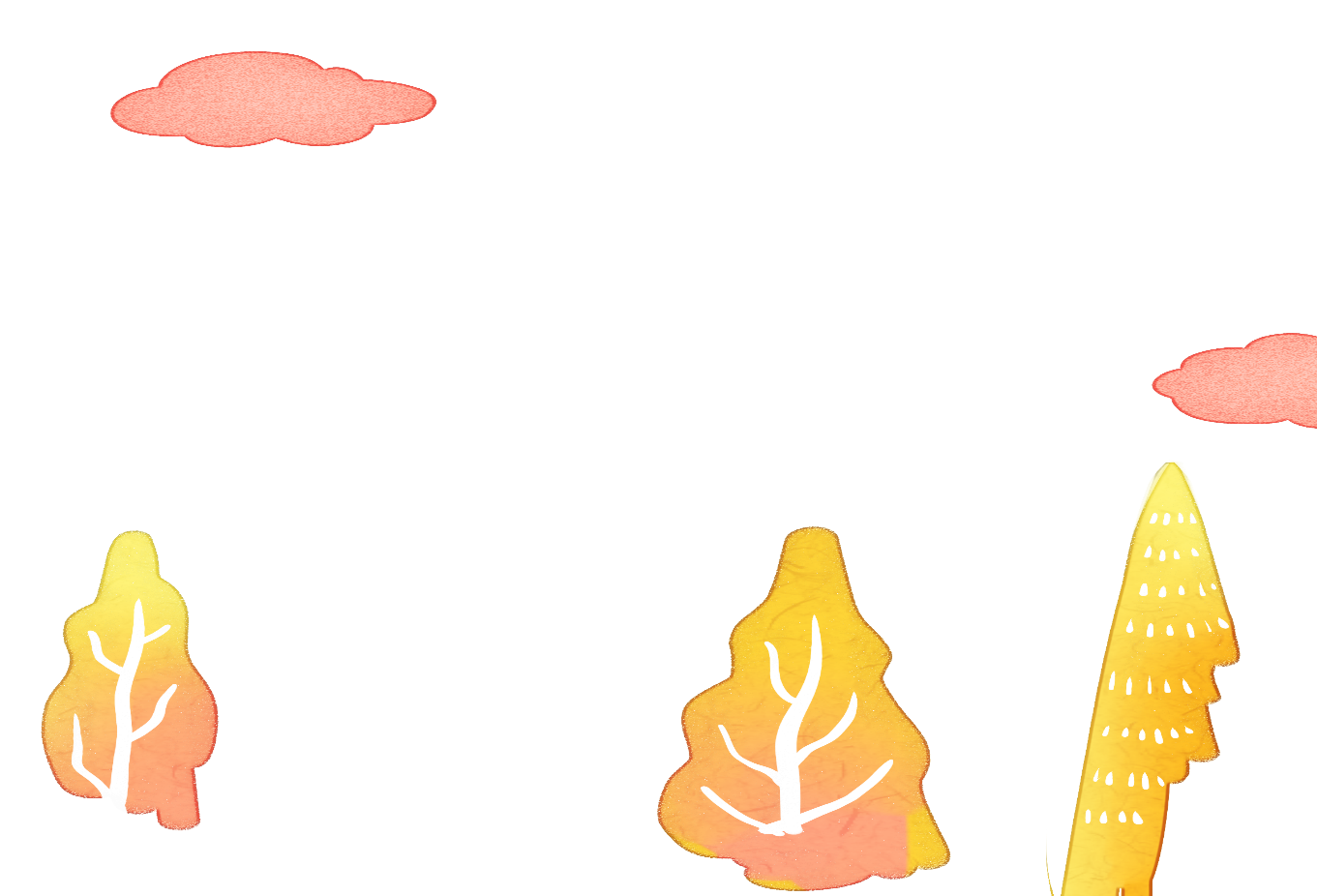 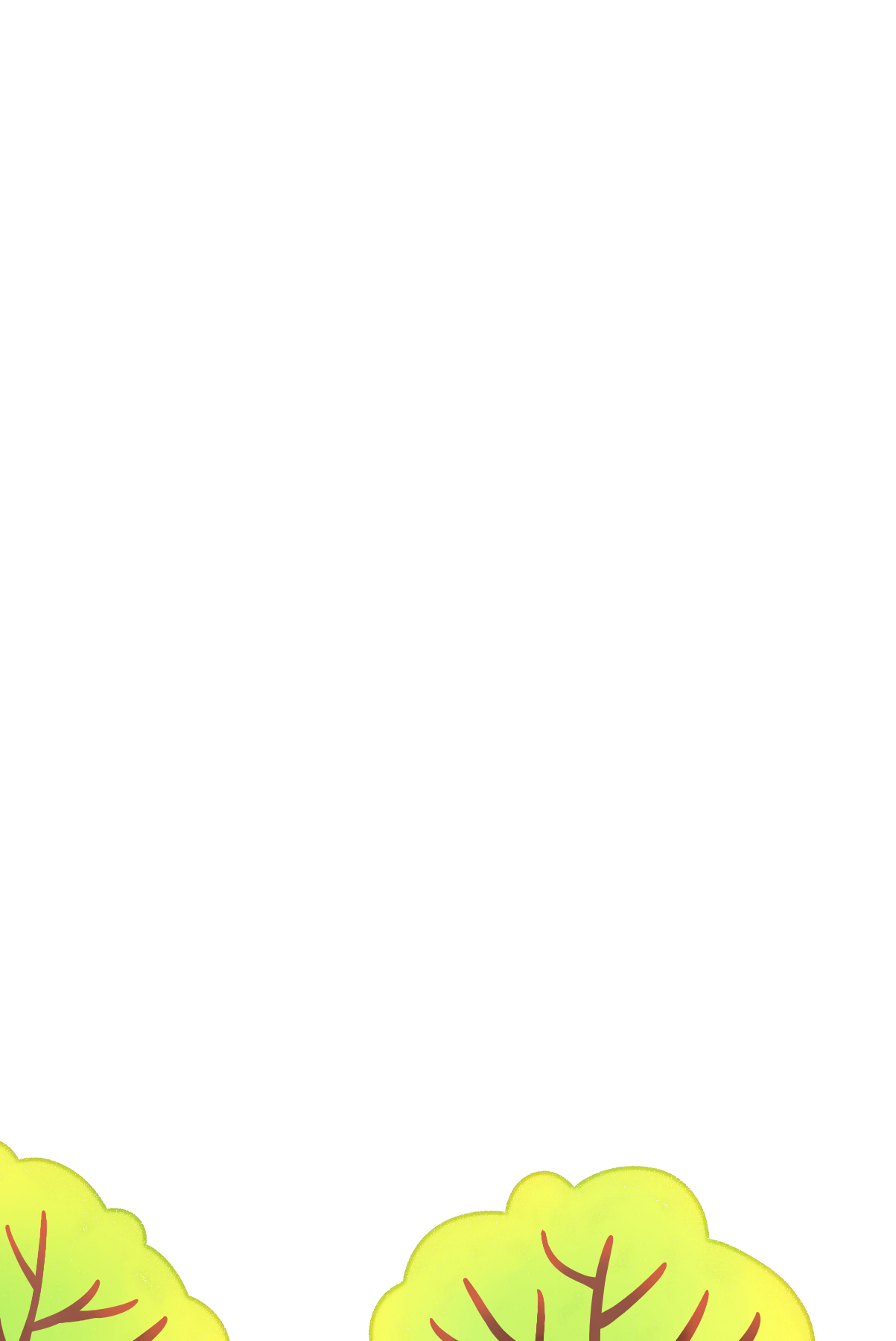 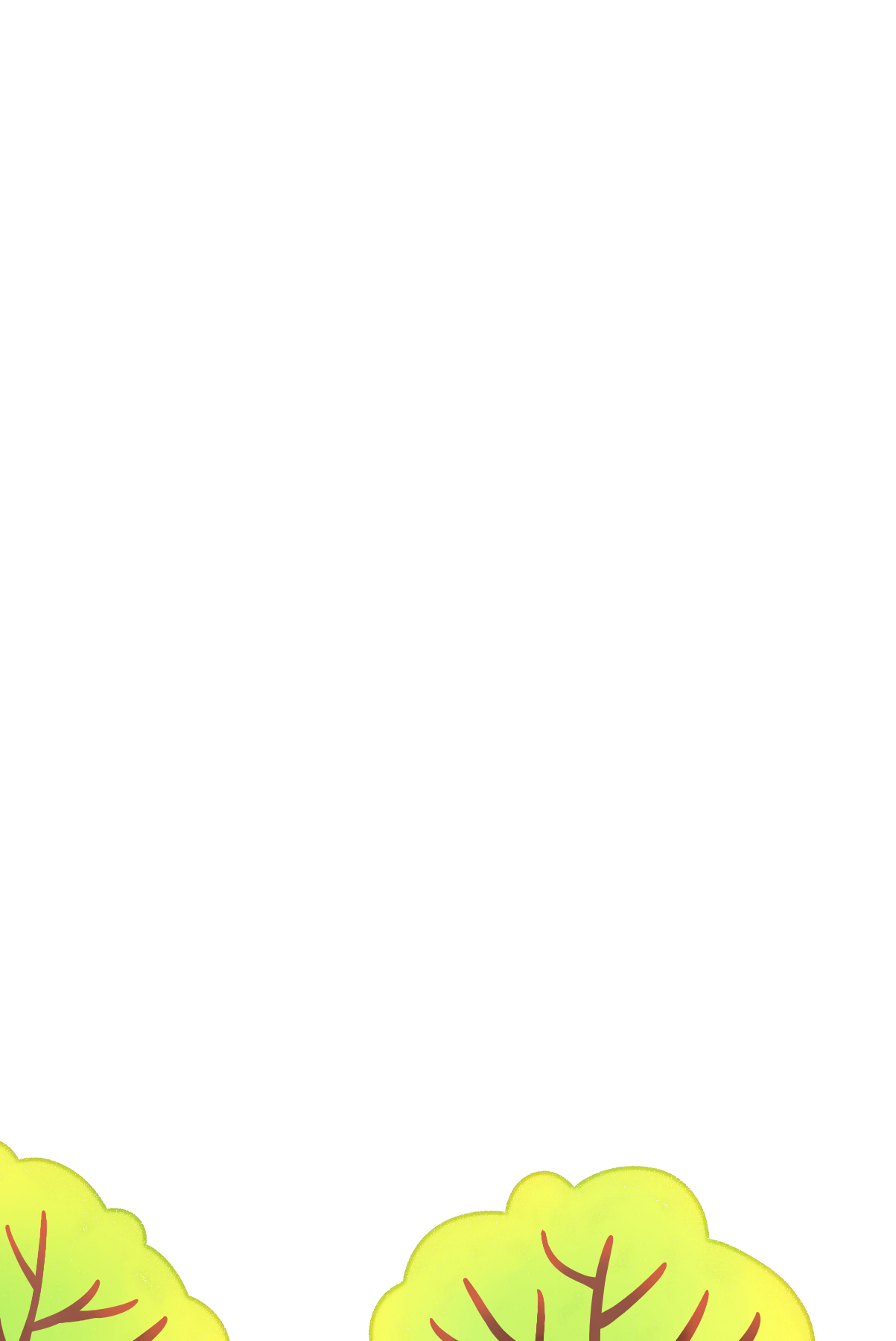 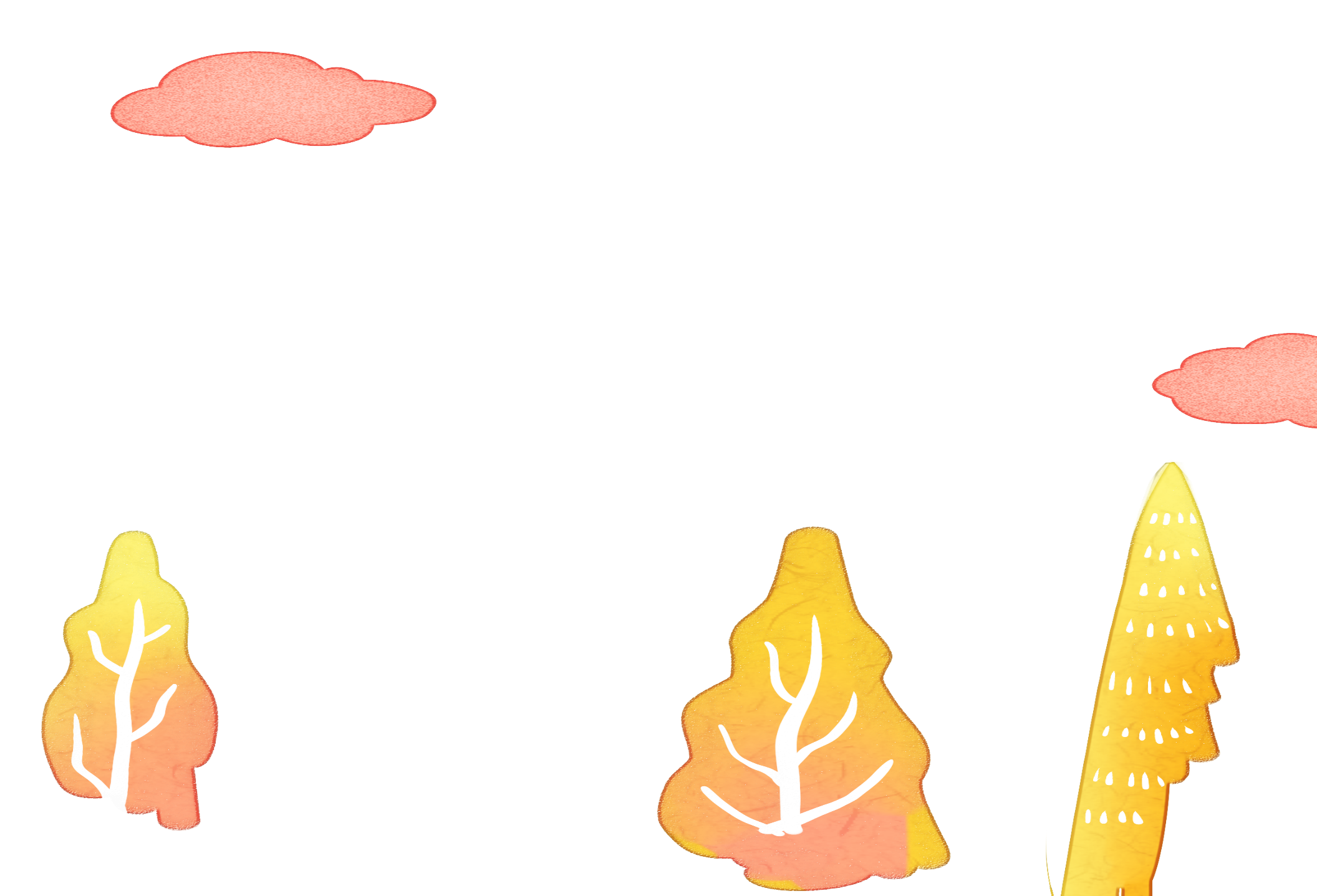 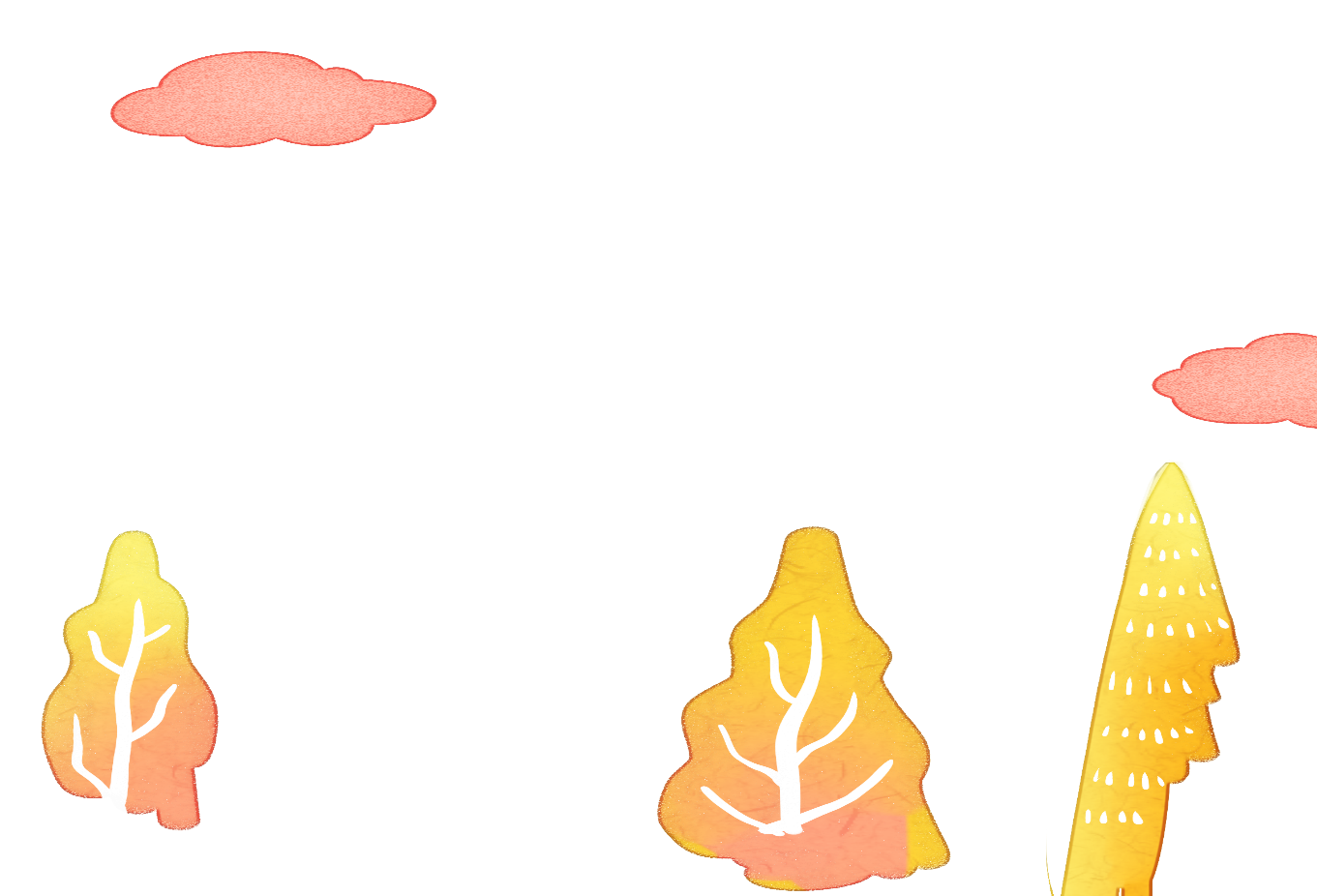 [Speaker Notes: FB: Hương Thảo - https://www.facebook.com/huongthaoGADT]